Old Spec Q’s
differences
Series
SAM
SAM 1
2018
2019 1
2019
SAM
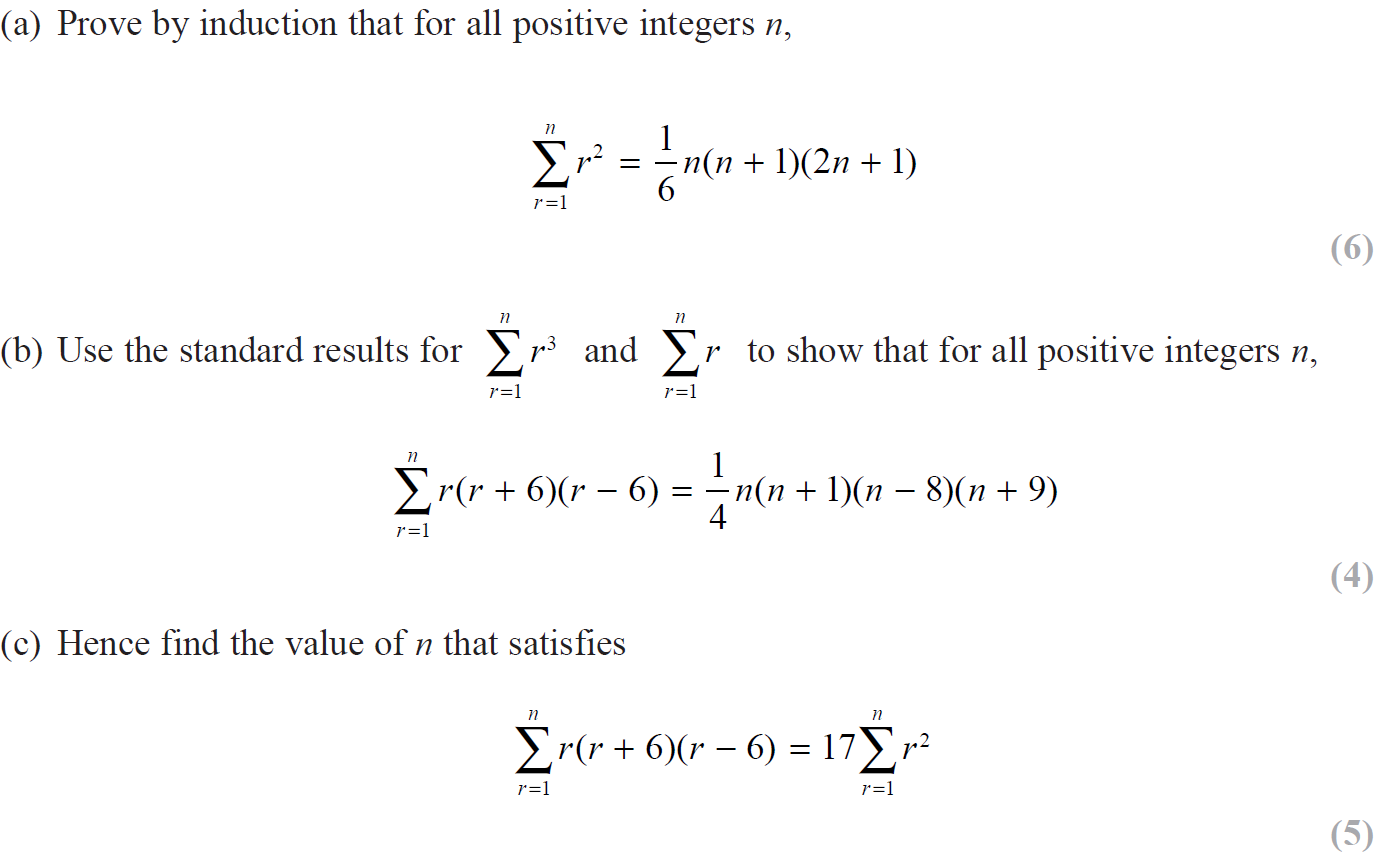 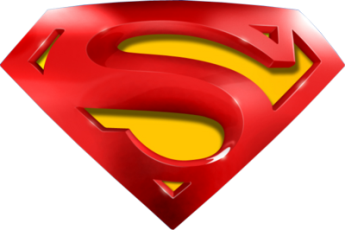 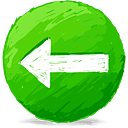 SAM
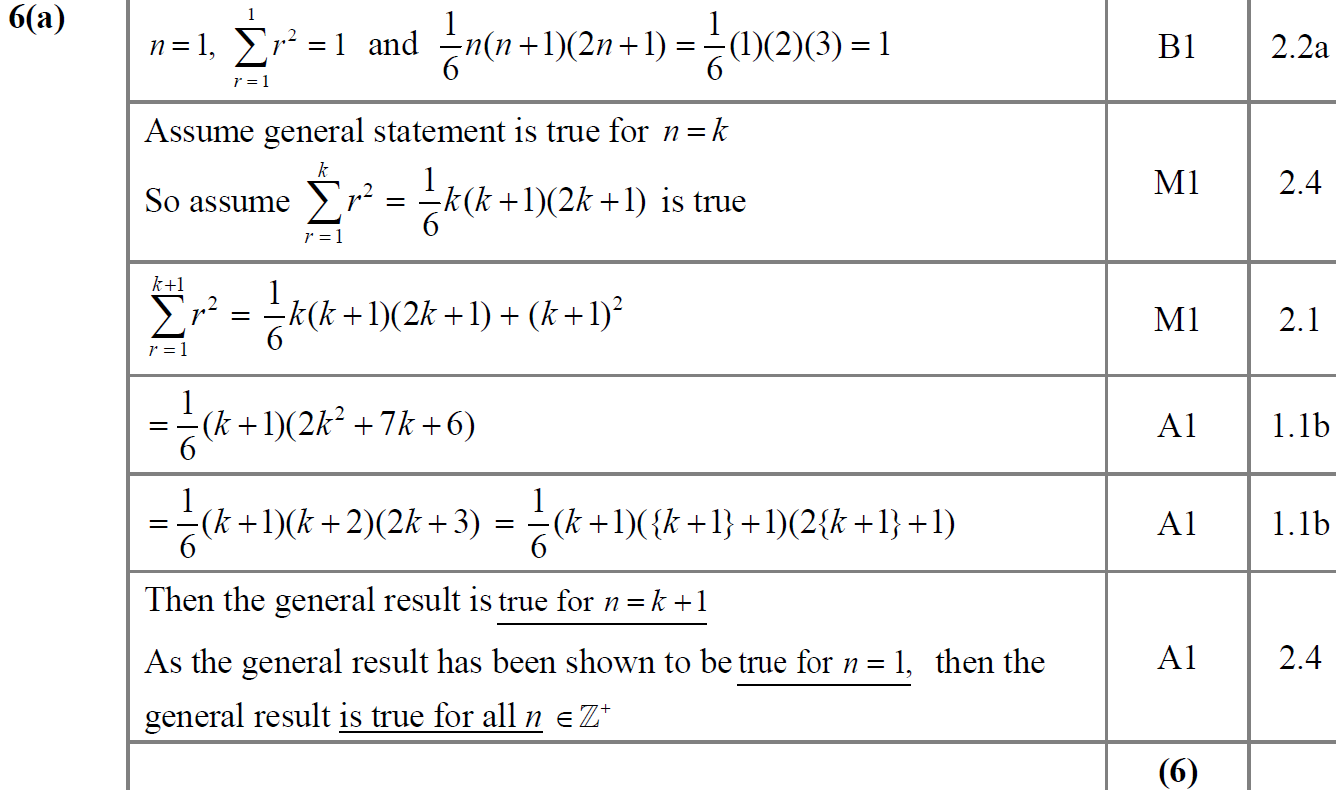 A
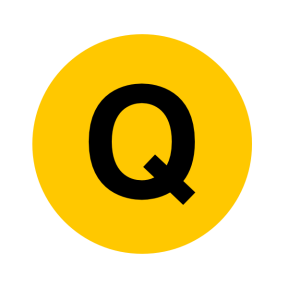 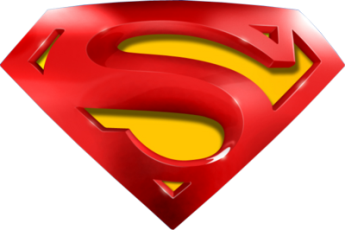 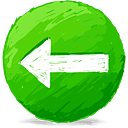 SAM
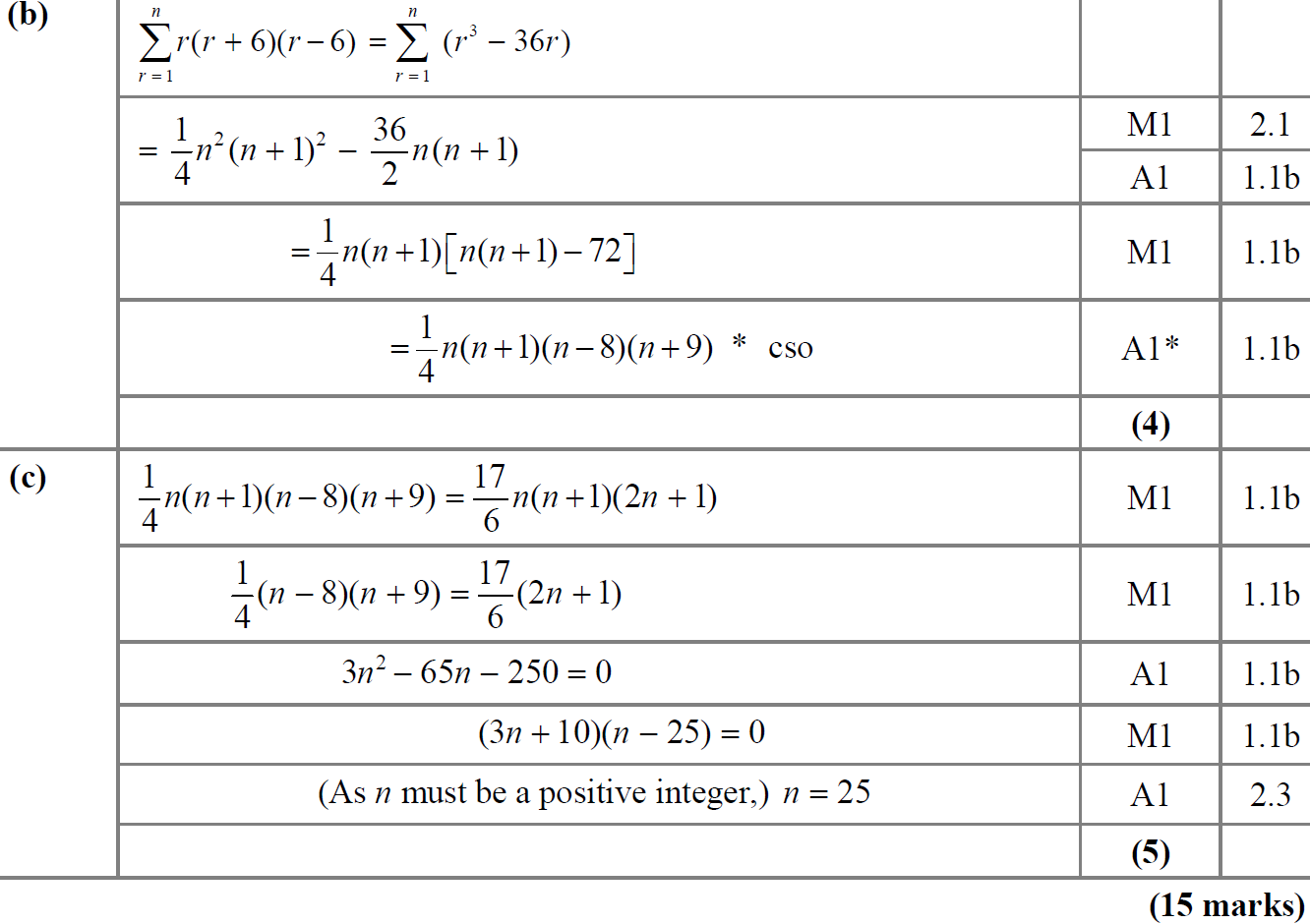 B
C
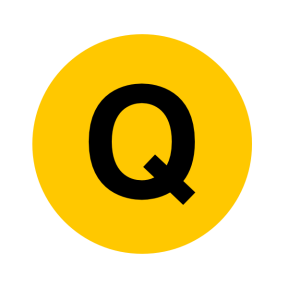 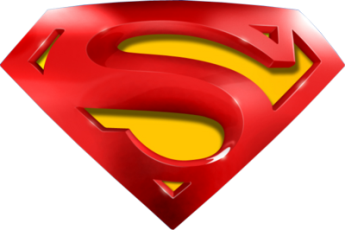 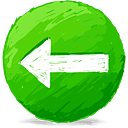 SAM
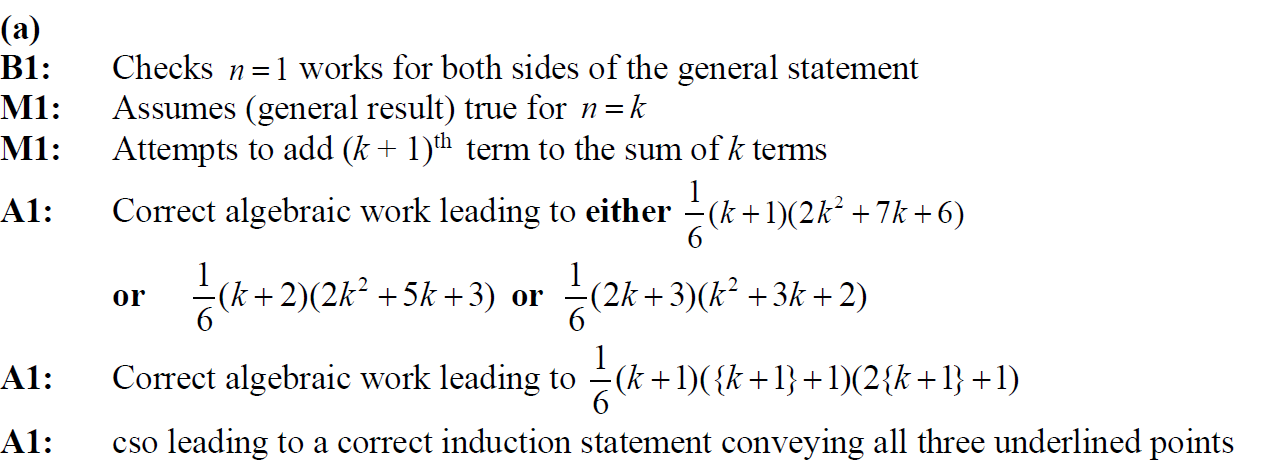 A notes
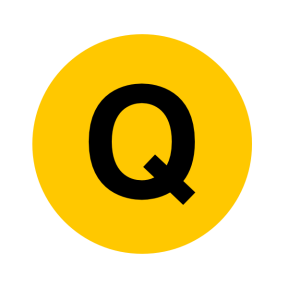 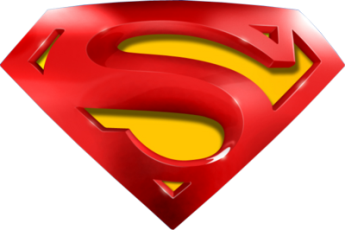 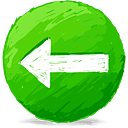 SAM
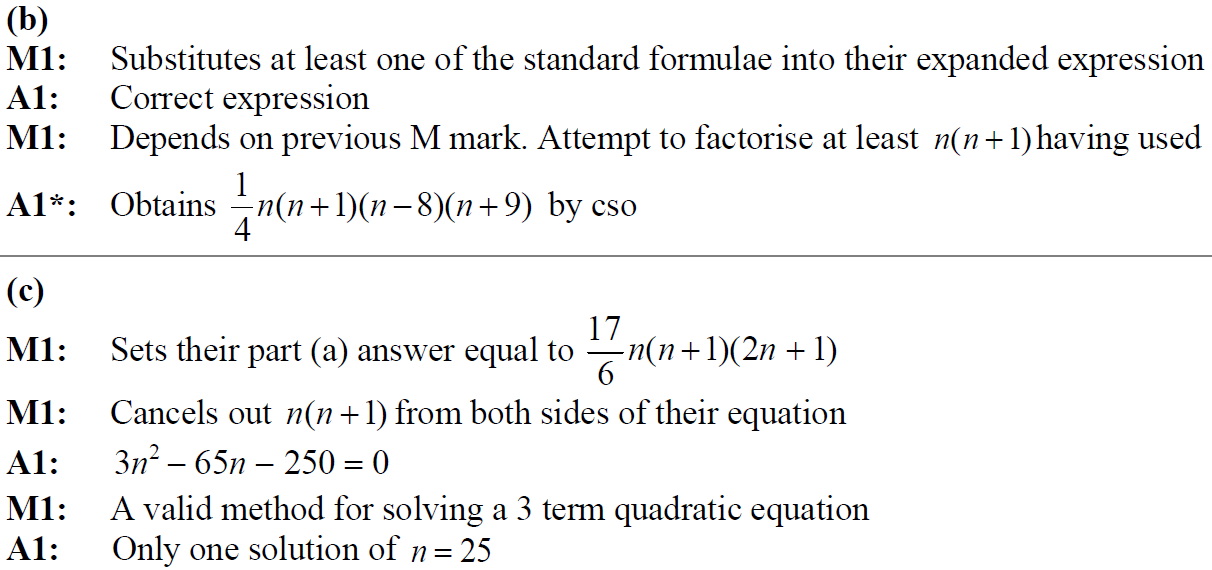 B notes
C notes
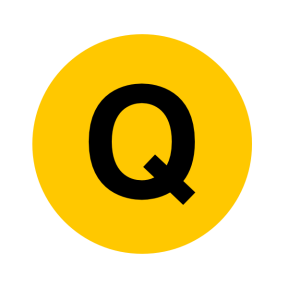 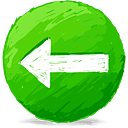 2018
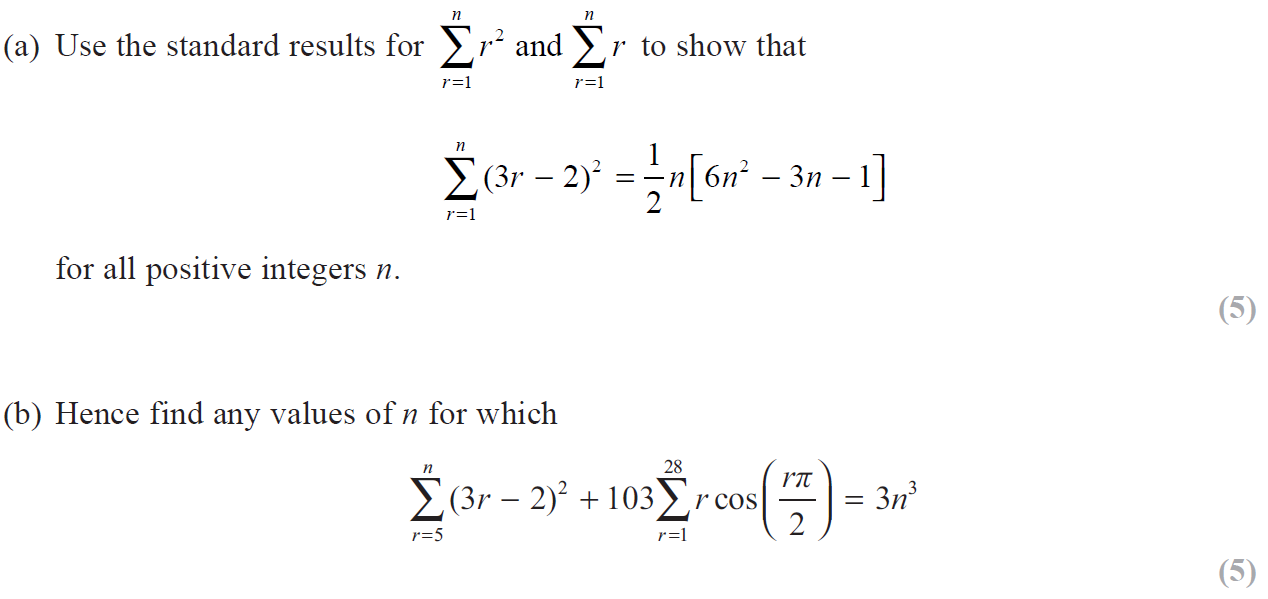 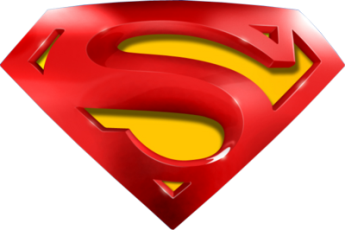 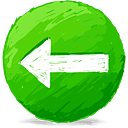 2018
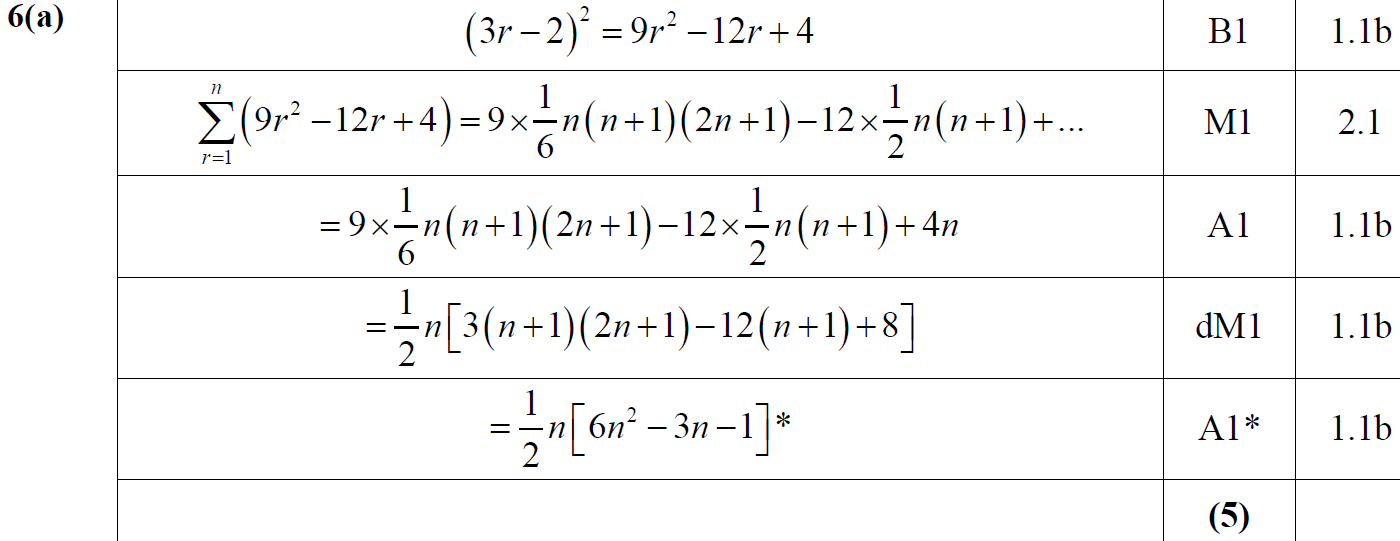 A
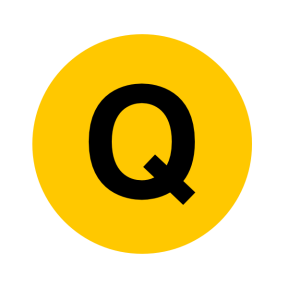 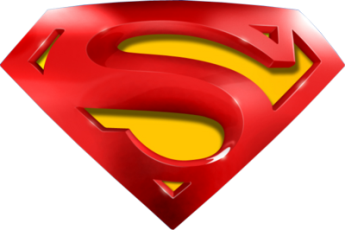 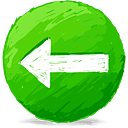 2018
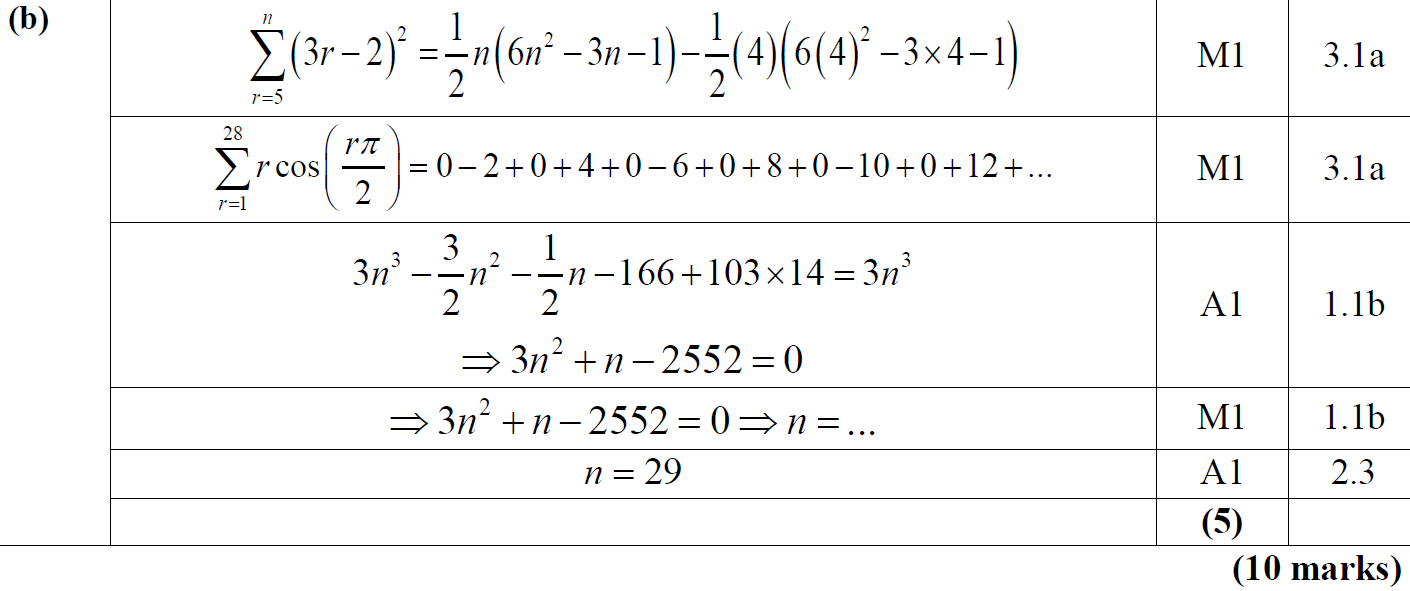 B
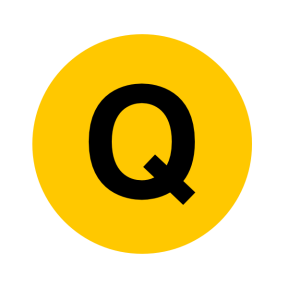 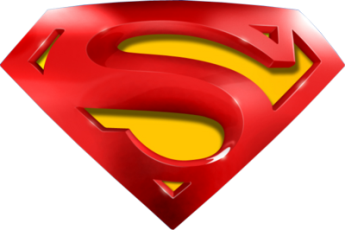 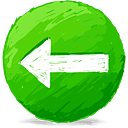 2018
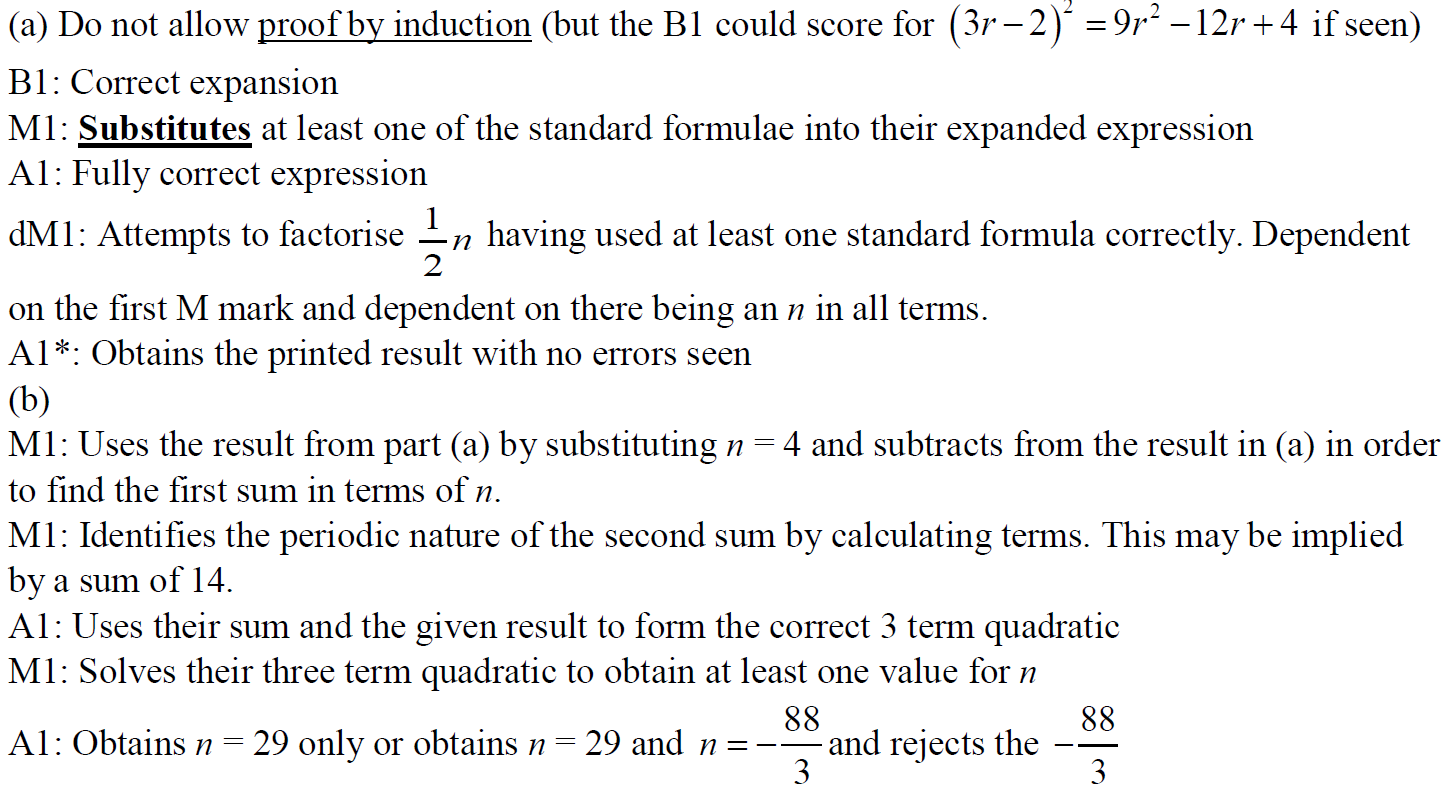 A notes
B notes
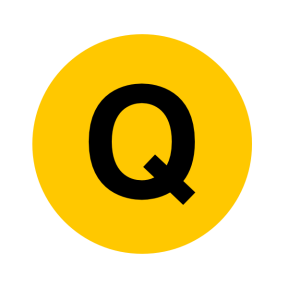 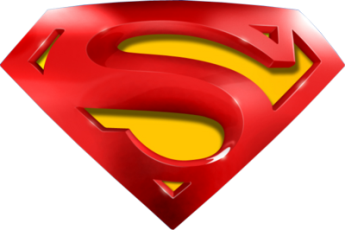 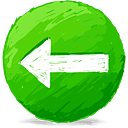 2018
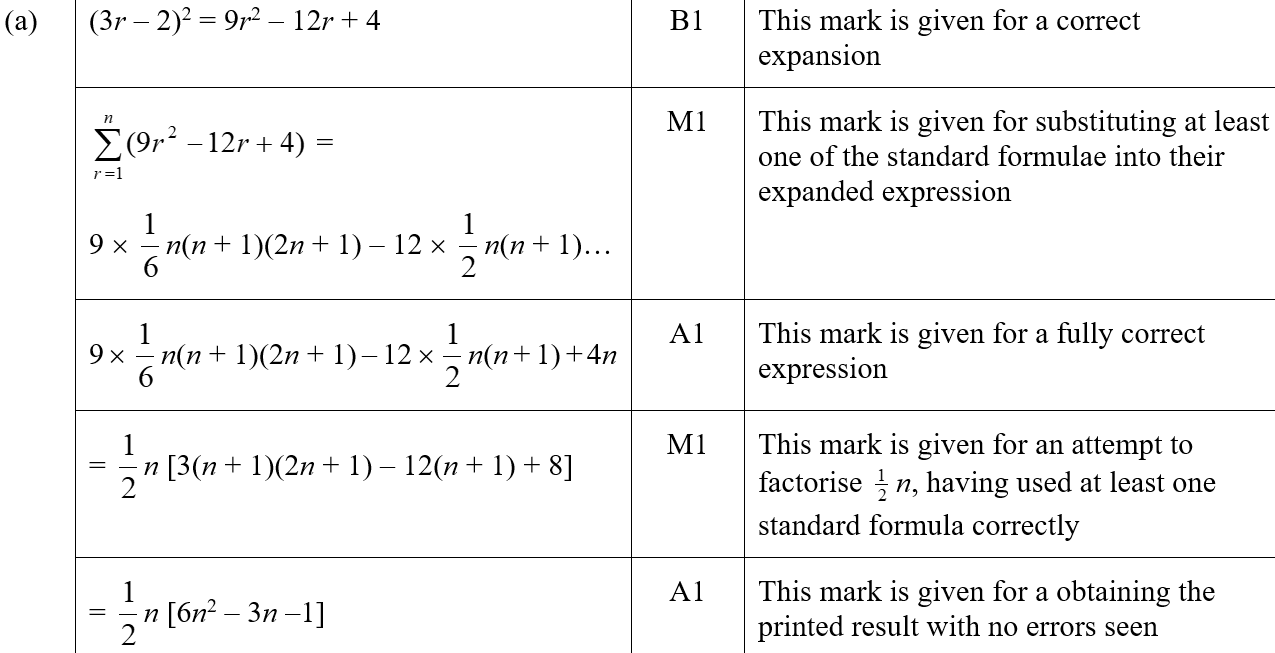 A SF
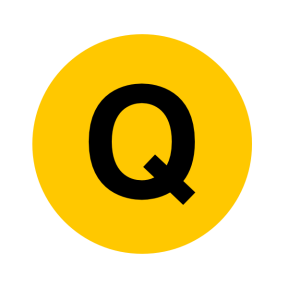 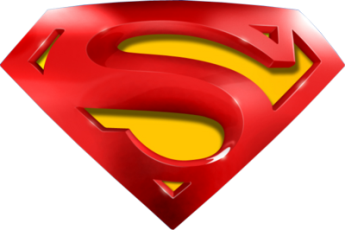 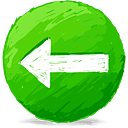 2018
B SF
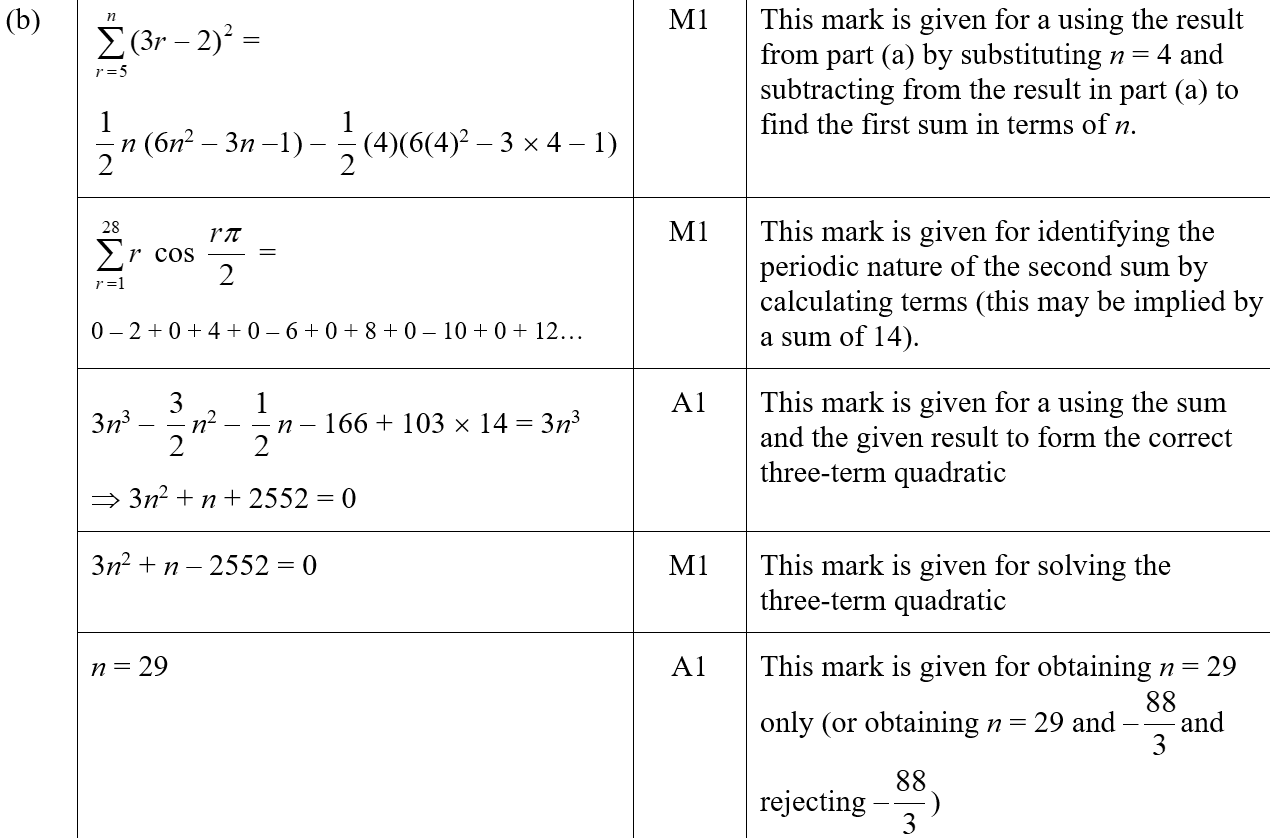 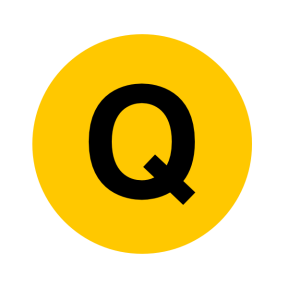 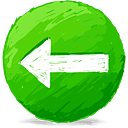 2019
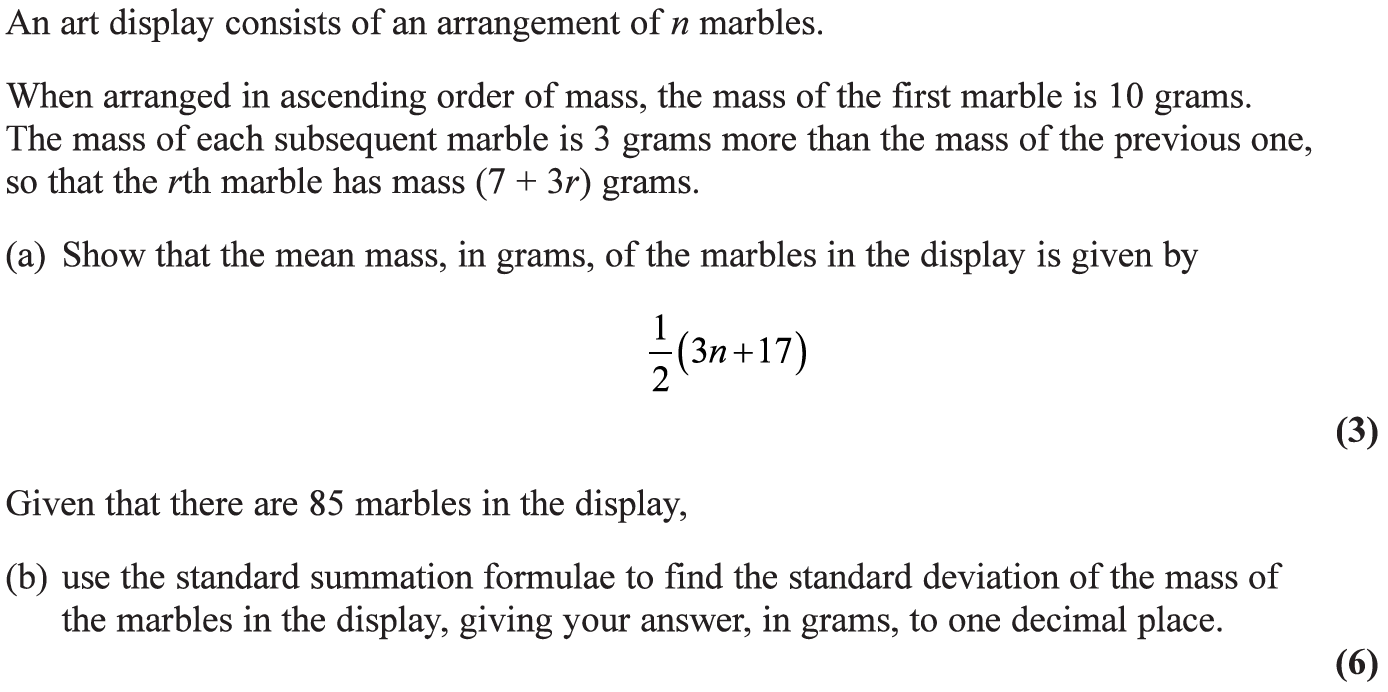 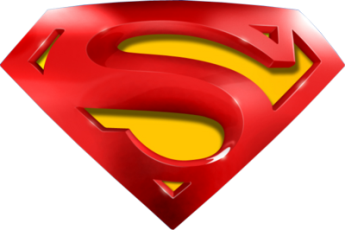 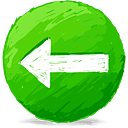 2019
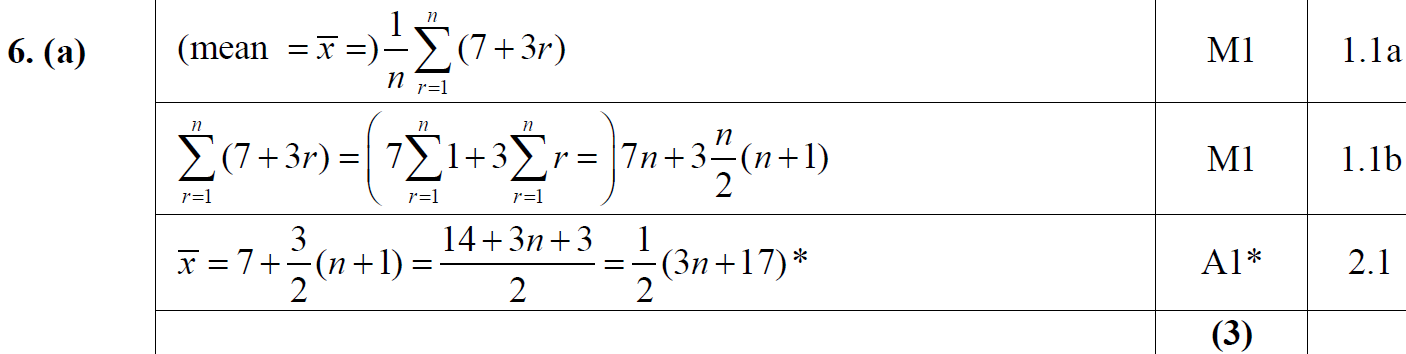 A
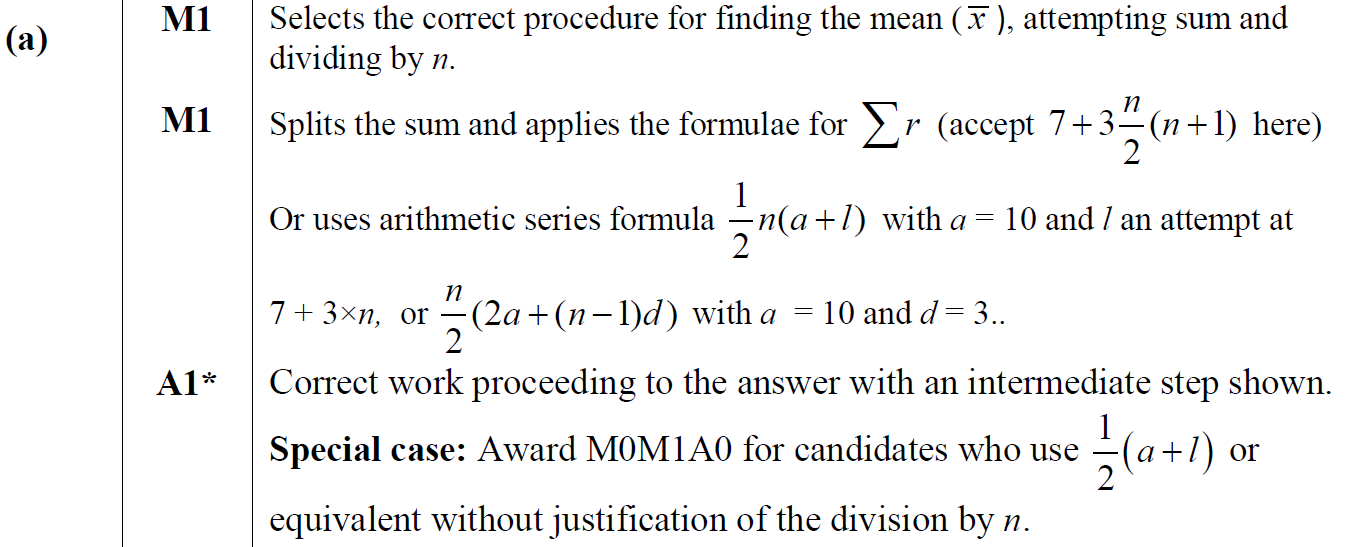 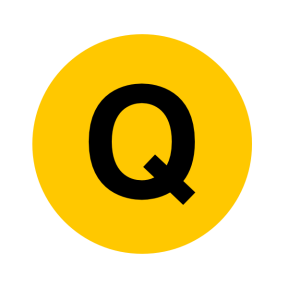 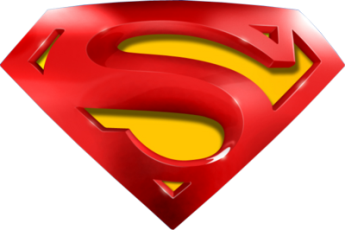 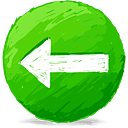 2019
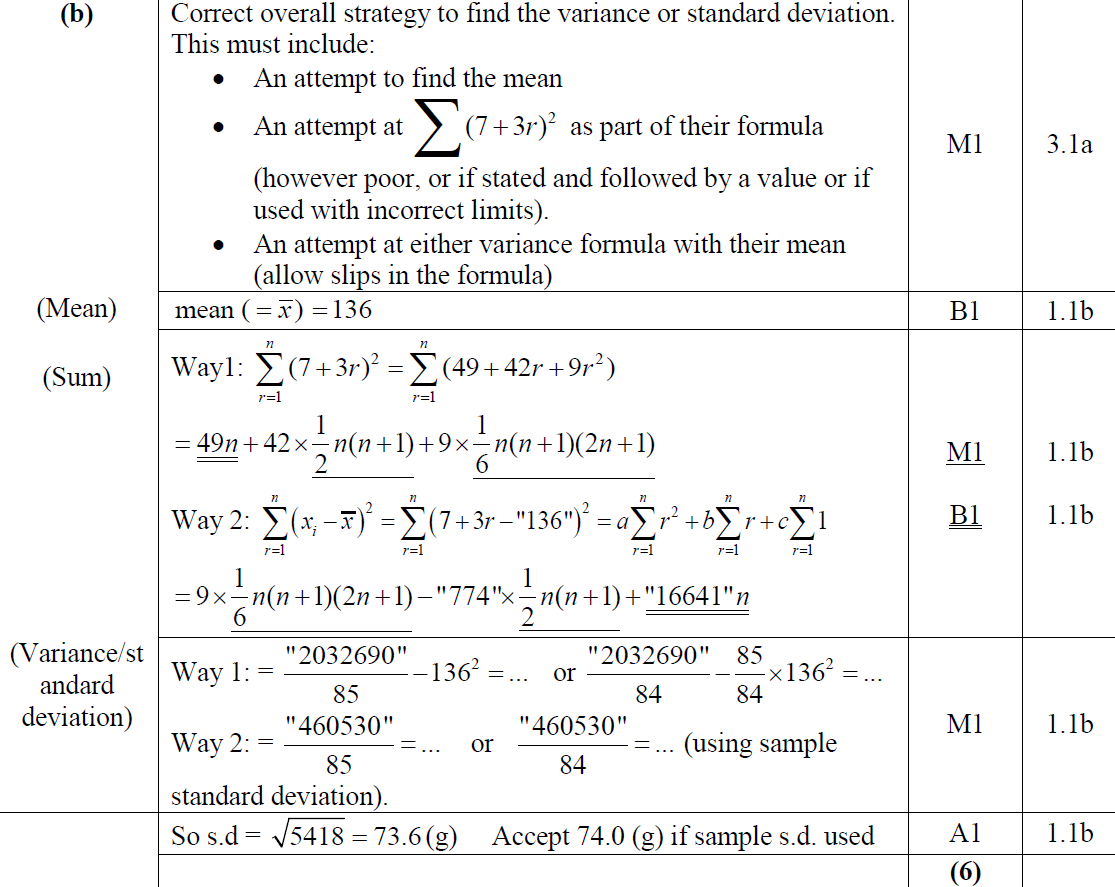 B
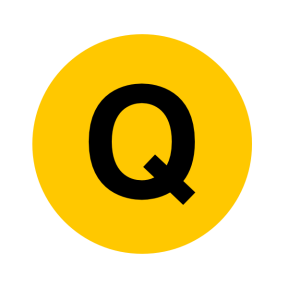 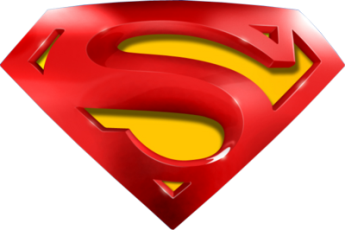 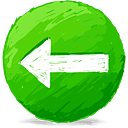 2019
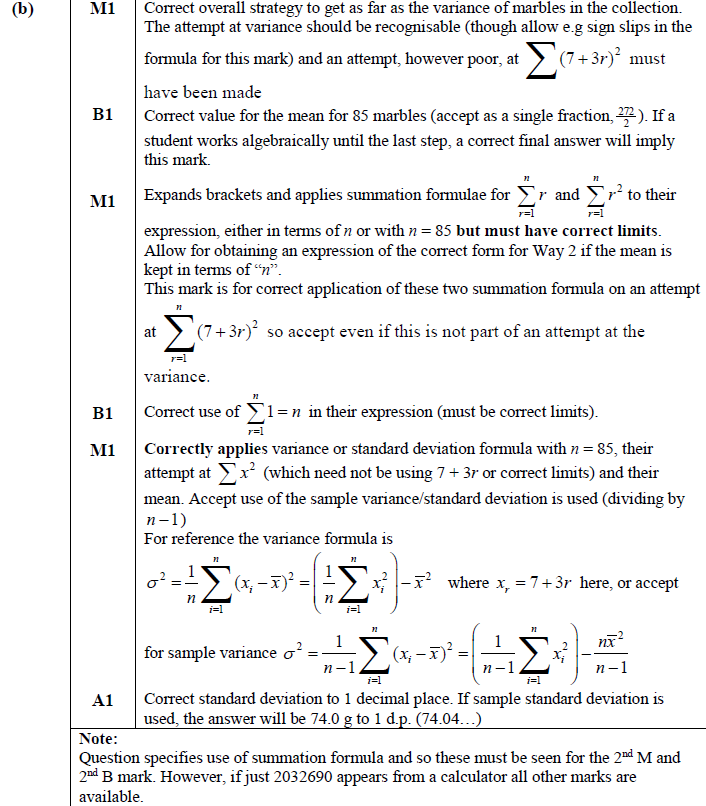 B notes
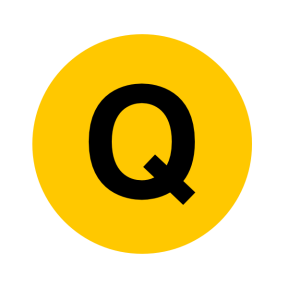 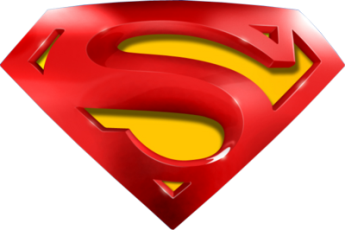 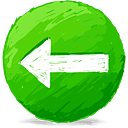 2019
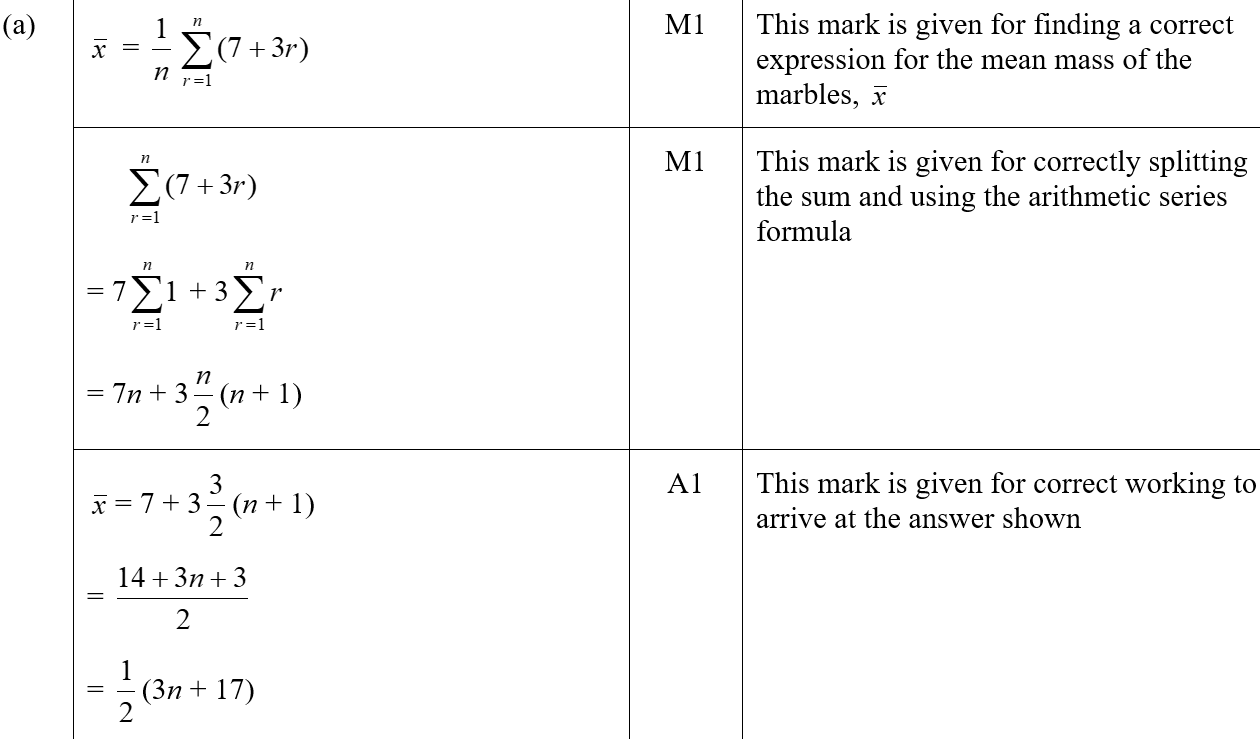 A SF
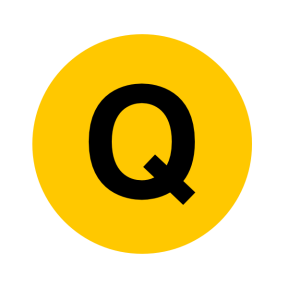 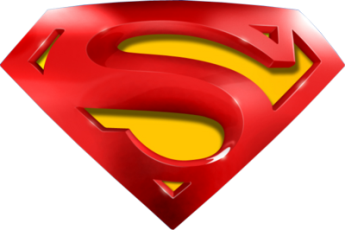 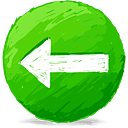 2019
B SF
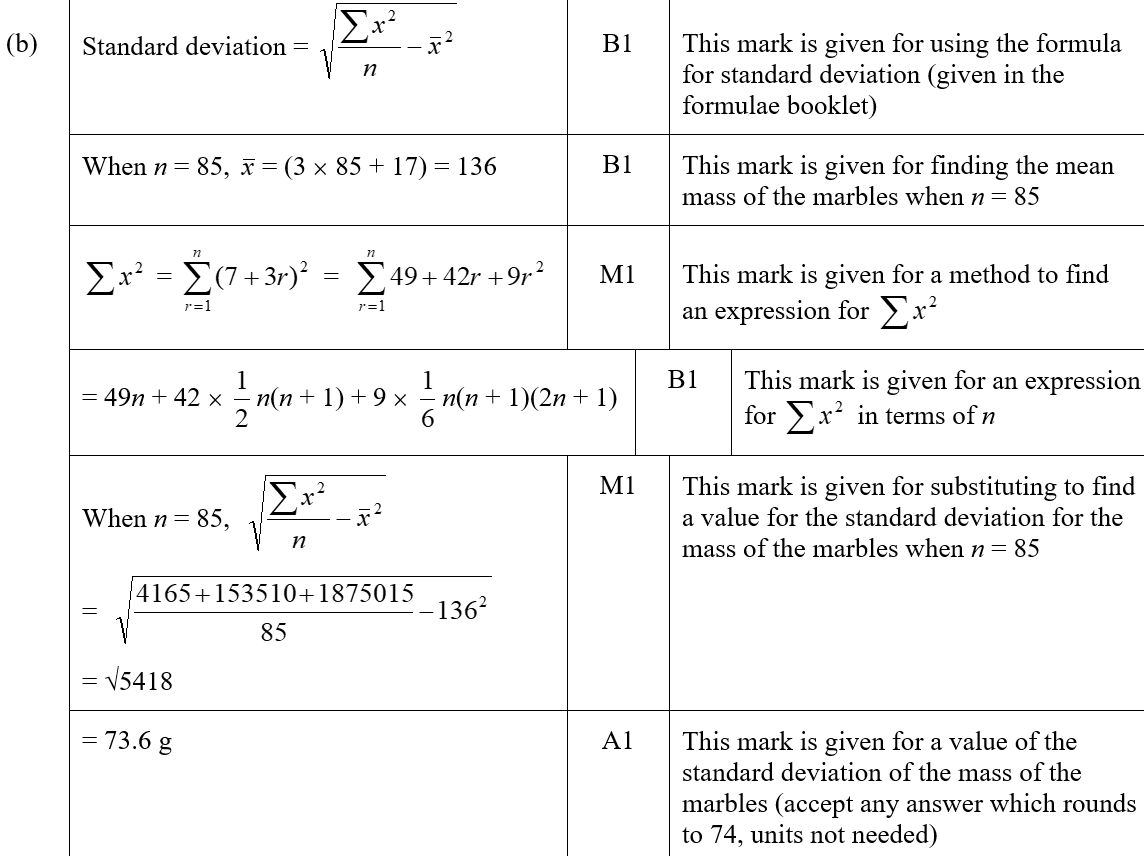 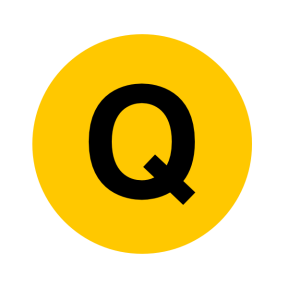 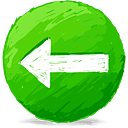 SAM Paper 1
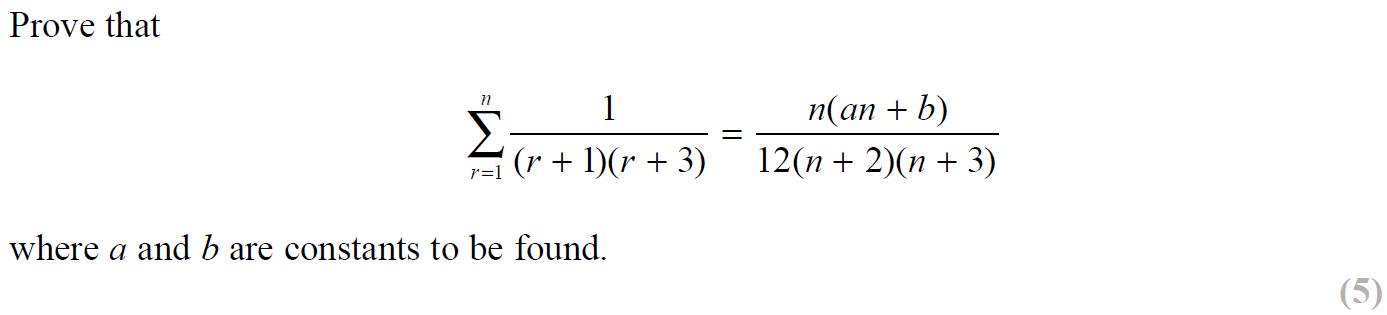 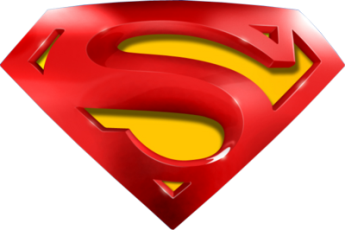 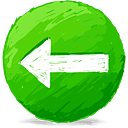 SAM Paper 1
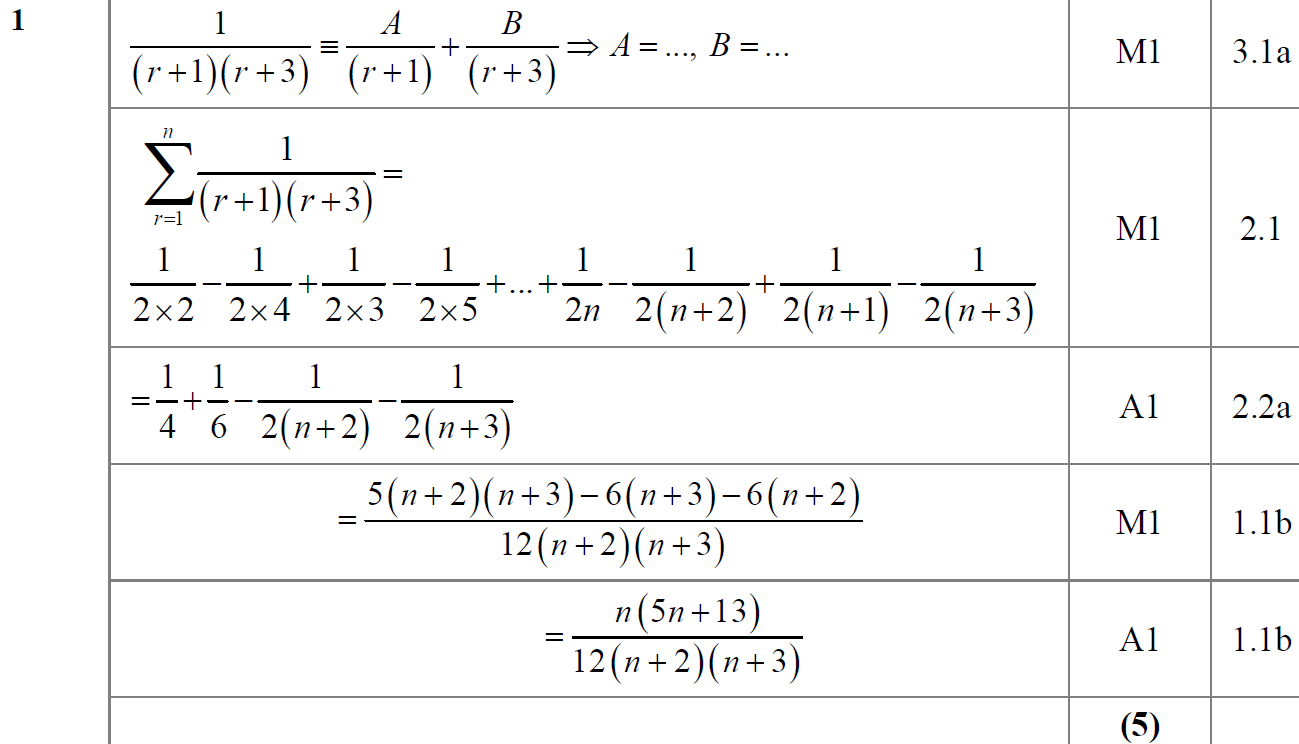 A
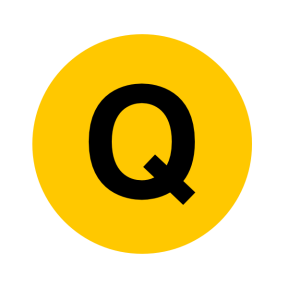 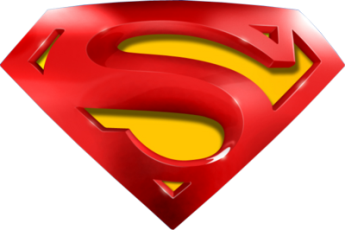 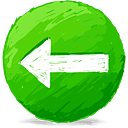 SAM Paper 1
A Alternative
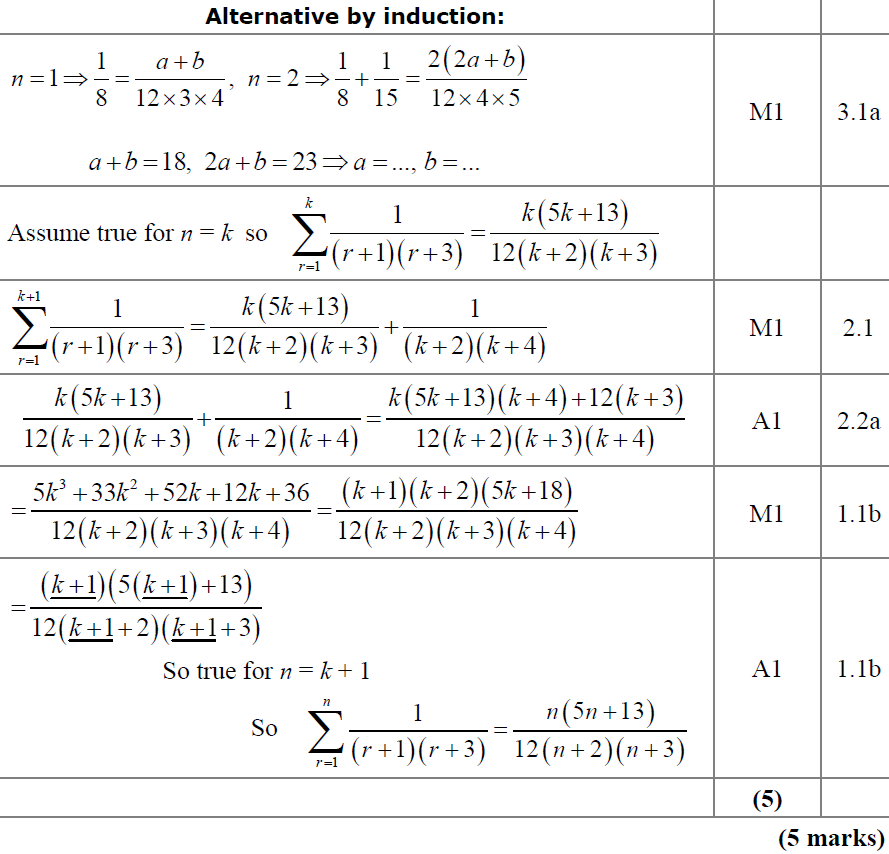 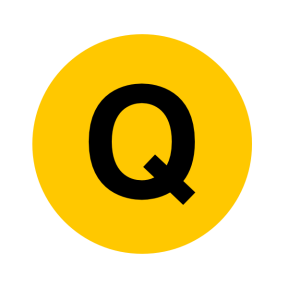 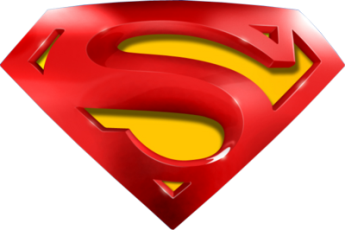 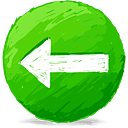 SAM Paper 1
A notes
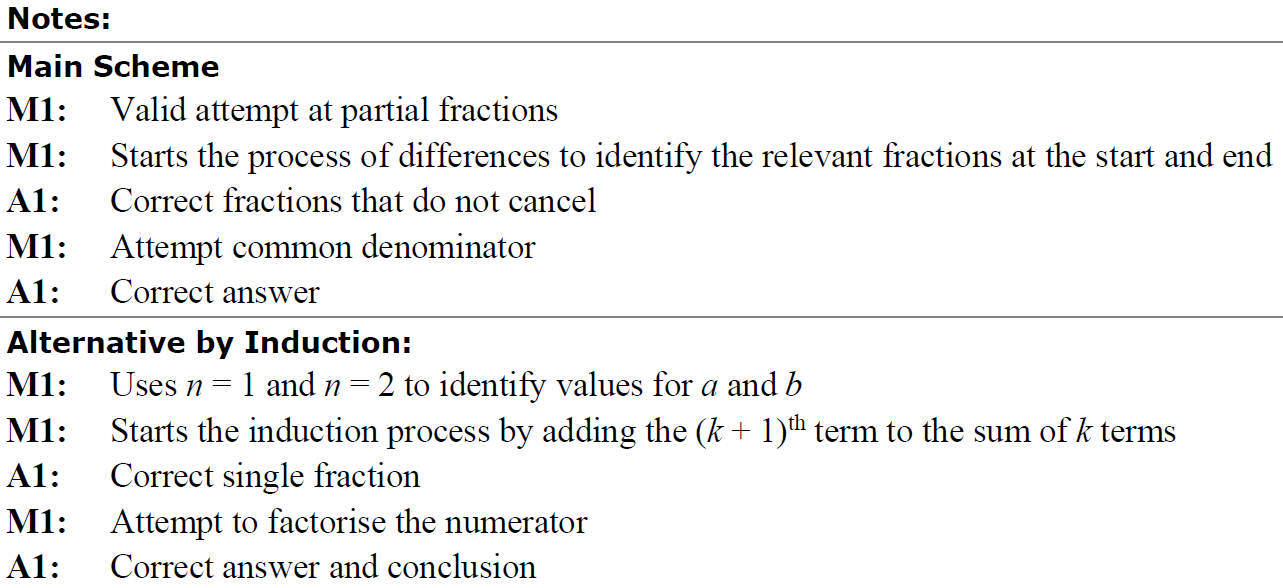 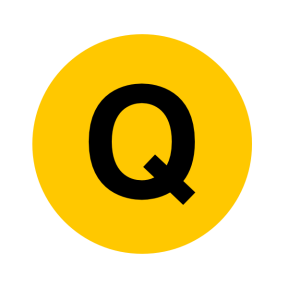 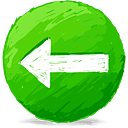 2019 Paper 1
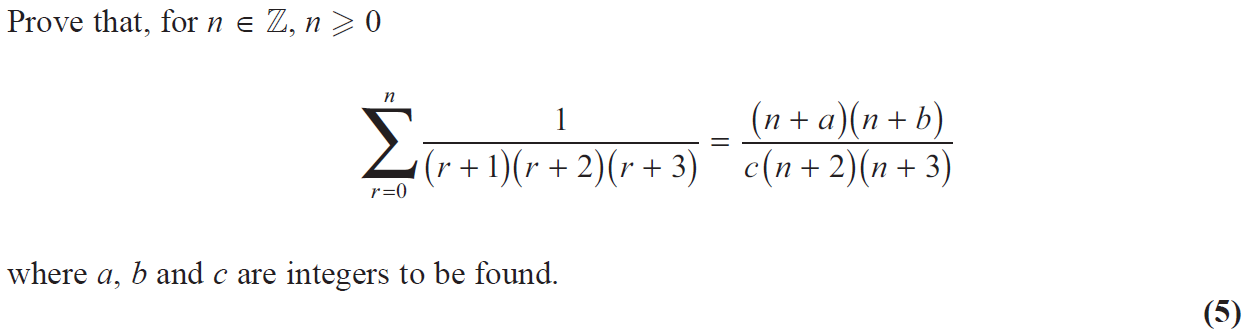 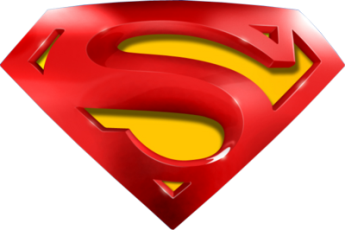 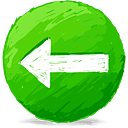 2019 Paper 1
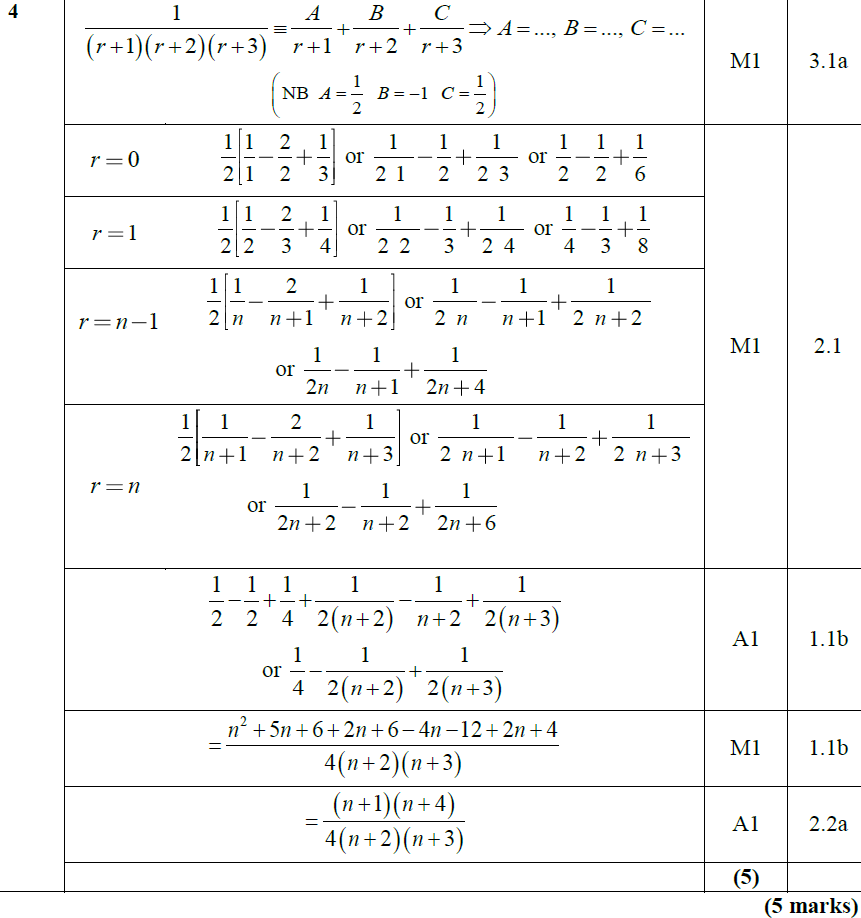 A
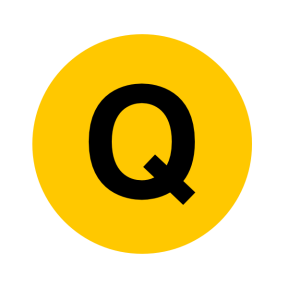 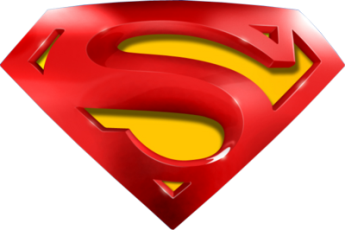 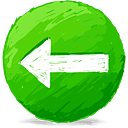 2019 Paper 1
A notes
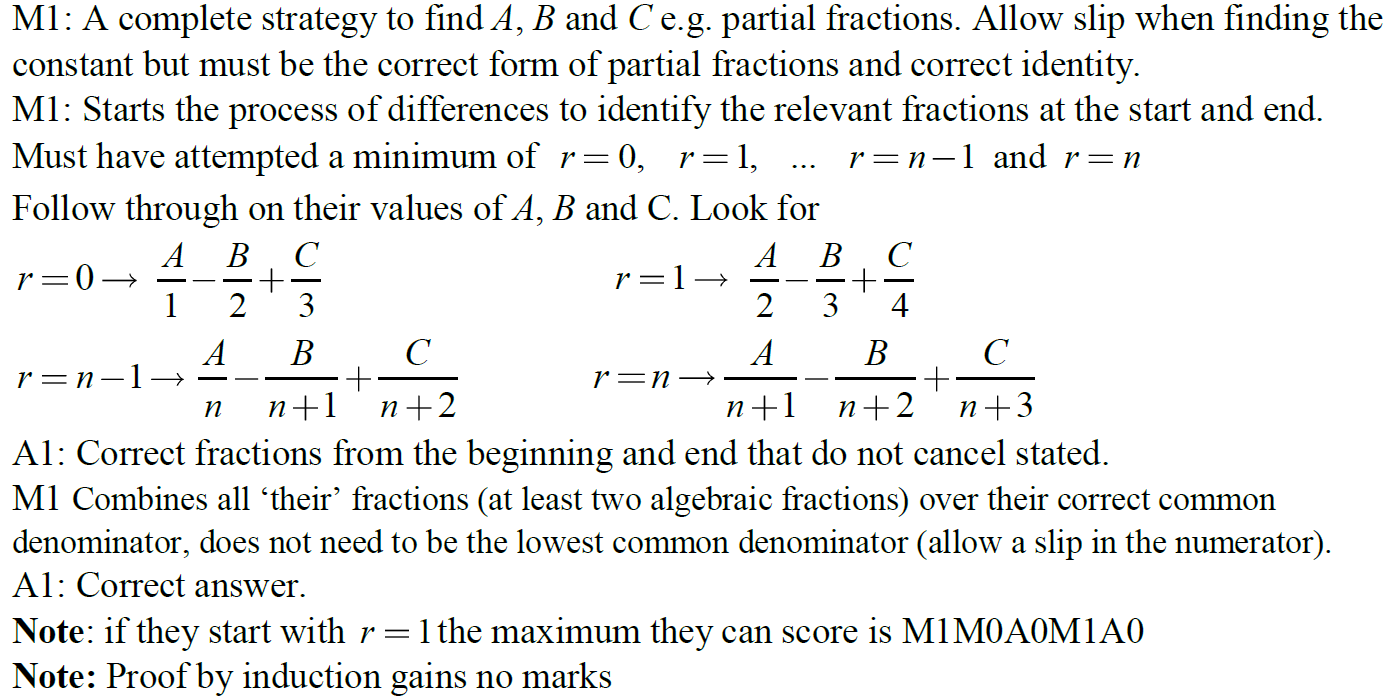 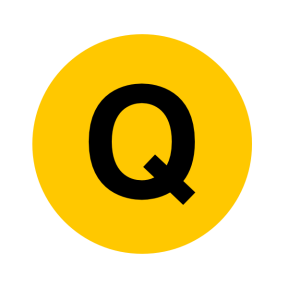 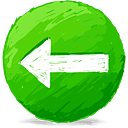 New Spec Q’s
Old Spec Series
differences
FP1
FP2
P4/ Old FP1
Jan 2002
June 2006
Jan 2009
June 2013
June 2009
June 2015
June 2002
Jan 2007
June 2009
June 2013 R (i)
June 2010
June 2016
Jan 2003
June 2007
Jan 2010
June 2013 R (ii)
June 2011
June 2017
June 2003
Jan 2008
June 2010
June 2013 W
June 2012
June 2018
Jan 2004
June 2008
Jan 2011
June 2014
June 2013
June 2019
June 2004
Jan 2009
June 2011
June 2014 R
June 2013 R
Jan 2005
June 2009
Jan 2012
June 2015
June 2013 W
June 2005
Jan 2010
June 2012
May 2016
June 2014
Jan 2006
Jan 2013
May 2017
June 2014 R
Jan 2002
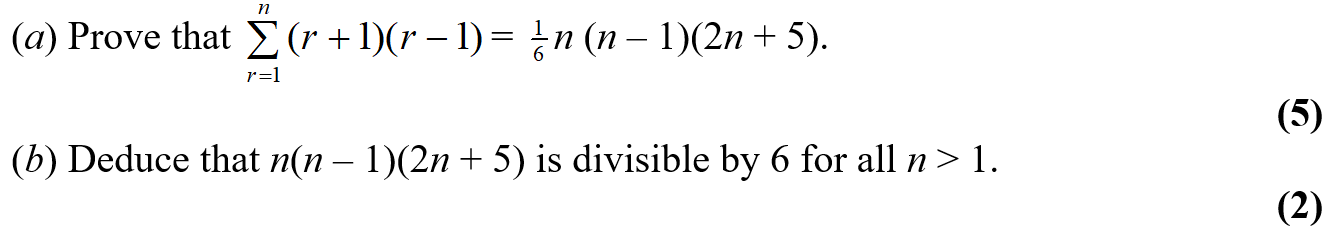 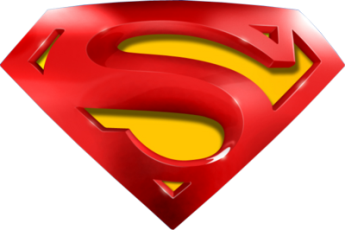 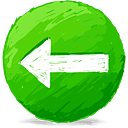 Jan 2002
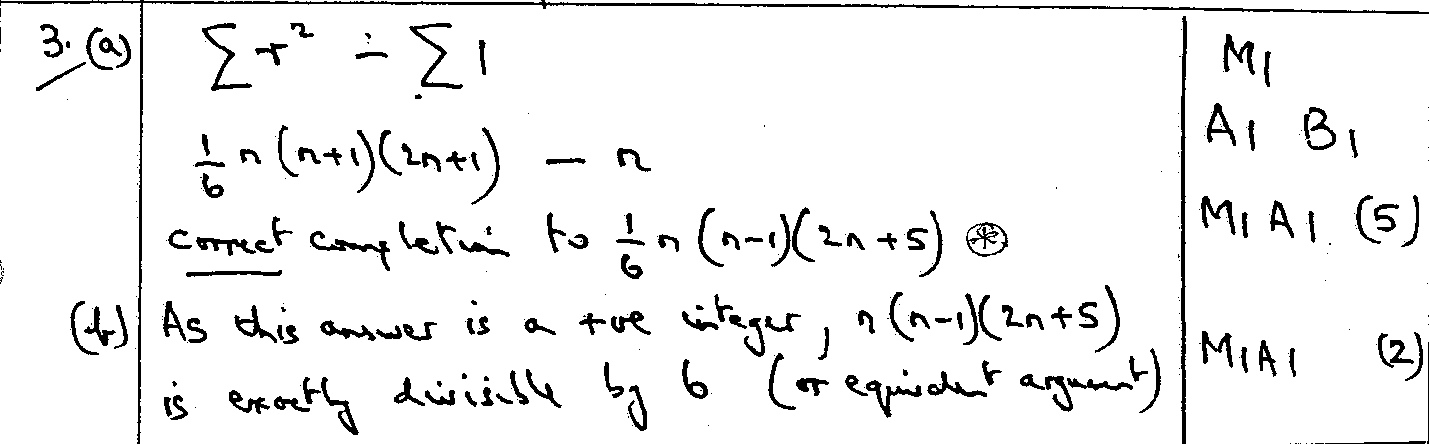 A
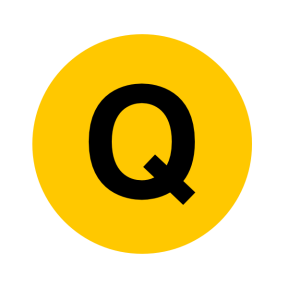 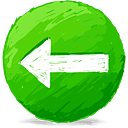 June 2002
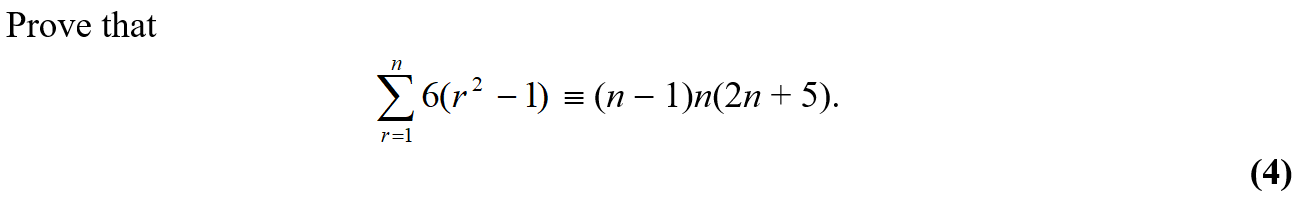 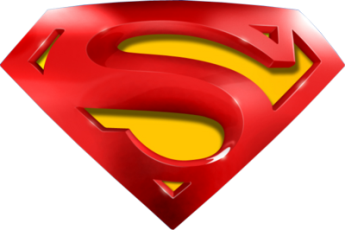 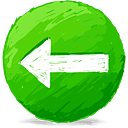 June 2002
A
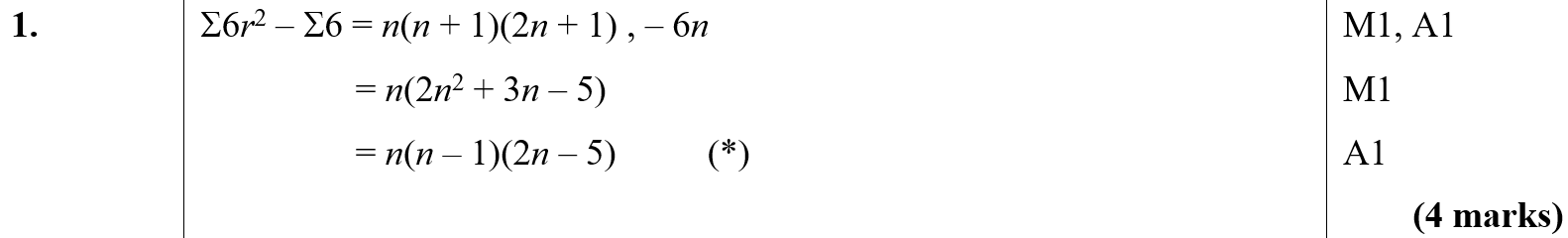 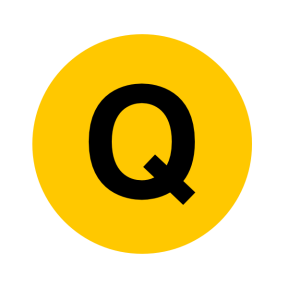 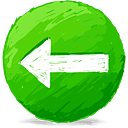 Jan 2003
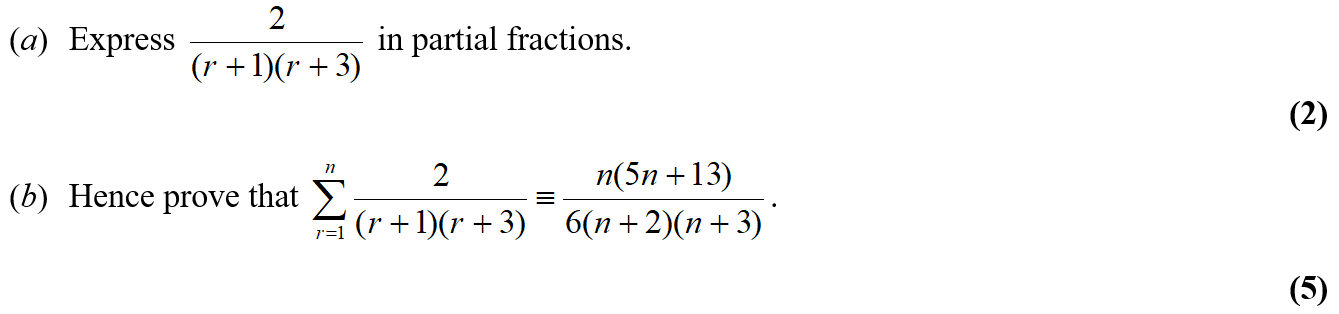 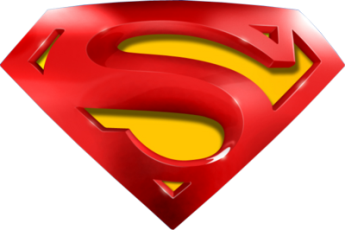 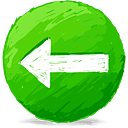 Jan 2003
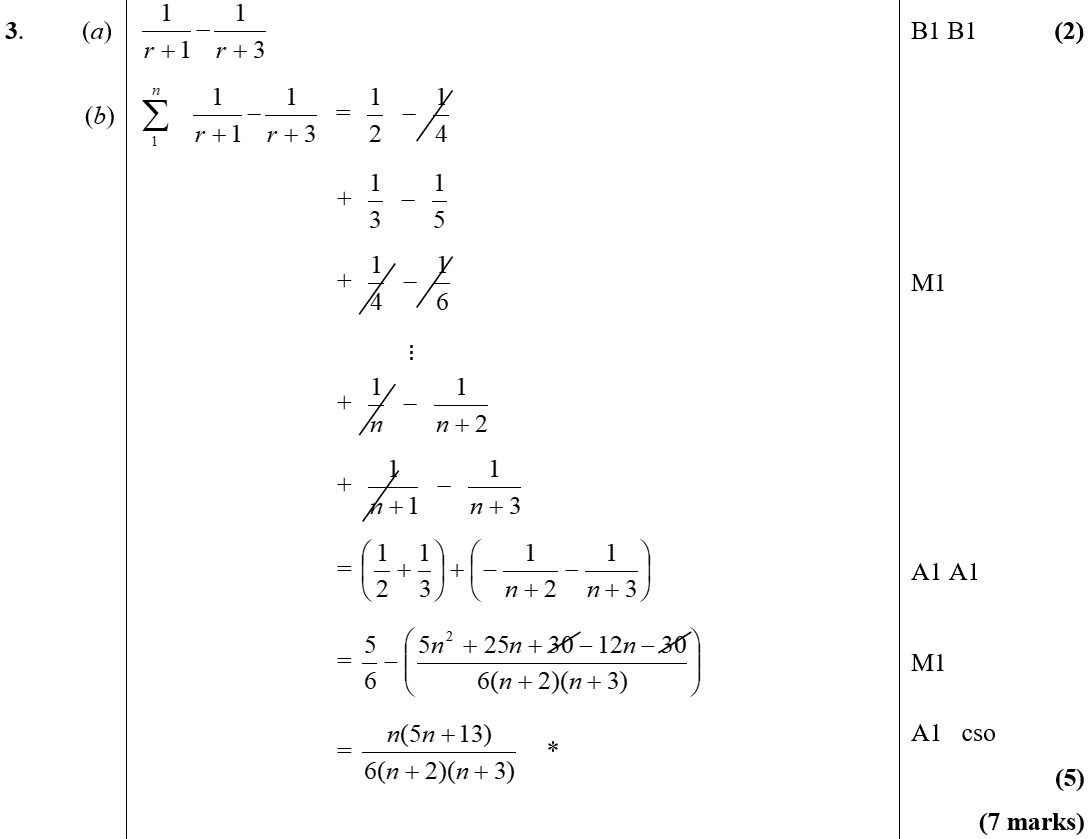 A
B
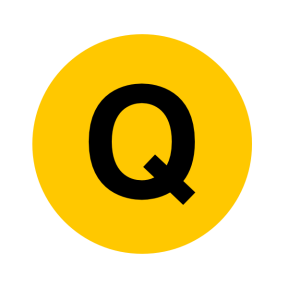 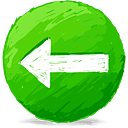 June 2003
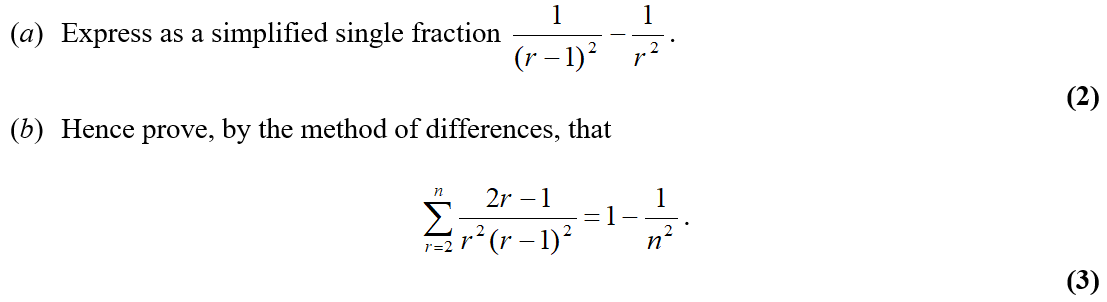 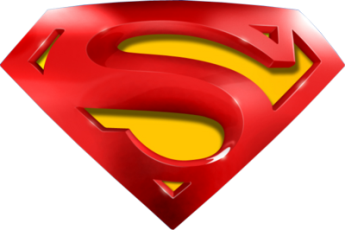 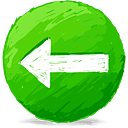 June 2003
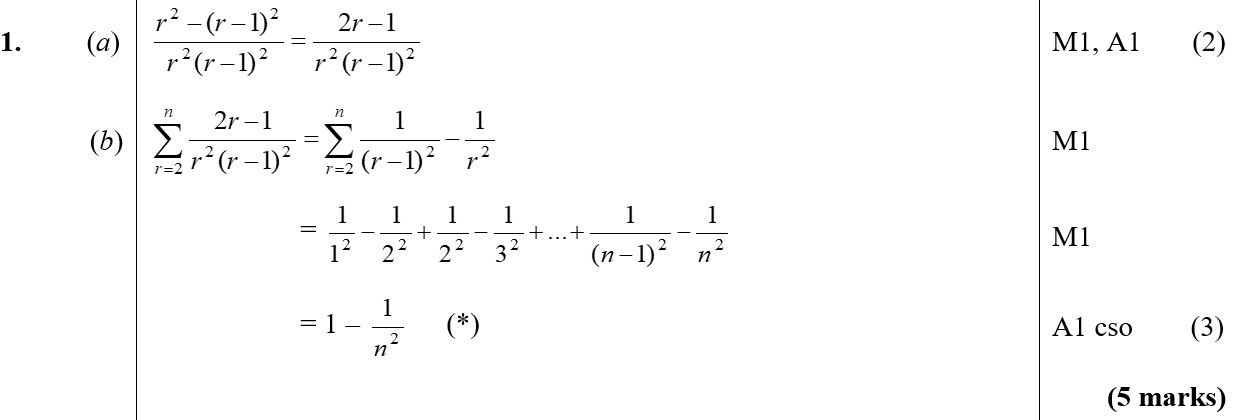 A
B
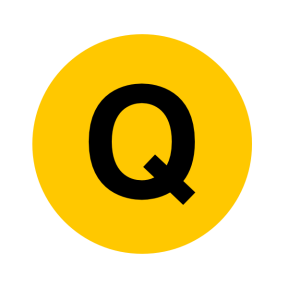 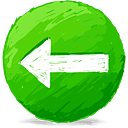 Jan 2004
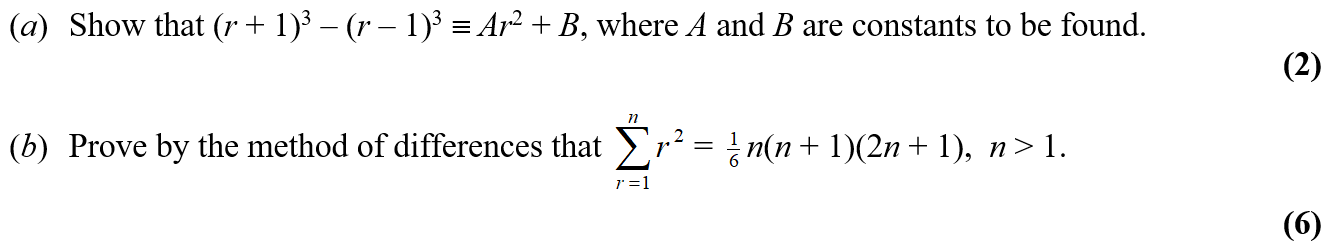 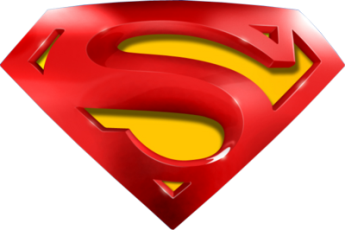 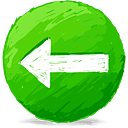 Jan 2004
A
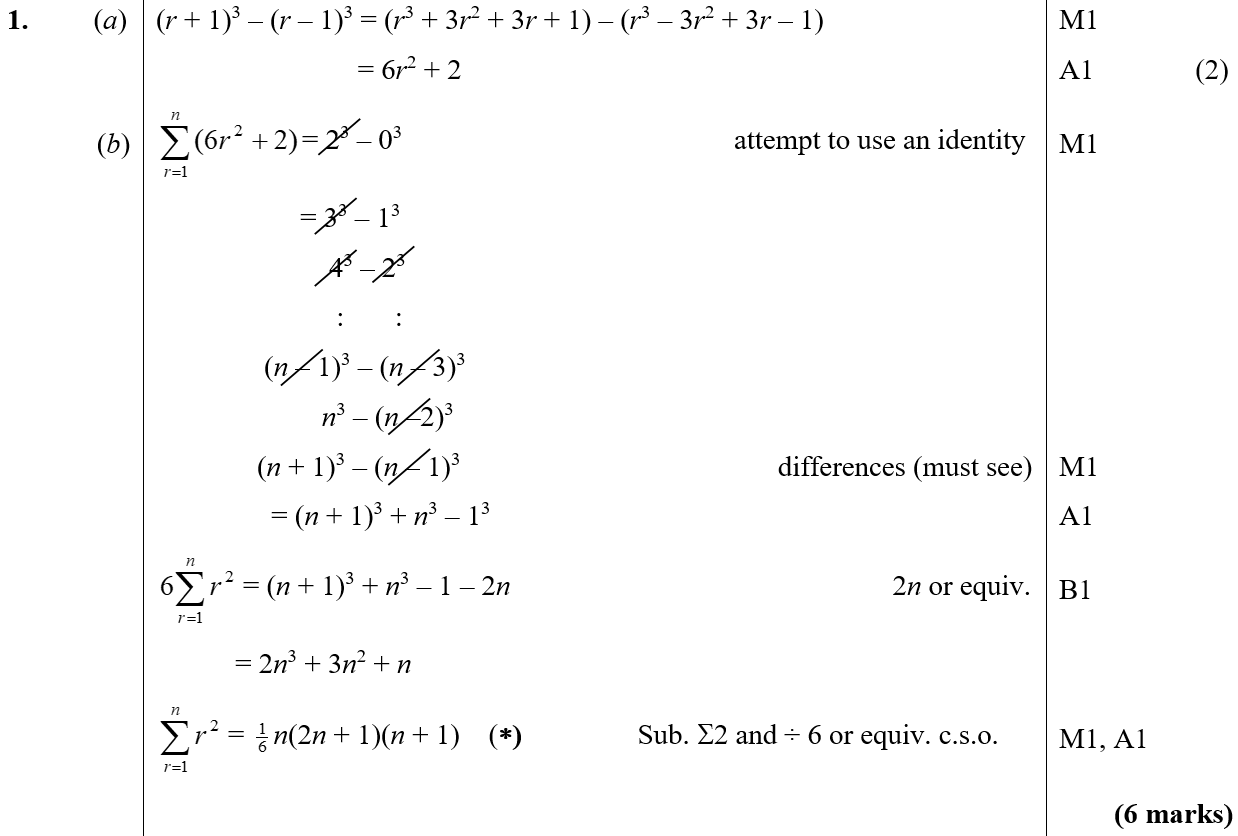 B
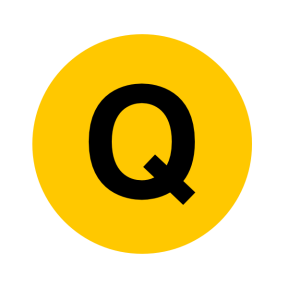 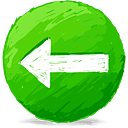 June 2004
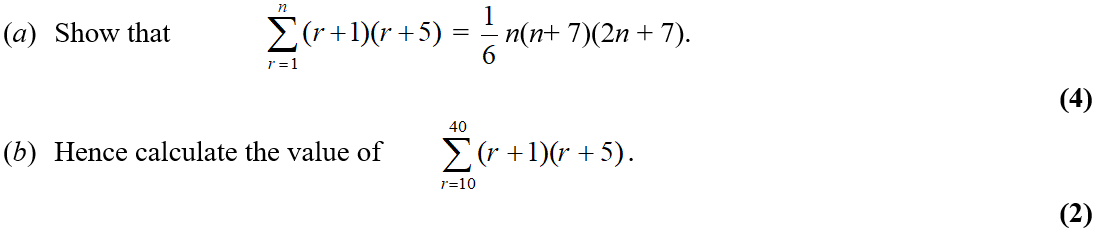 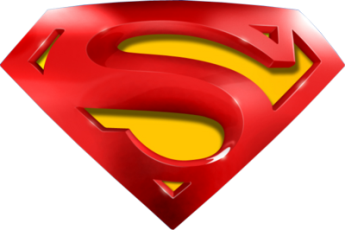 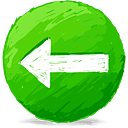 June 2004
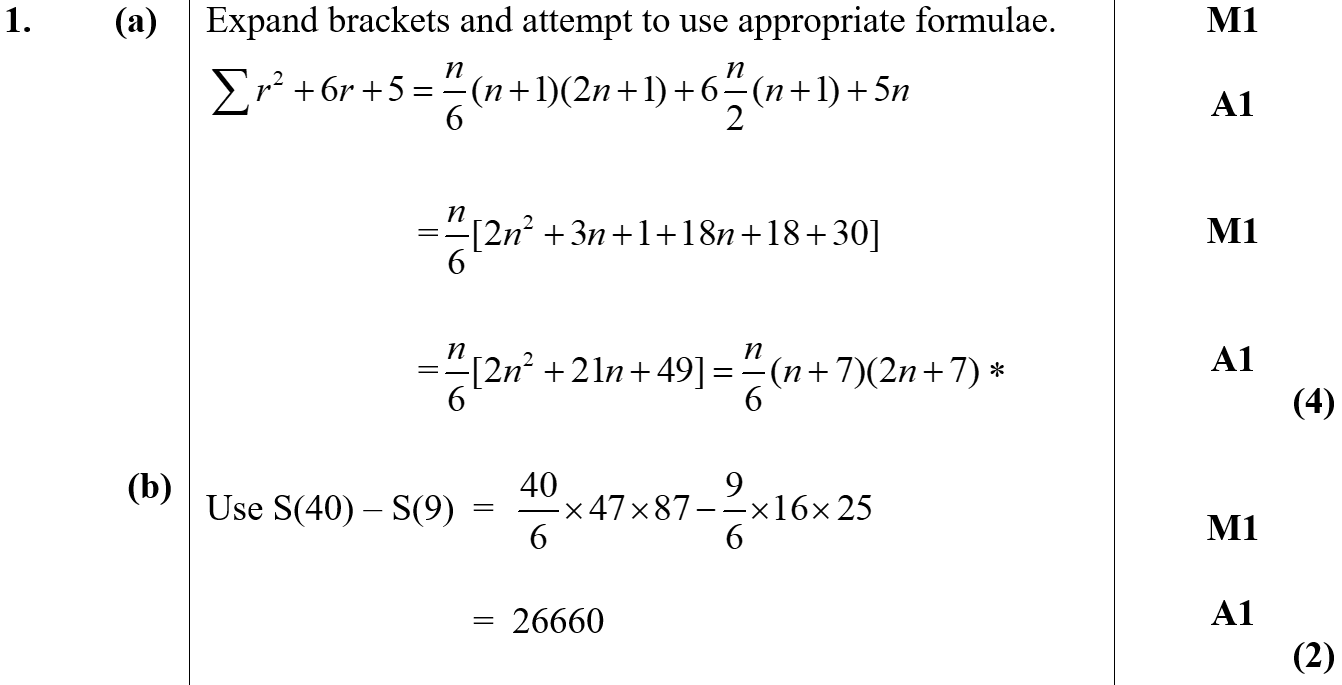 A
B
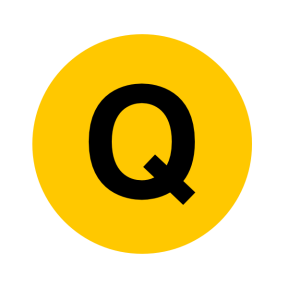 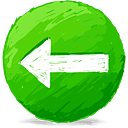 Jan 2005
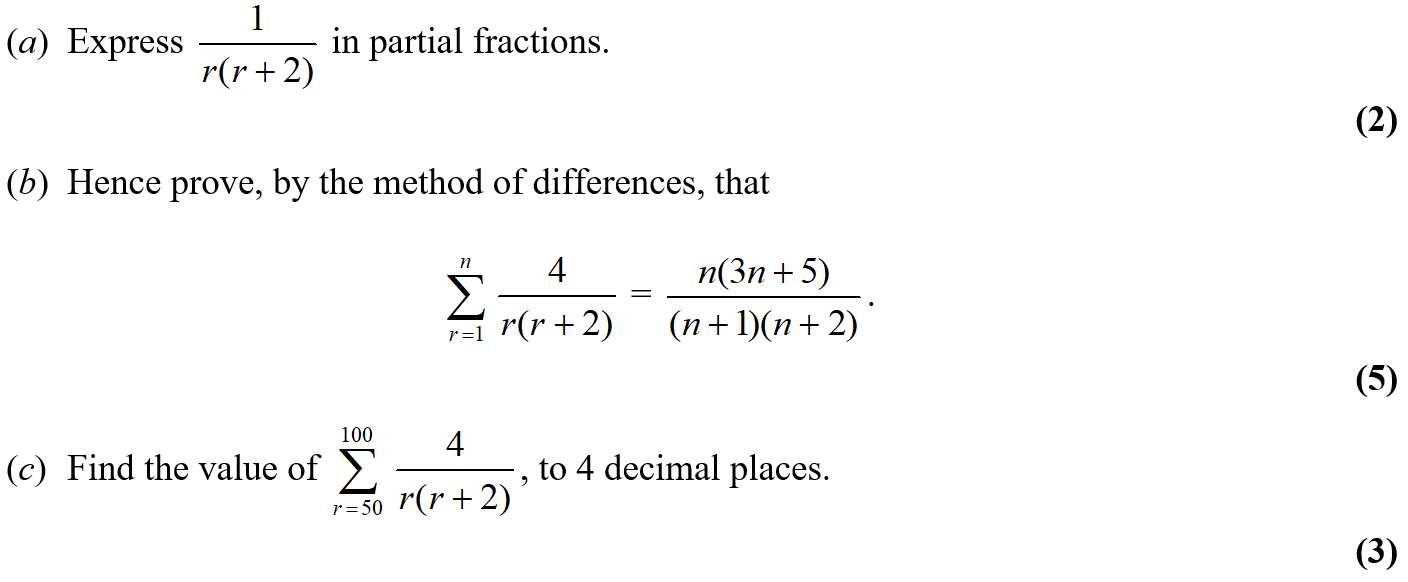 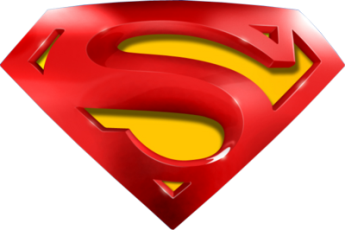 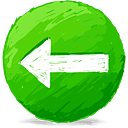 Jan 2005
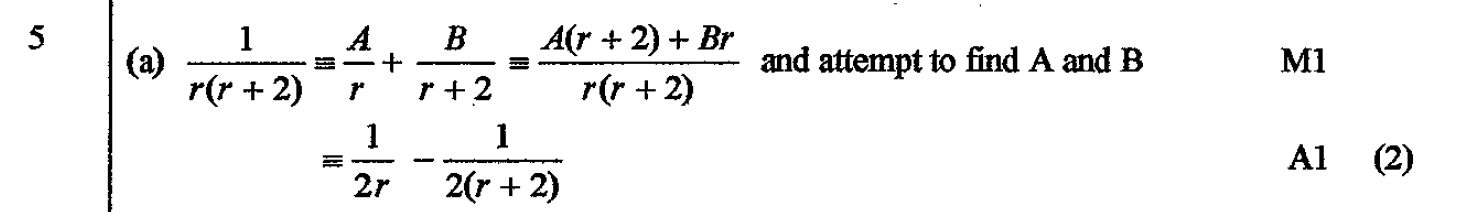 A
C
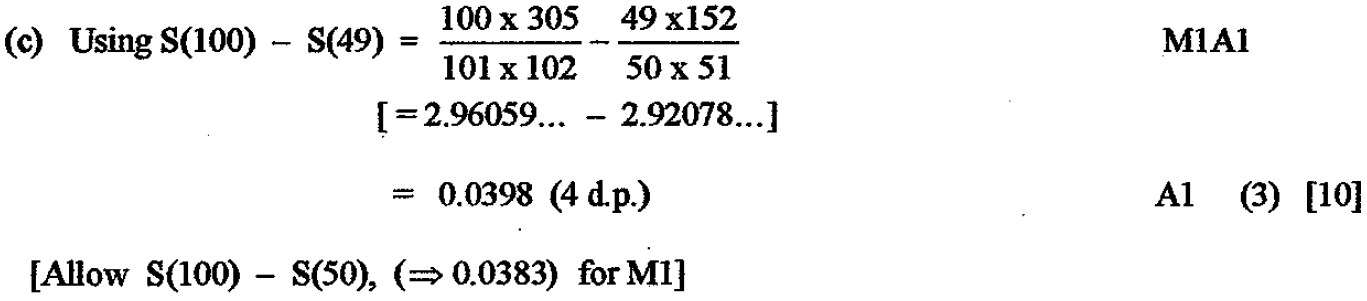 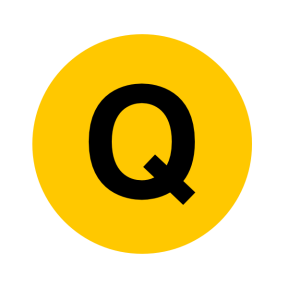 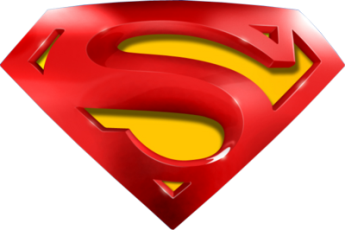 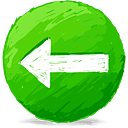 Jan 2005
B
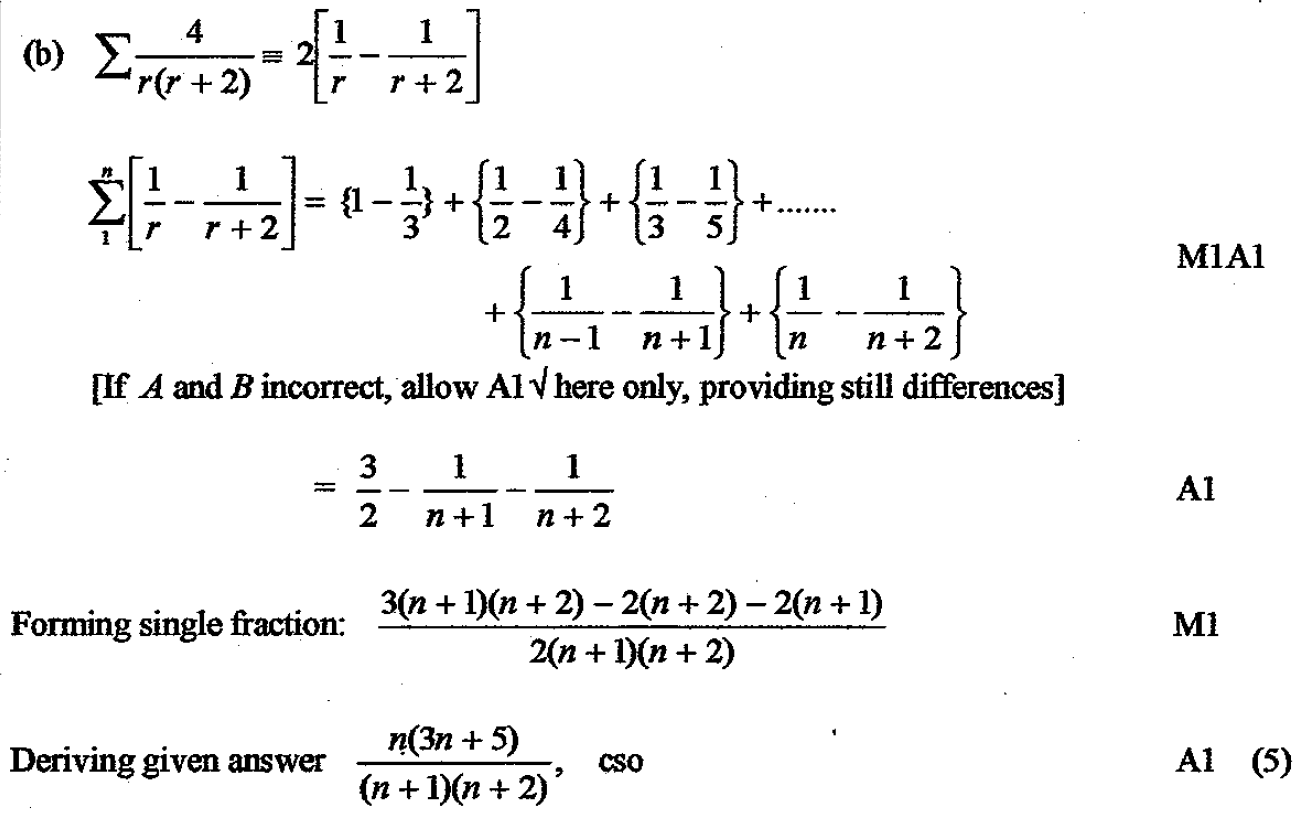 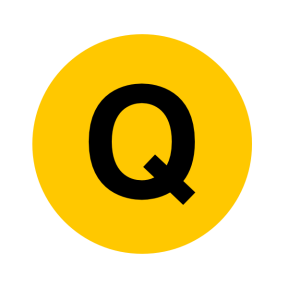 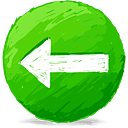 June 2005
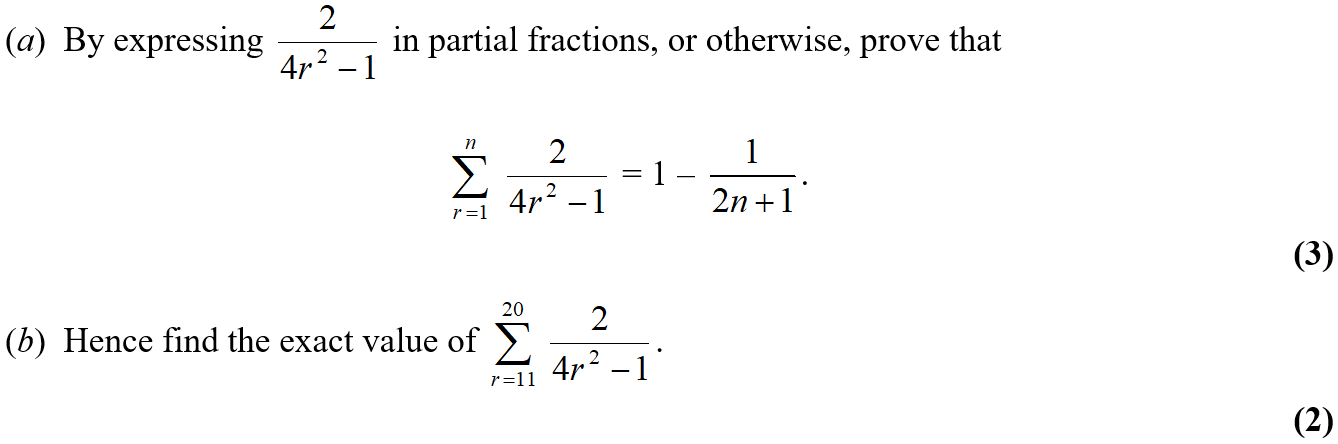 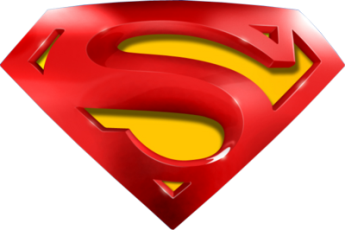 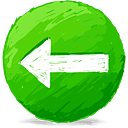 June 2005
A
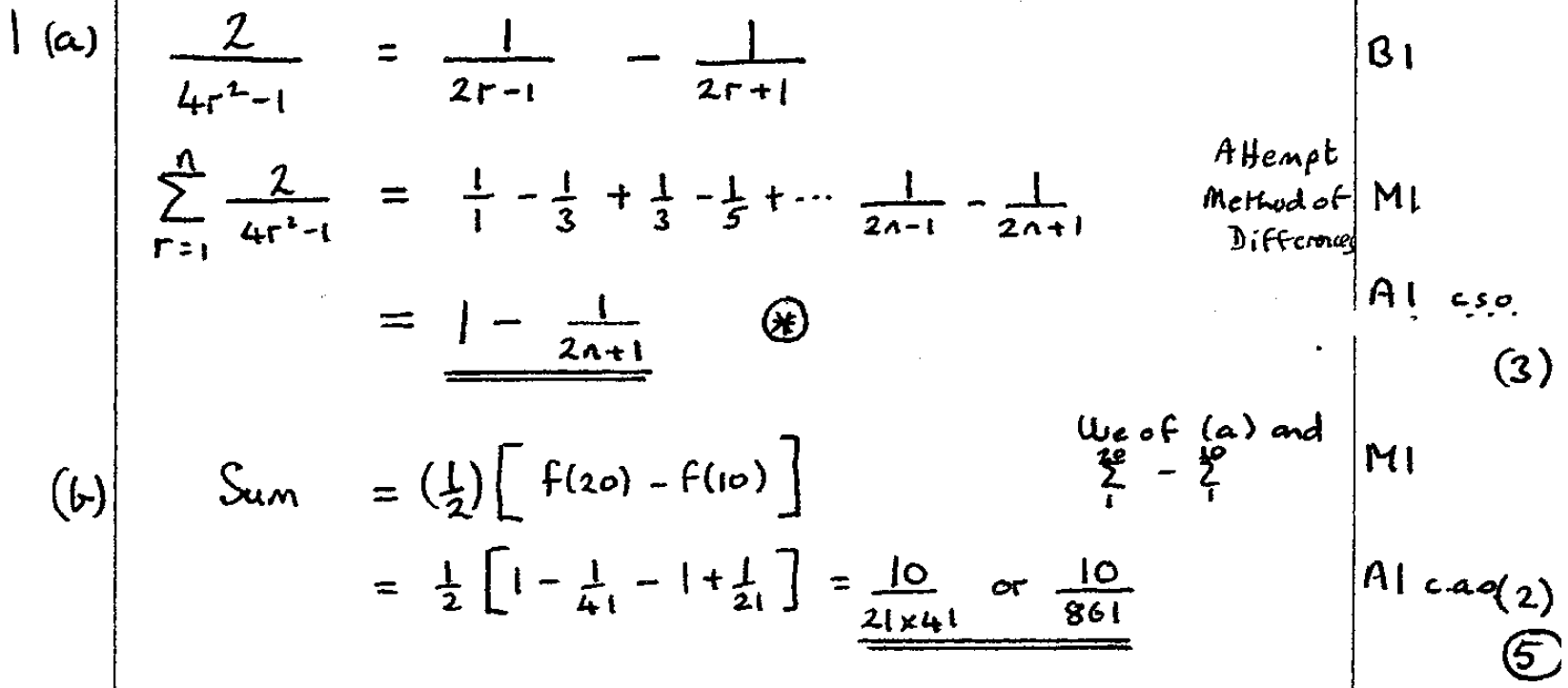 B
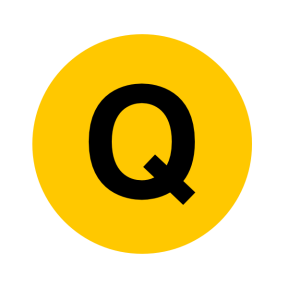 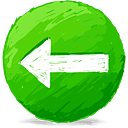 Jan 2006
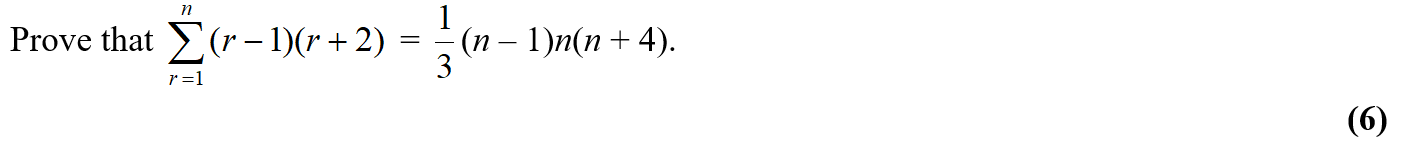 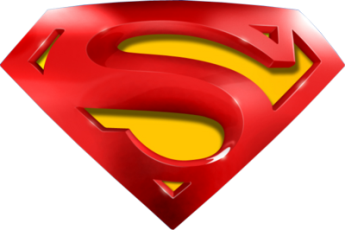 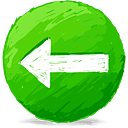 Jan 2006
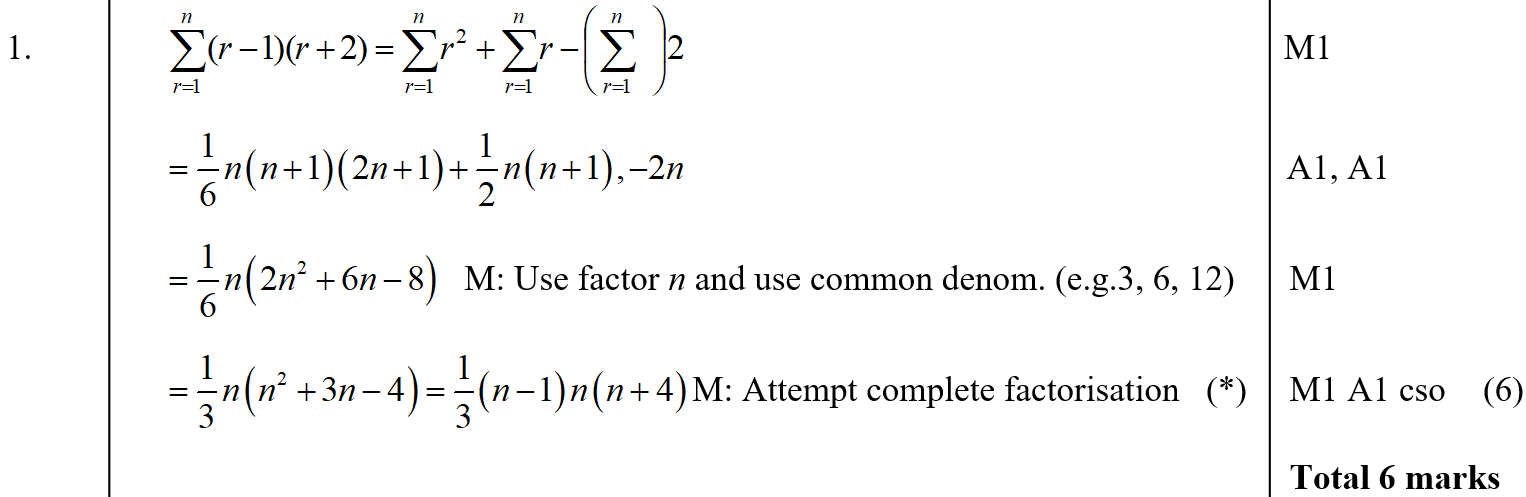 A
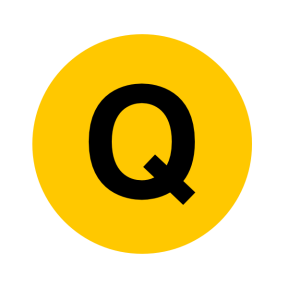 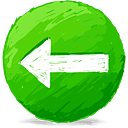 June 2006
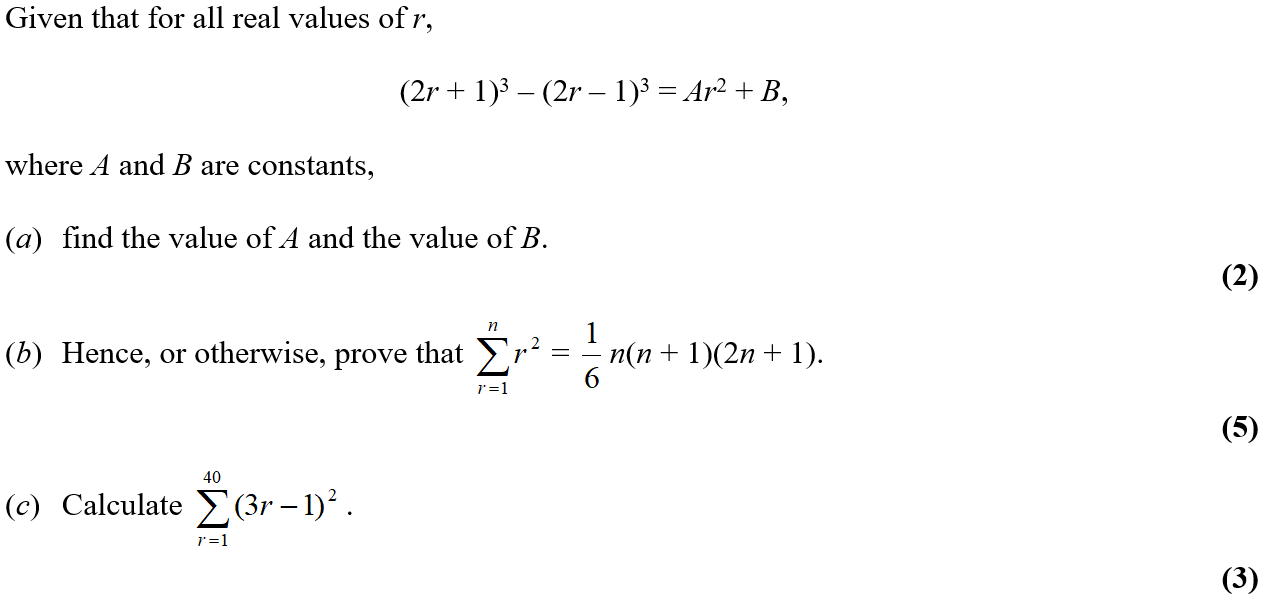 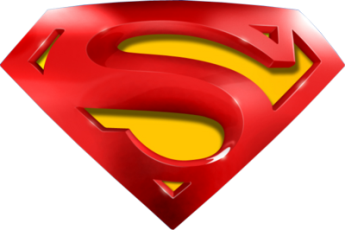 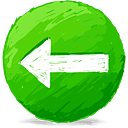 June 2006
A
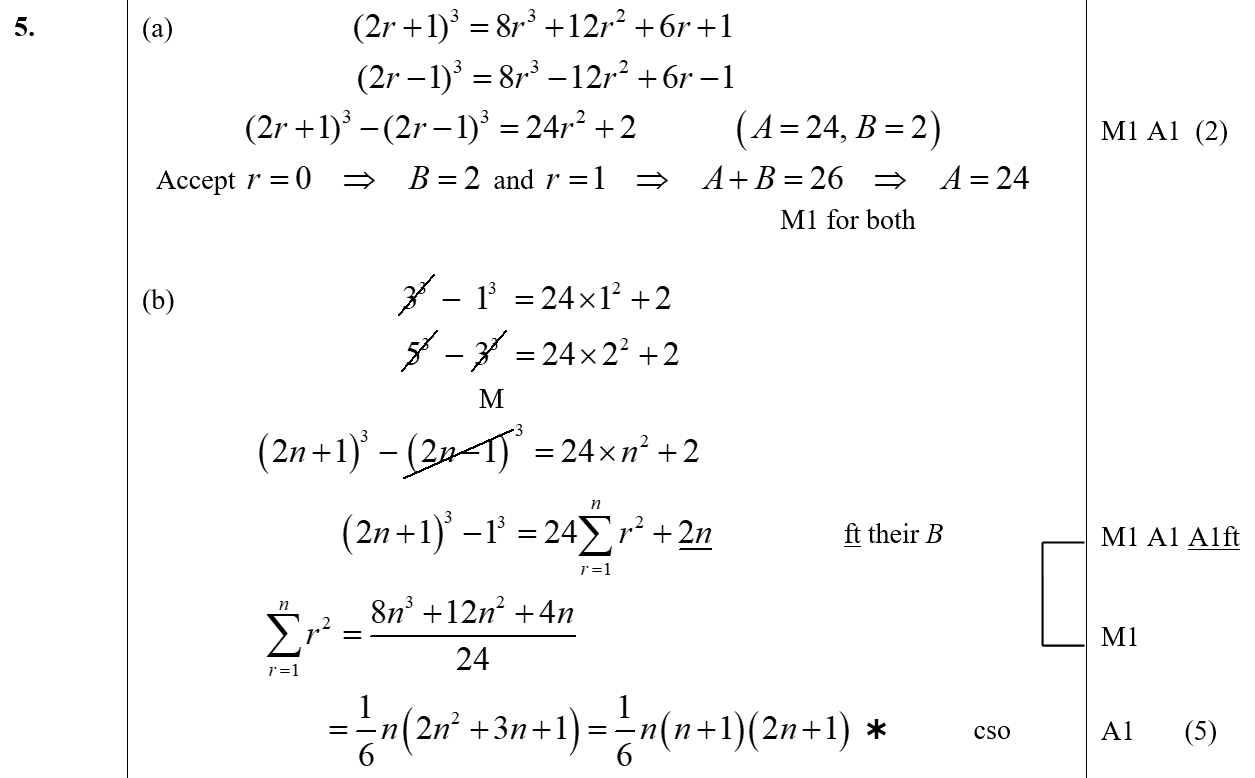 B
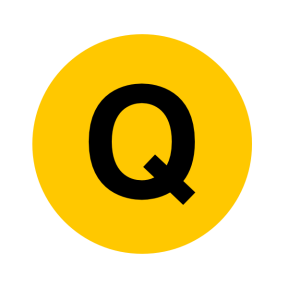 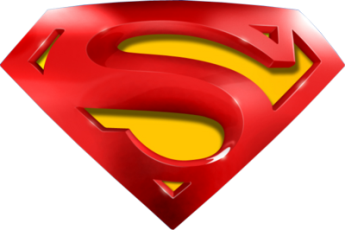 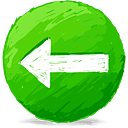 June 2006
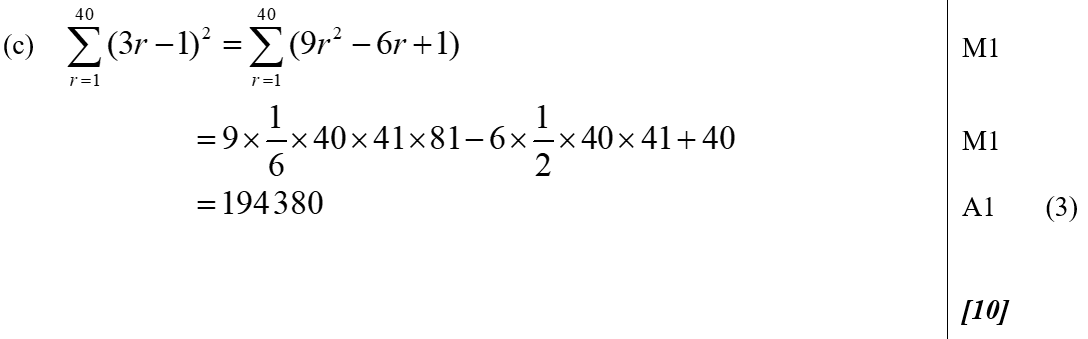 C
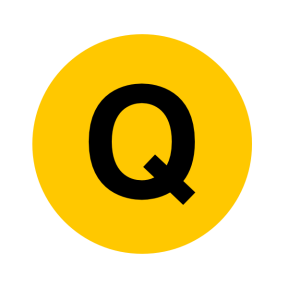 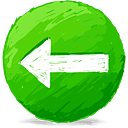 Jan 2007
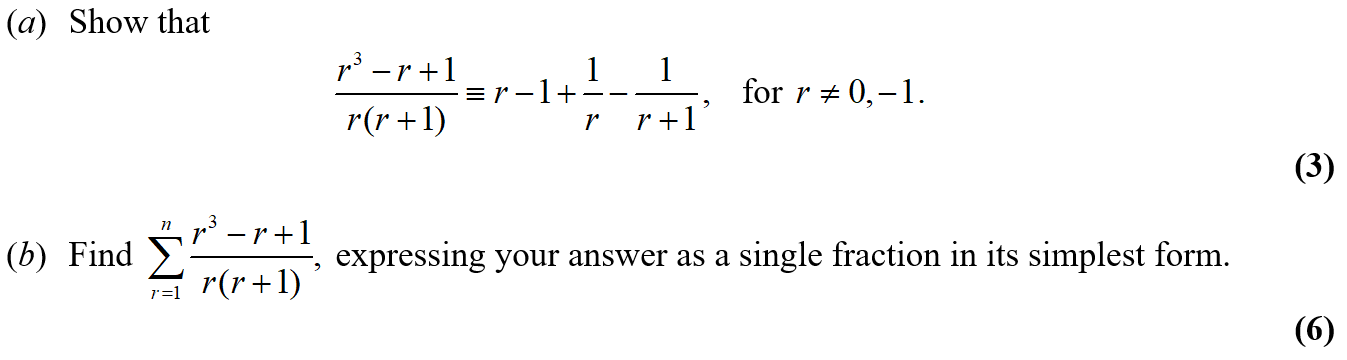 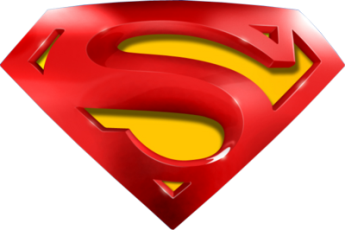 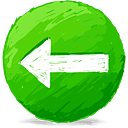 Jan 2007
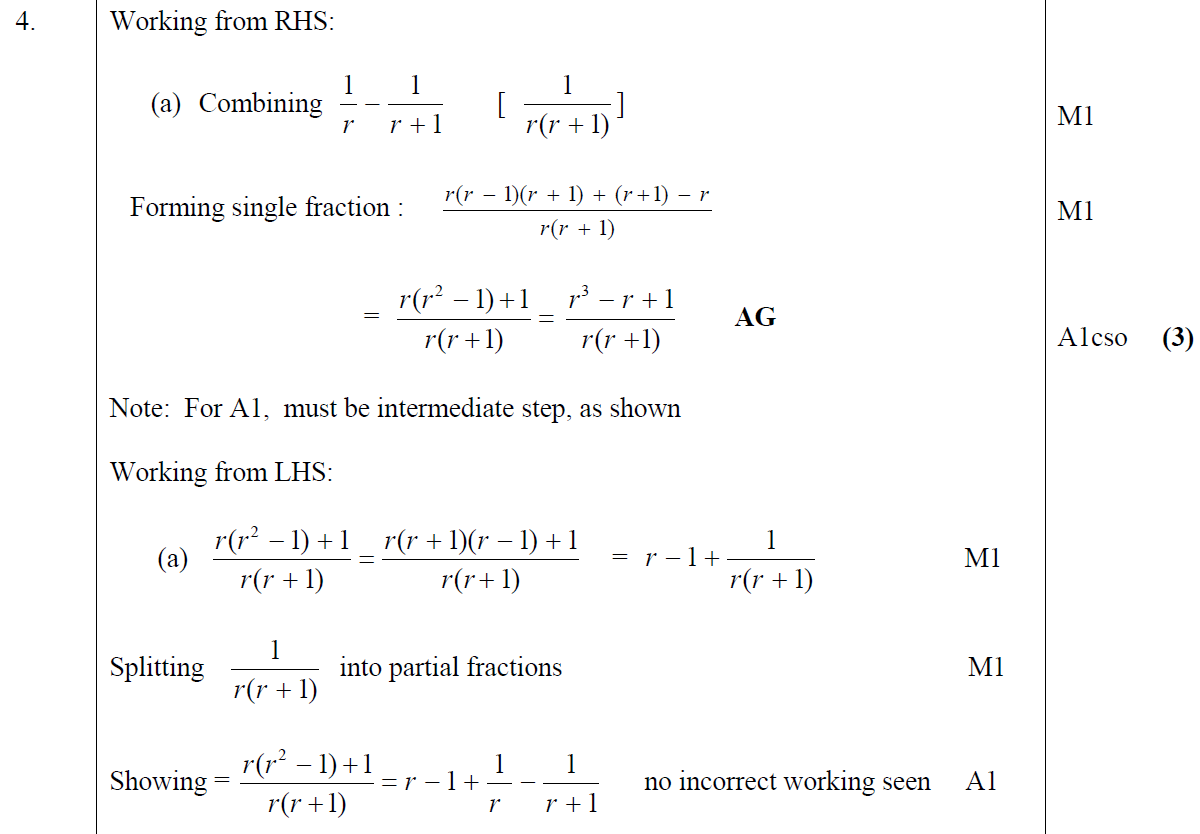 A
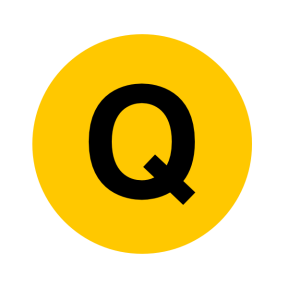 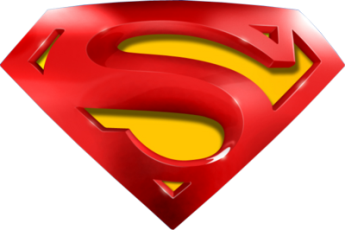 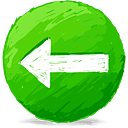 Jan 2007
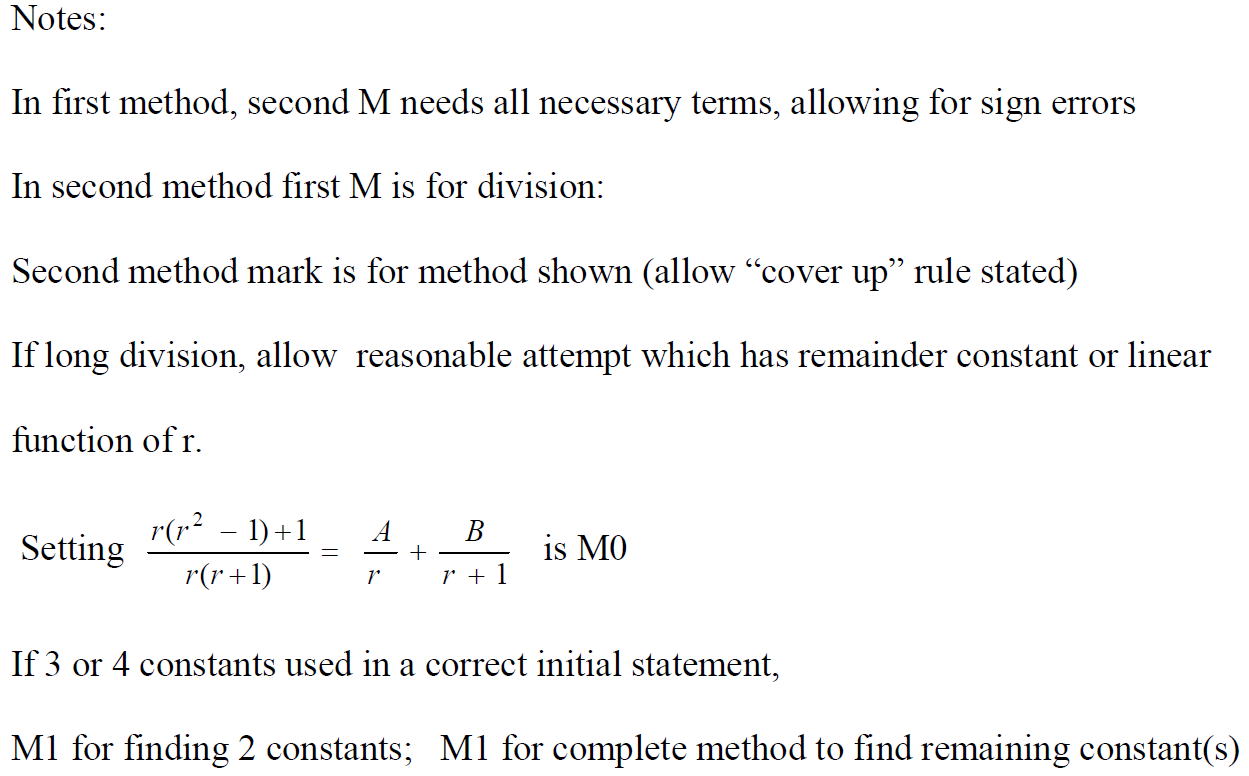 A notes
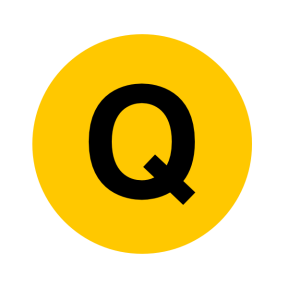 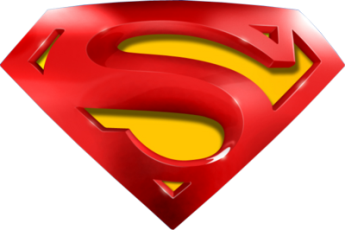 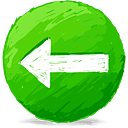 Jan 2007
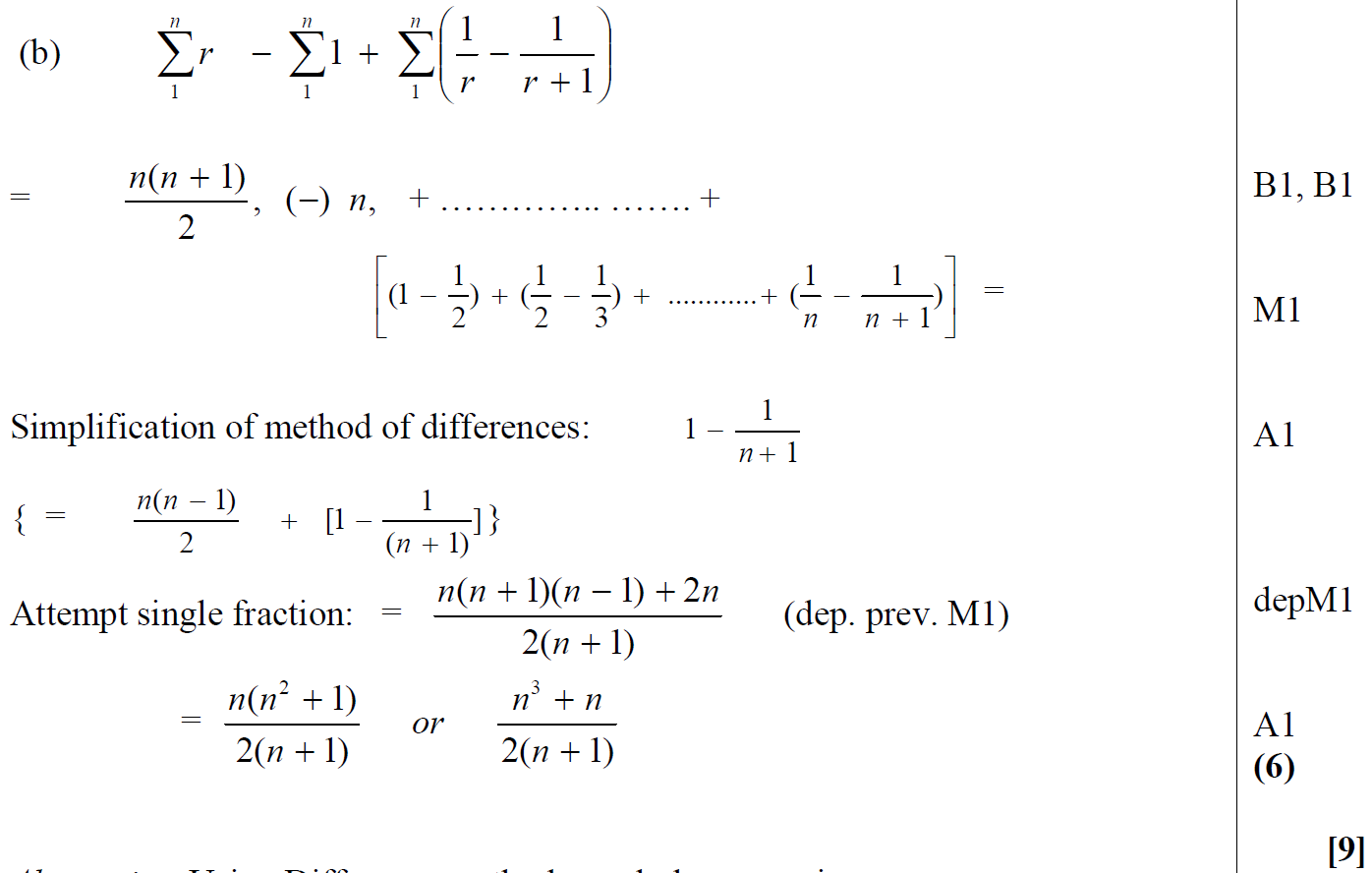 B
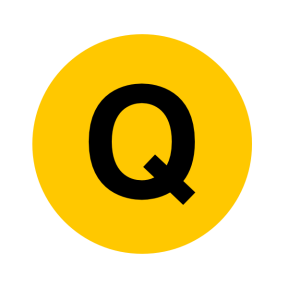 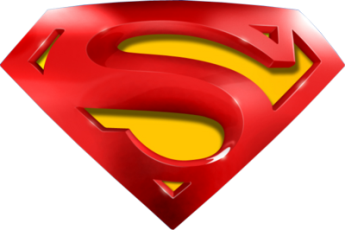 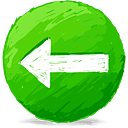 Jan 2007
B Alternative
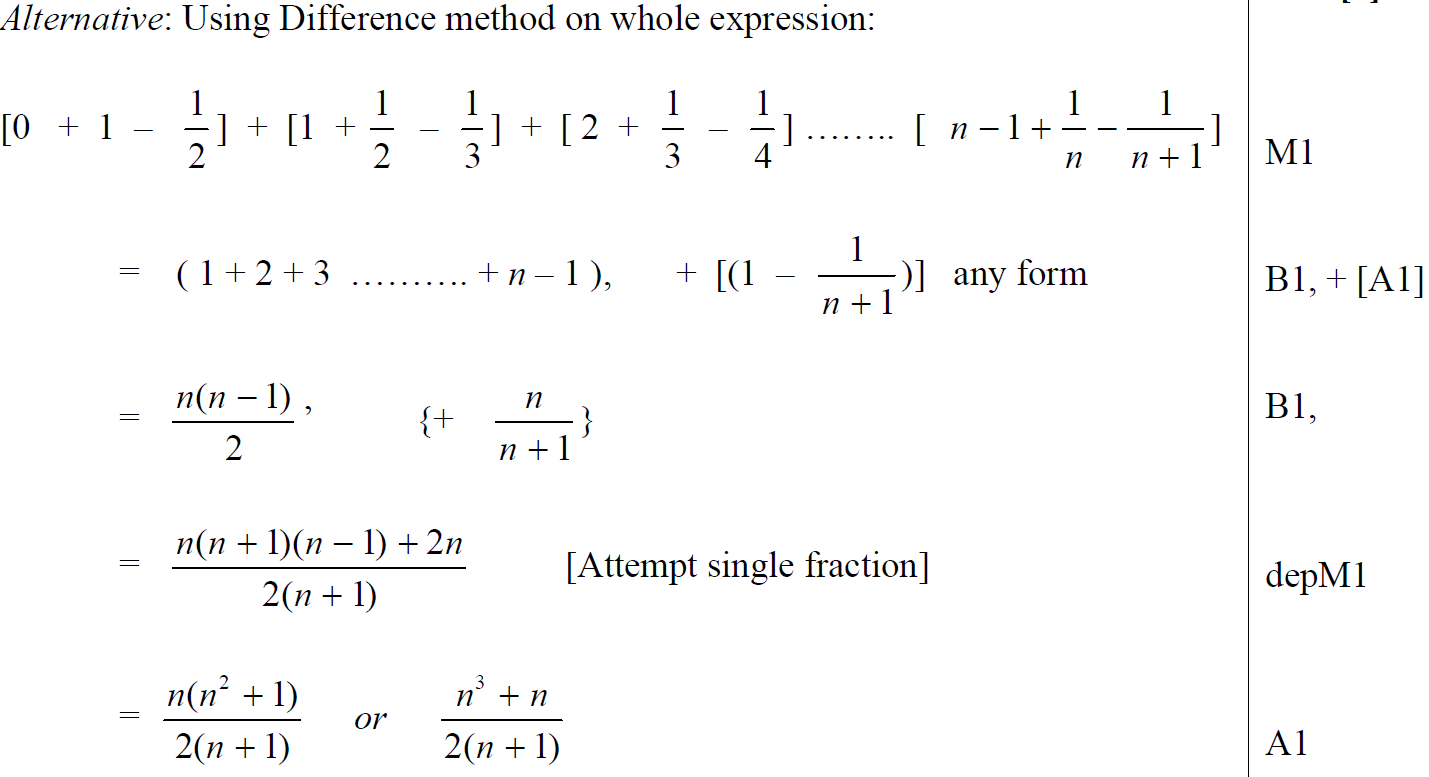 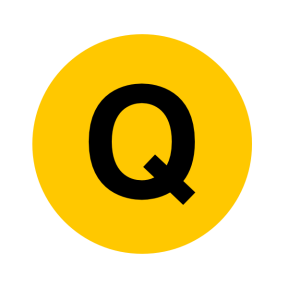 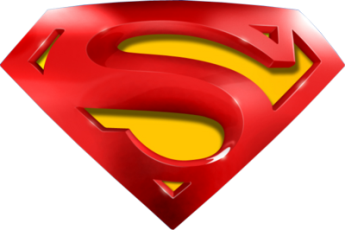 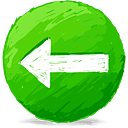 Jan 2007
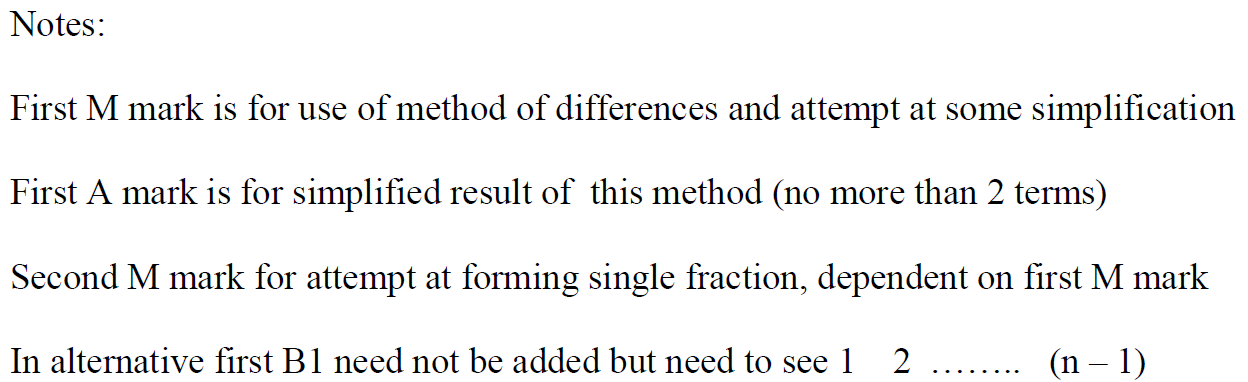 B notes
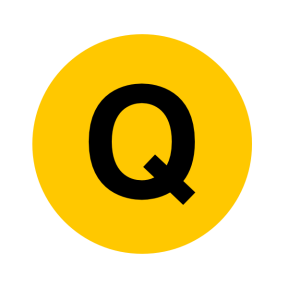 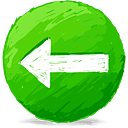 June 2007
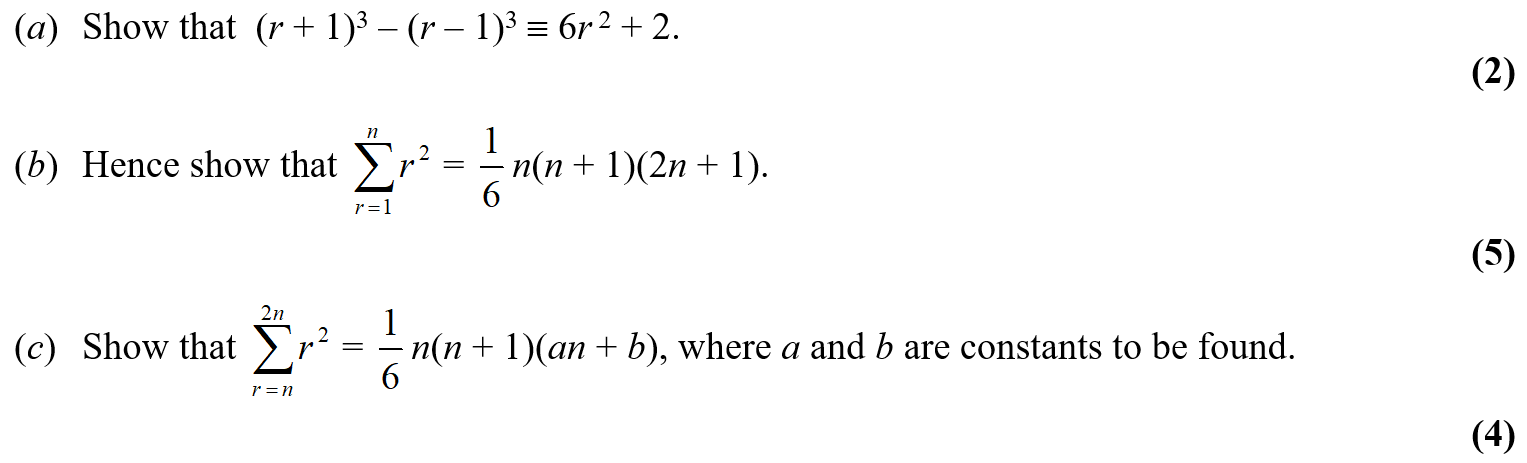 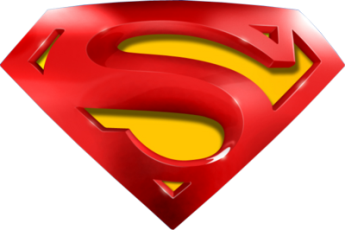 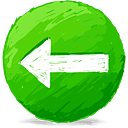 June 2007
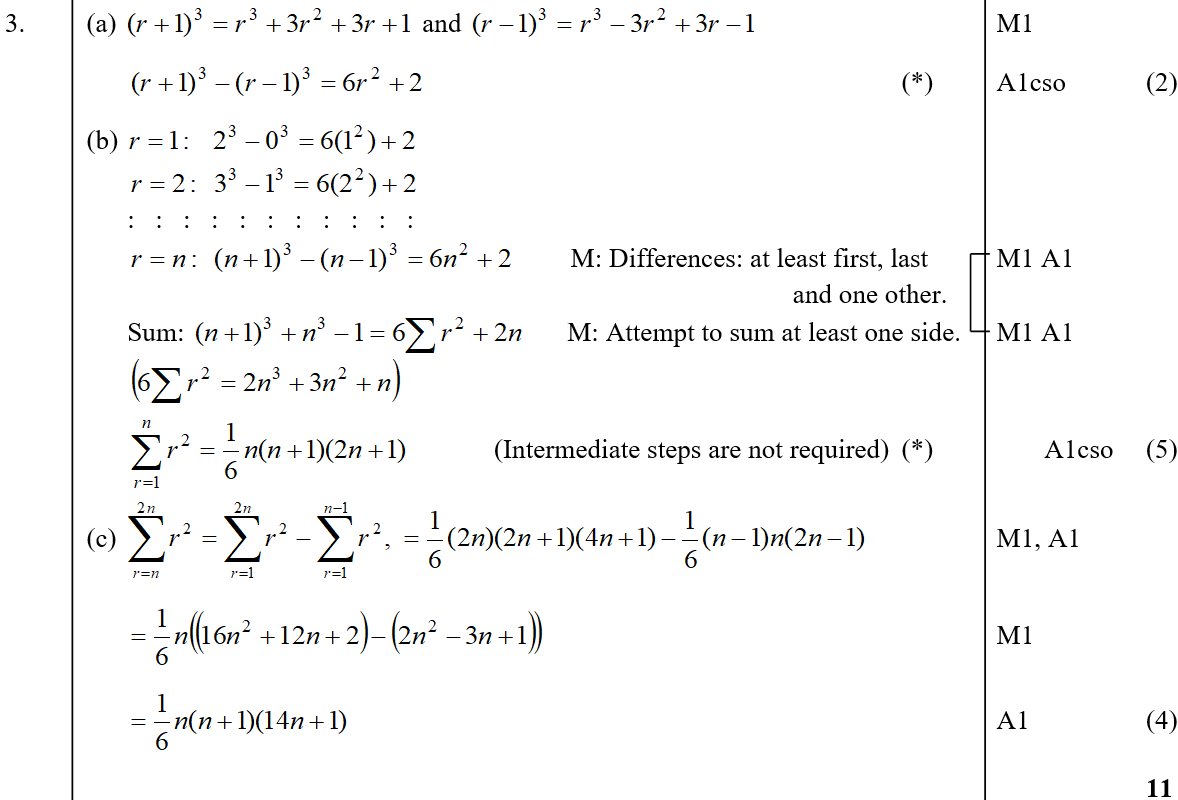 A
B
C
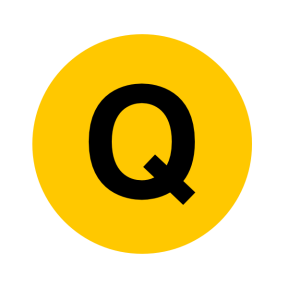 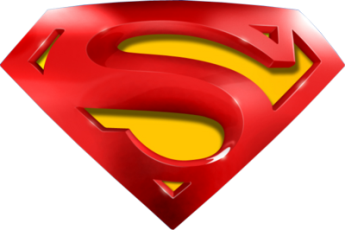 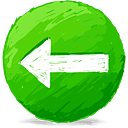 June 2007
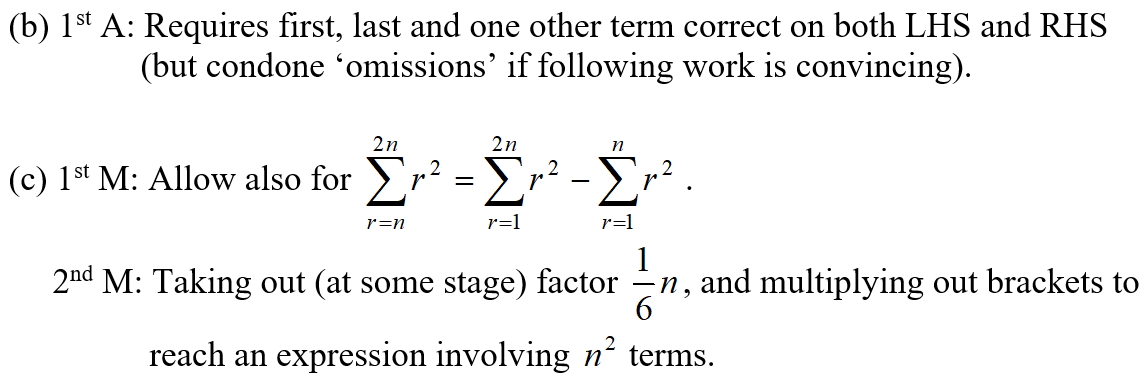 B notes
C notes
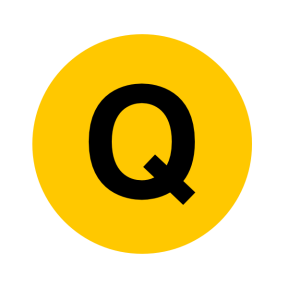 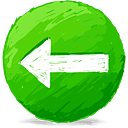 Jan 2008
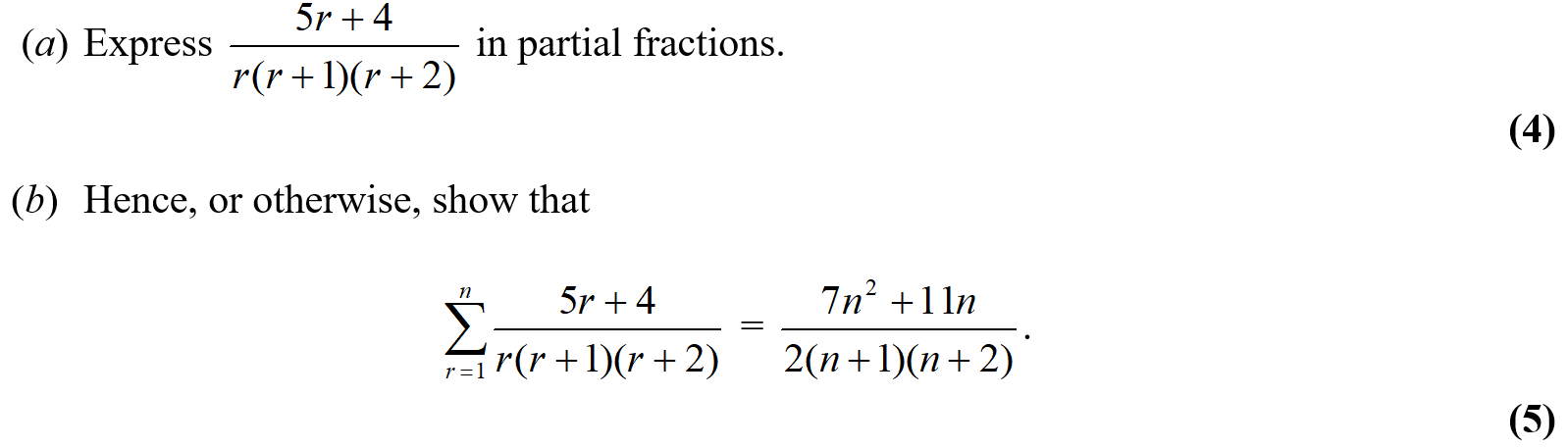 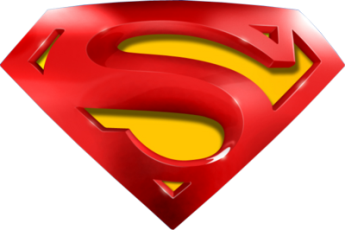 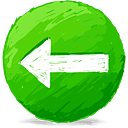 Jan 2008
A
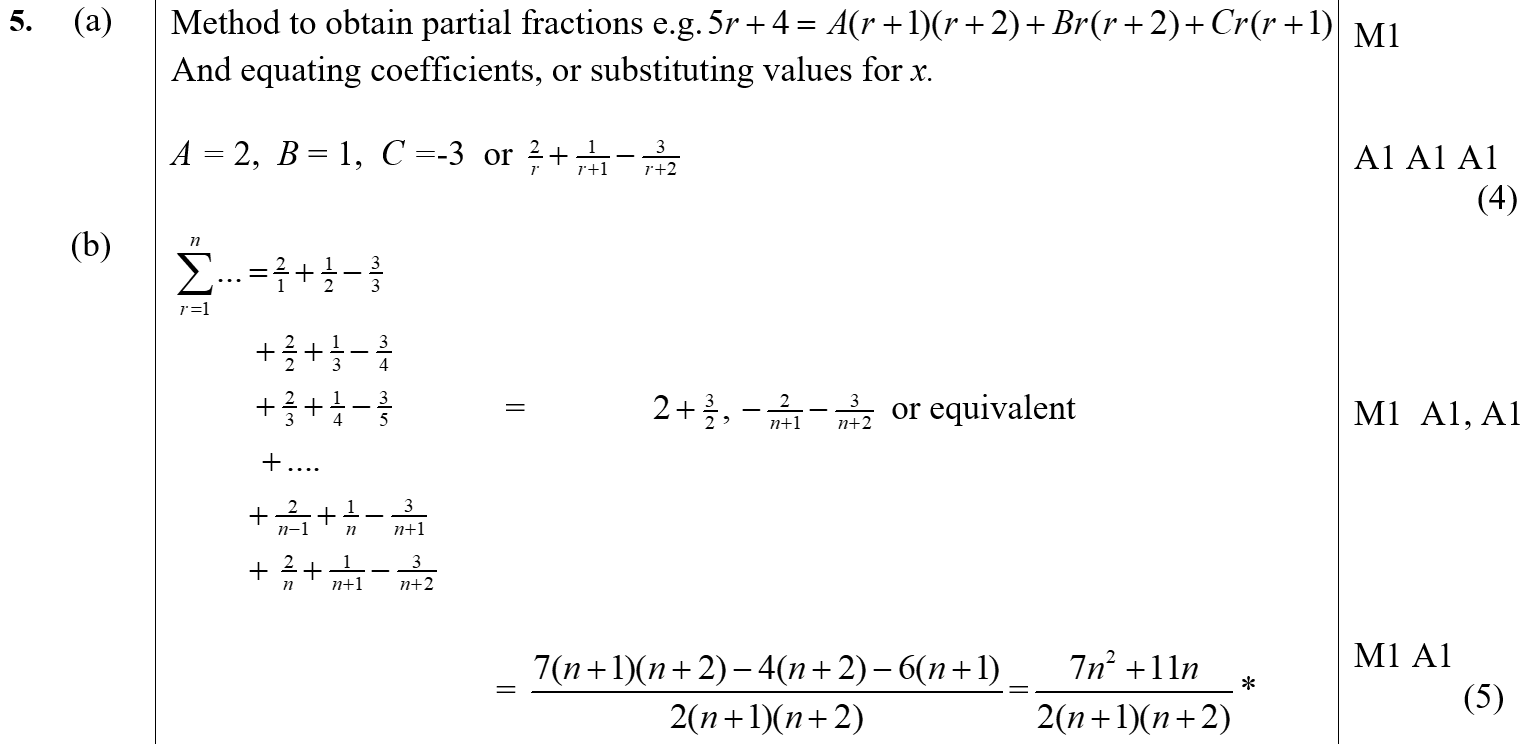 B
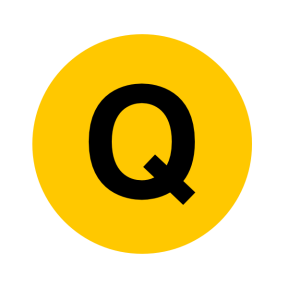 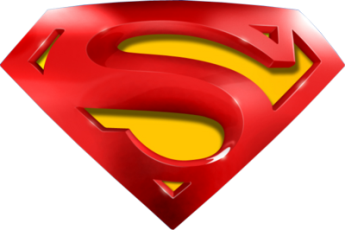 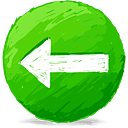 Jan 2008
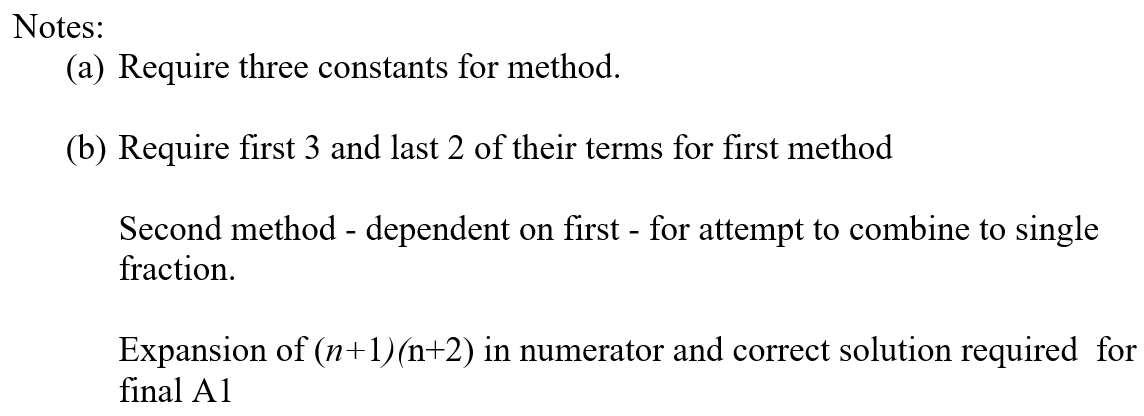 A notes
B notes
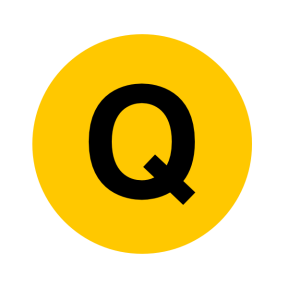 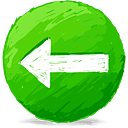 June 2008
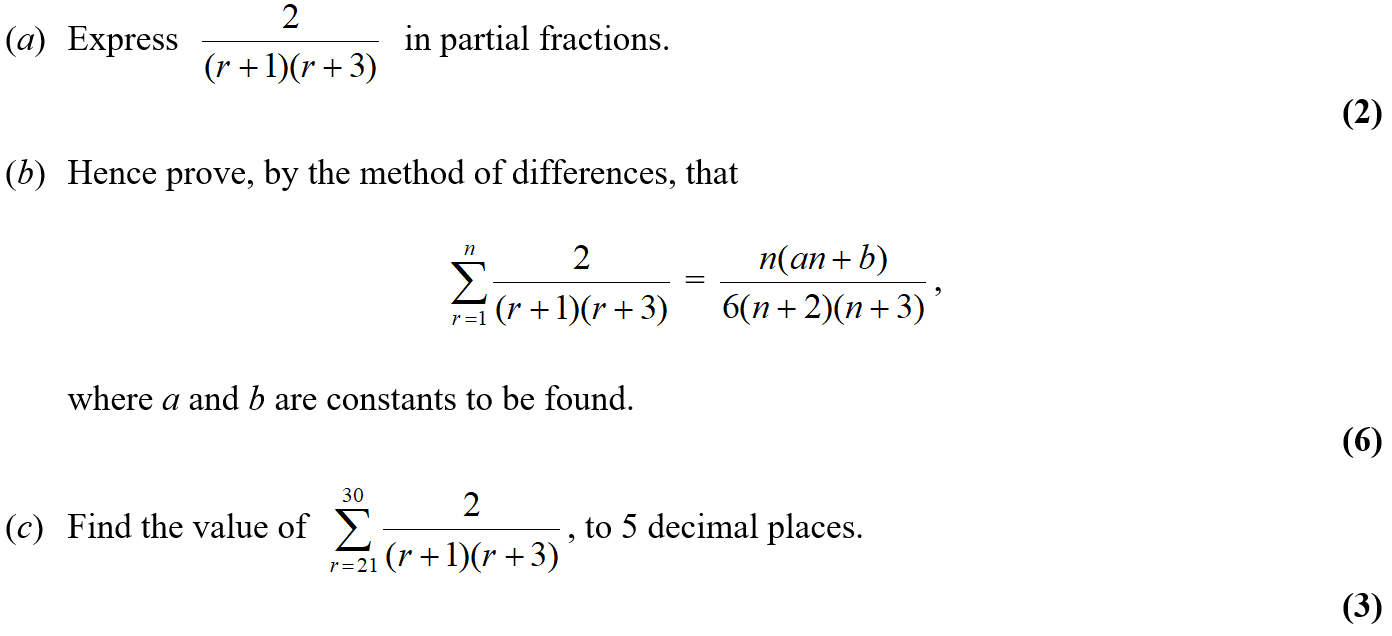 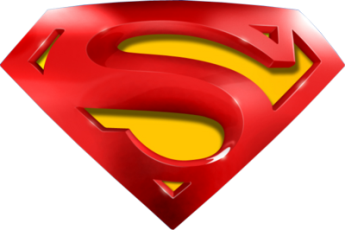 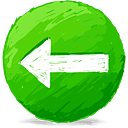 June 2008
A
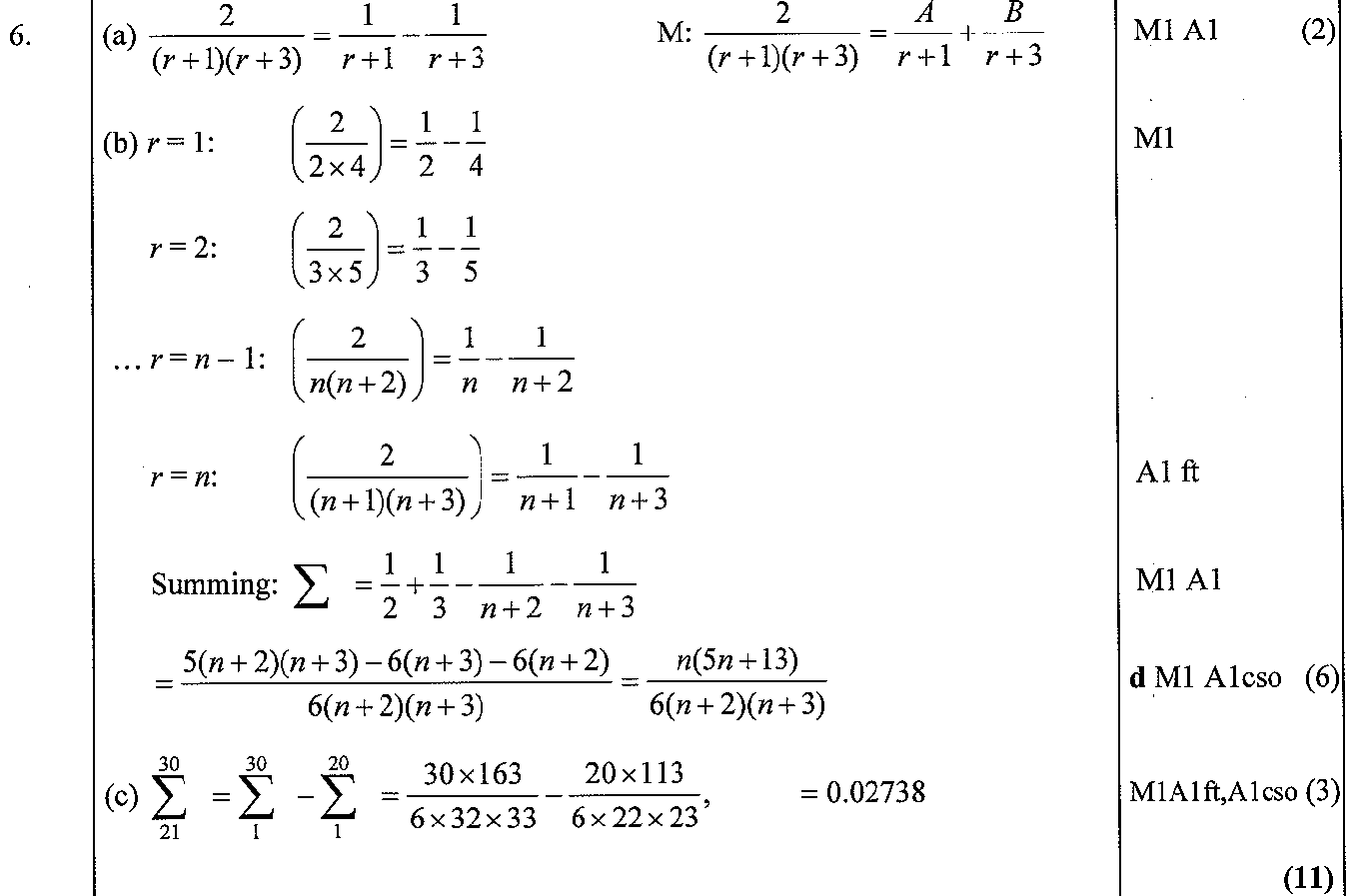 B
C
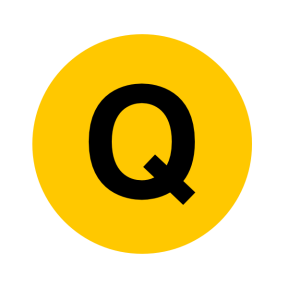 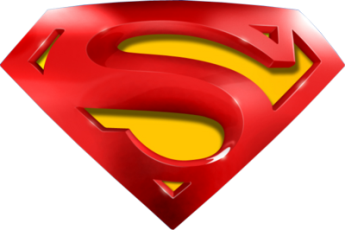 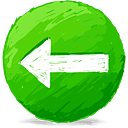 June 2008
B notes
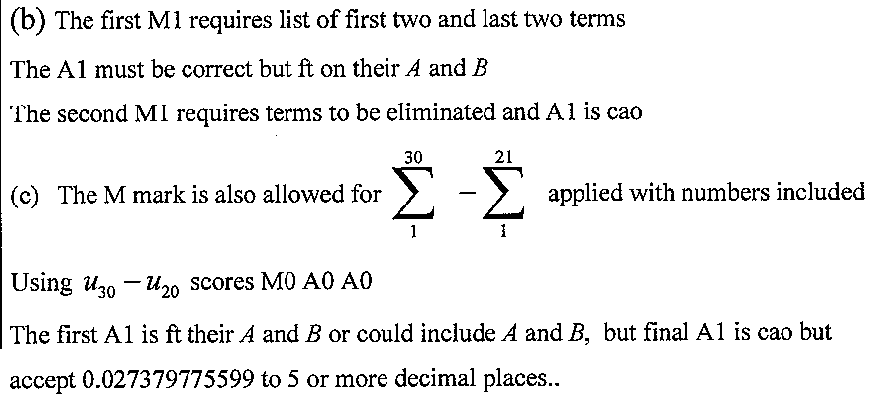 C notes
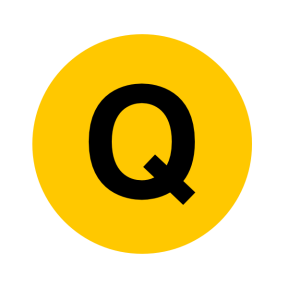 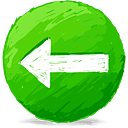 Jan 2009
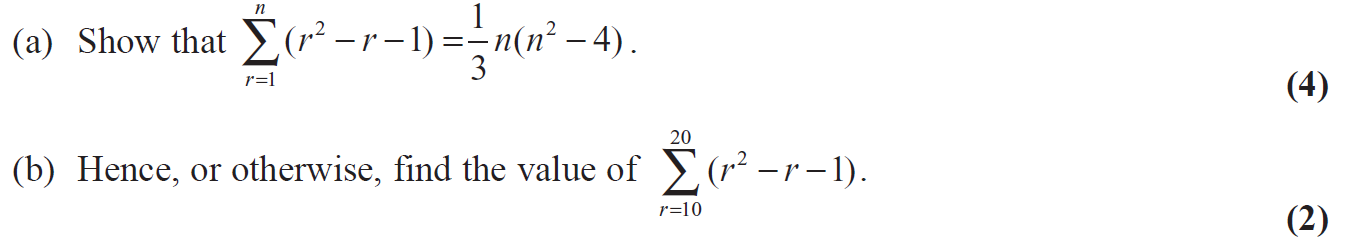 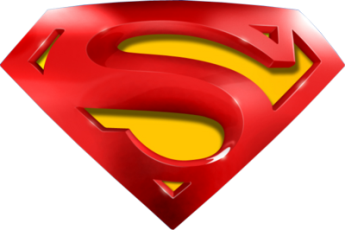 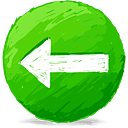 Jan 2009
A
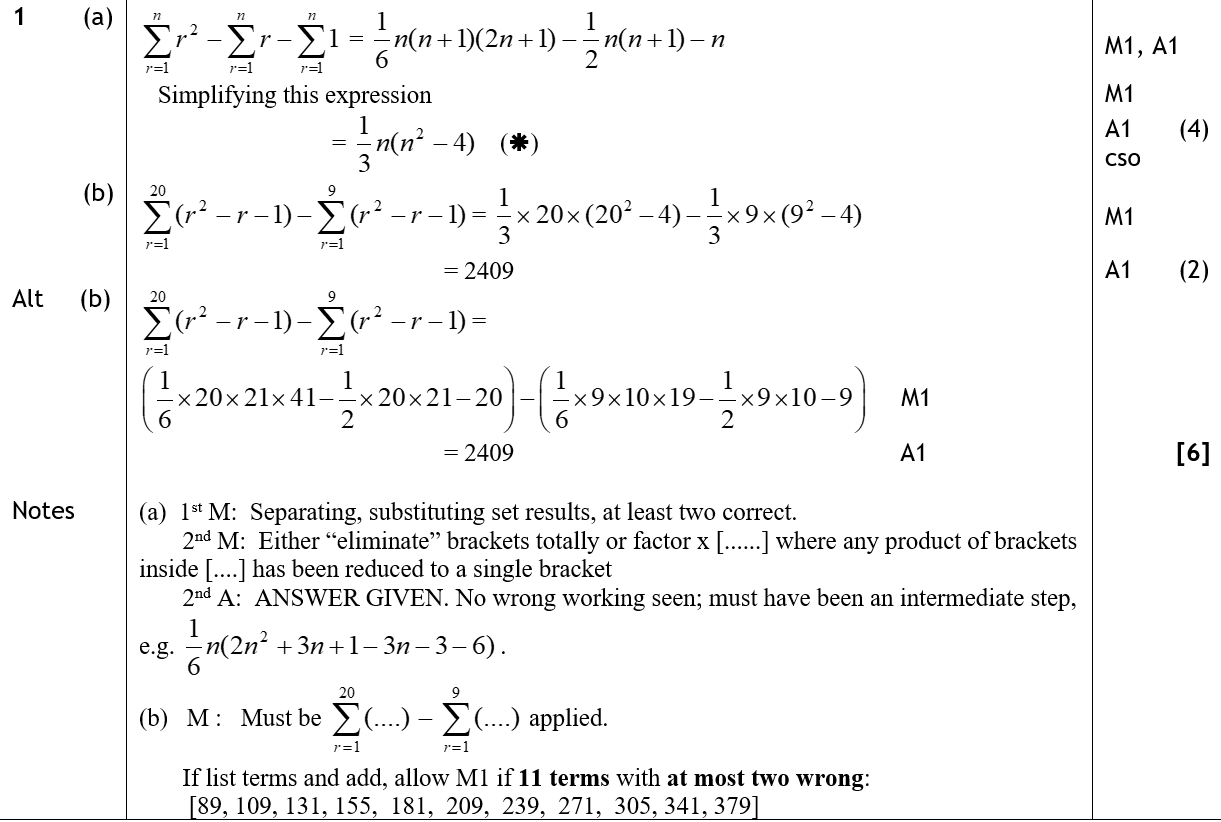 B
A notes
B notes
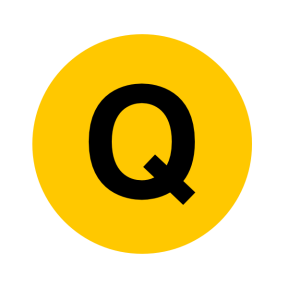 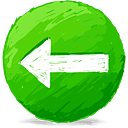 June 2009
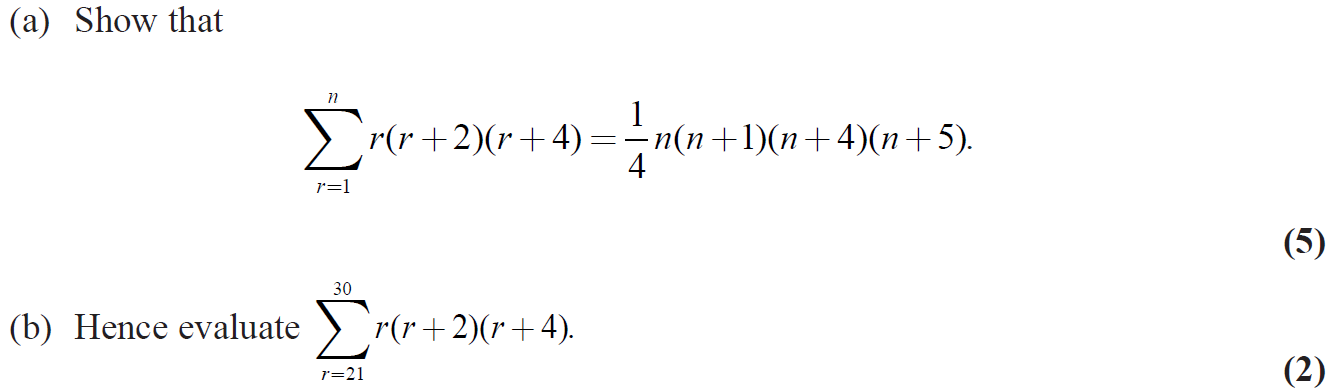 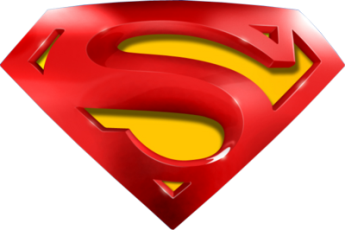 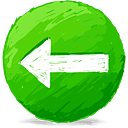 June 2009
A
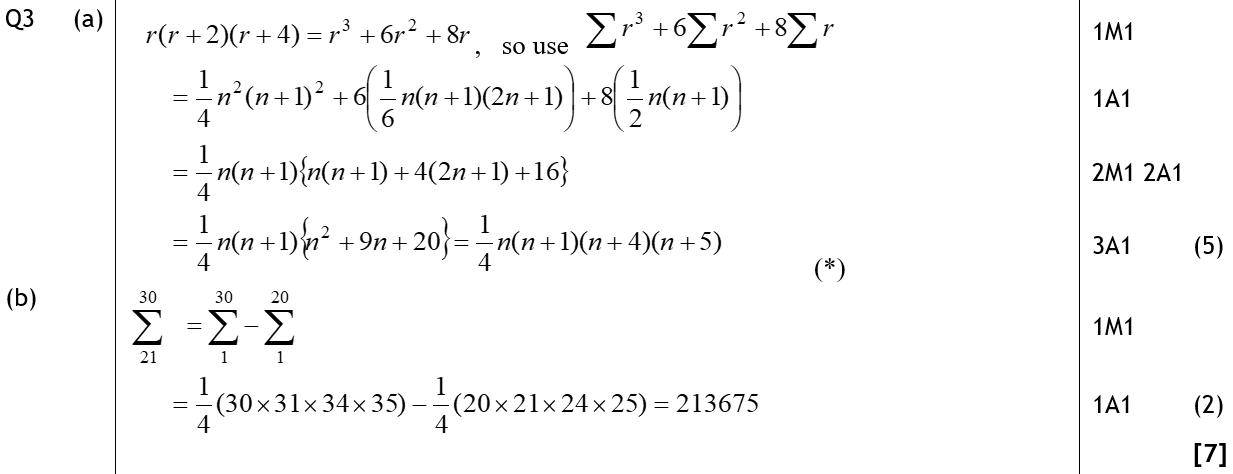 B
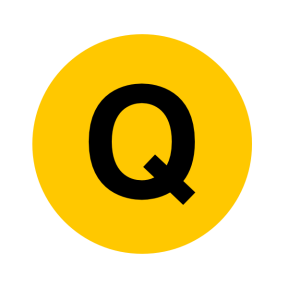 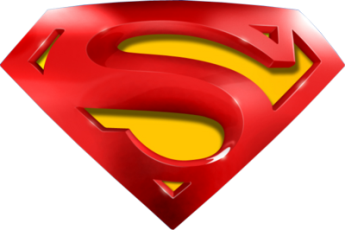 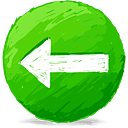 June 2009
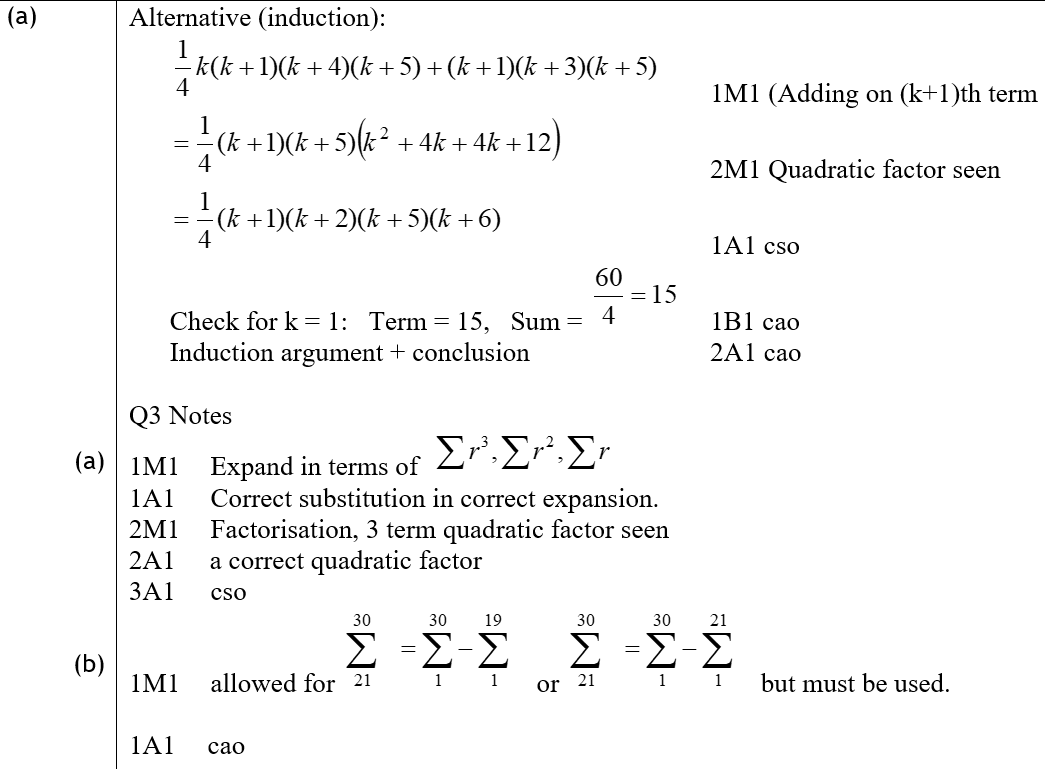 A Alternative
A notes
B notes
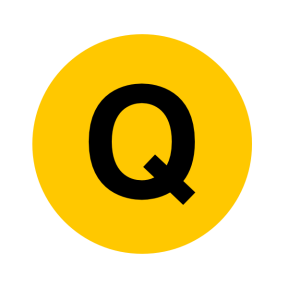 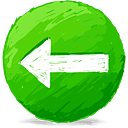 Jan 2010
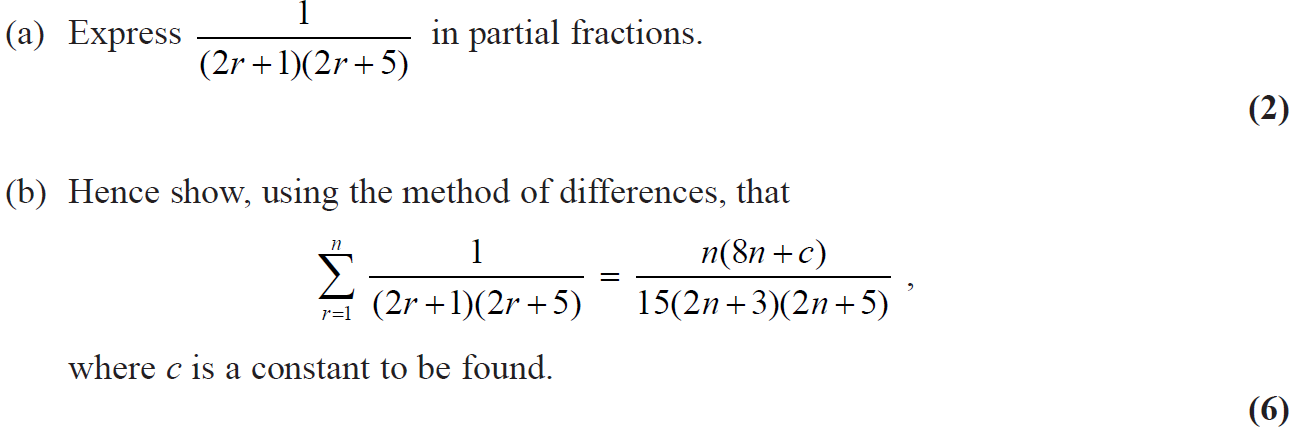 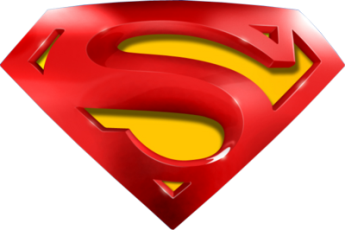 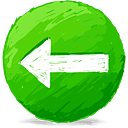 Jan 2010
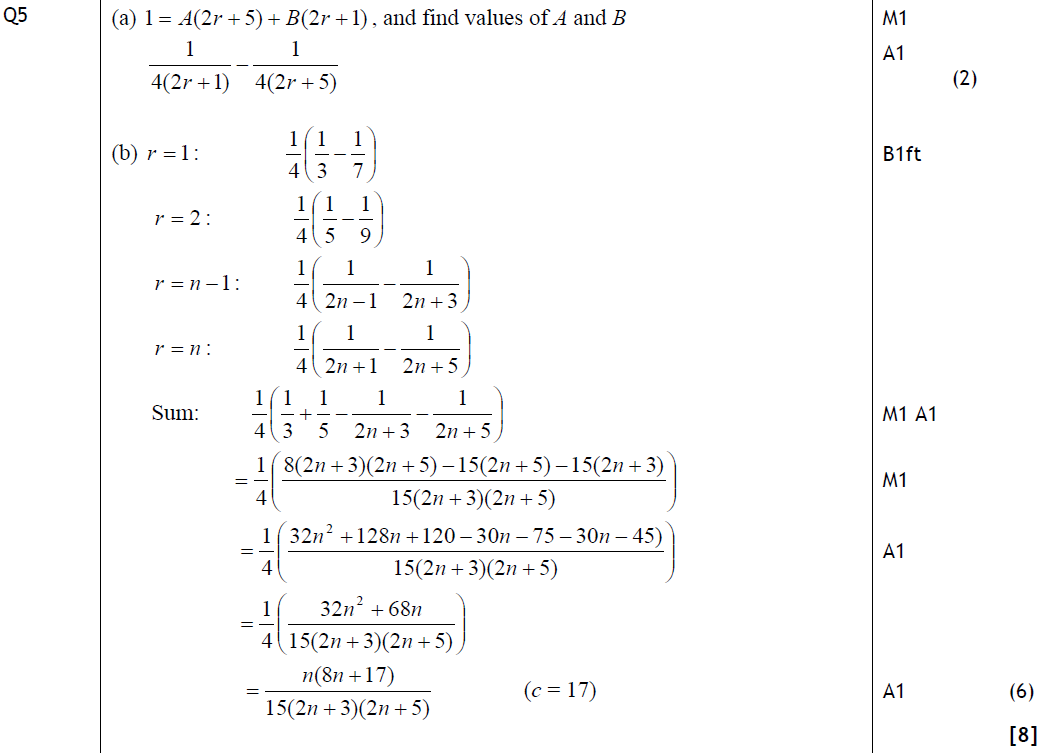 A
B
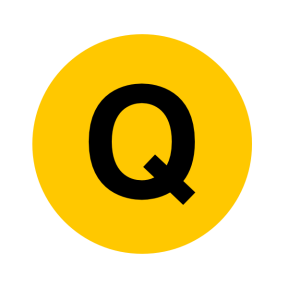 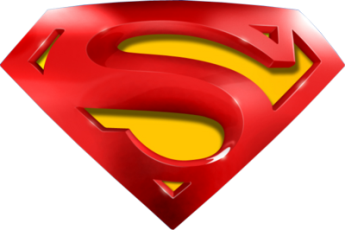 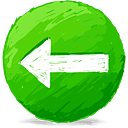 Jan 2010
B notes
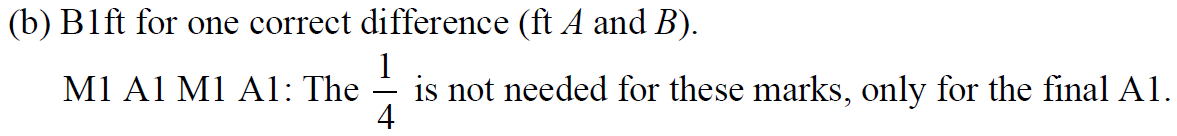 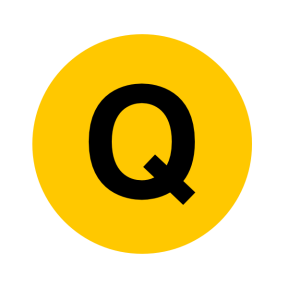 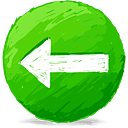 Jan 2009
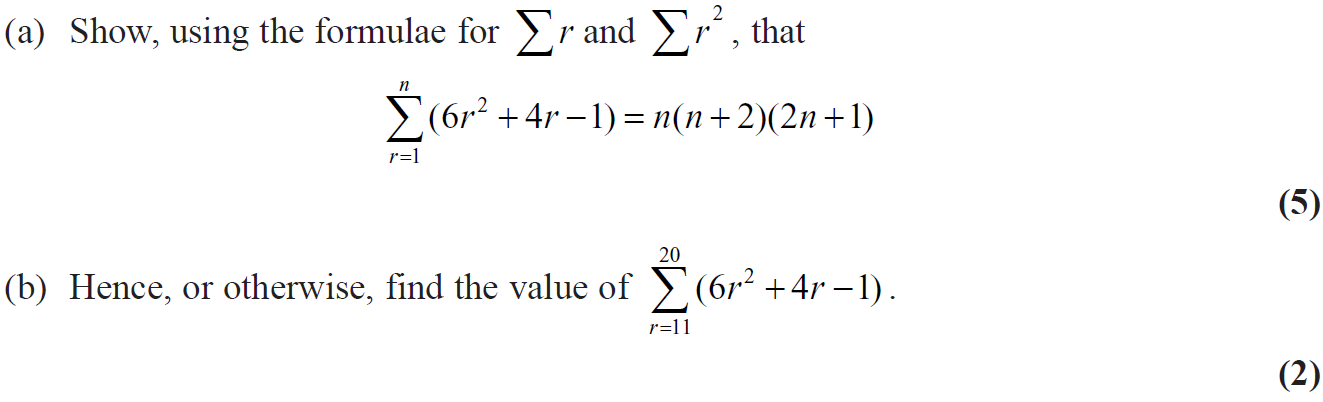 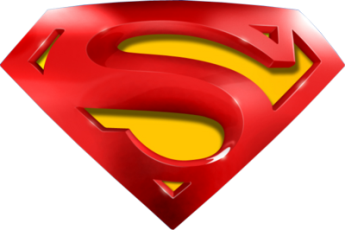 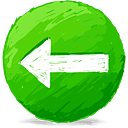 Jan 2009
A
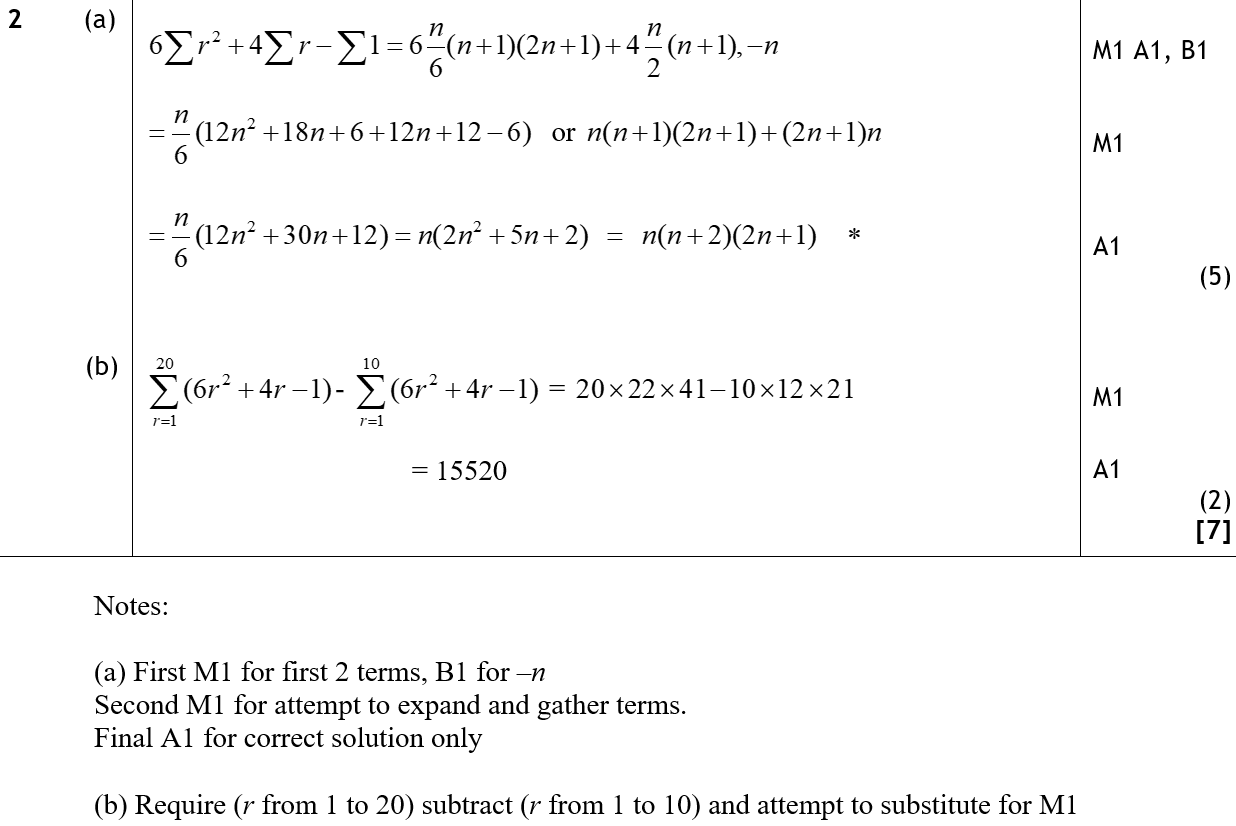 B
A notes
B notes
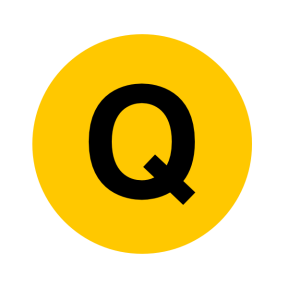 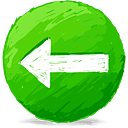 June 2009
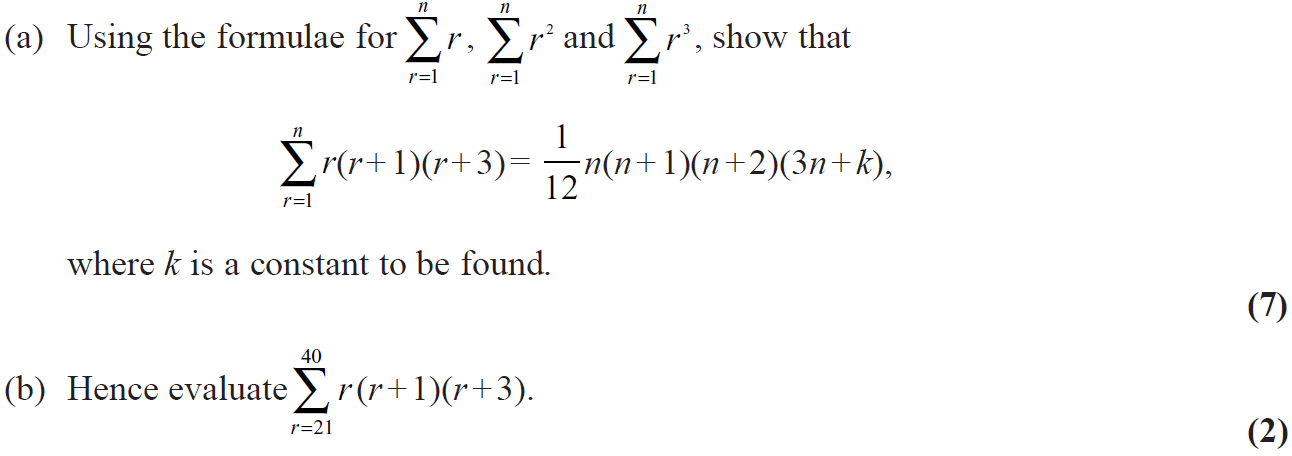 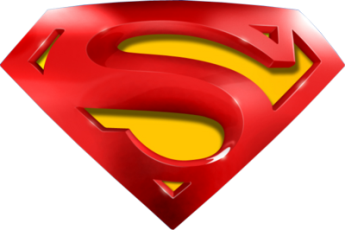 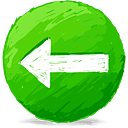 June 2009
A
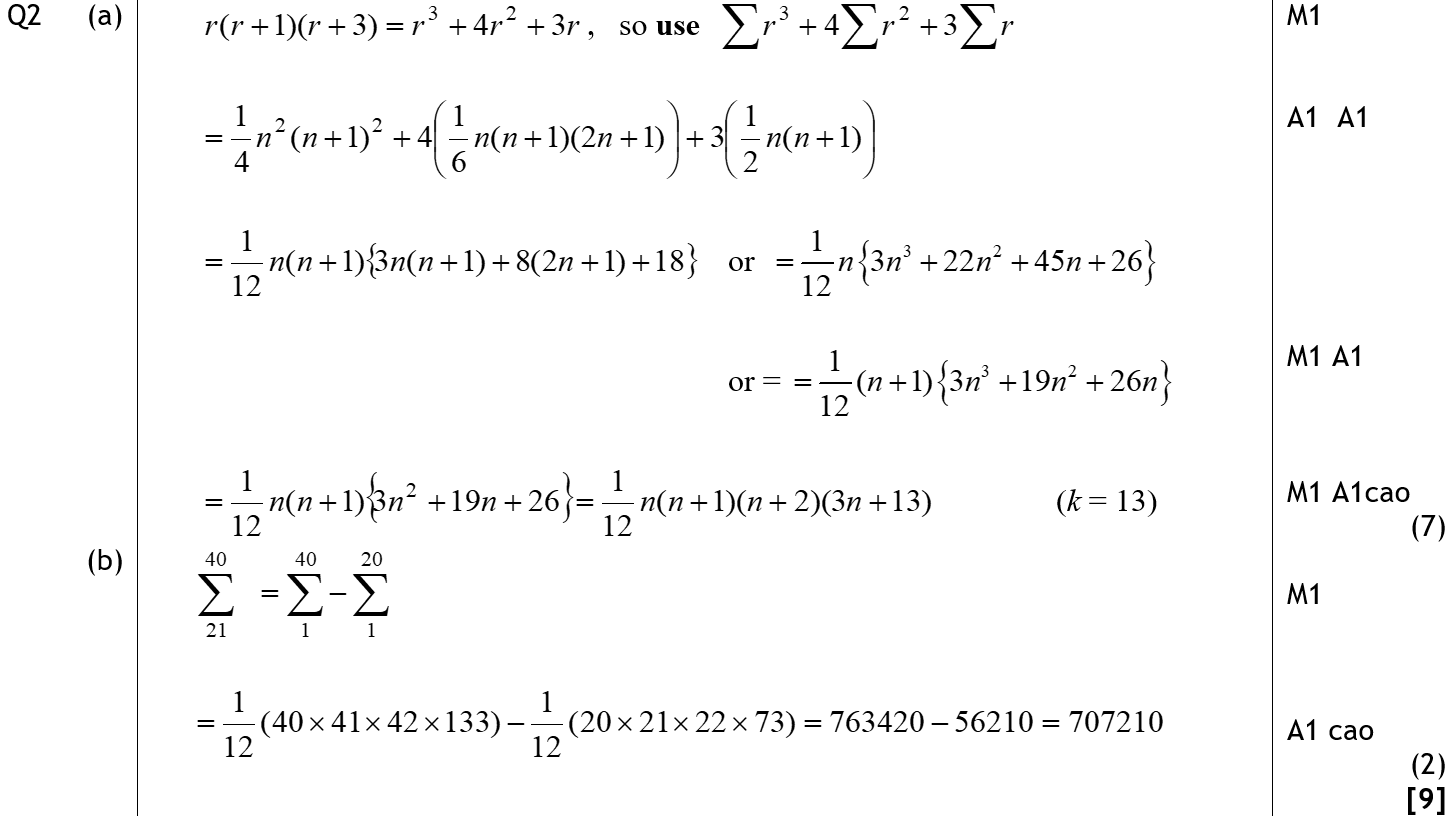 B
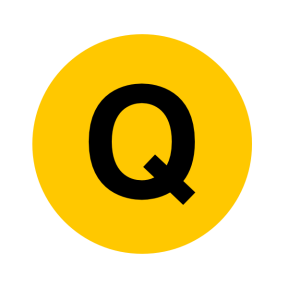 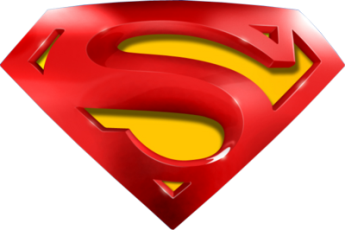 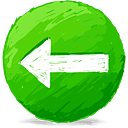 June 2009
A notes
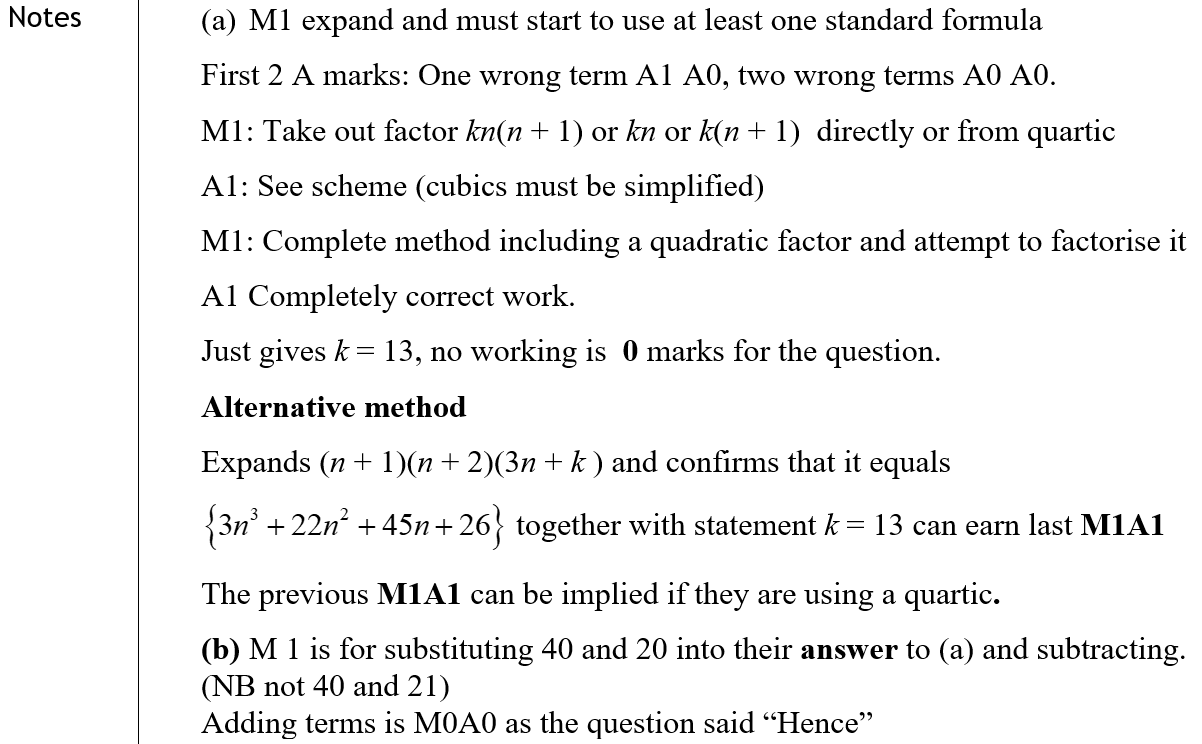 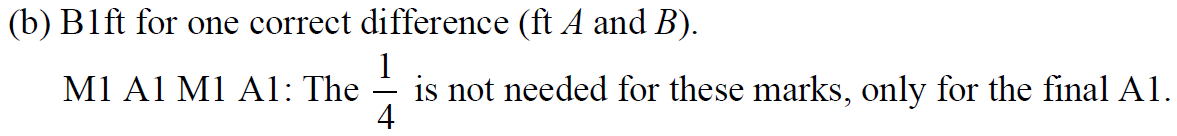 B notes
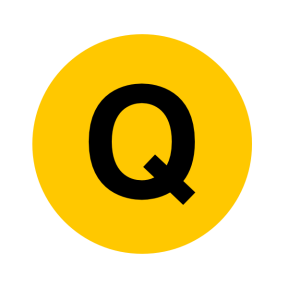 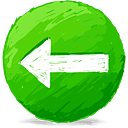 Jan 2010
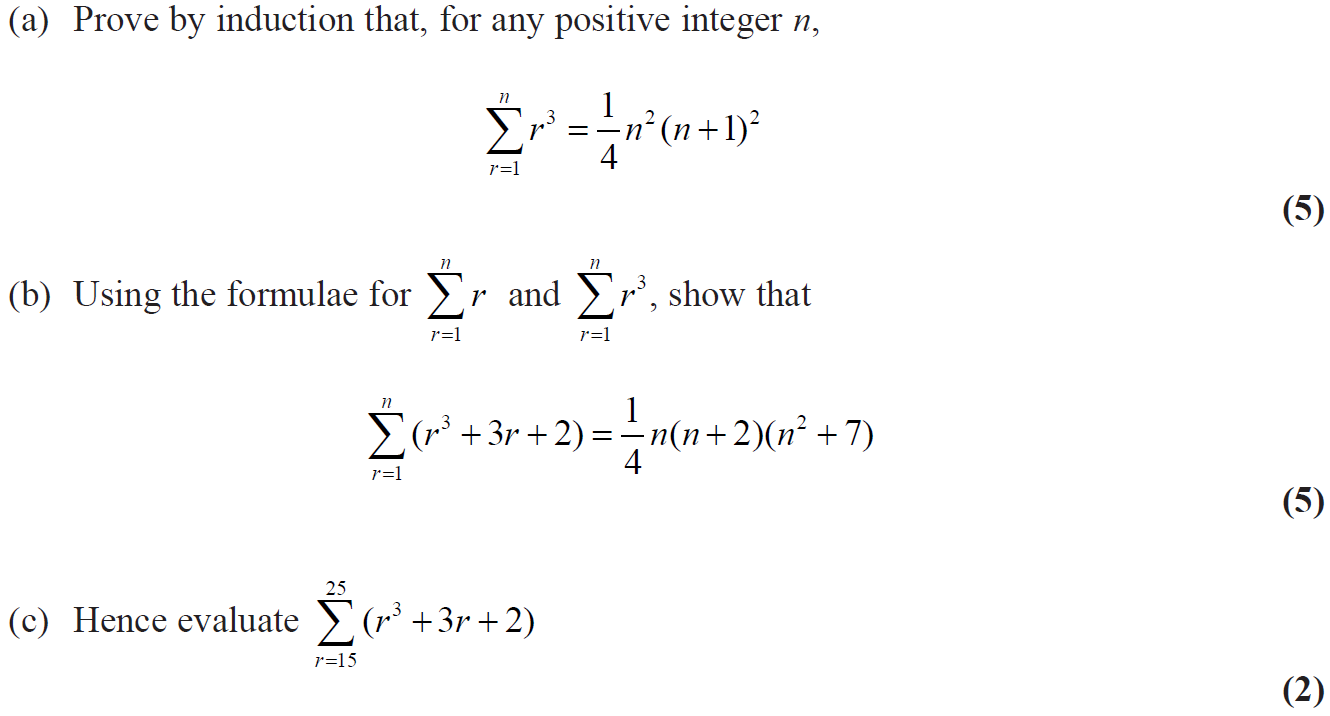 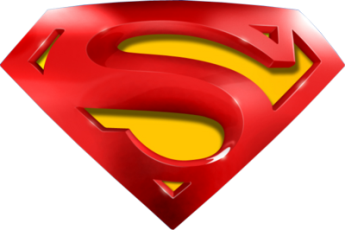 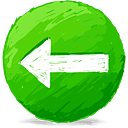 Jan 2010
A
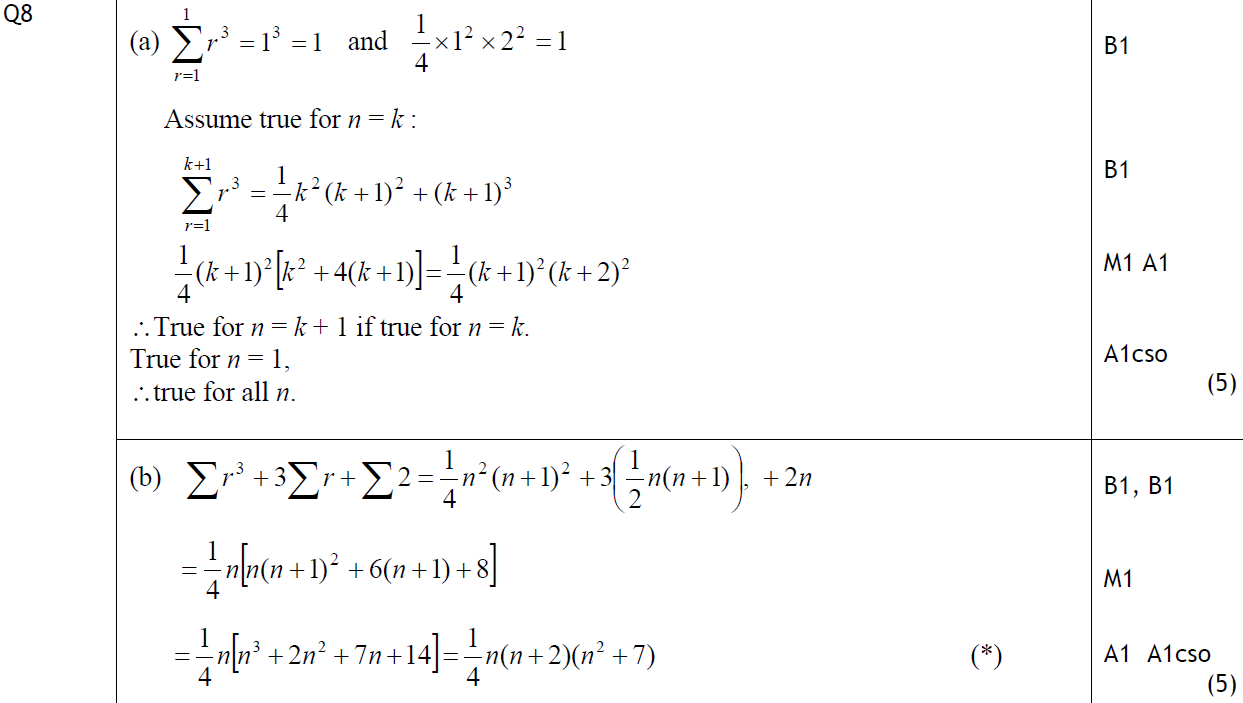 B
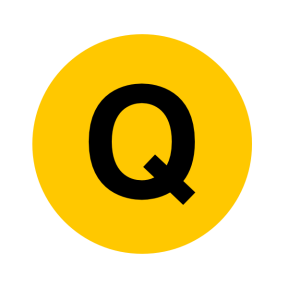 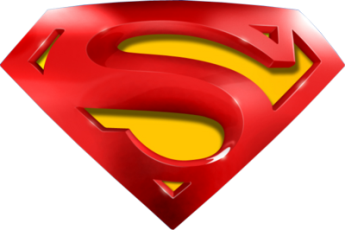 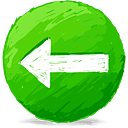 Jan 2010
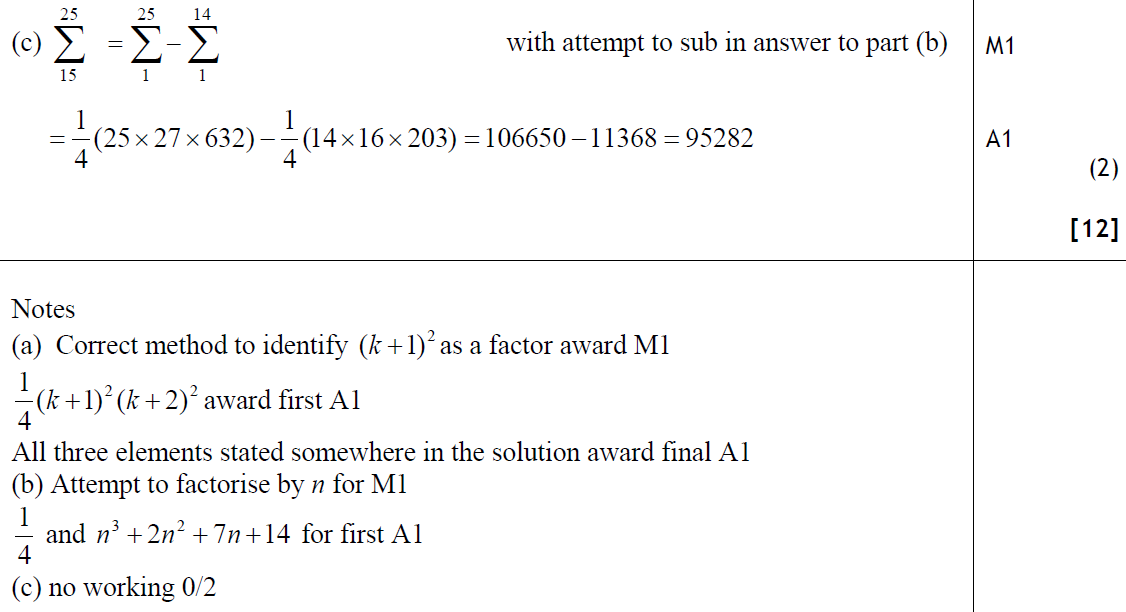 C
A notes
B notes
C notes
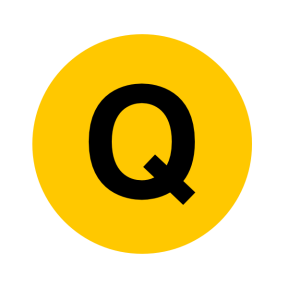 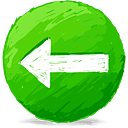 June 2010
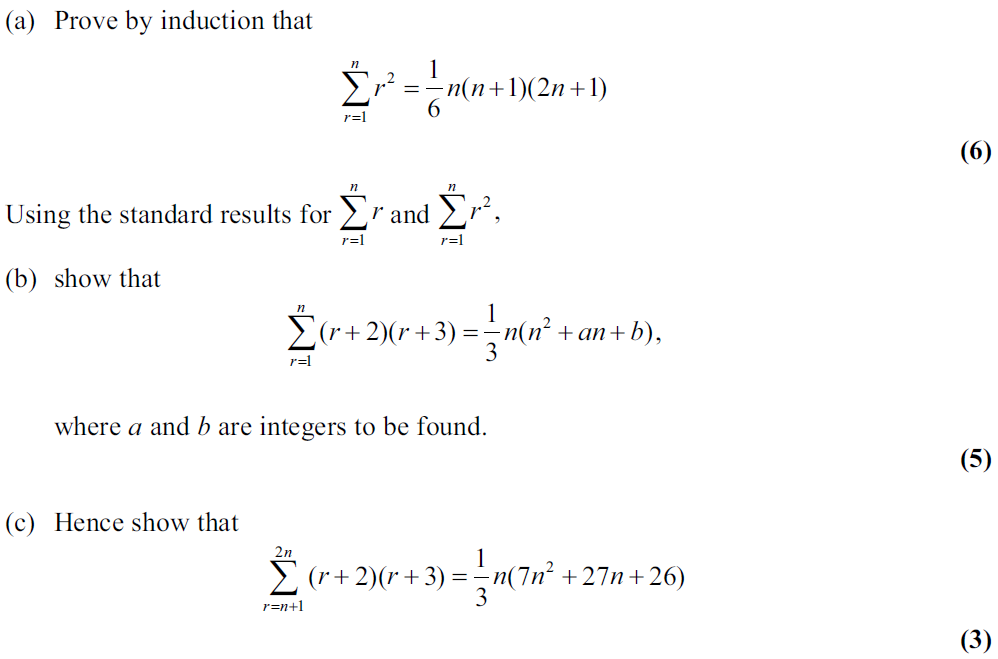 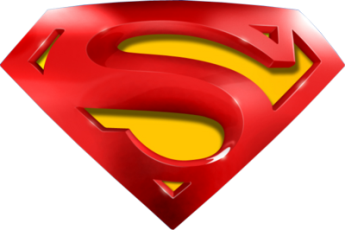 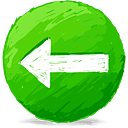 June 2010
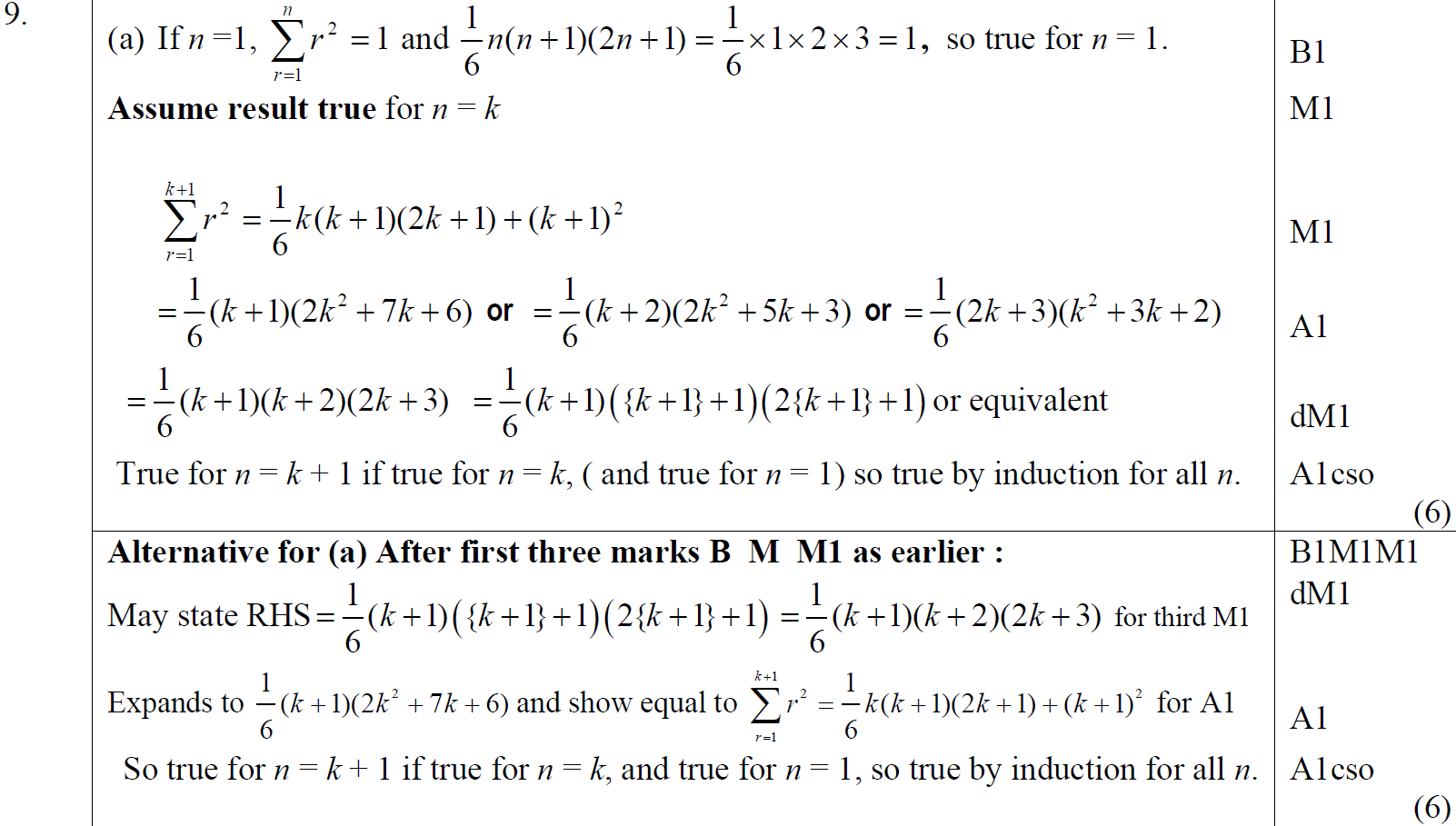 A
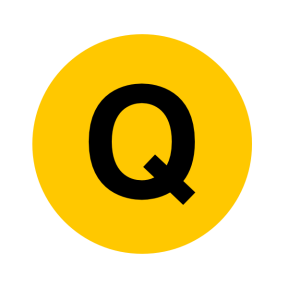 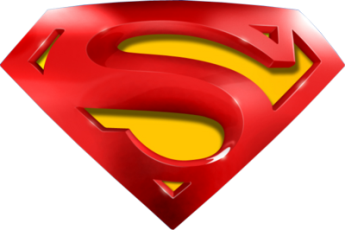 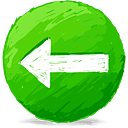 June 2010
B
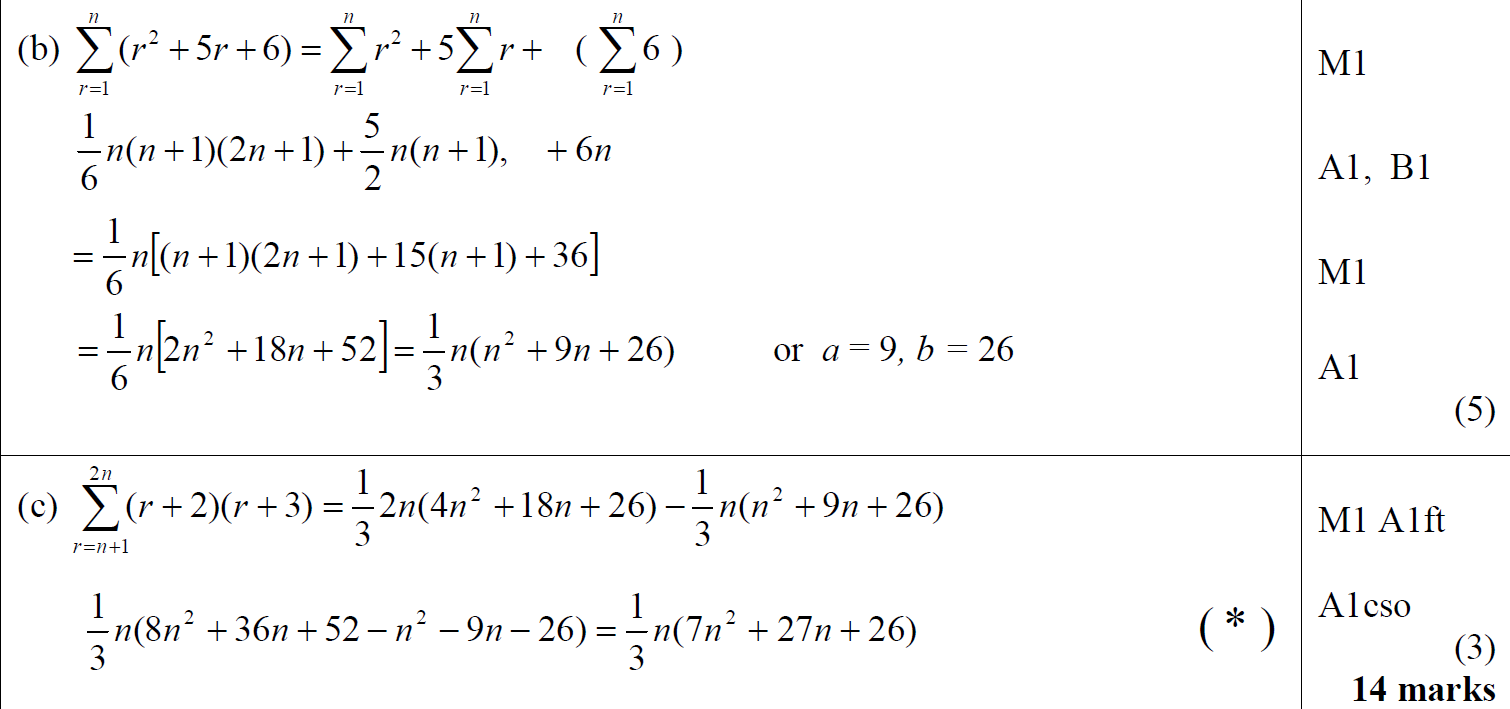 C
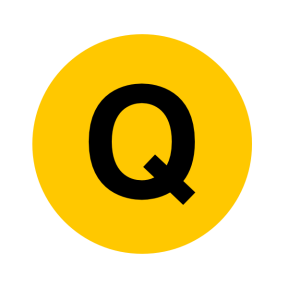 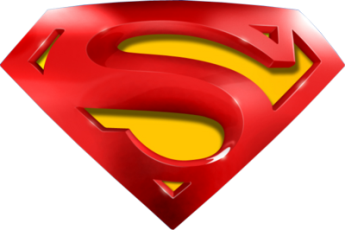 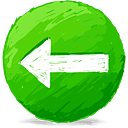 June 2010
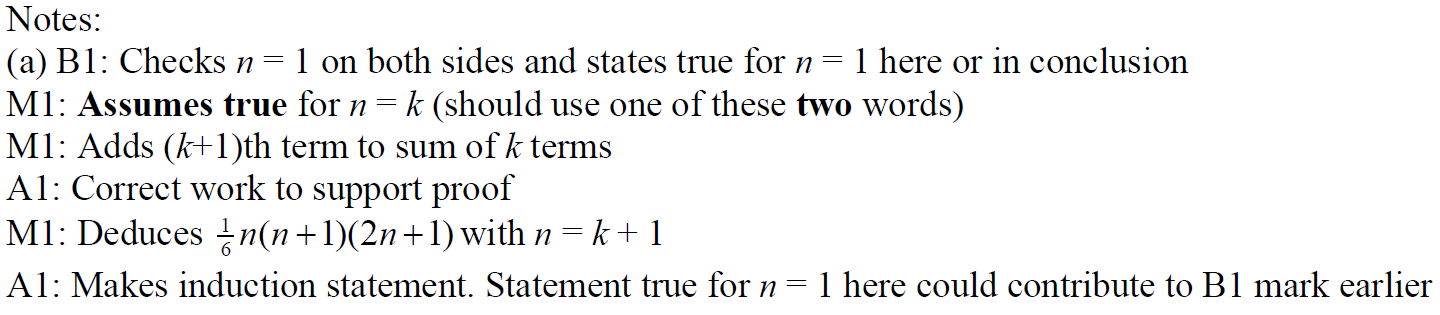 A notes
B notes
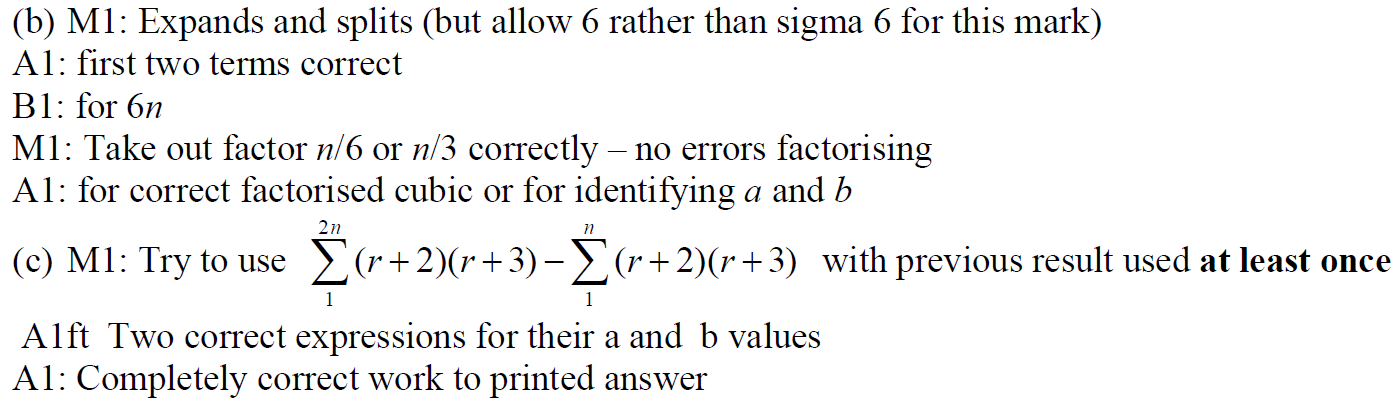 C notes
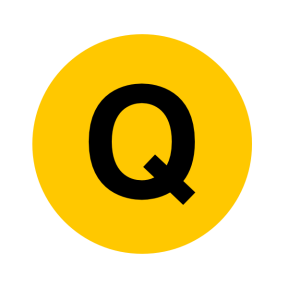 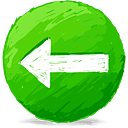 Jan 2011
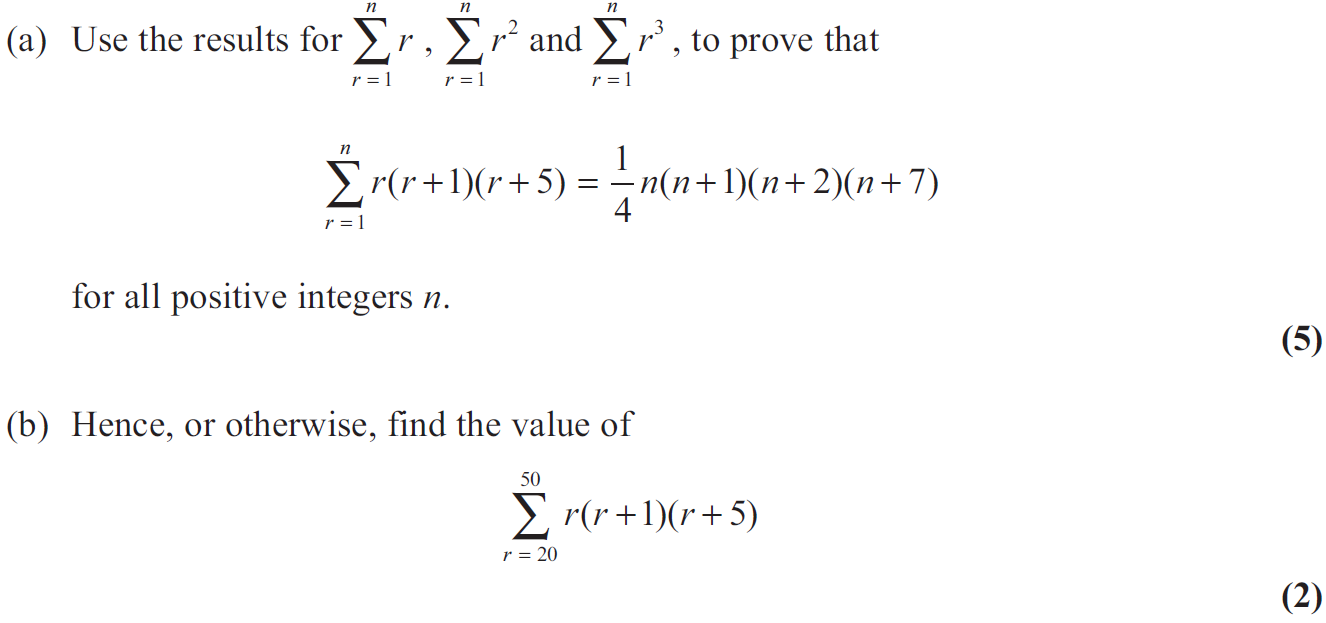 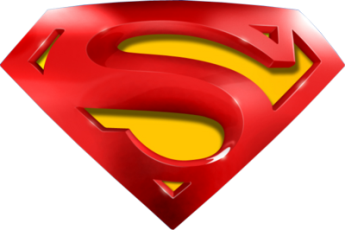 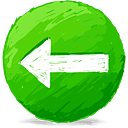 Jan 2011
A
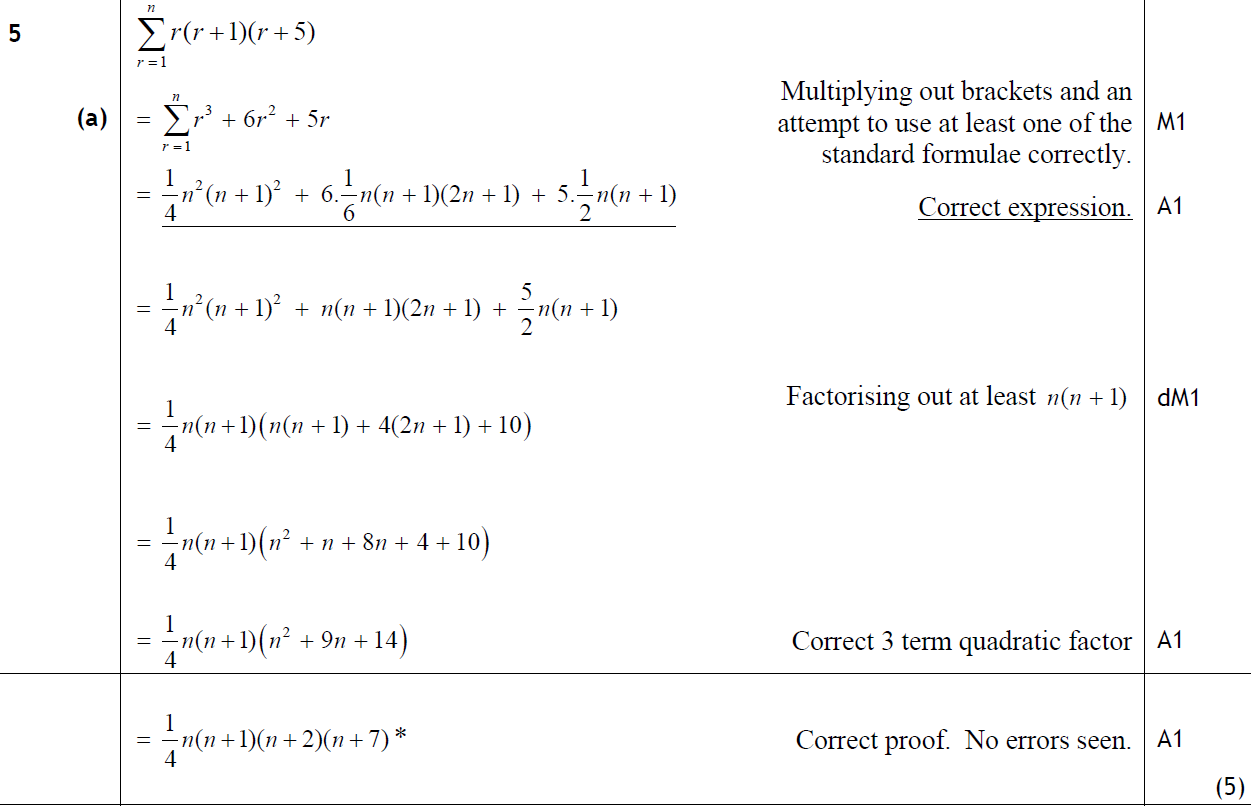 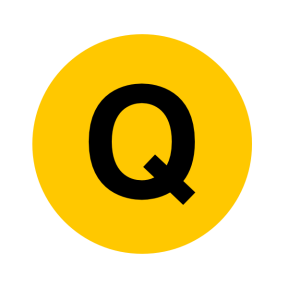 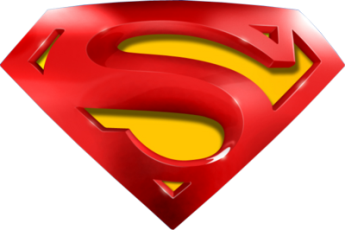 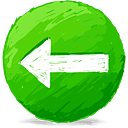 Jan 2011
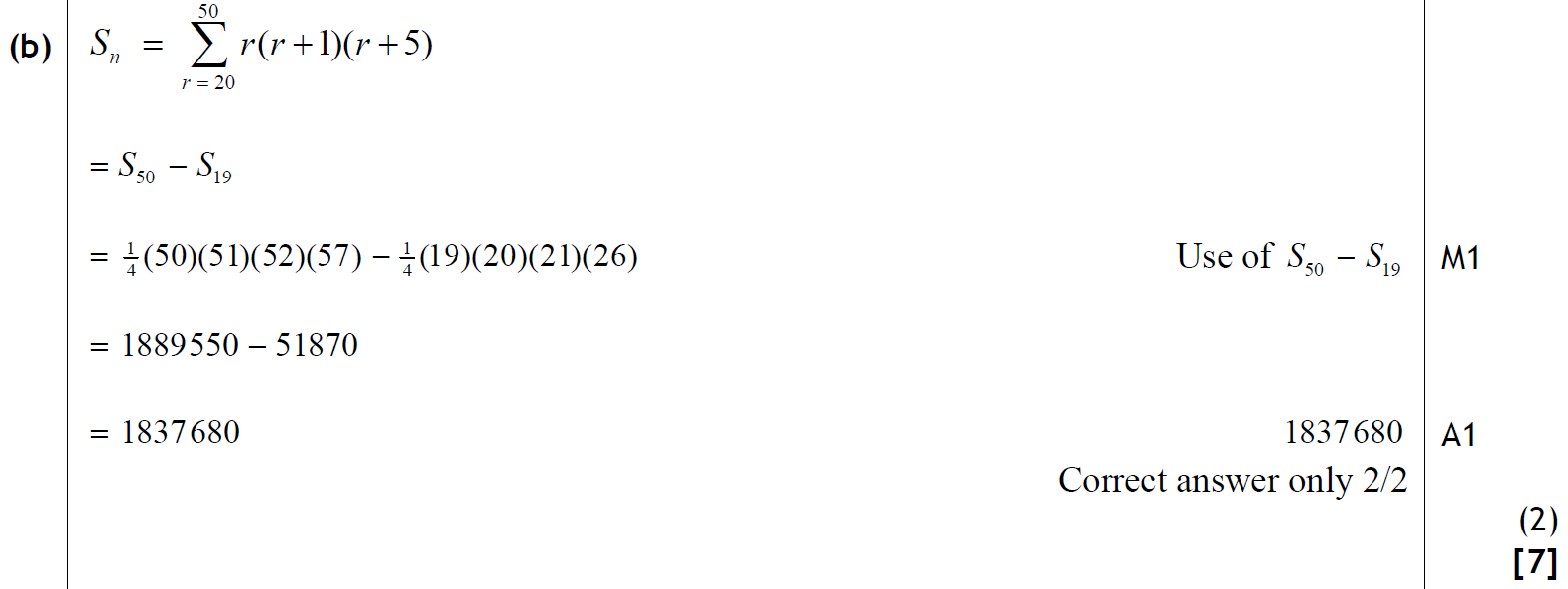 B
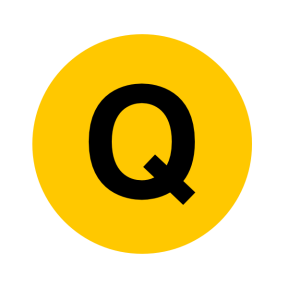 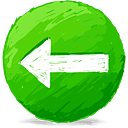 June 2011
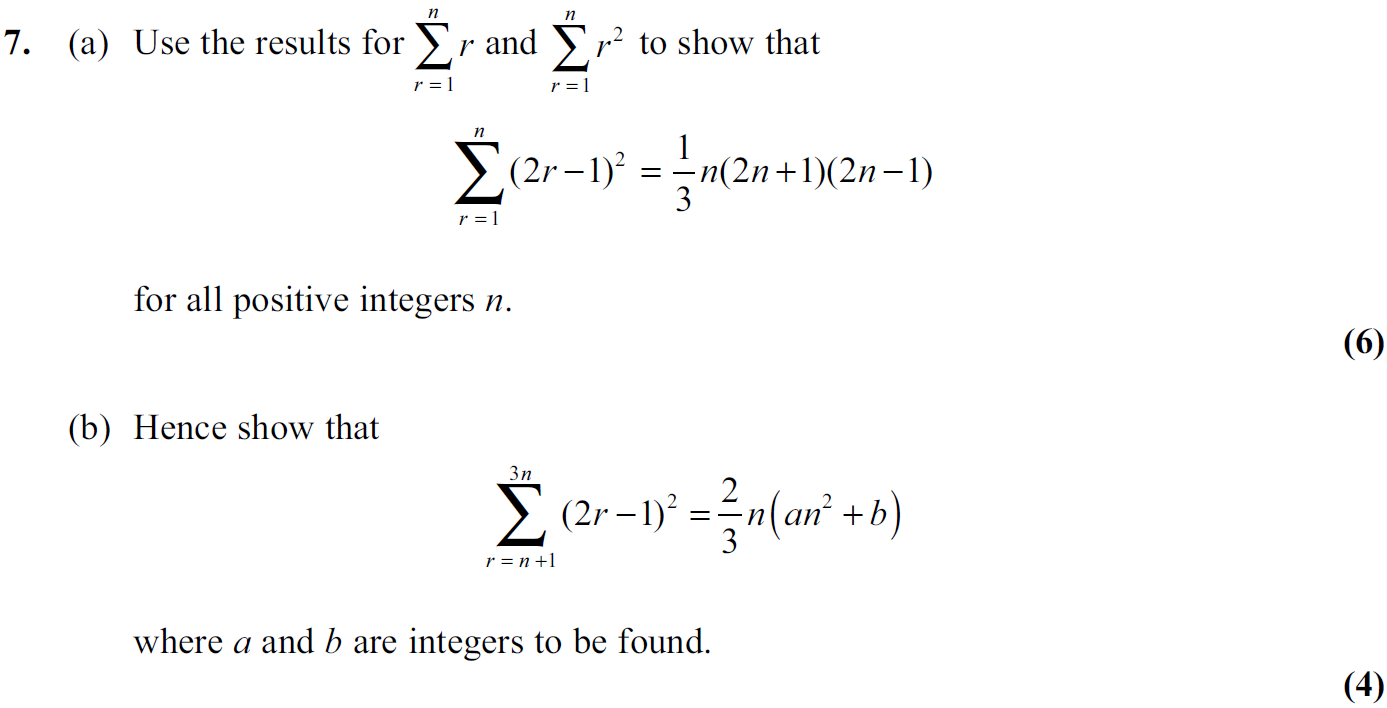 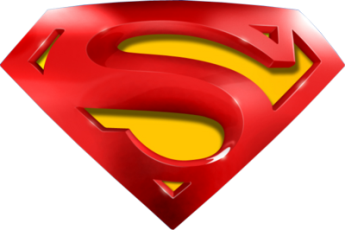 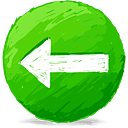 June 2011
A
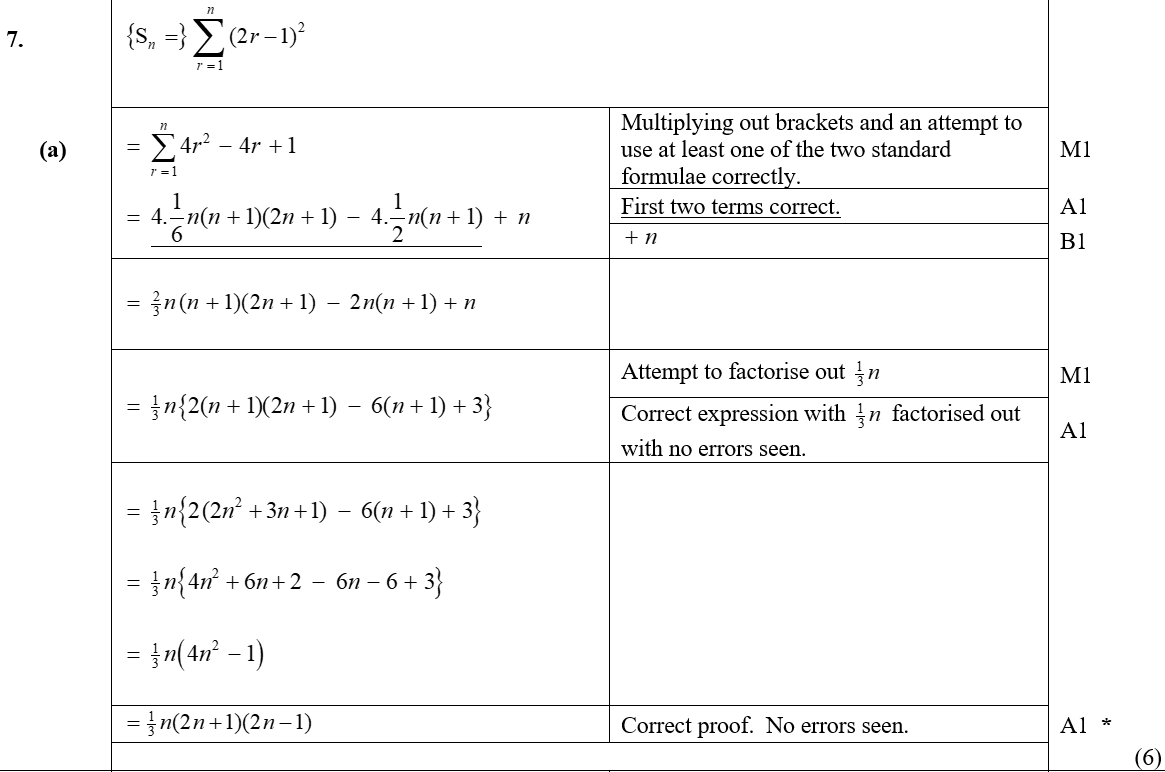 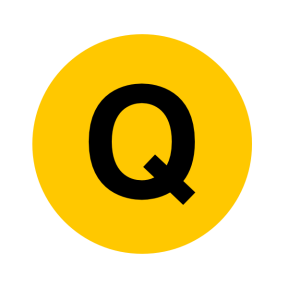 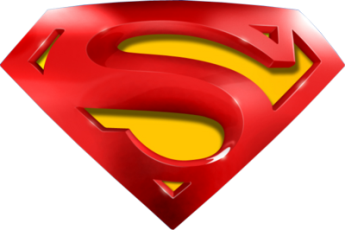 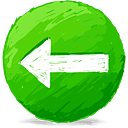 June 2011
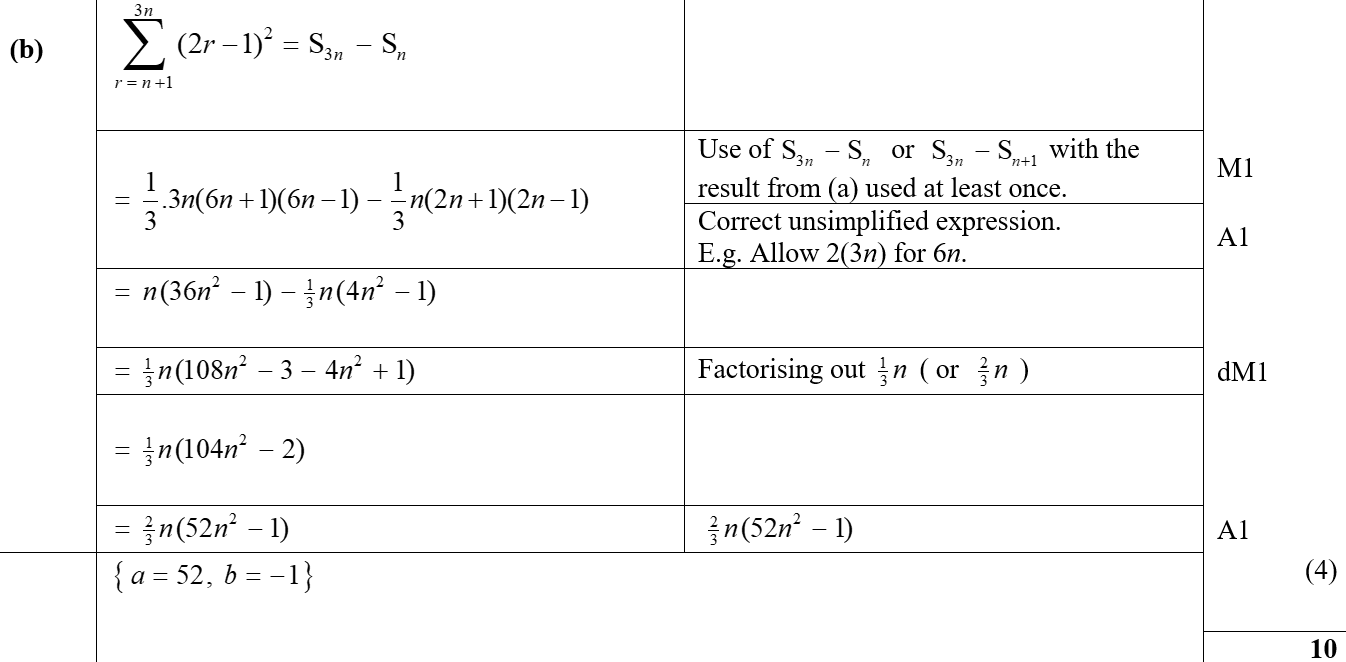 B
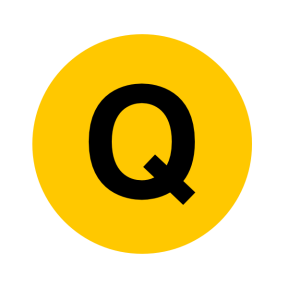 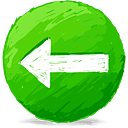 Jan 2012
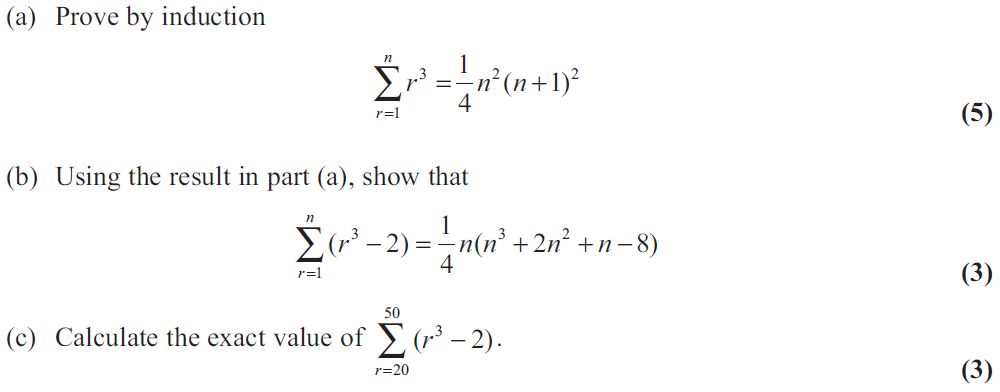 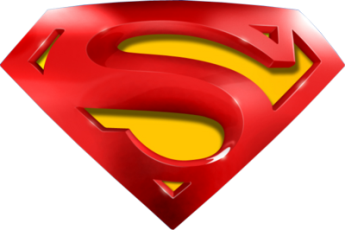 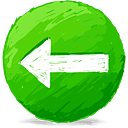 Jan 2012
A
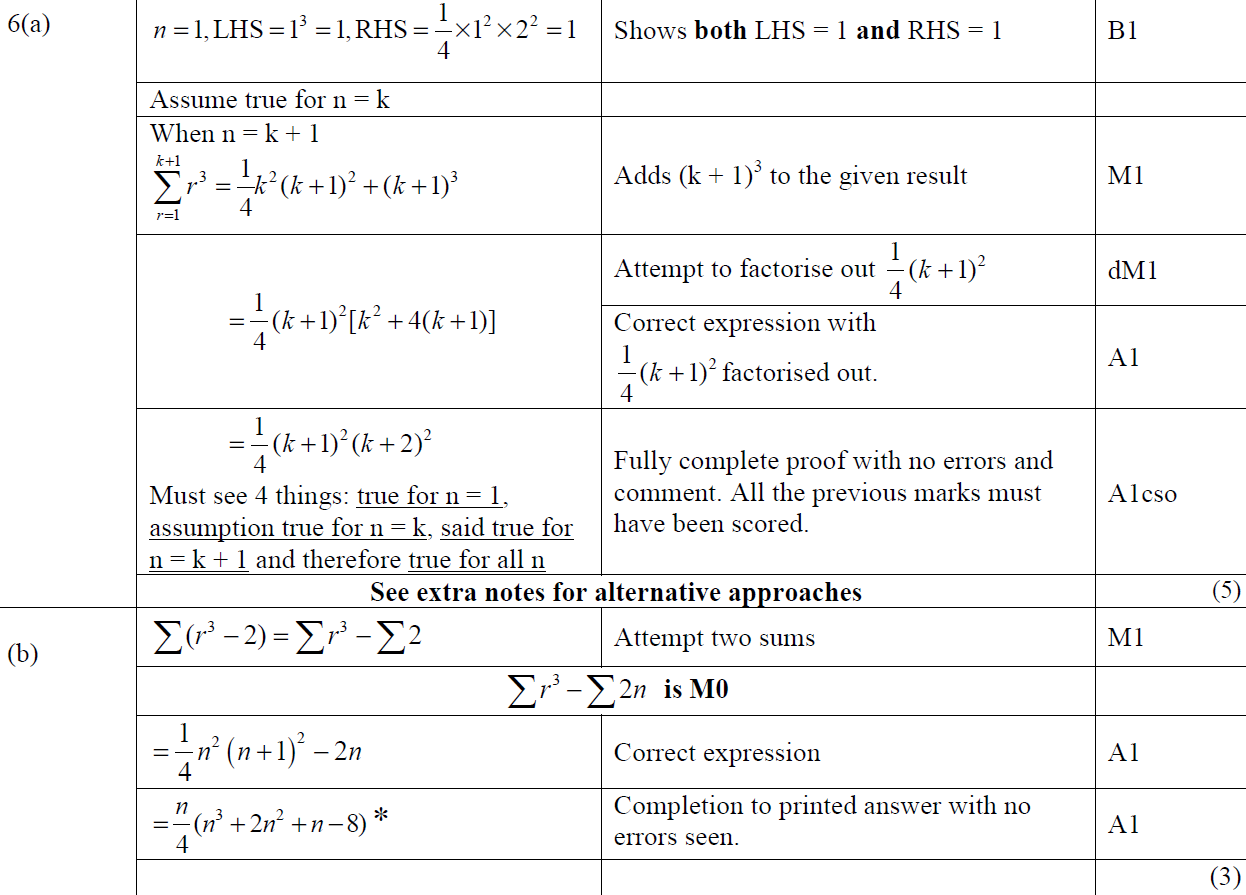 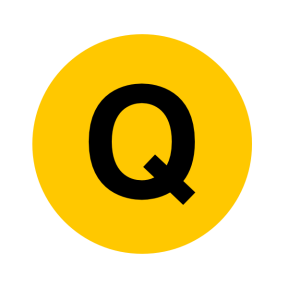 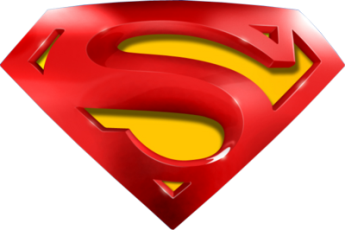 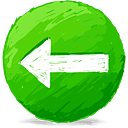 Jan 2012
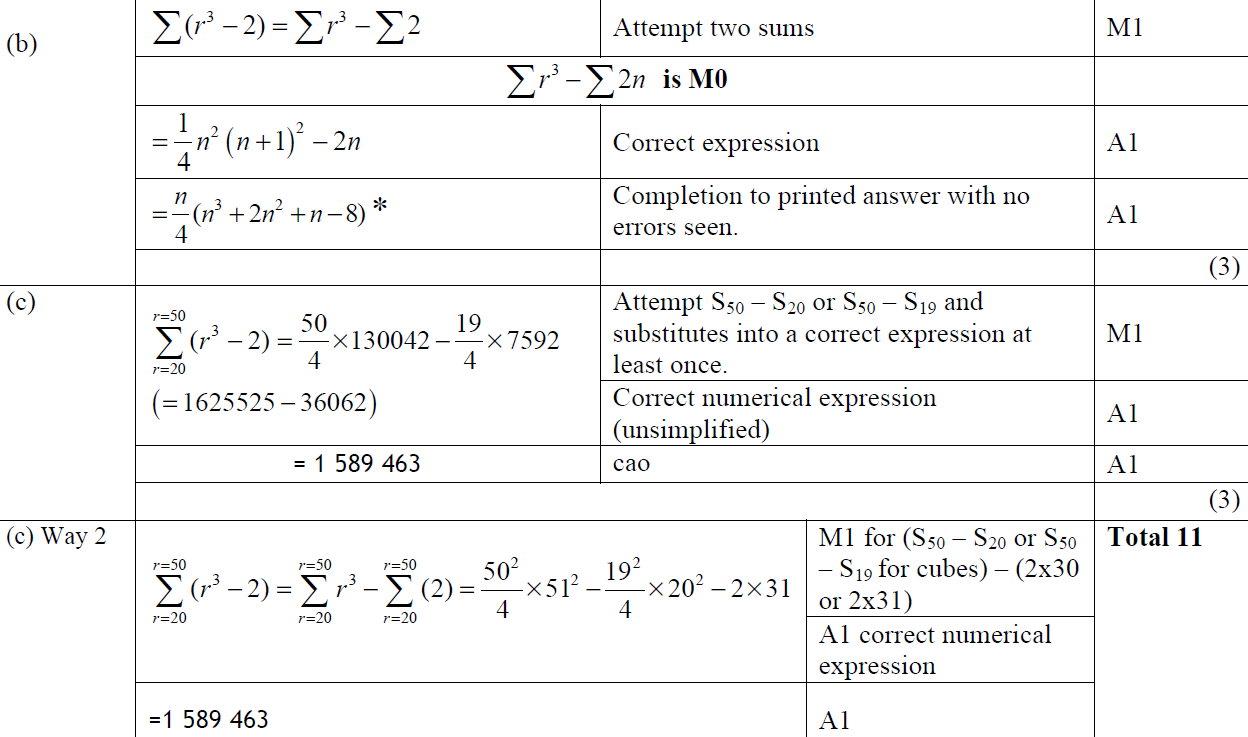 B
C
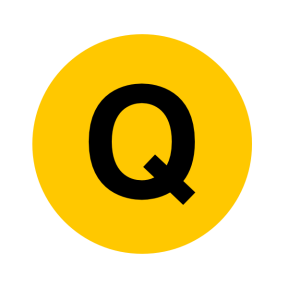 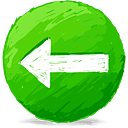 June 2012
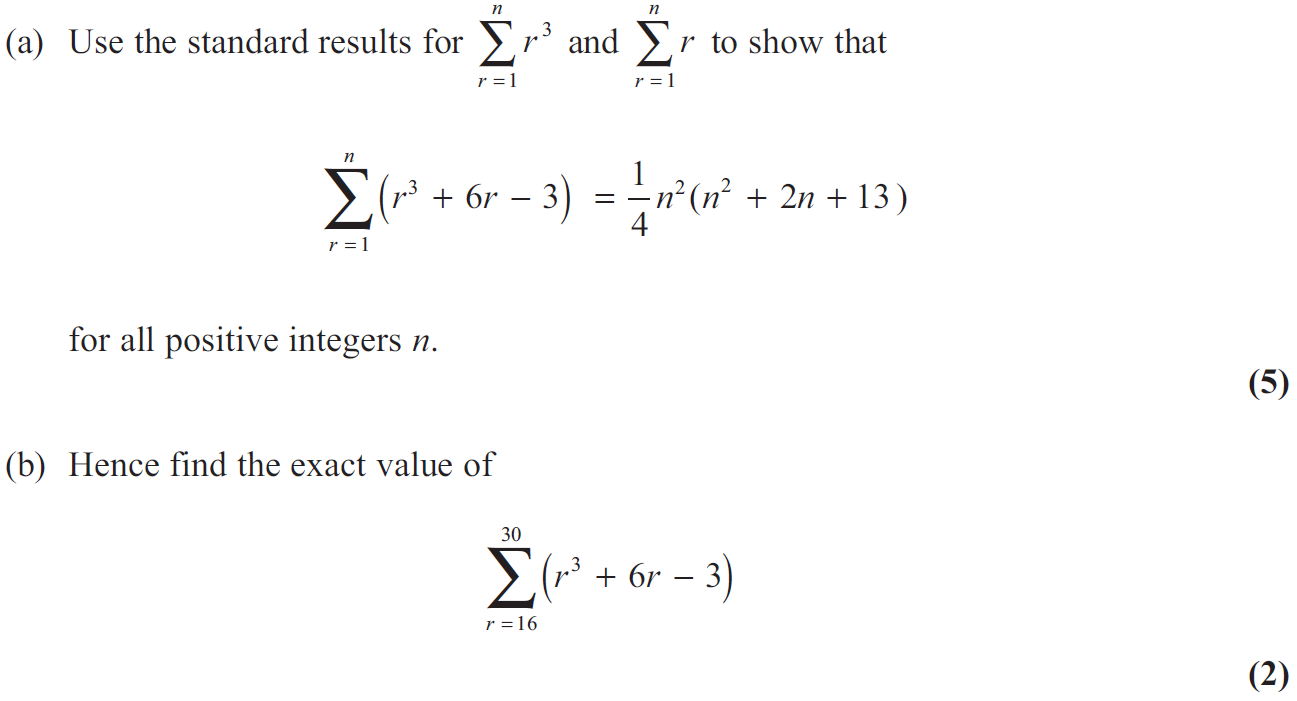 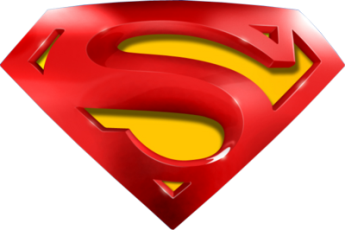 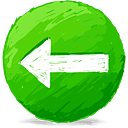 June 2012
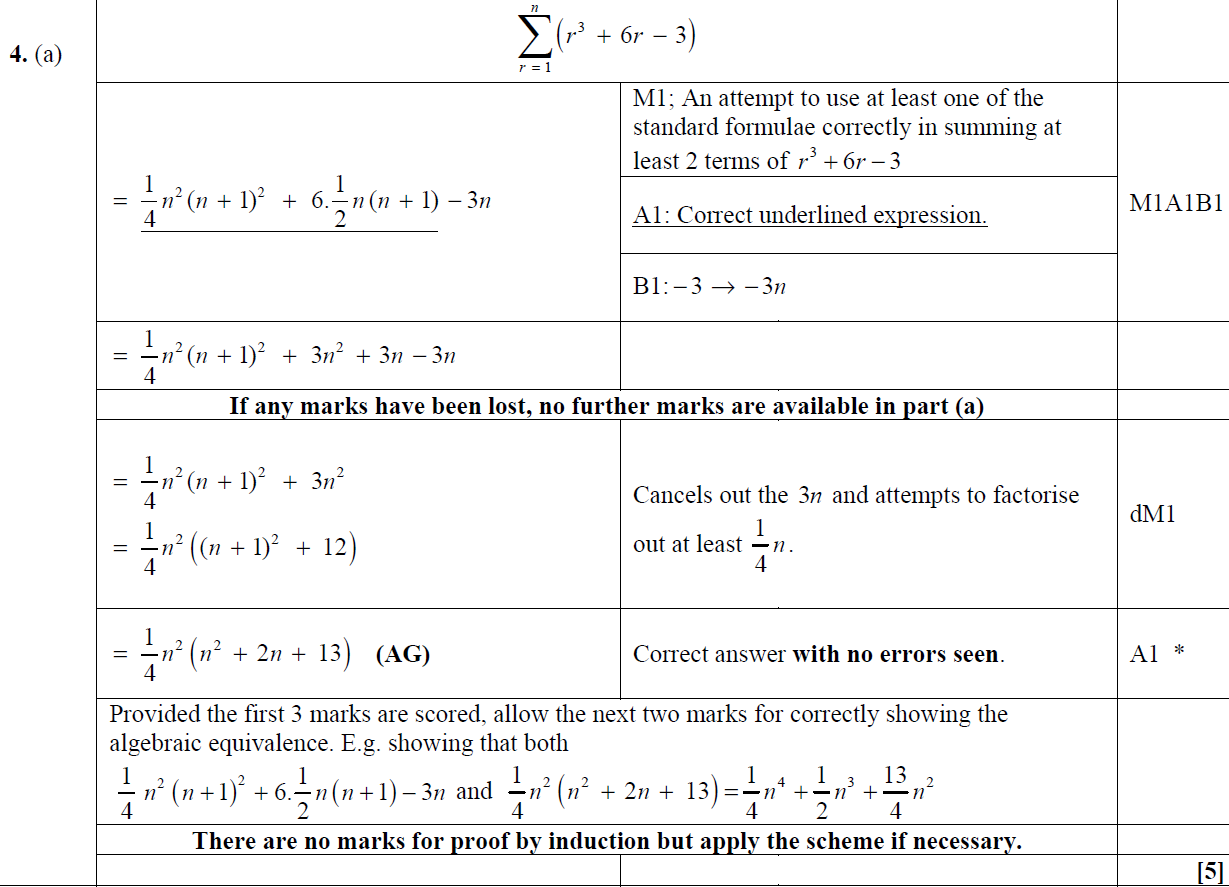 A
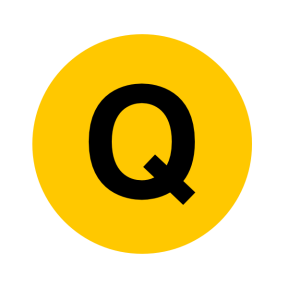 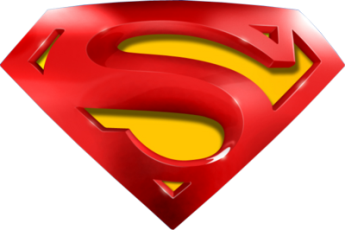 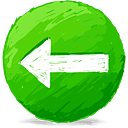 June 2012
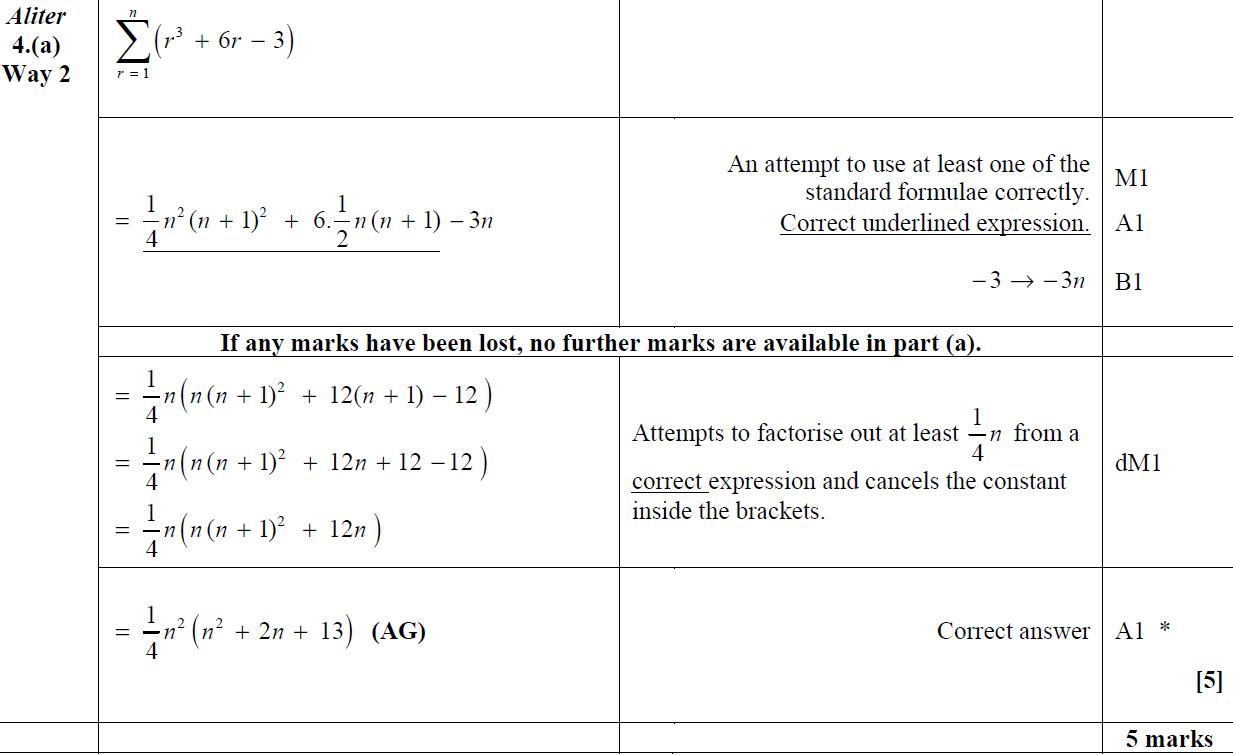 A Alternative
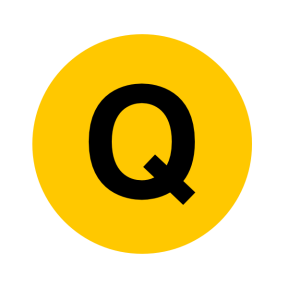 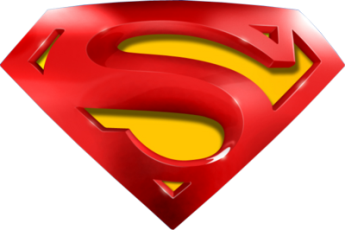 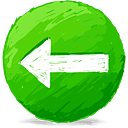 June 2012
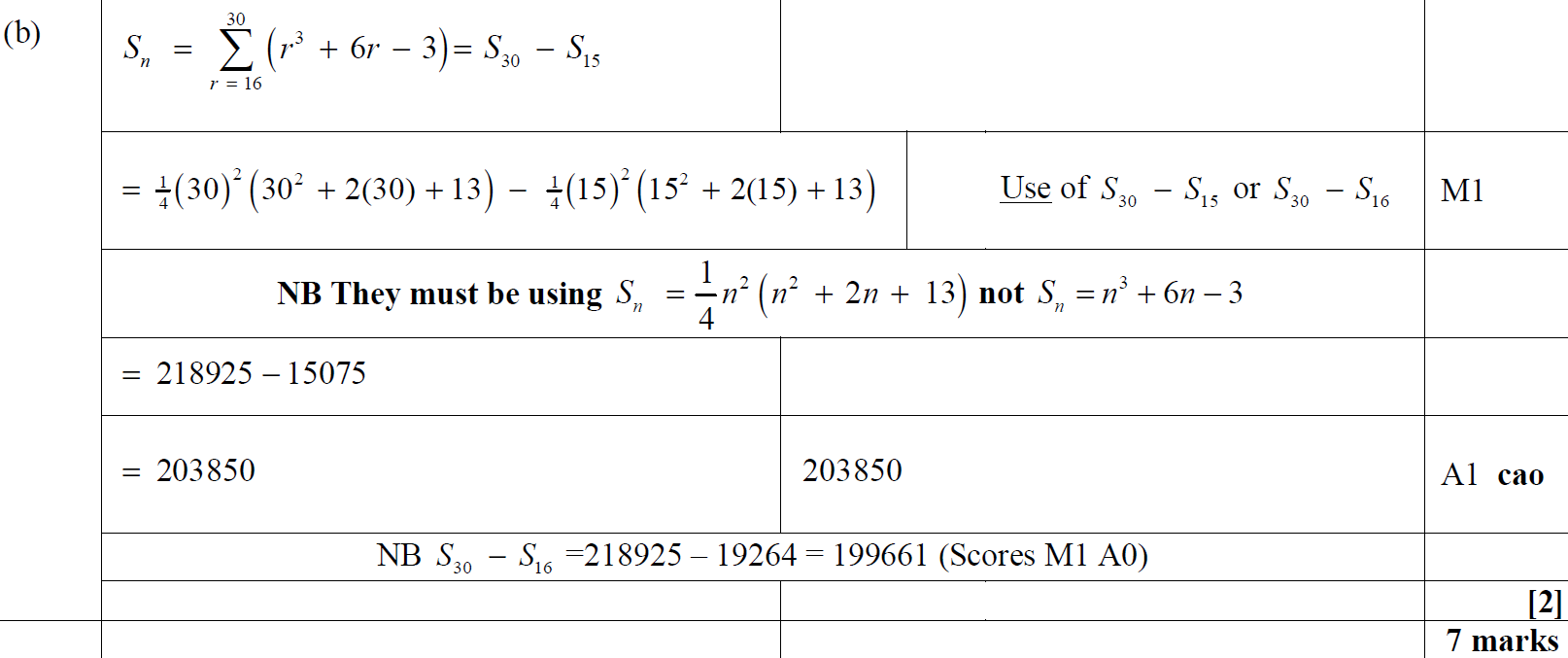 B
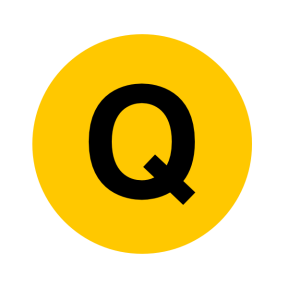 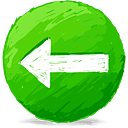 Jan 2013
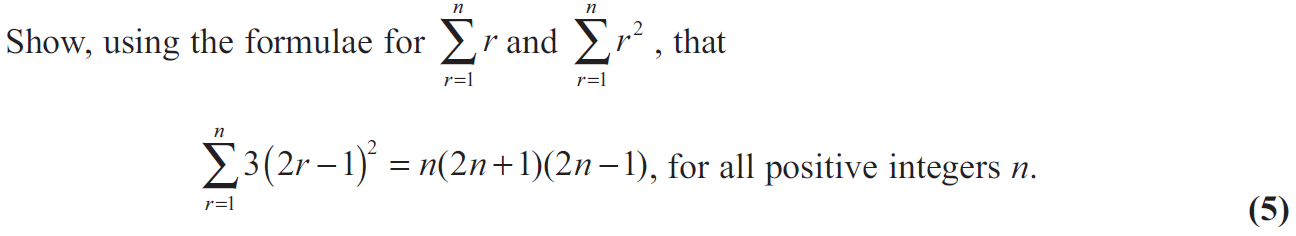 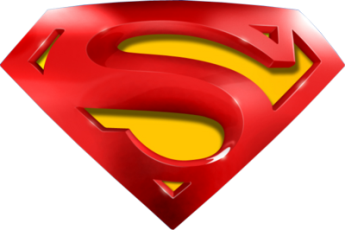 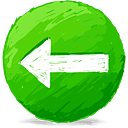 Jan 2013
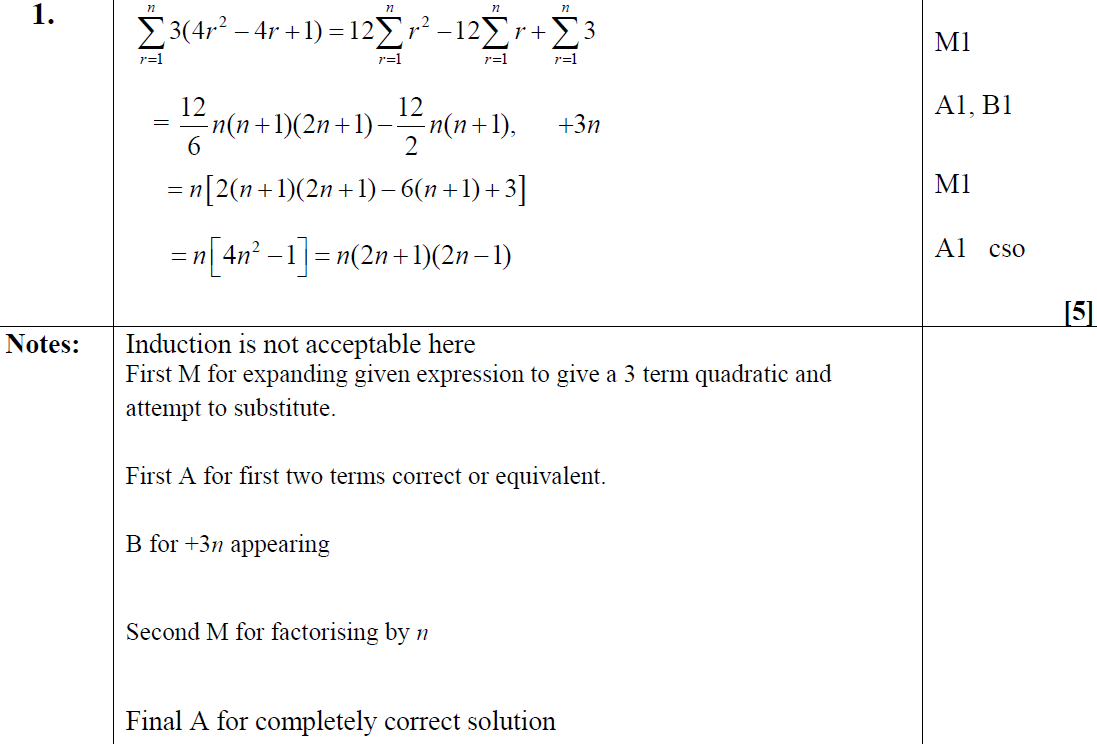 A
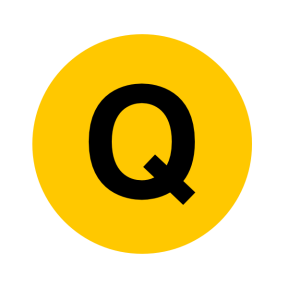 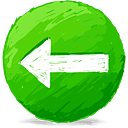 June 2013
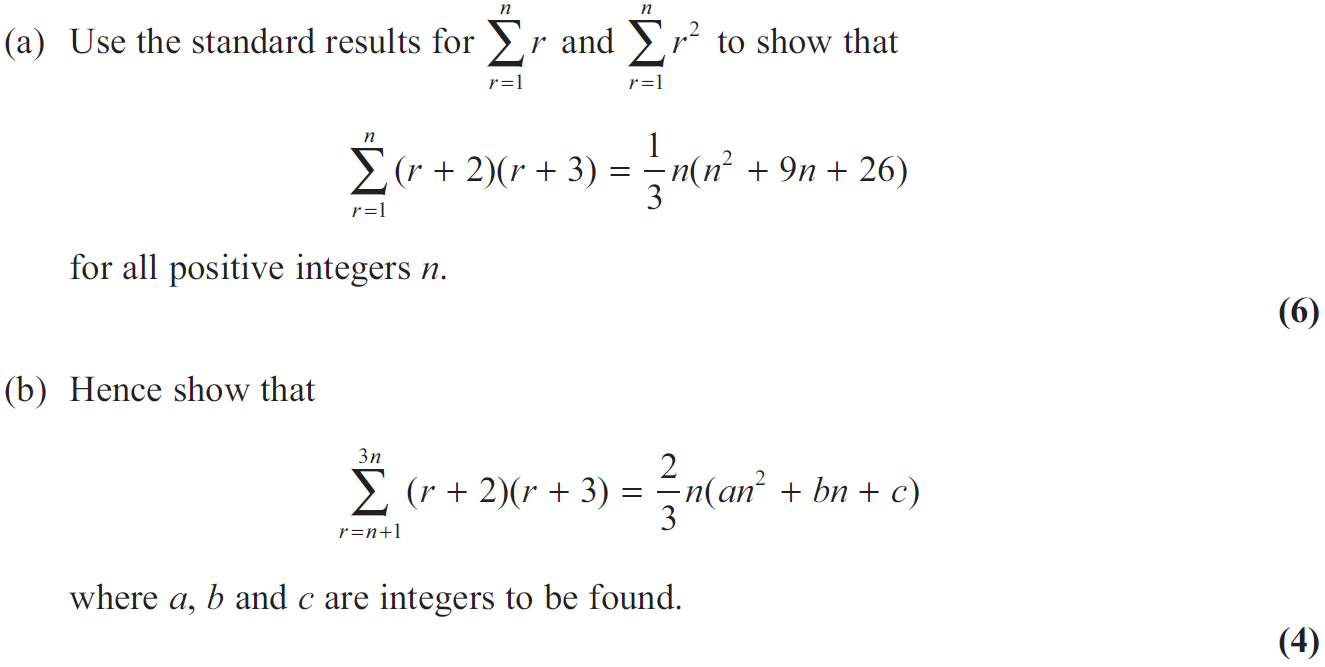 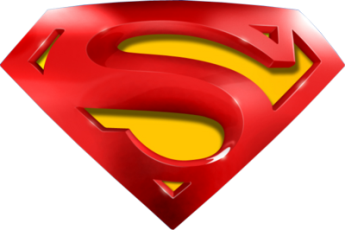 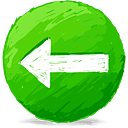 June 2013
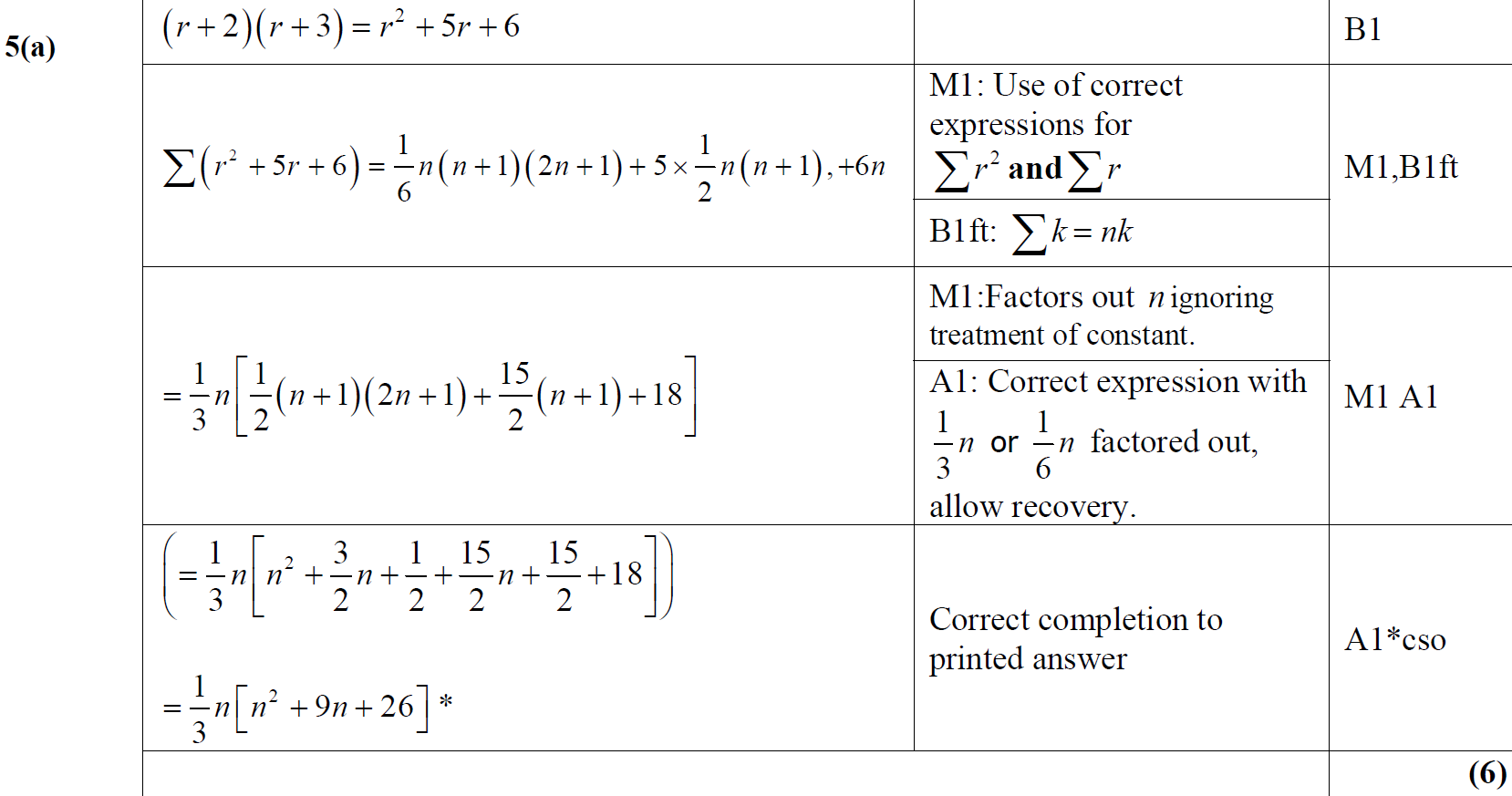 A
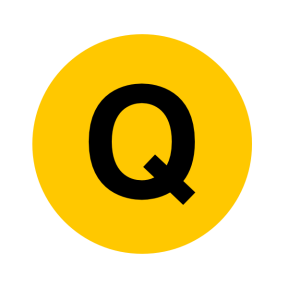 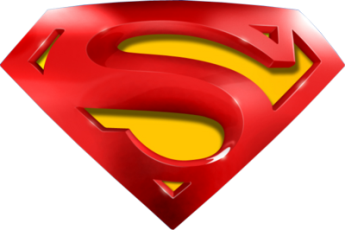 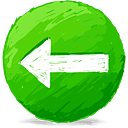 June 2013
B
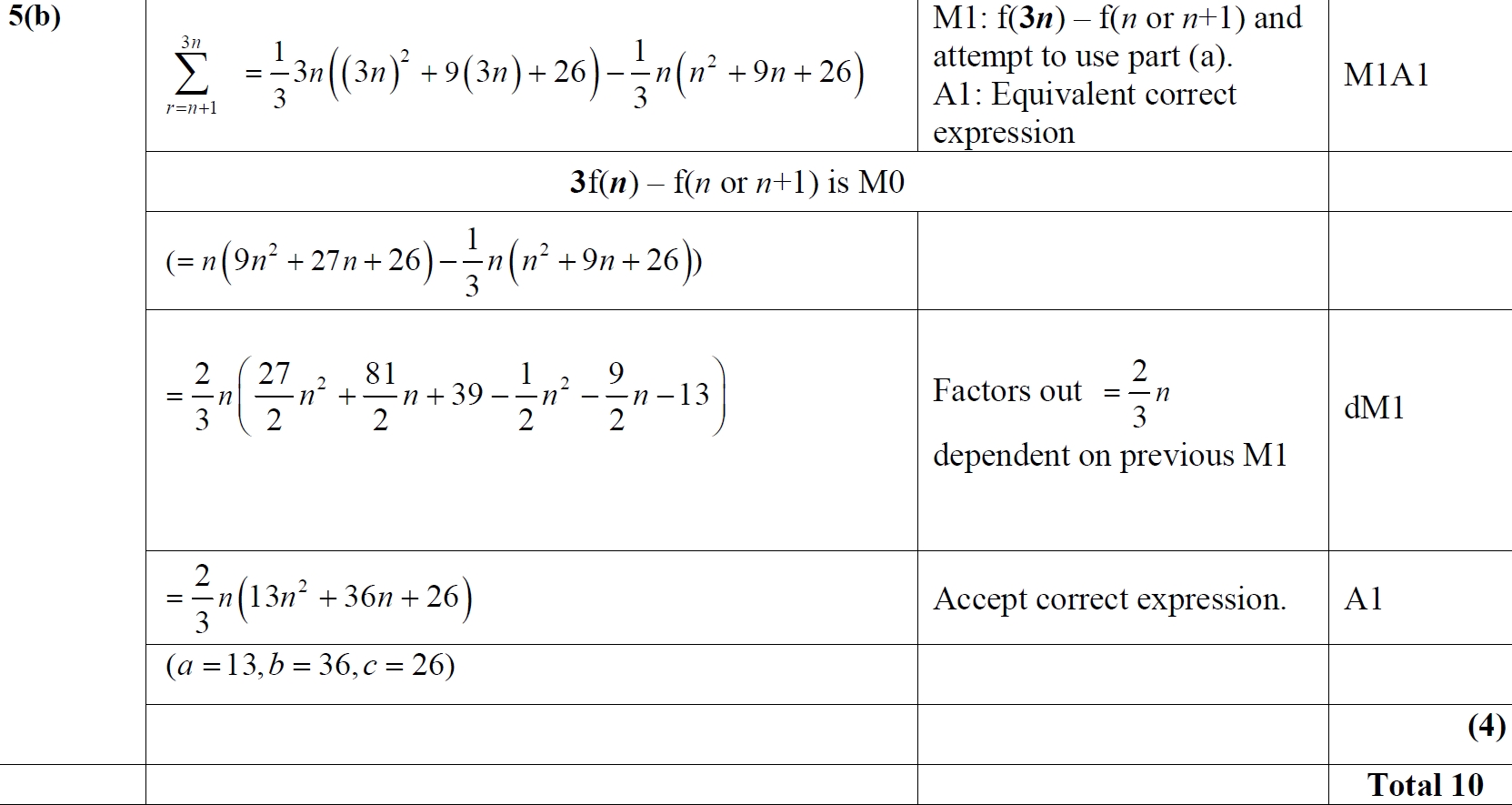 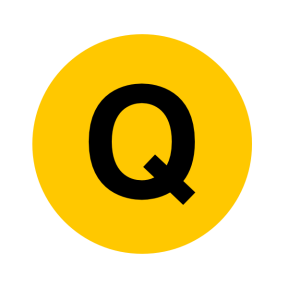 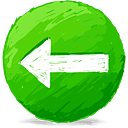 June 2013 Reserve
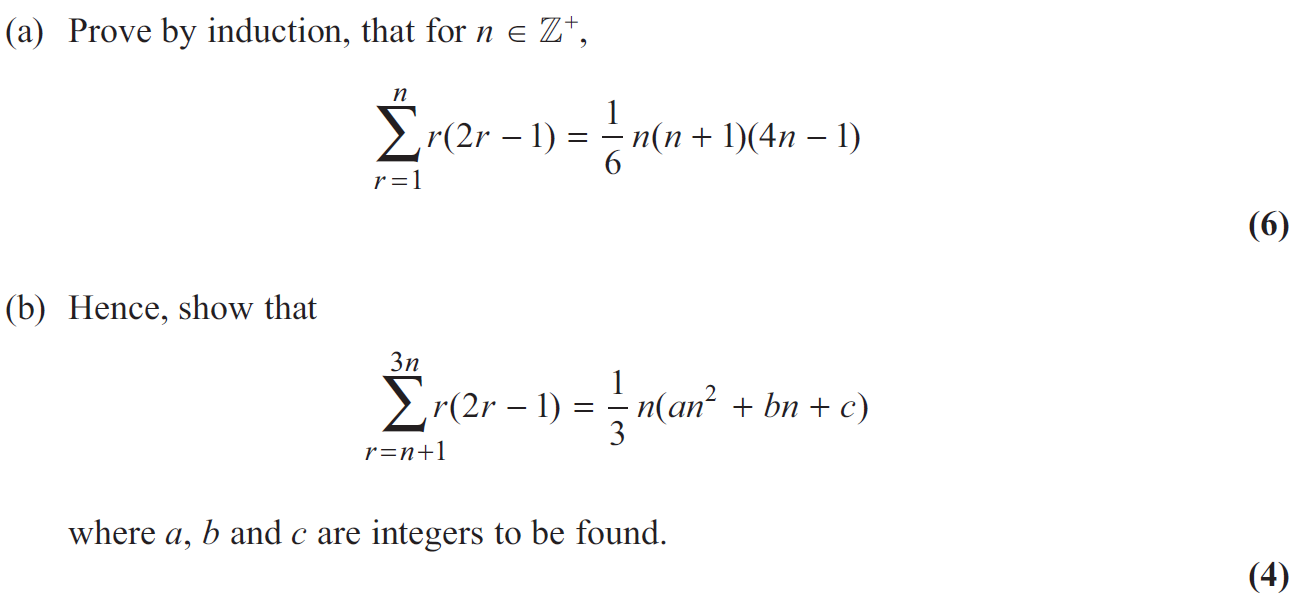 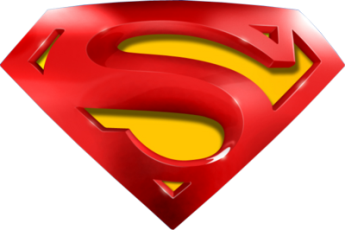 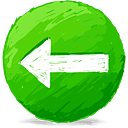 June 2013 Reserve
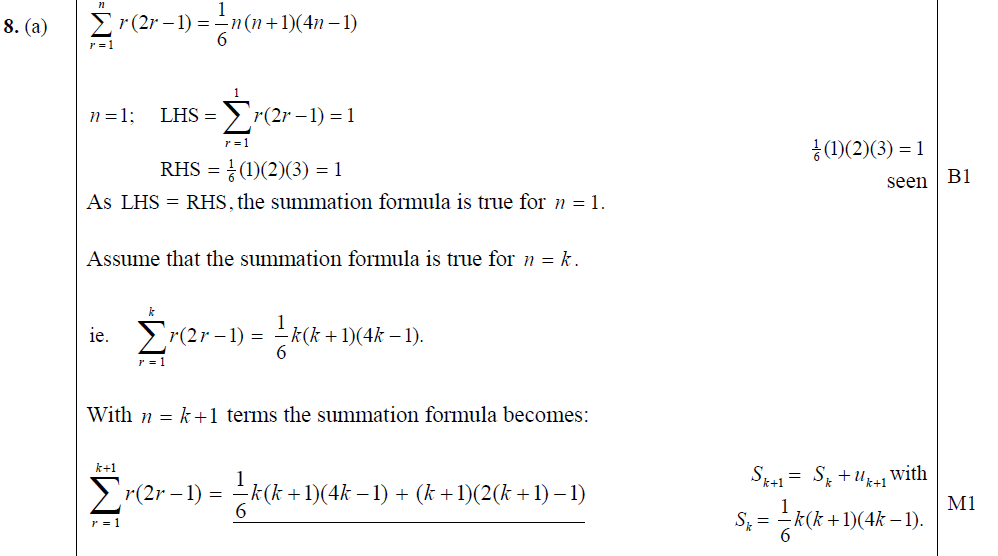 A
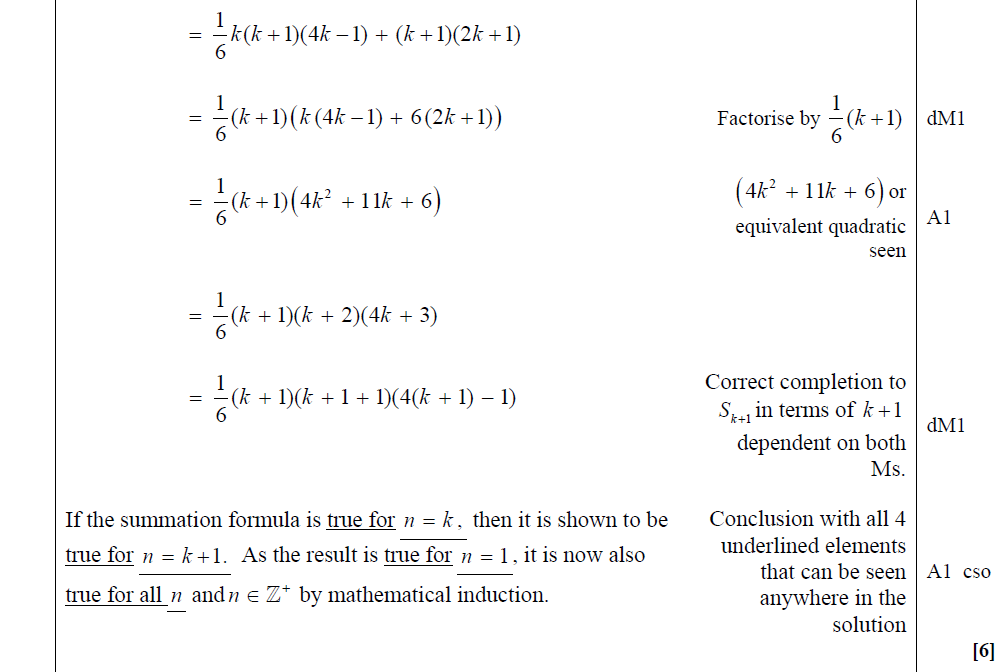 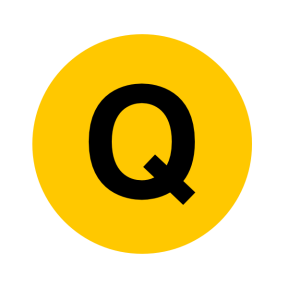 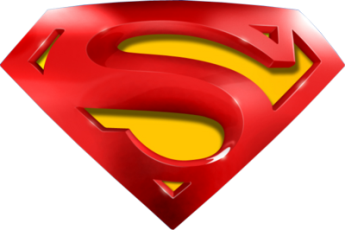 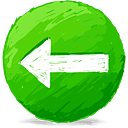 June 2013 Reserve
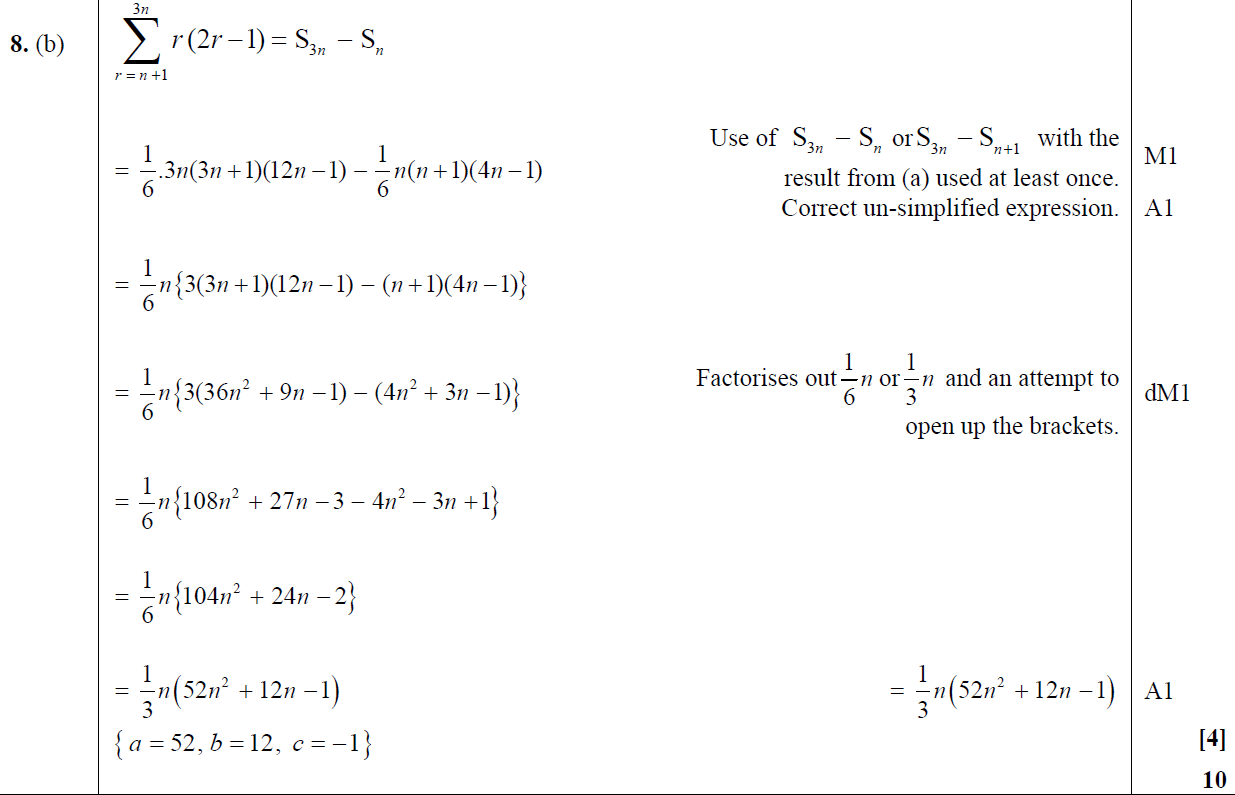 B
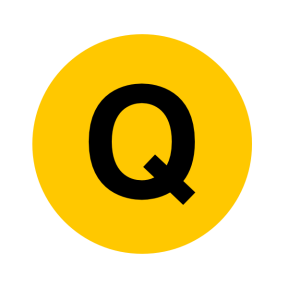 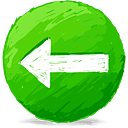 June 2013 Reserve
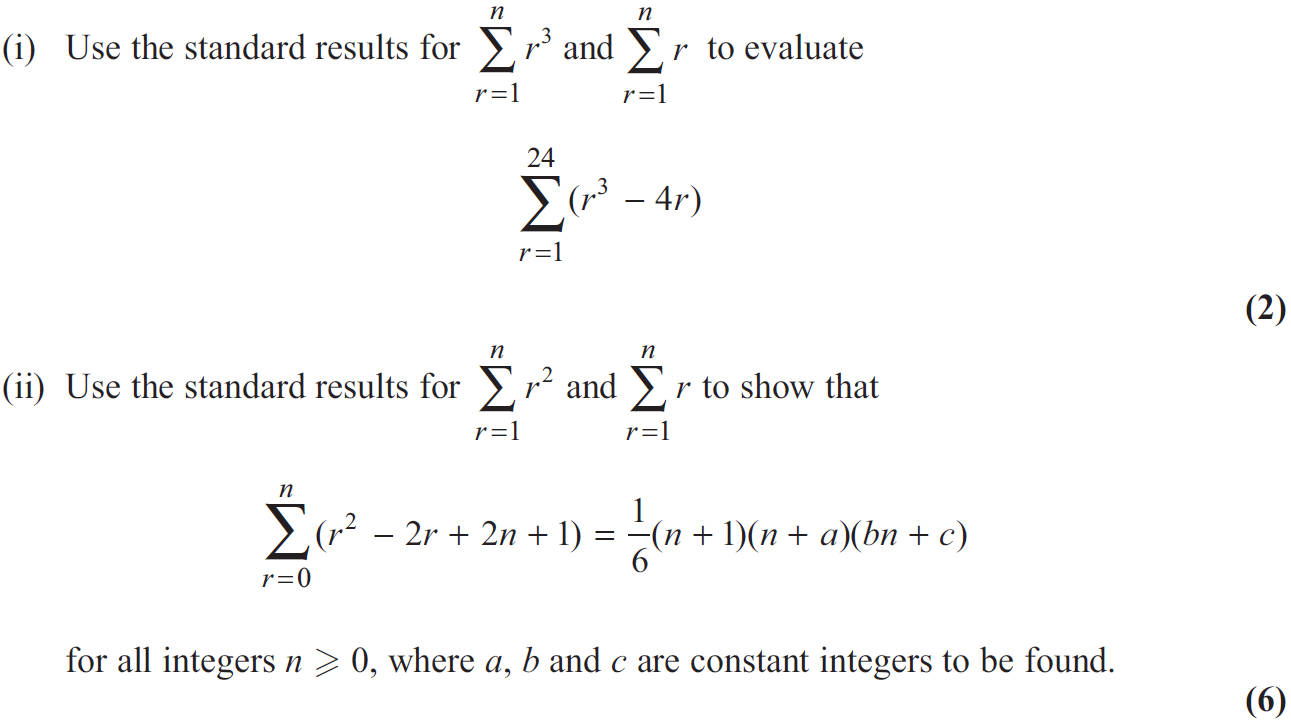 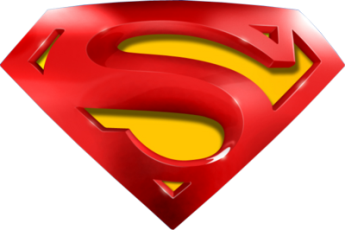 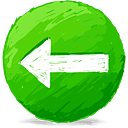 June 2013 Reserve
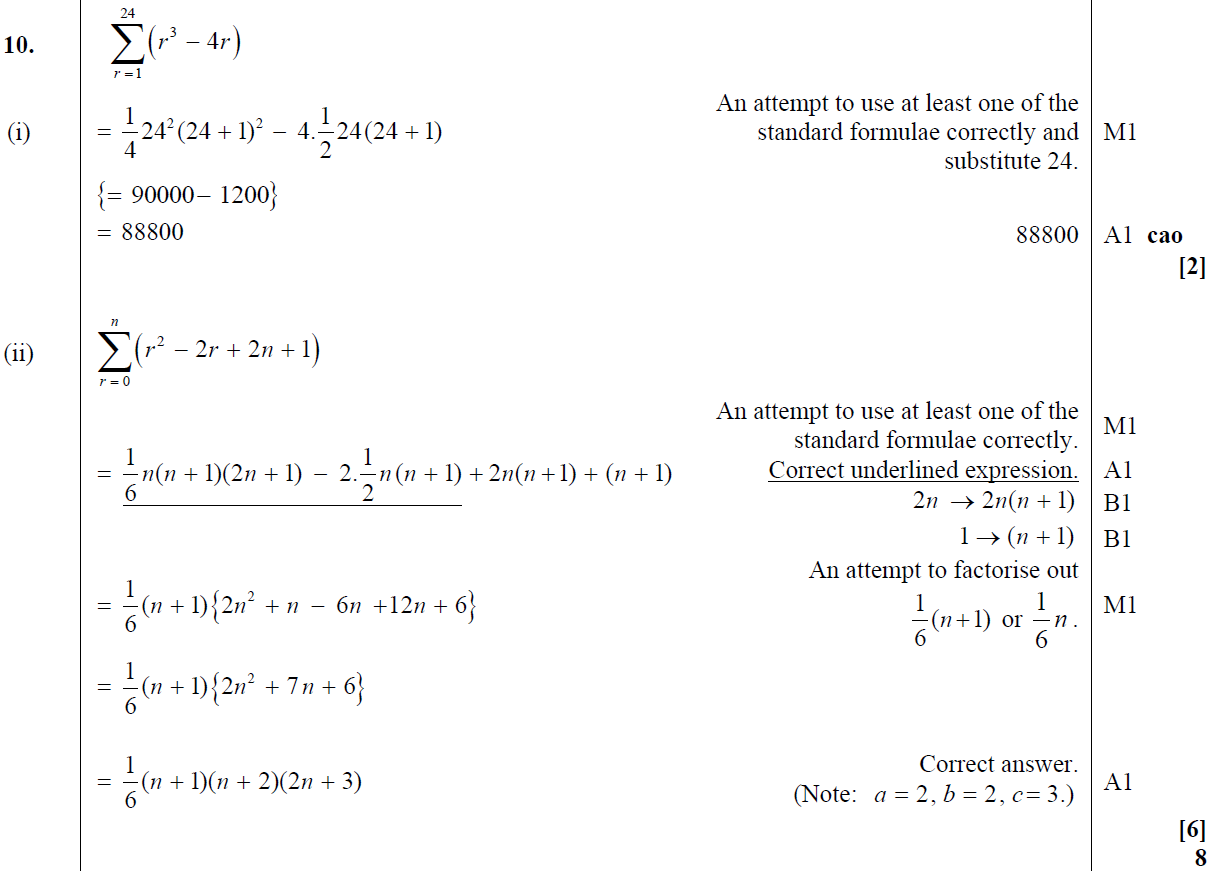 (i)
(ii)
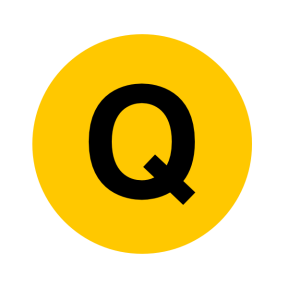 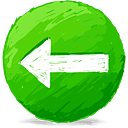 June 2013 Withdrawn
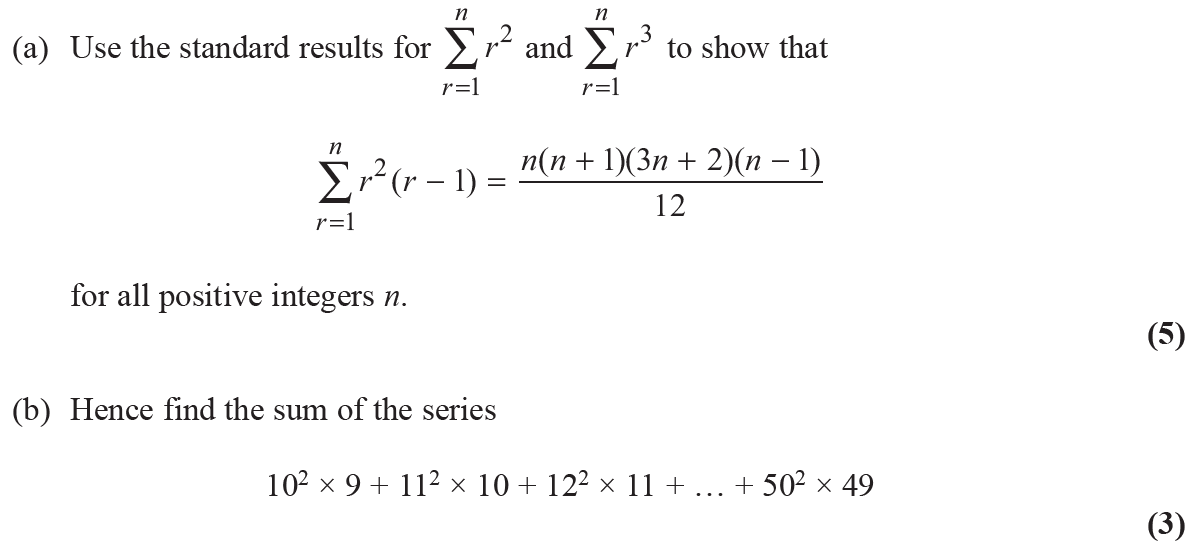 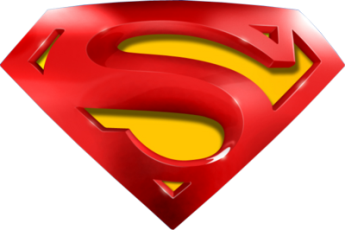 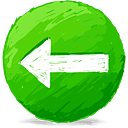 June 2013 Withdrawn
A
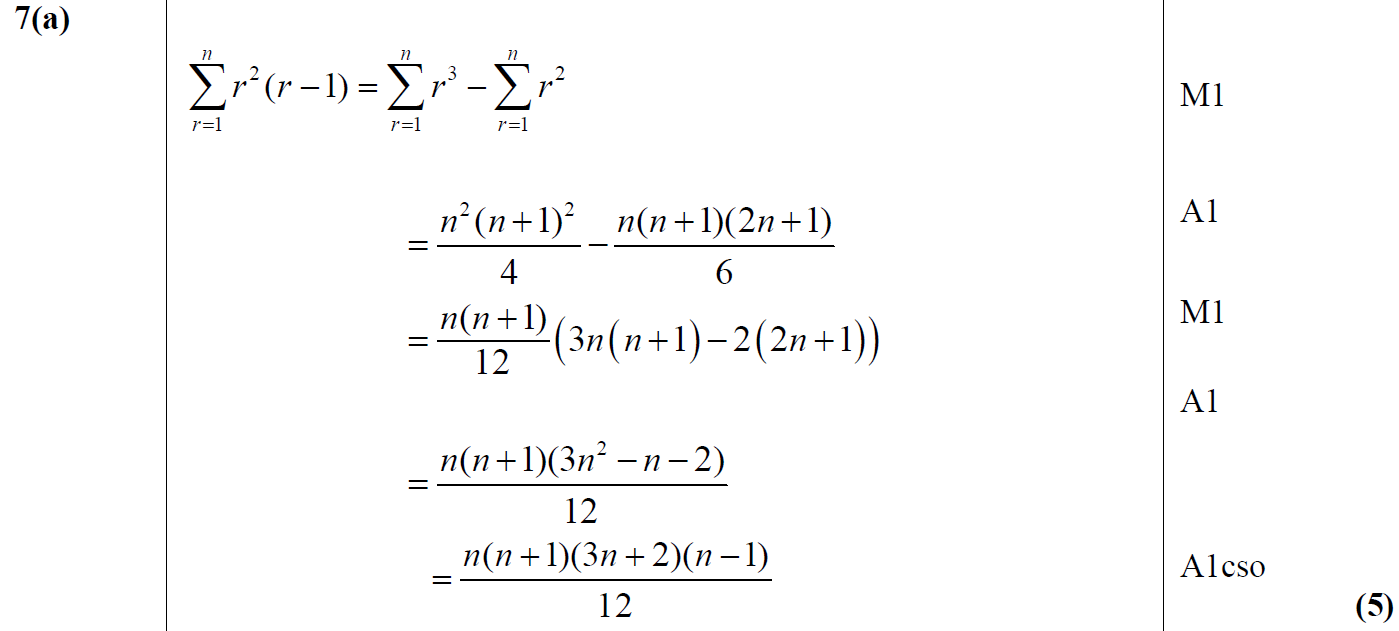 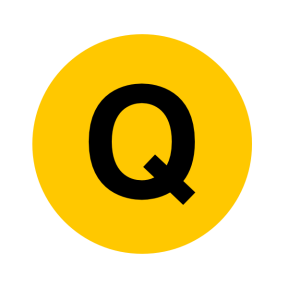 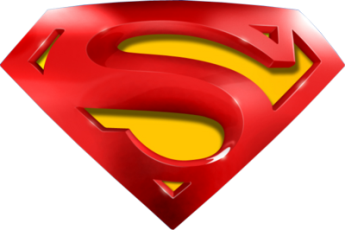 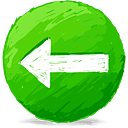 June 2013 Withdrawn
B
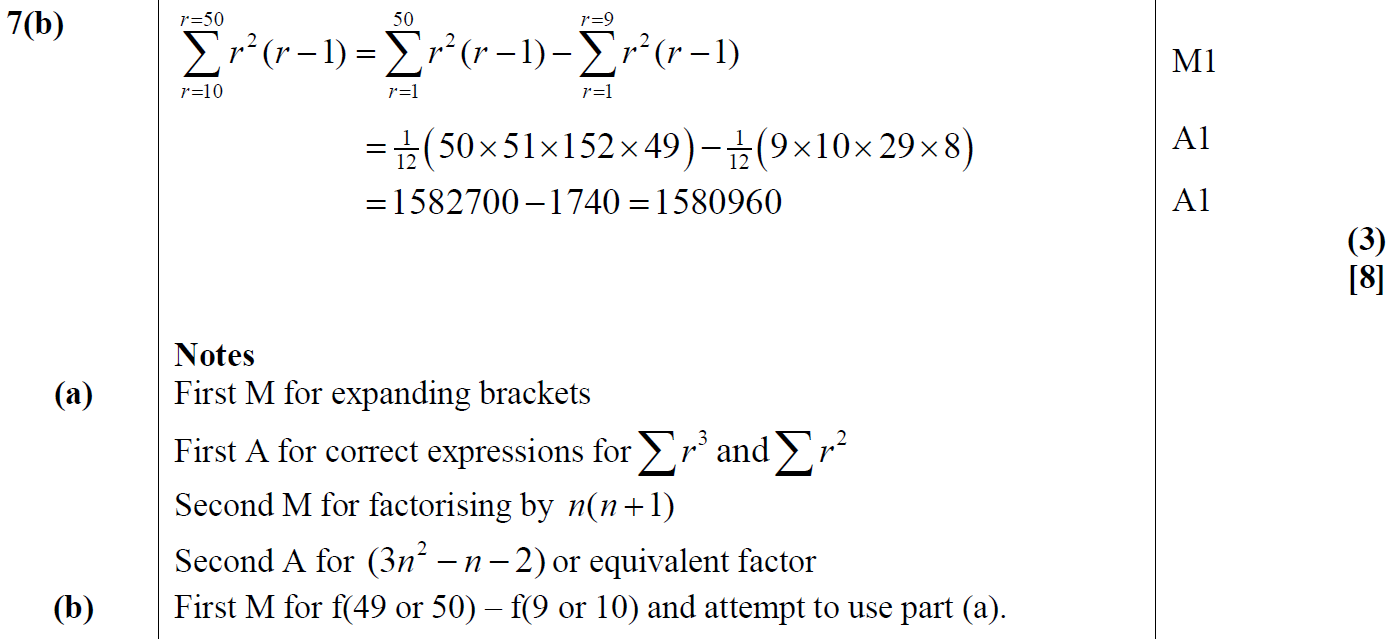 A notes
B notes
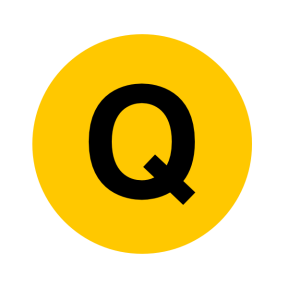 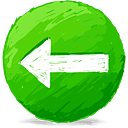 June 2014
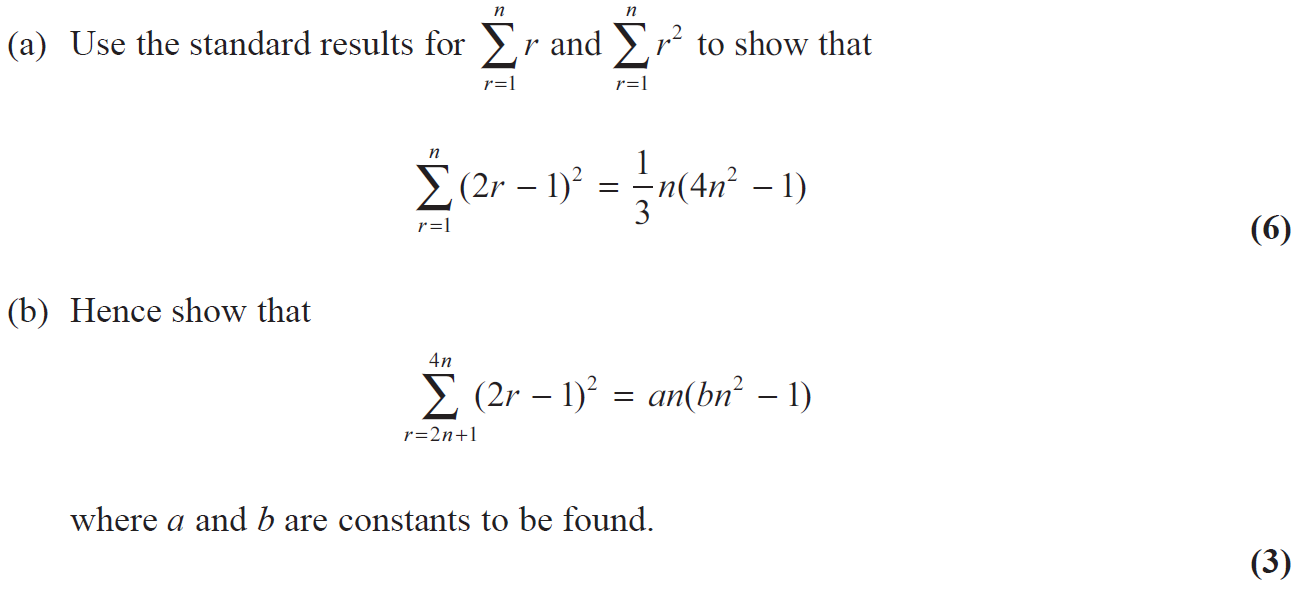 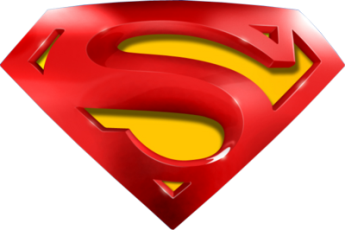 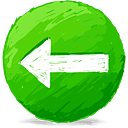 June 2014
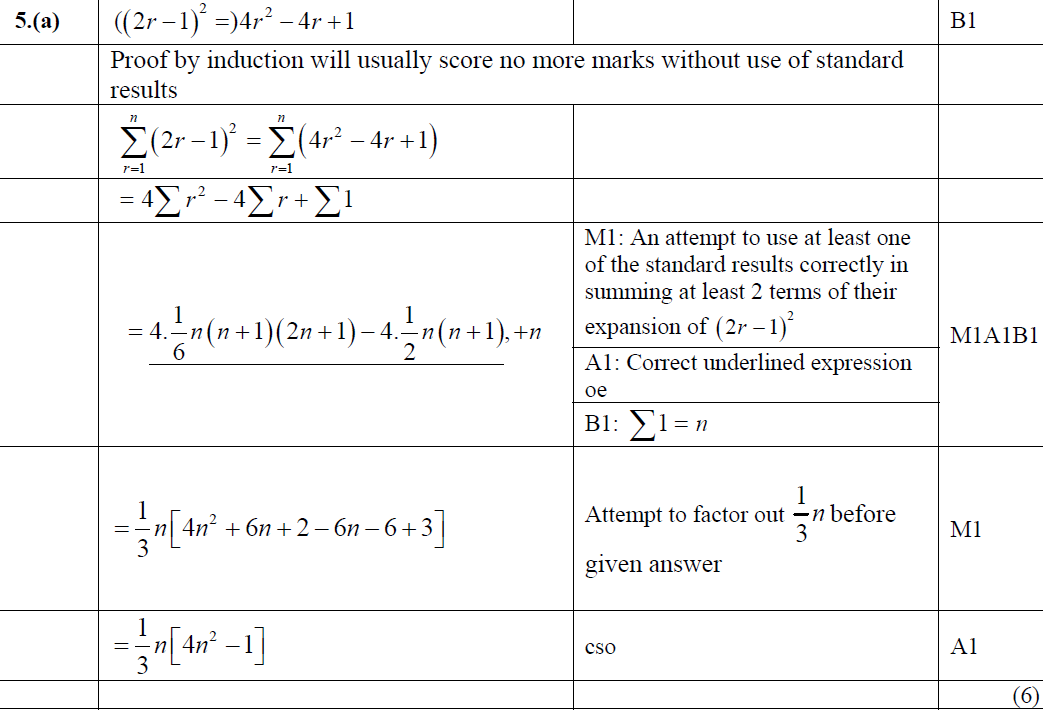 A
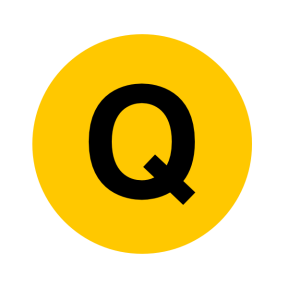 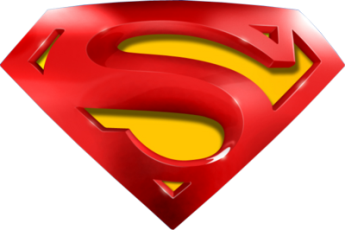 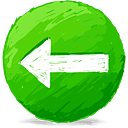 June 2014
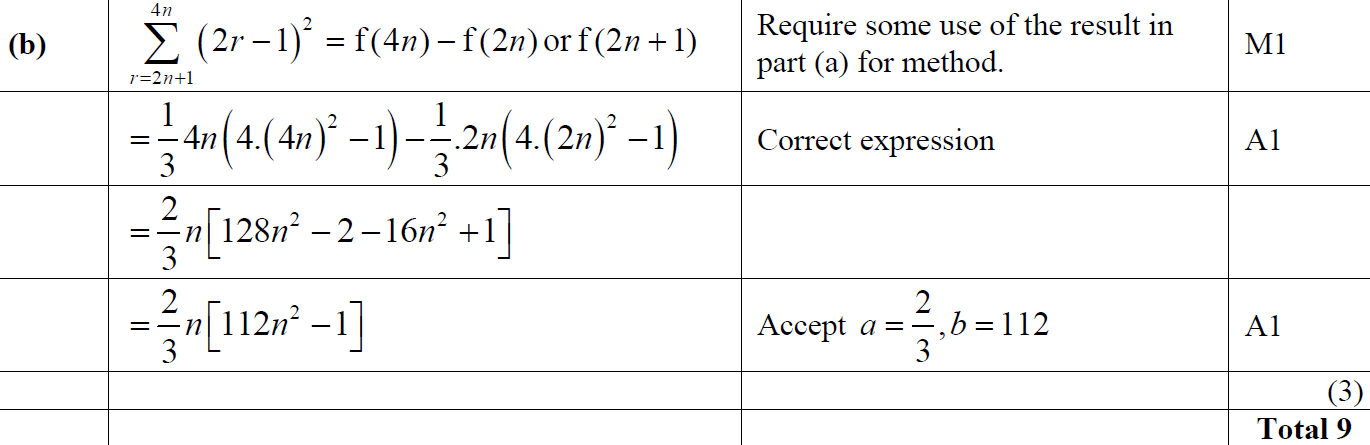 B
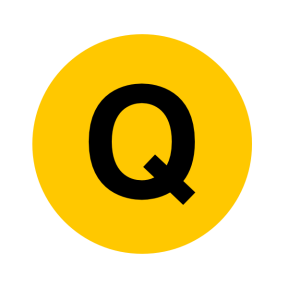 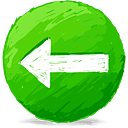 June 2014 Reserve
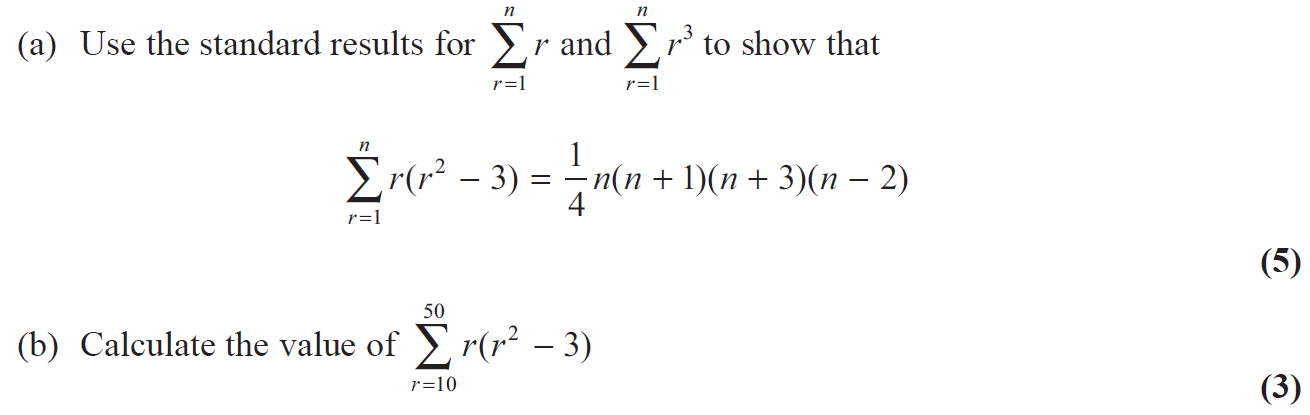 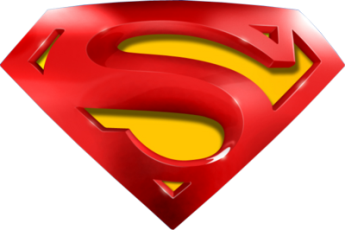 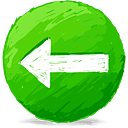 June 2014 Reserve
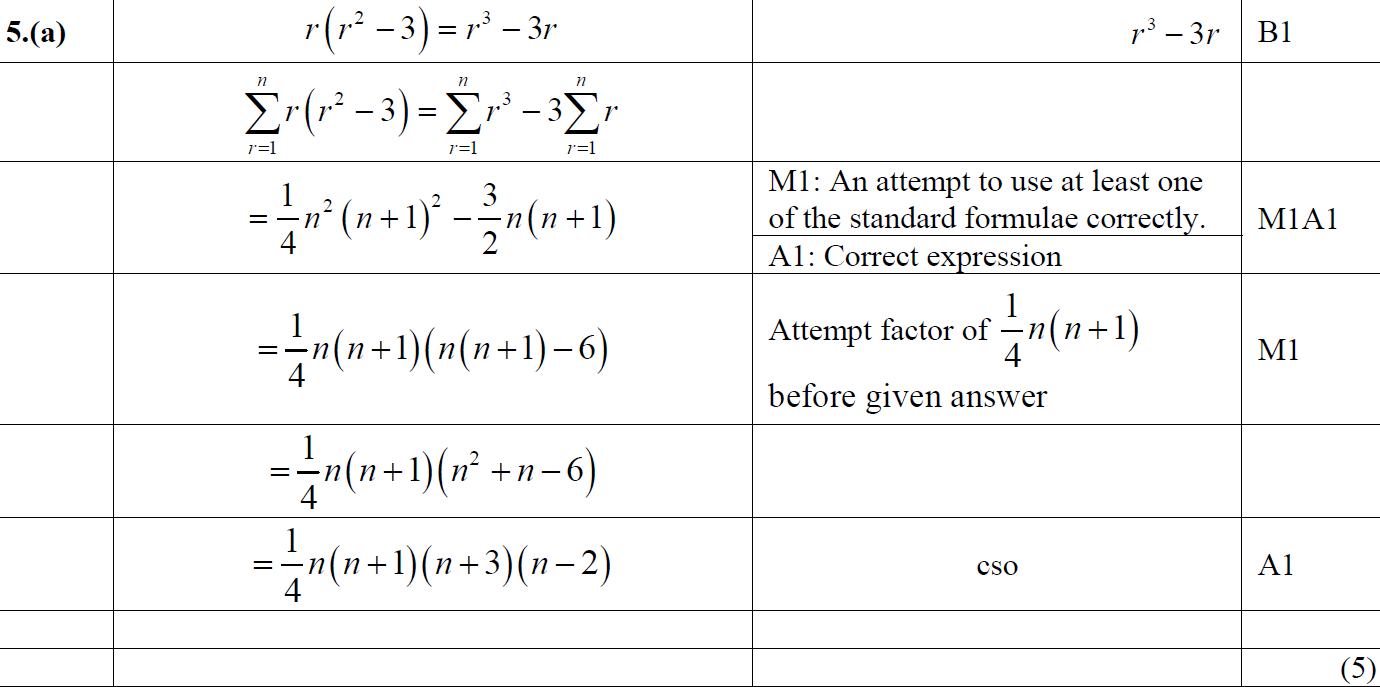 A
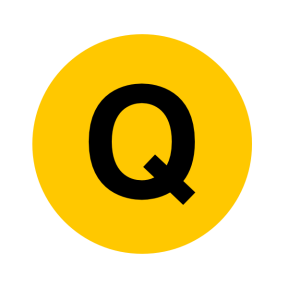 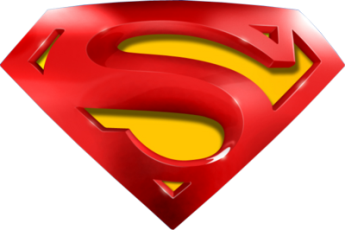 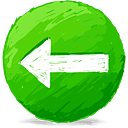 June 2014 Reserve
B
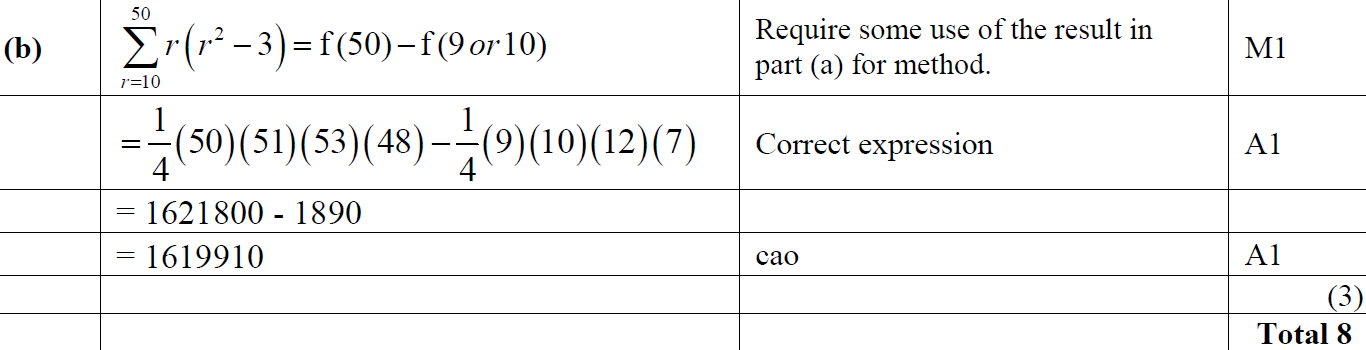 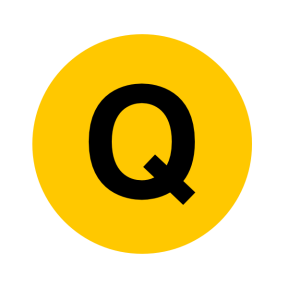 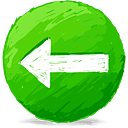 June 2015
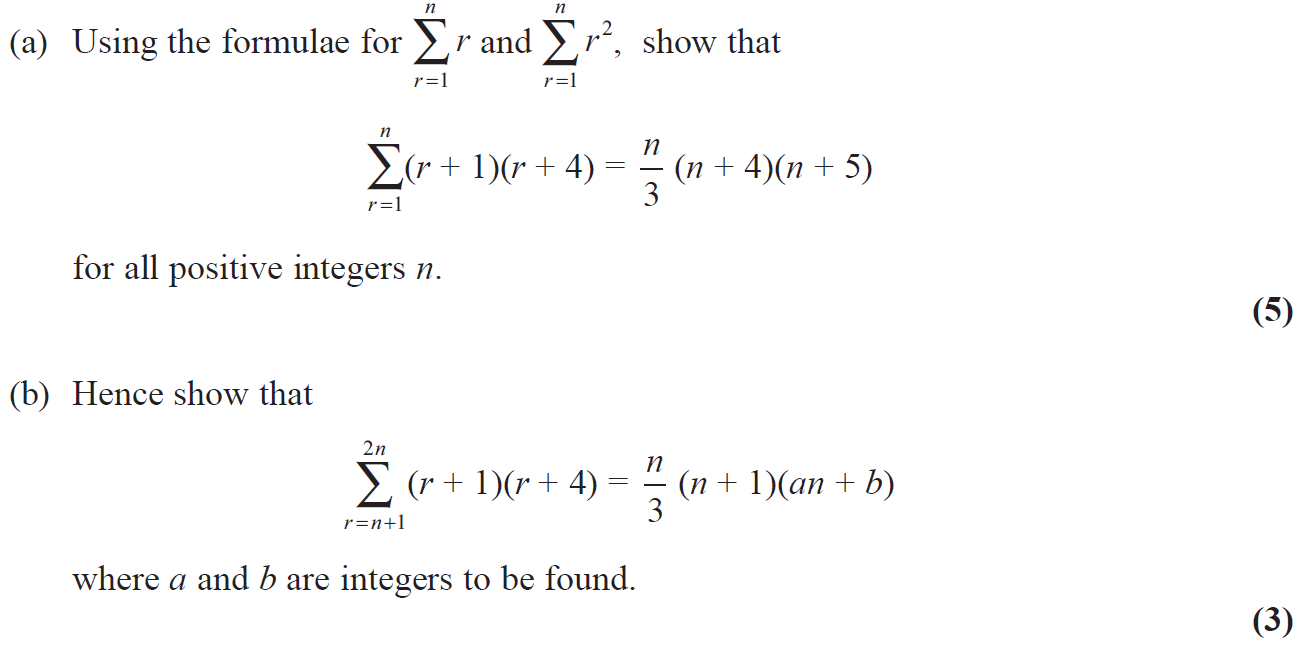 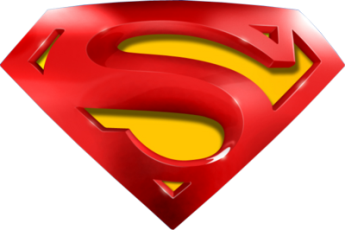 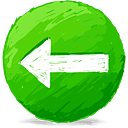 June 2015
A
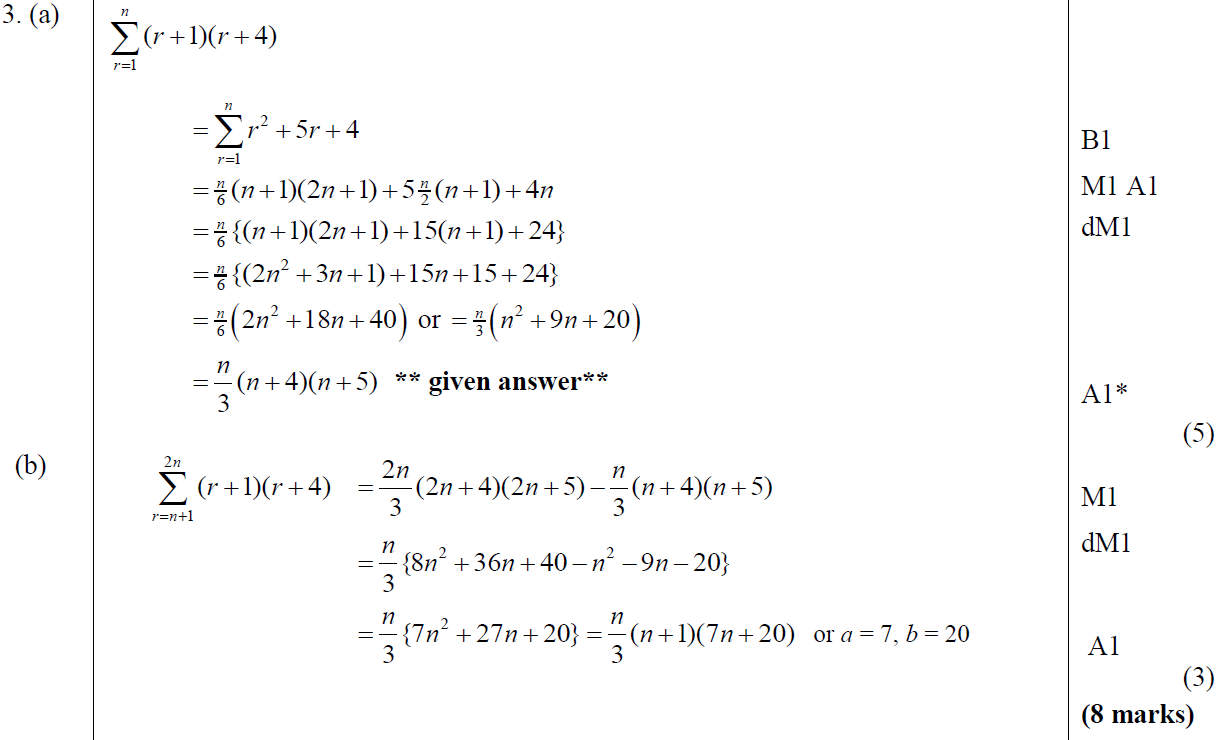 B
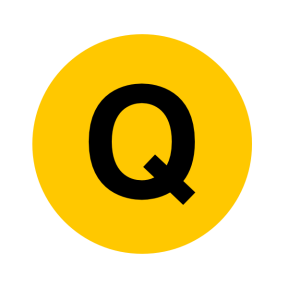 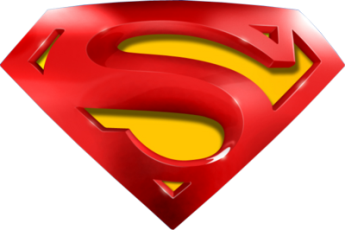 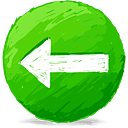 June 2015
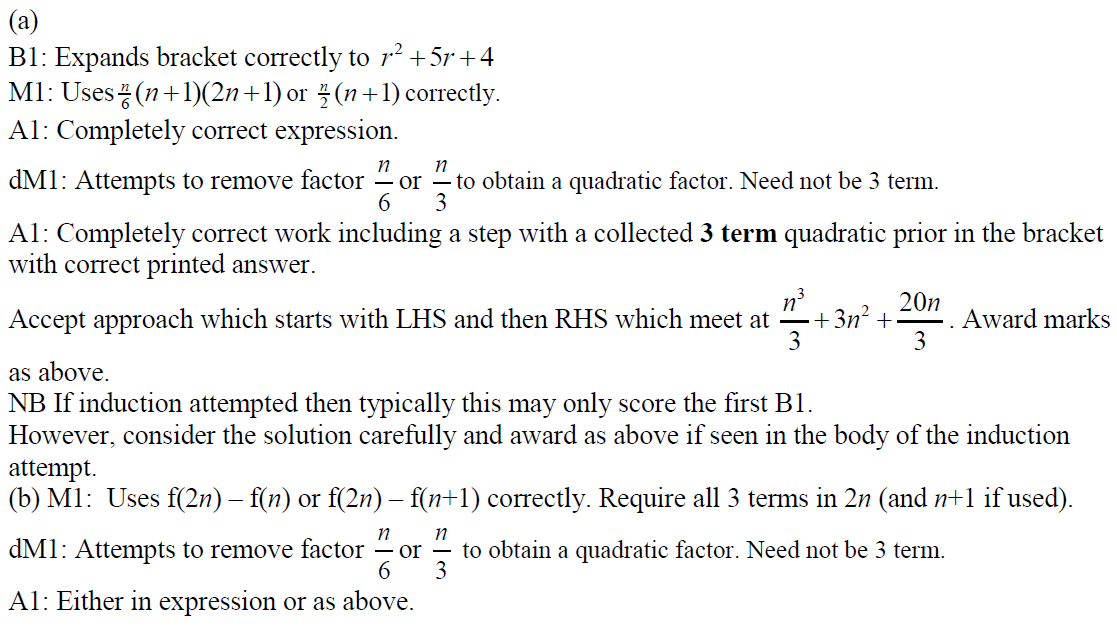 A notes
B notes
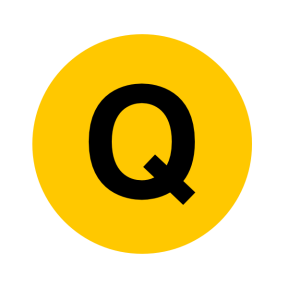 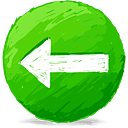 May 2016
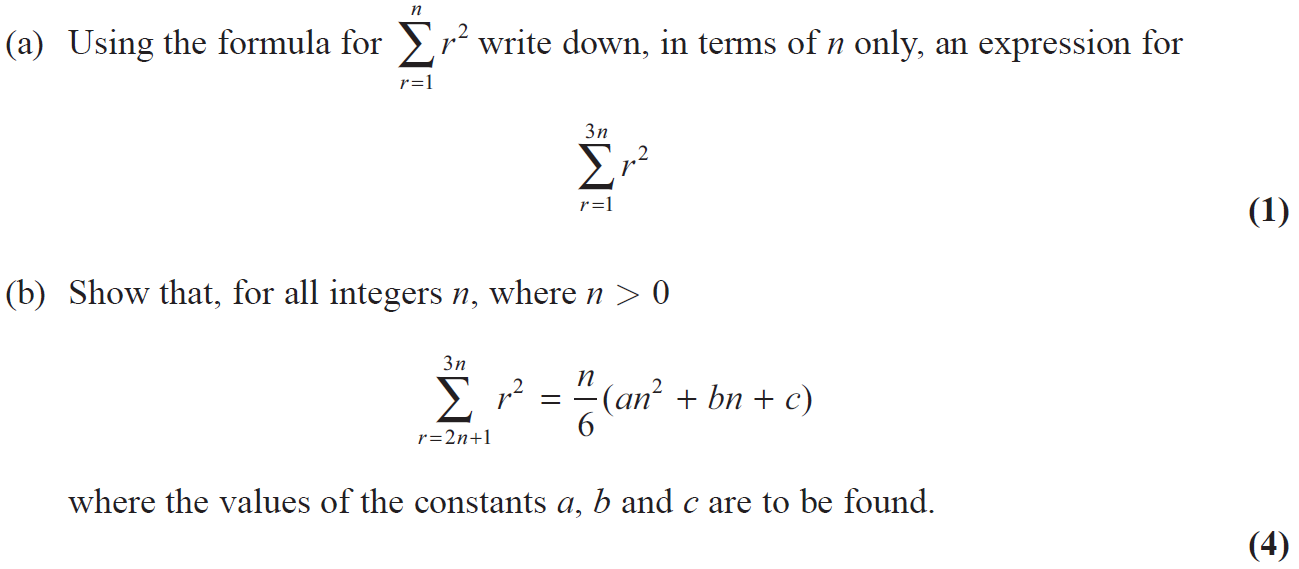 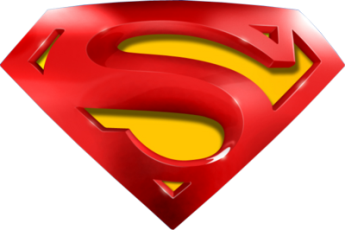 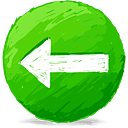 May 2016
A
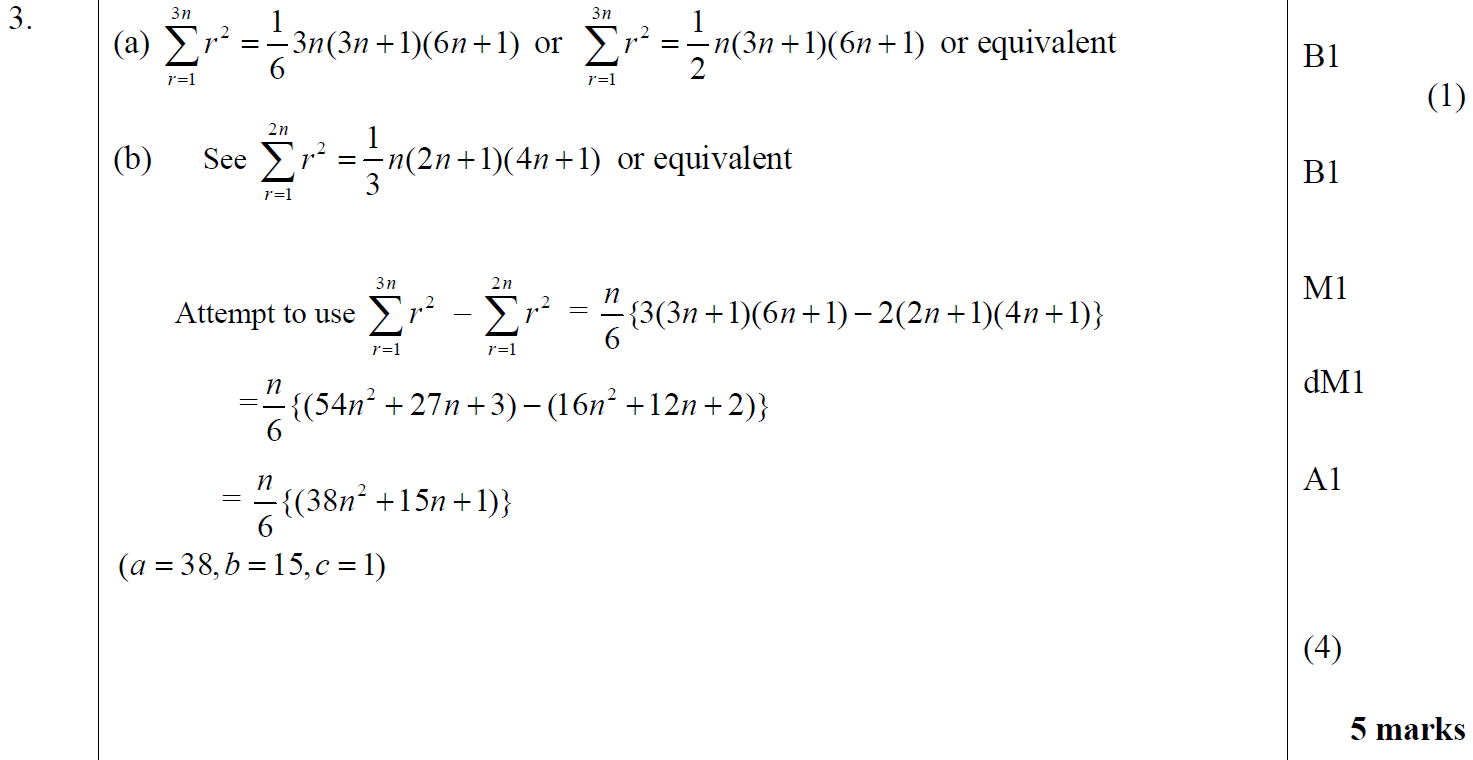 B
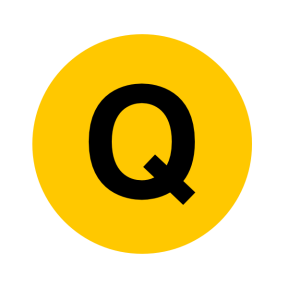 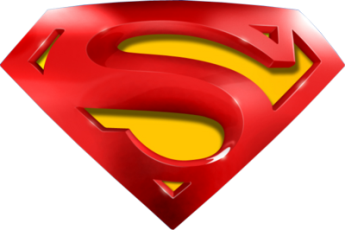 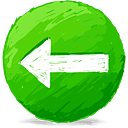 May 2016
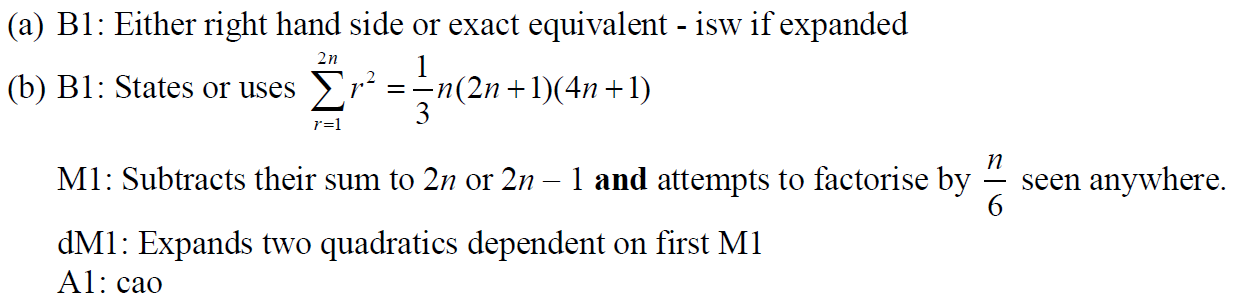 A notes
B notes
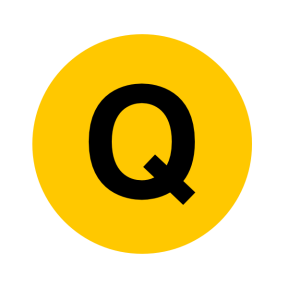 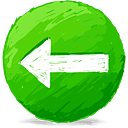 May 2017
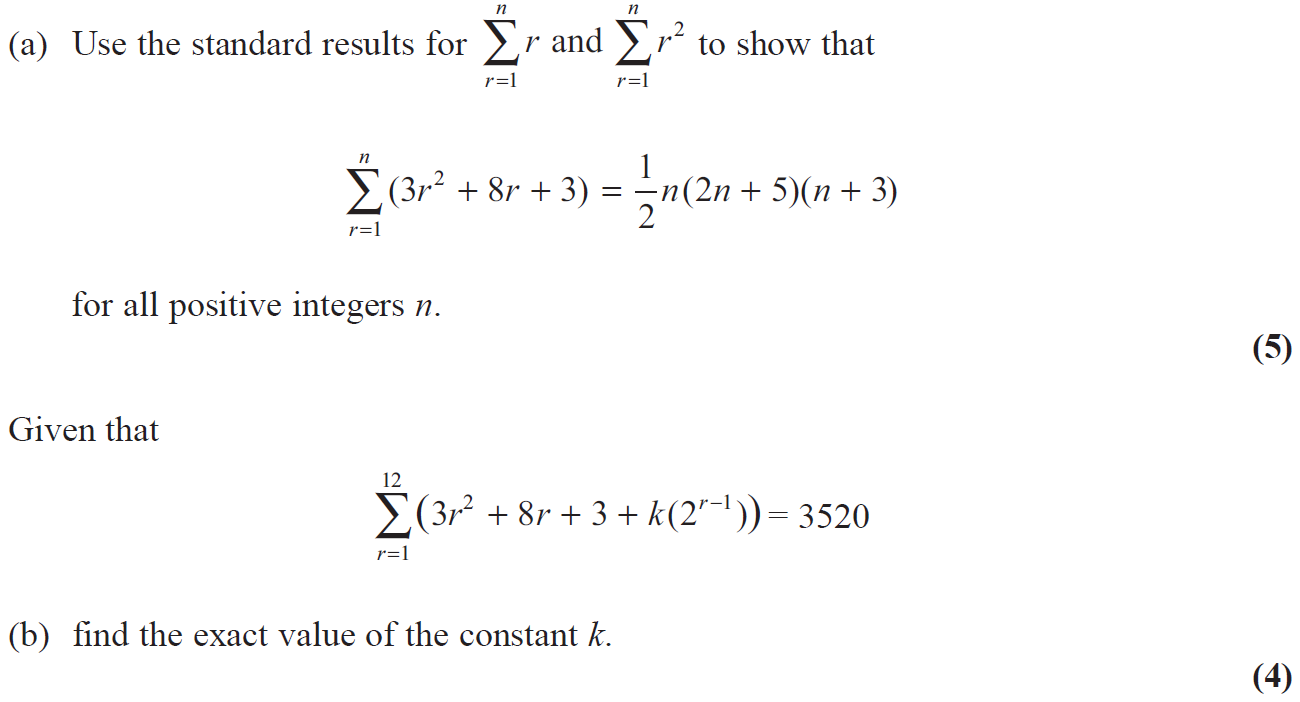 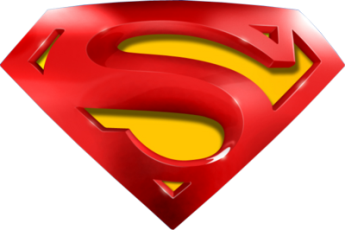 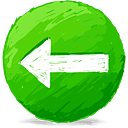 May 2017
A
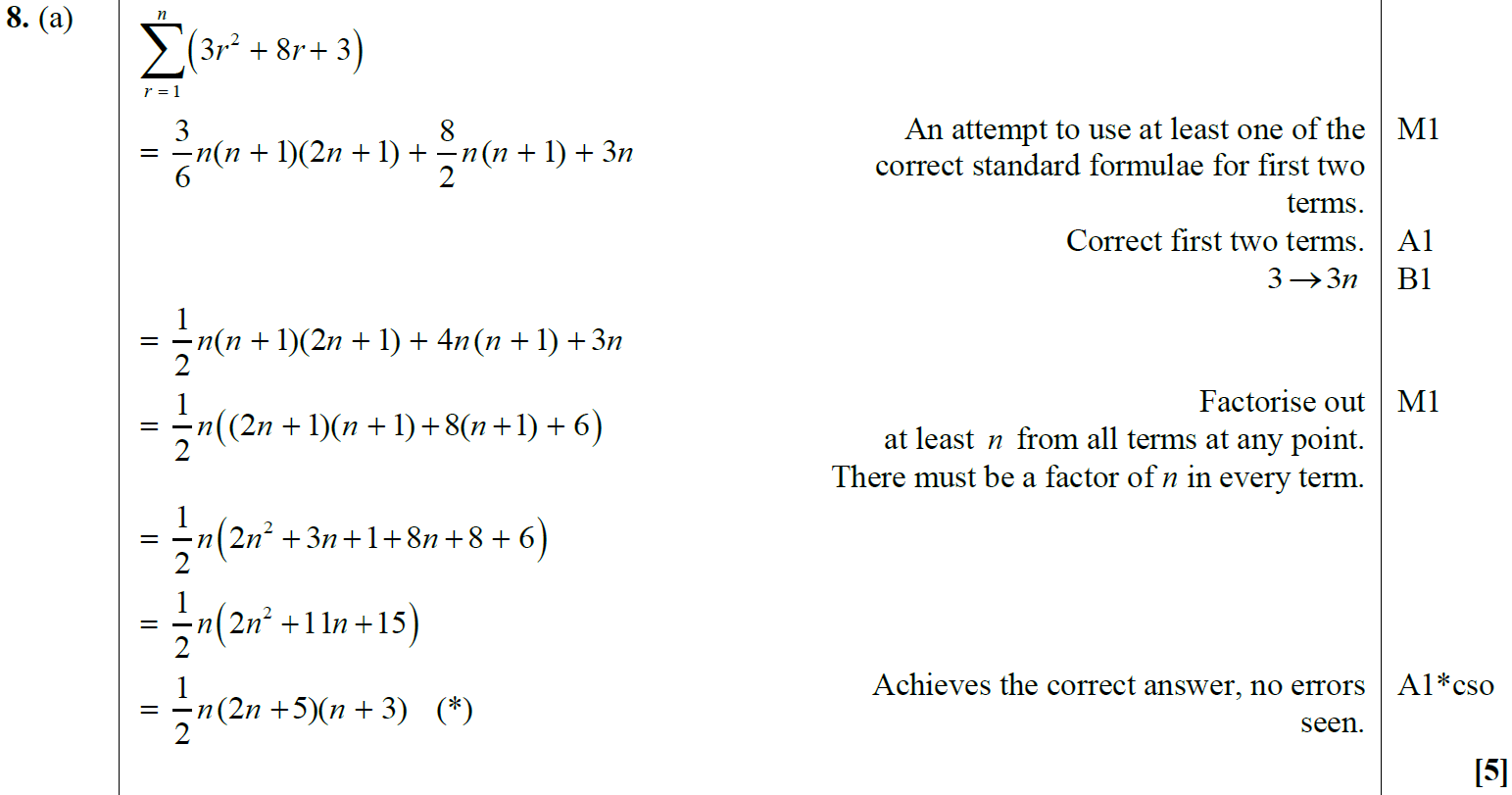 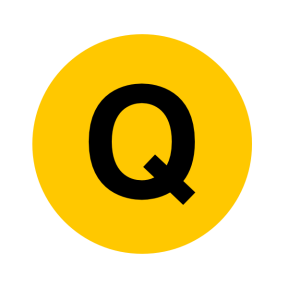 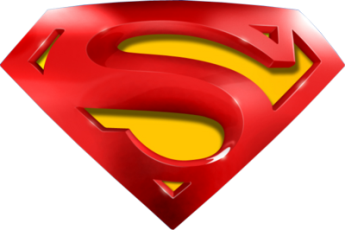 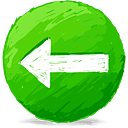 May 2017
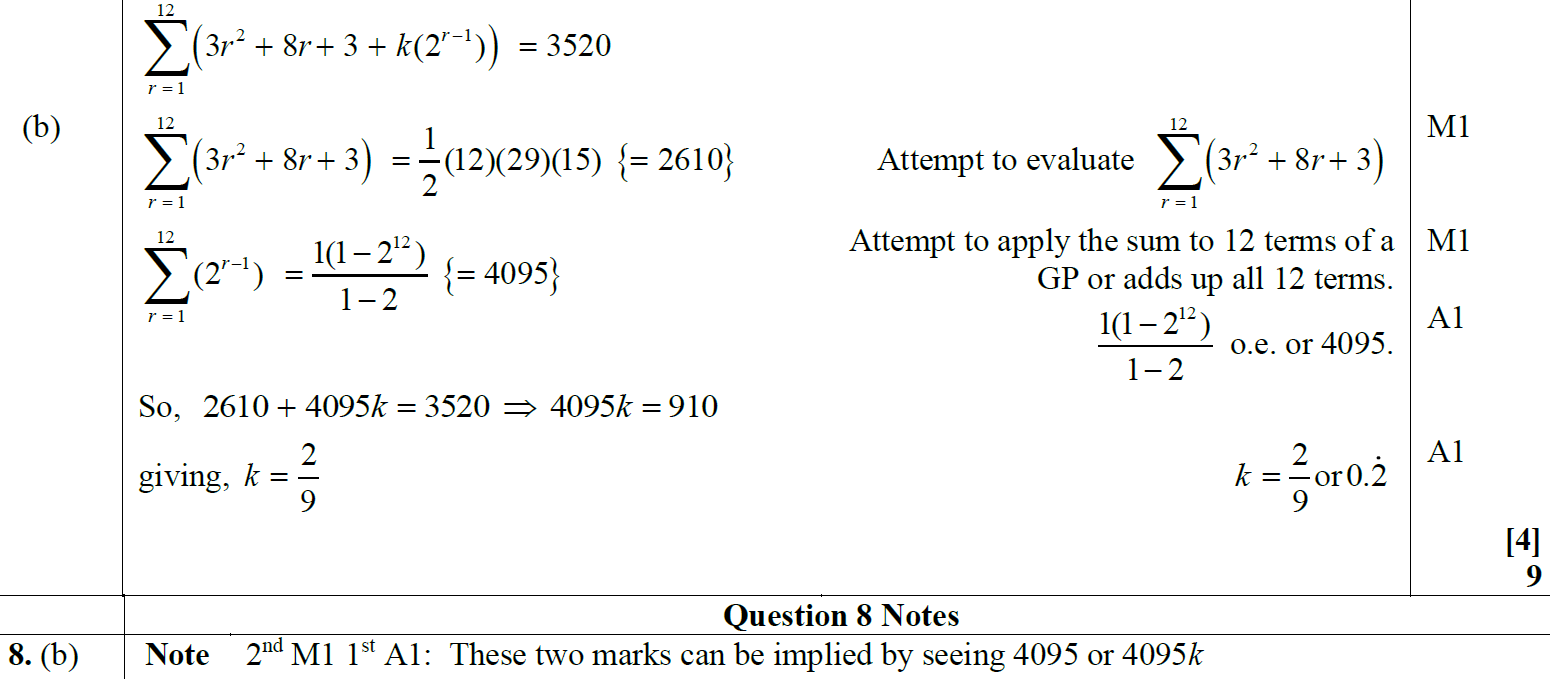 B
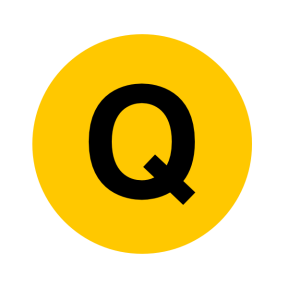 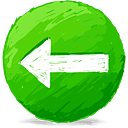 June 2009
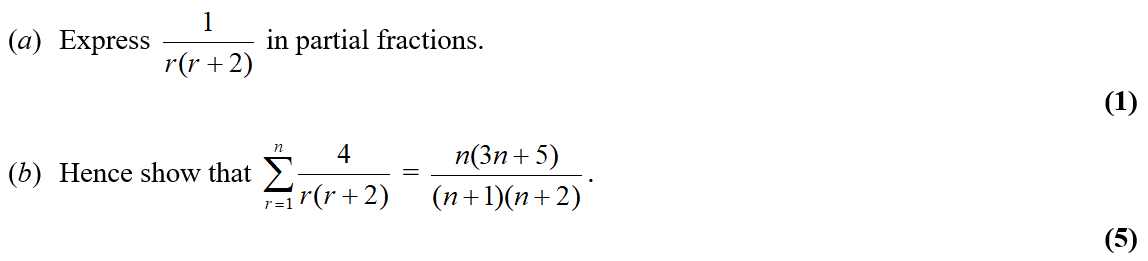 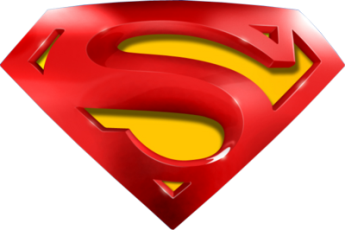 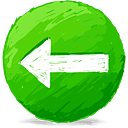 June 2009
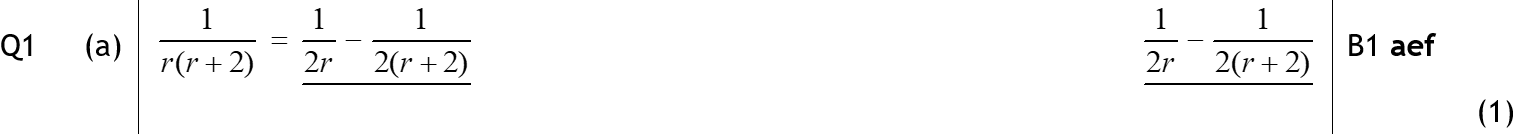 A
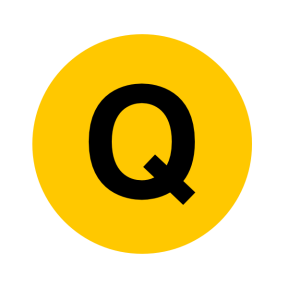 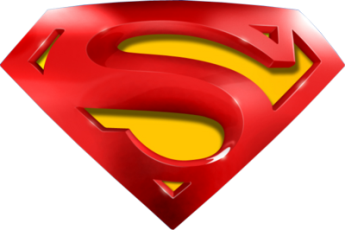 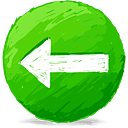 June 2009
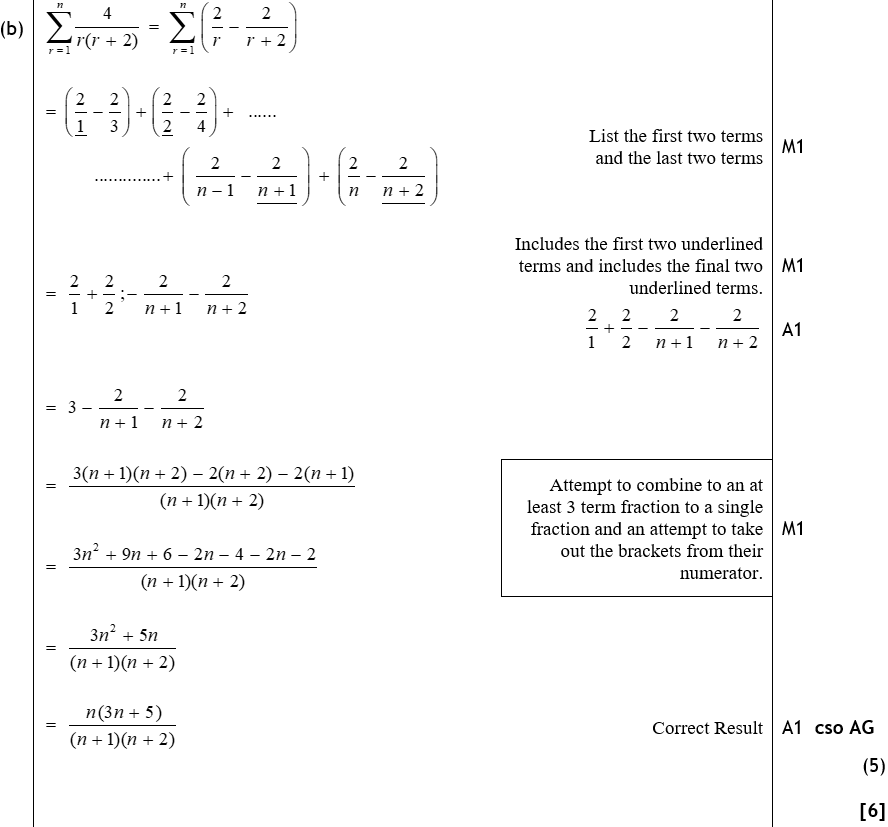 B
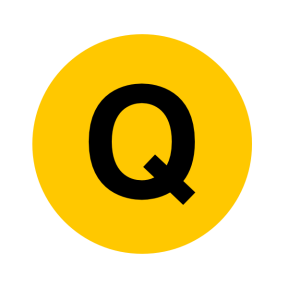 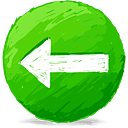 June 2010
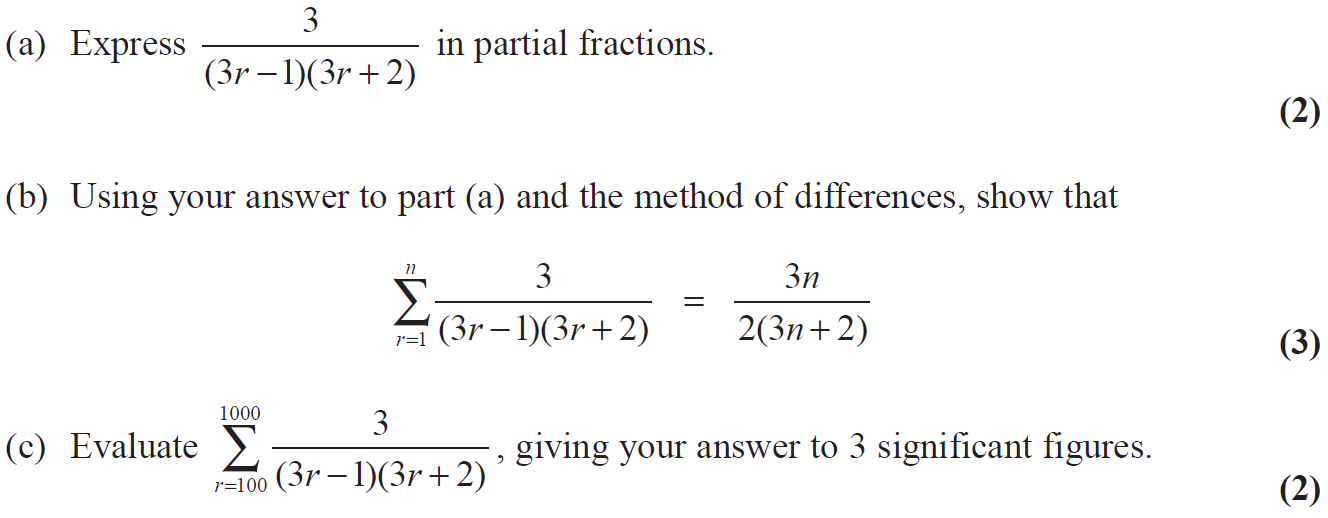 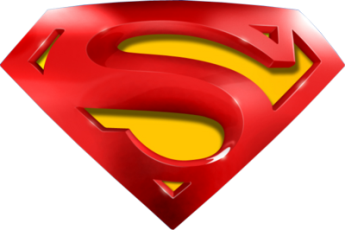 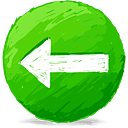 June 2010
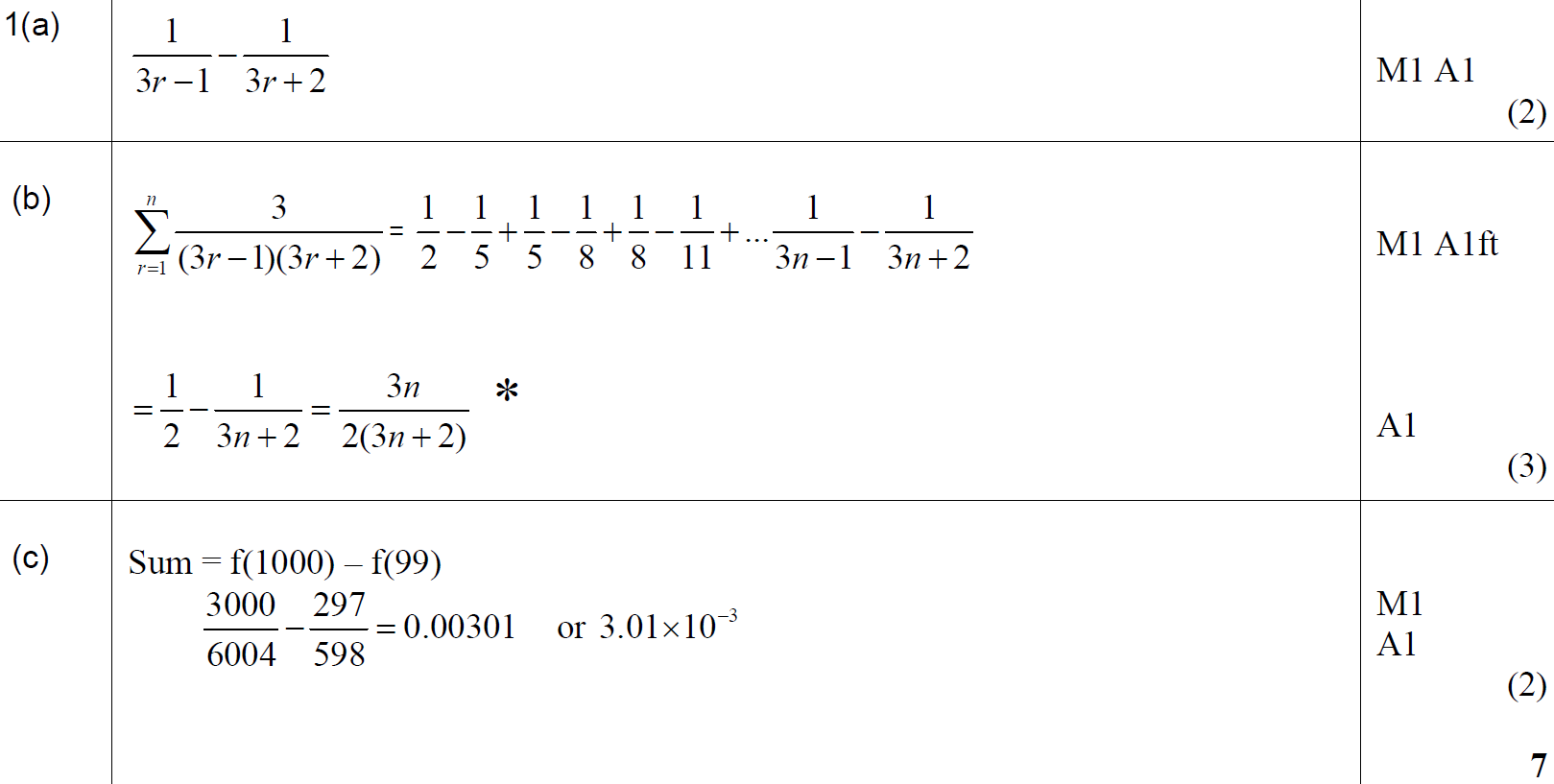 A
B
C
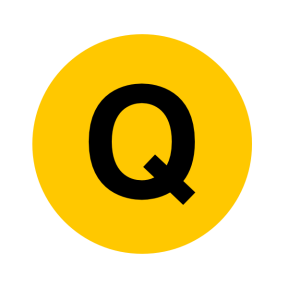 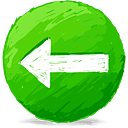 June 2011
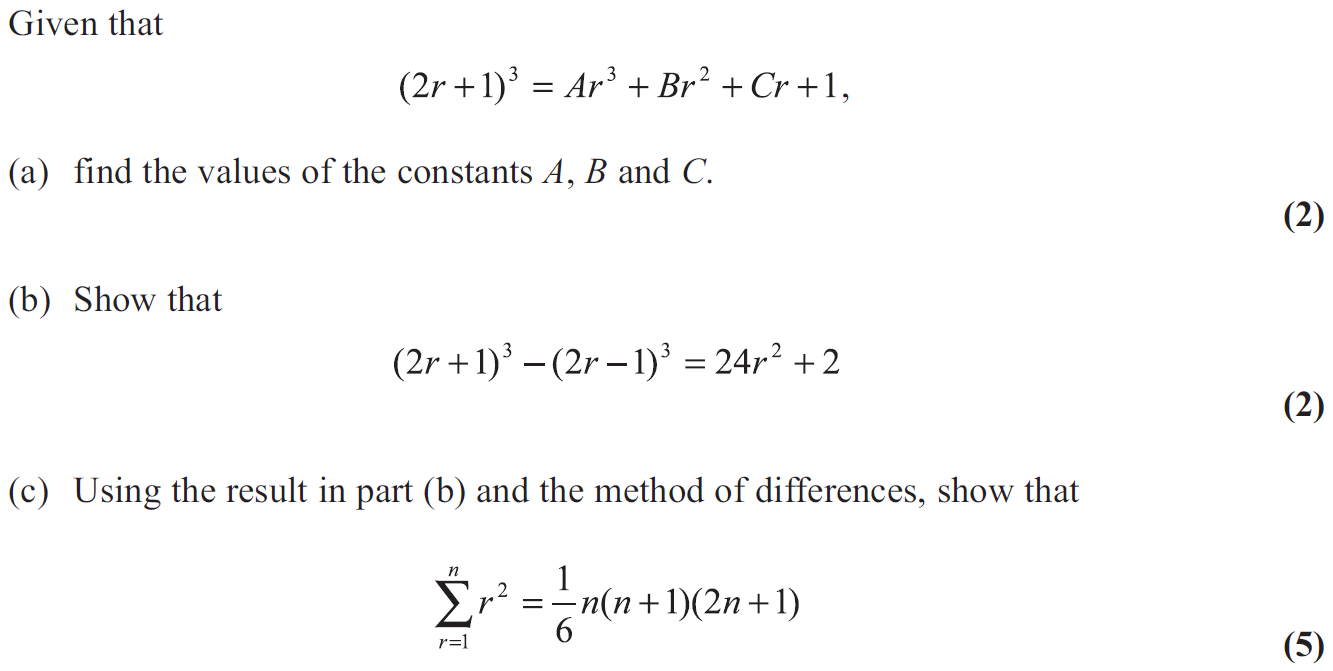 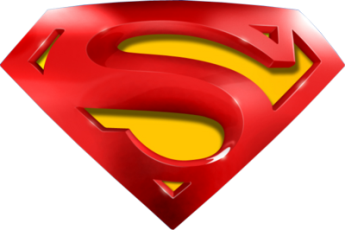 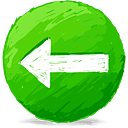 June 2011
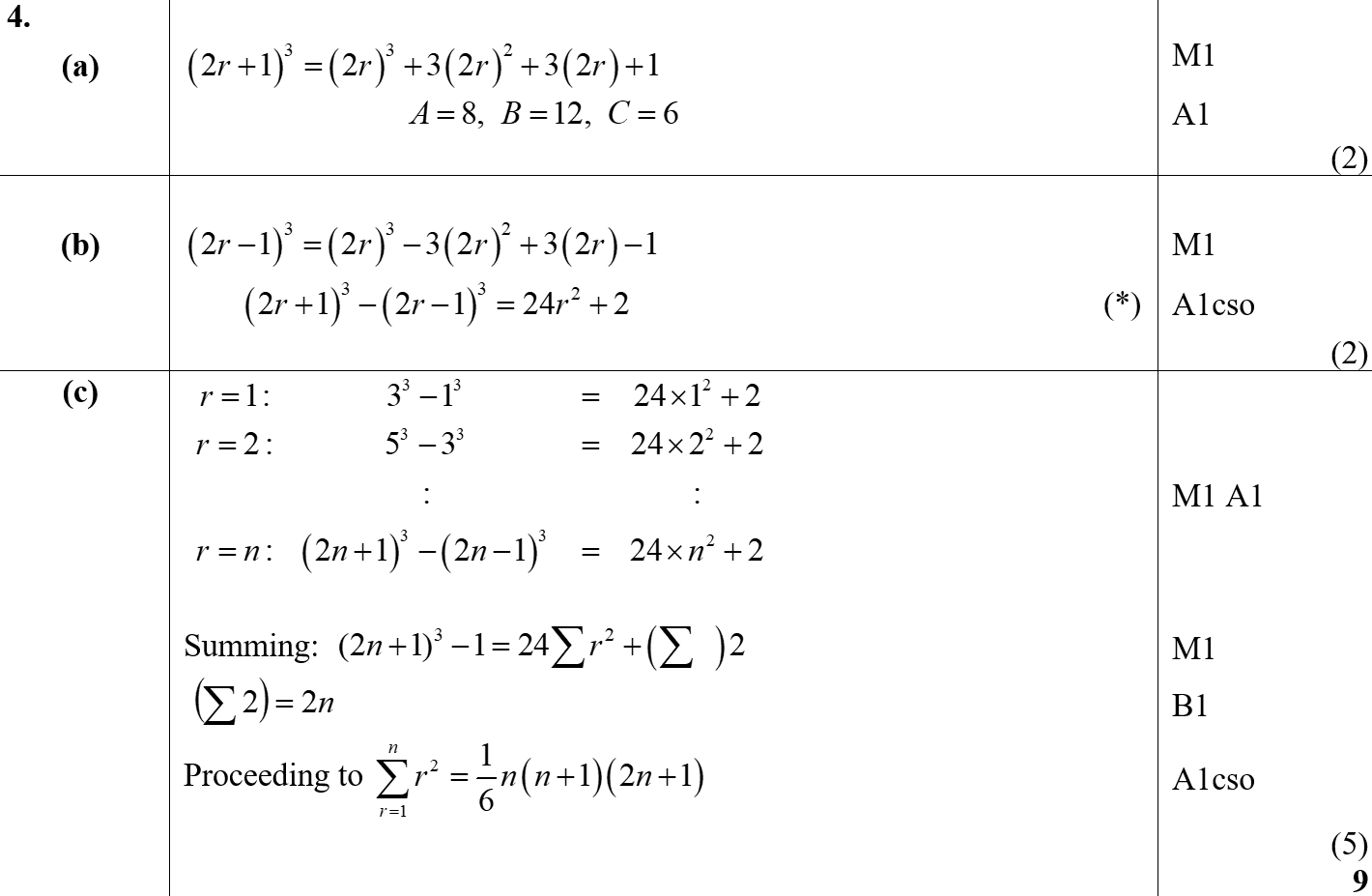 A
B
C
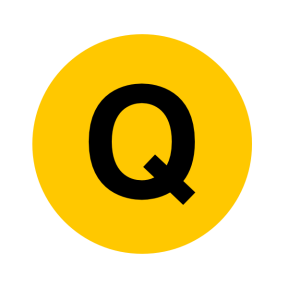 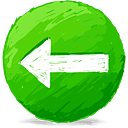 June 2012
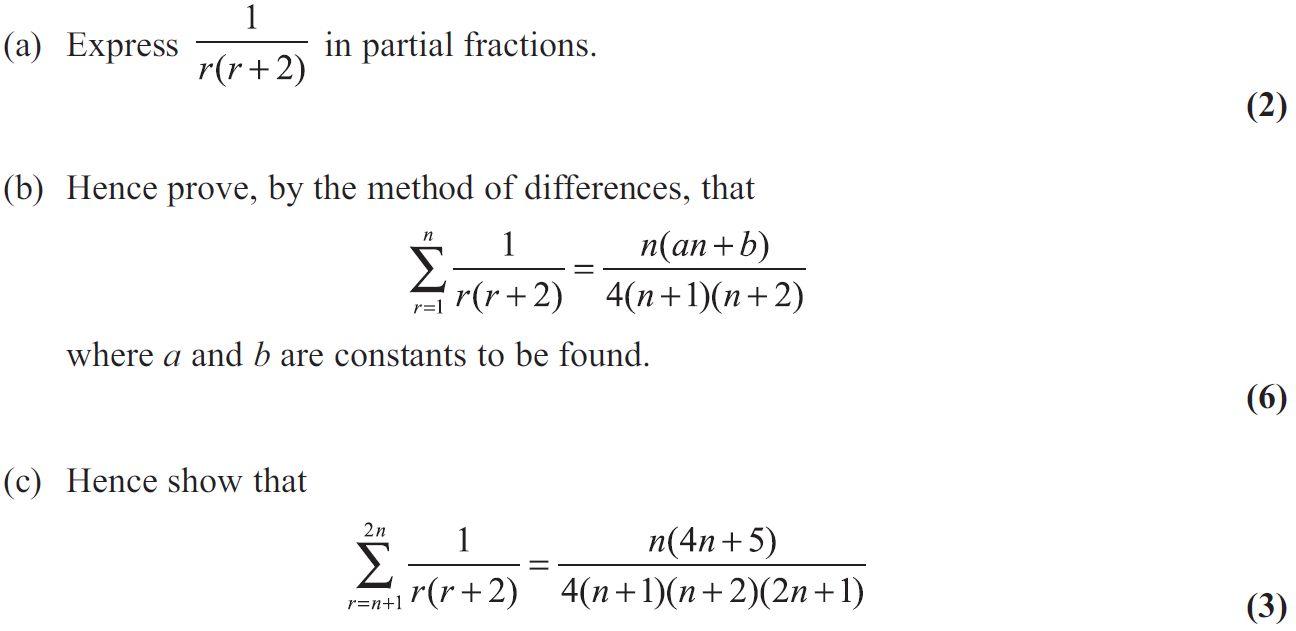 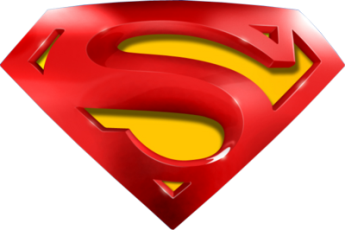 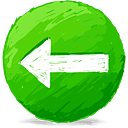 June 2012
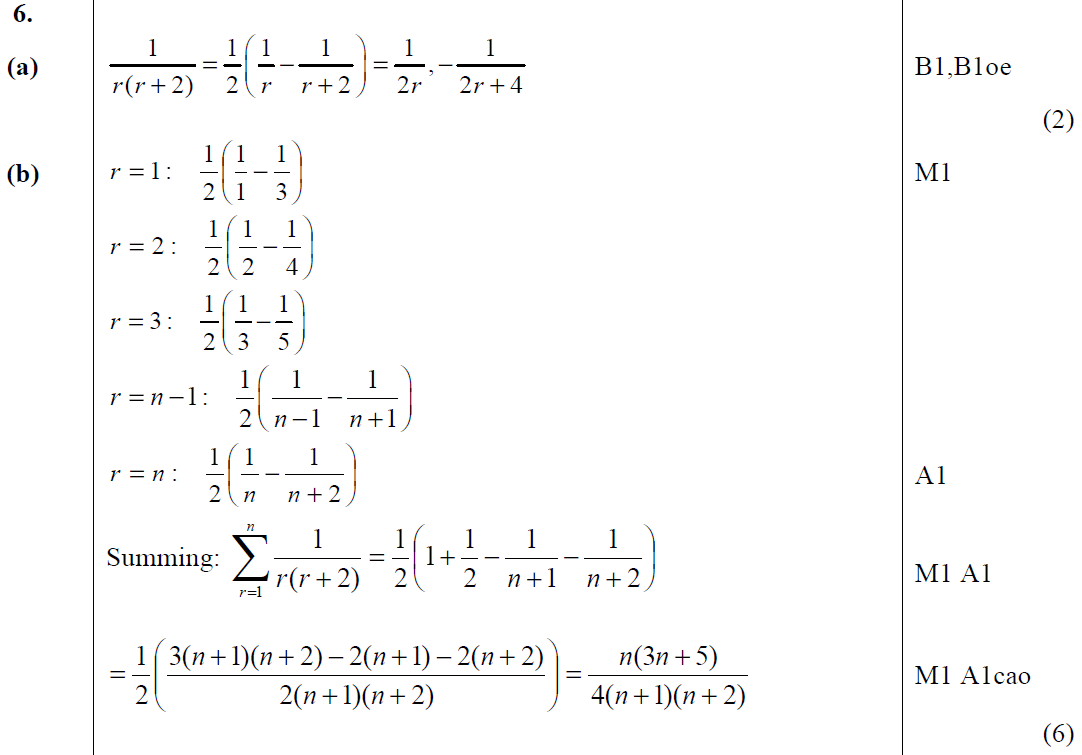 A
B
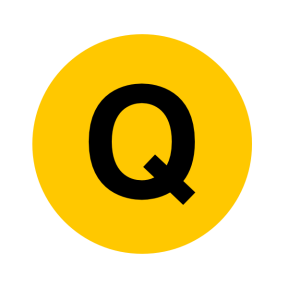 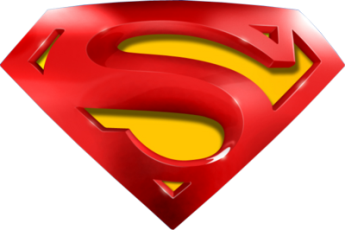 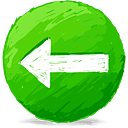 June 2012
C
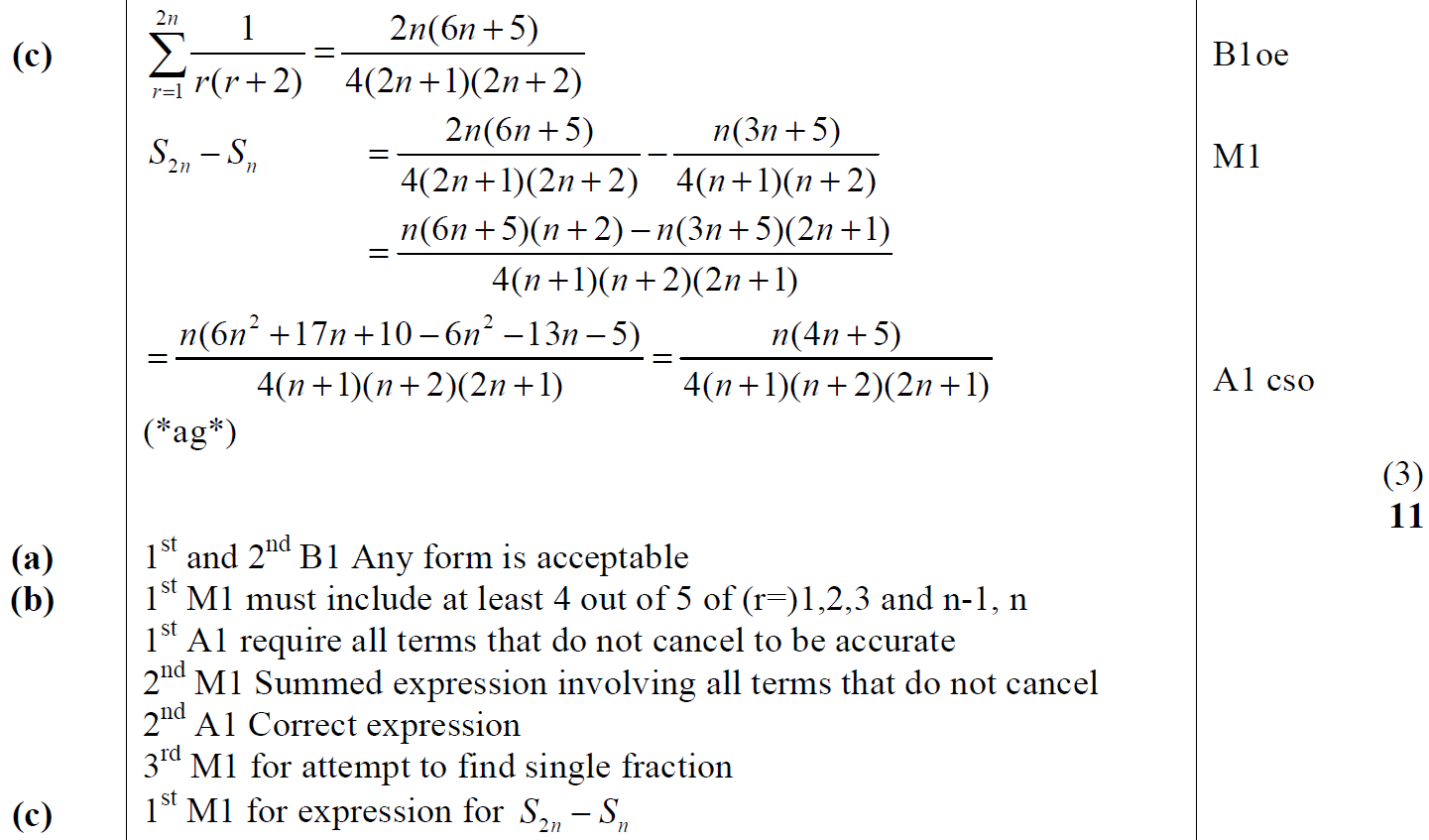 A notes
B notes
C notes
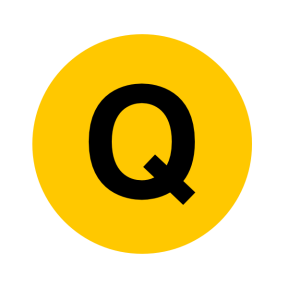 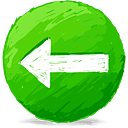 June 2013
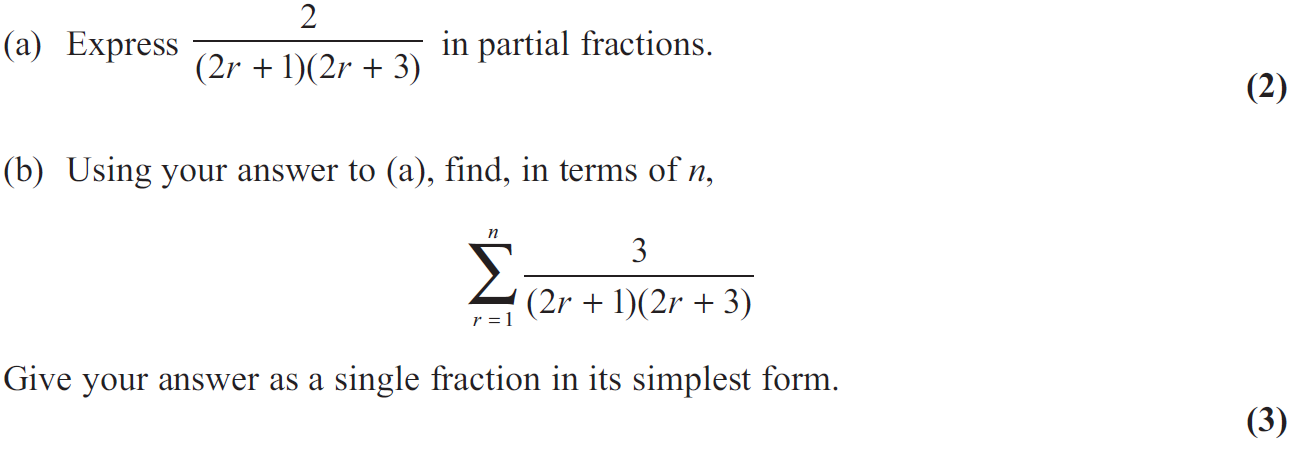 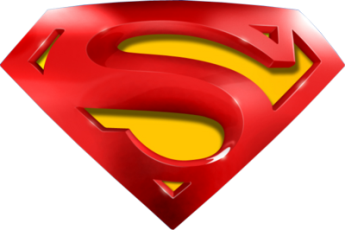 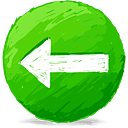 June 2013
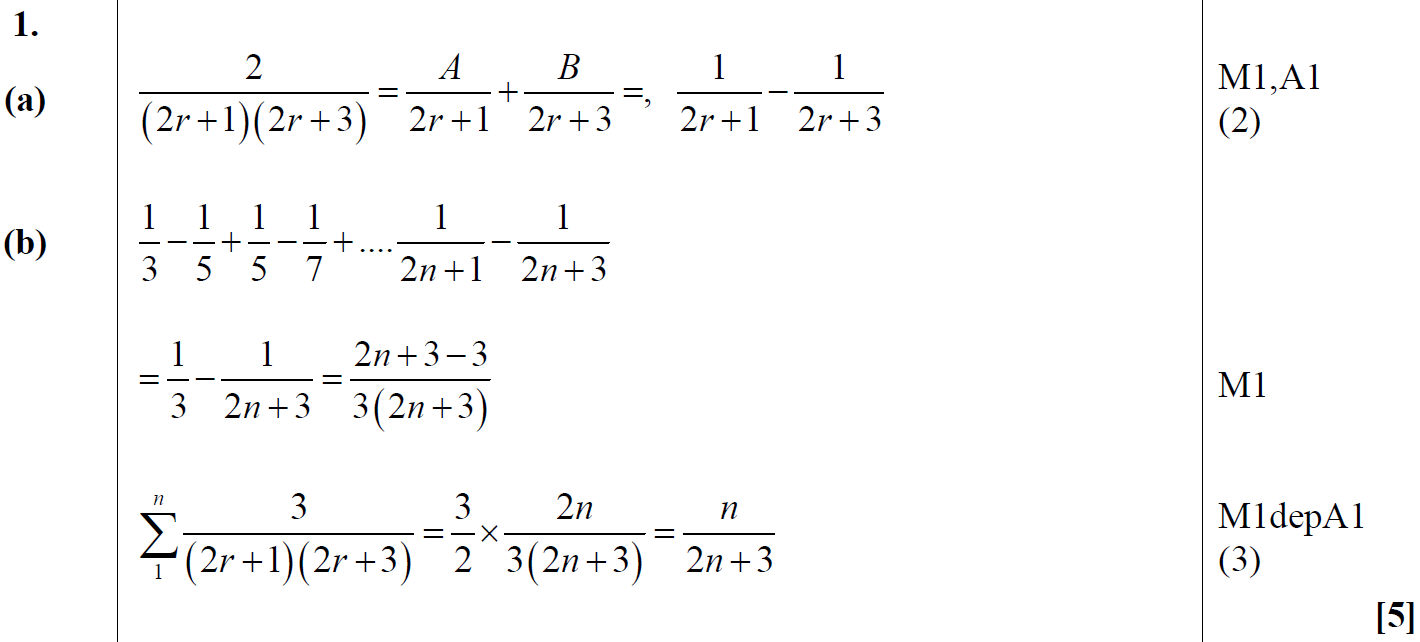 A
B
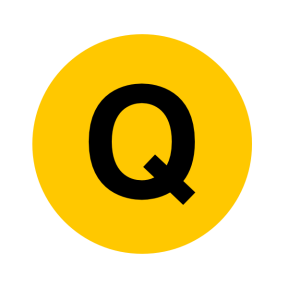 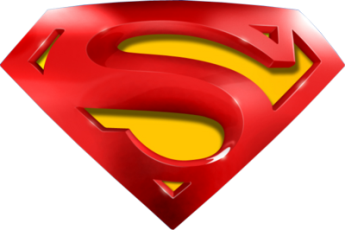 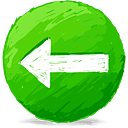 June 2013
A notes
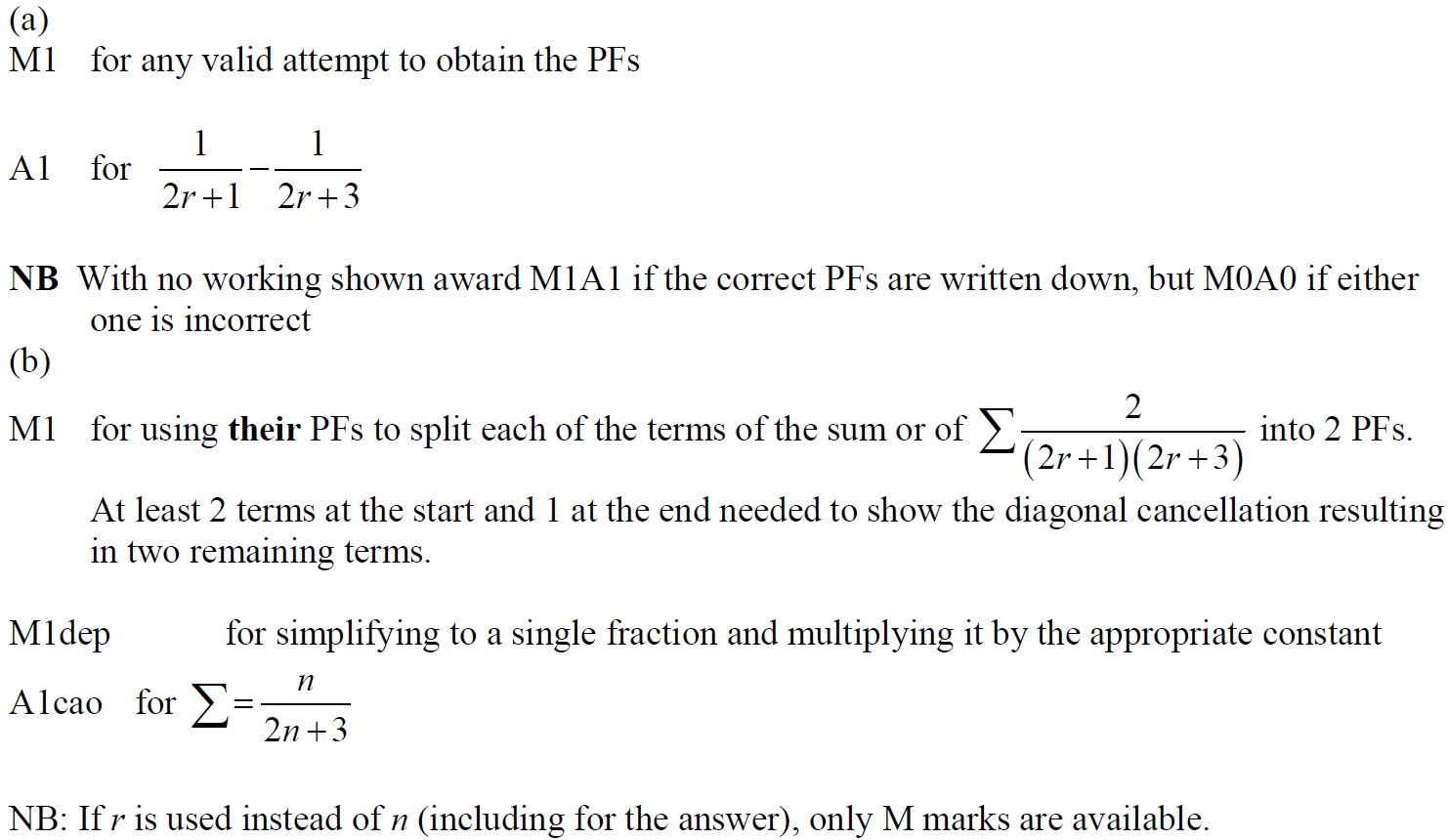 B notes
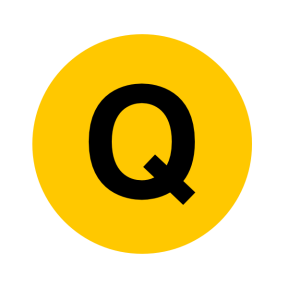 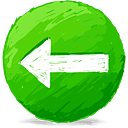 June 2013 Reserve
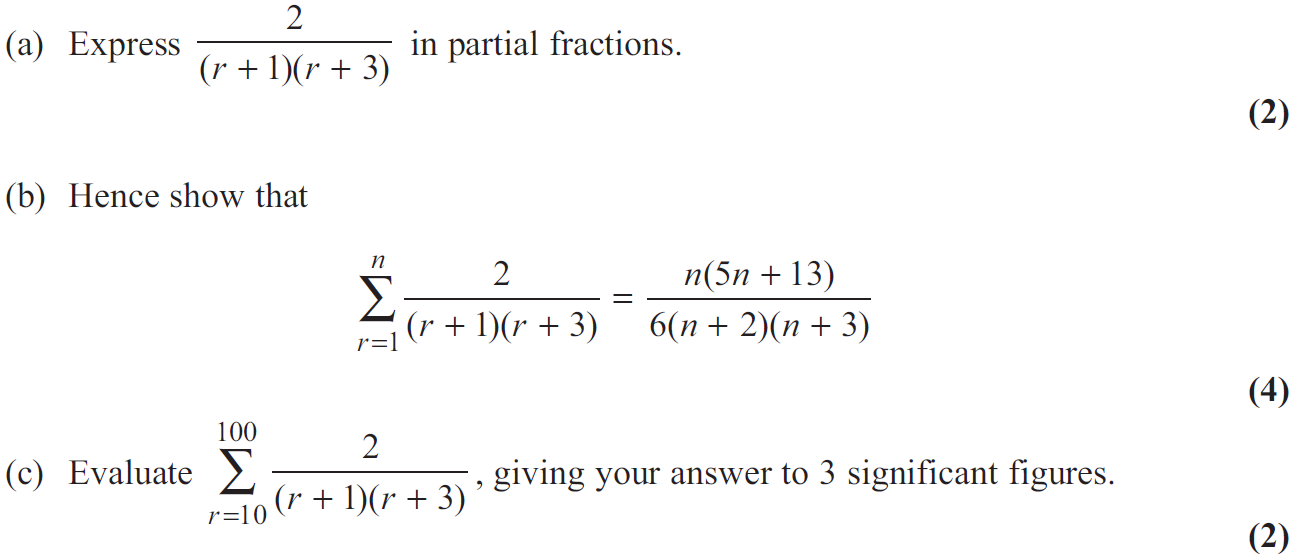 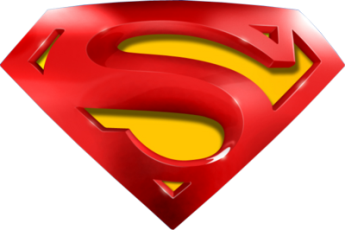 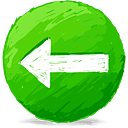 June 2013 Reserve
A
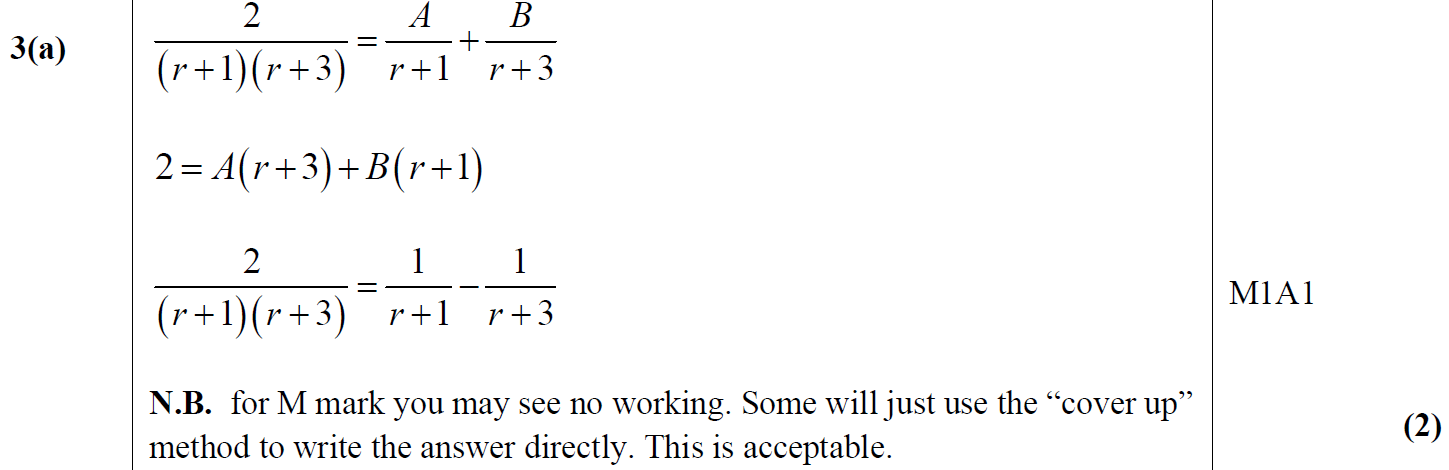 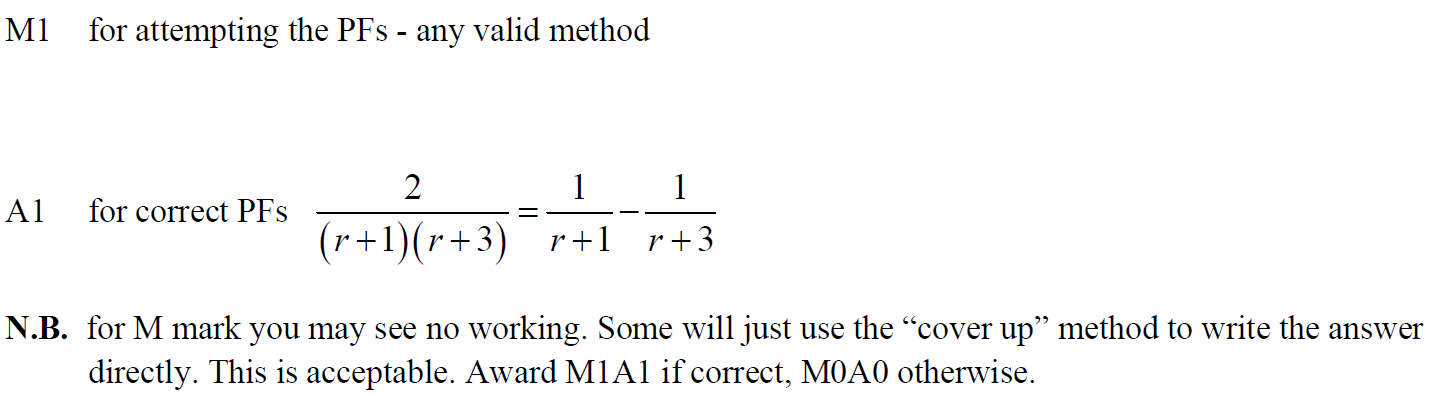 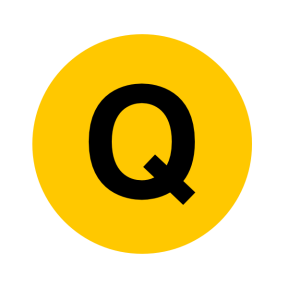 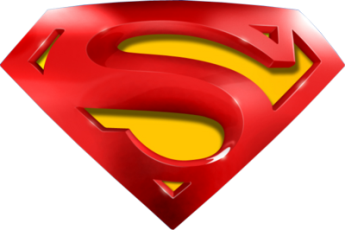 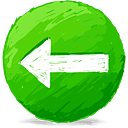 June 2013 Reserve
B
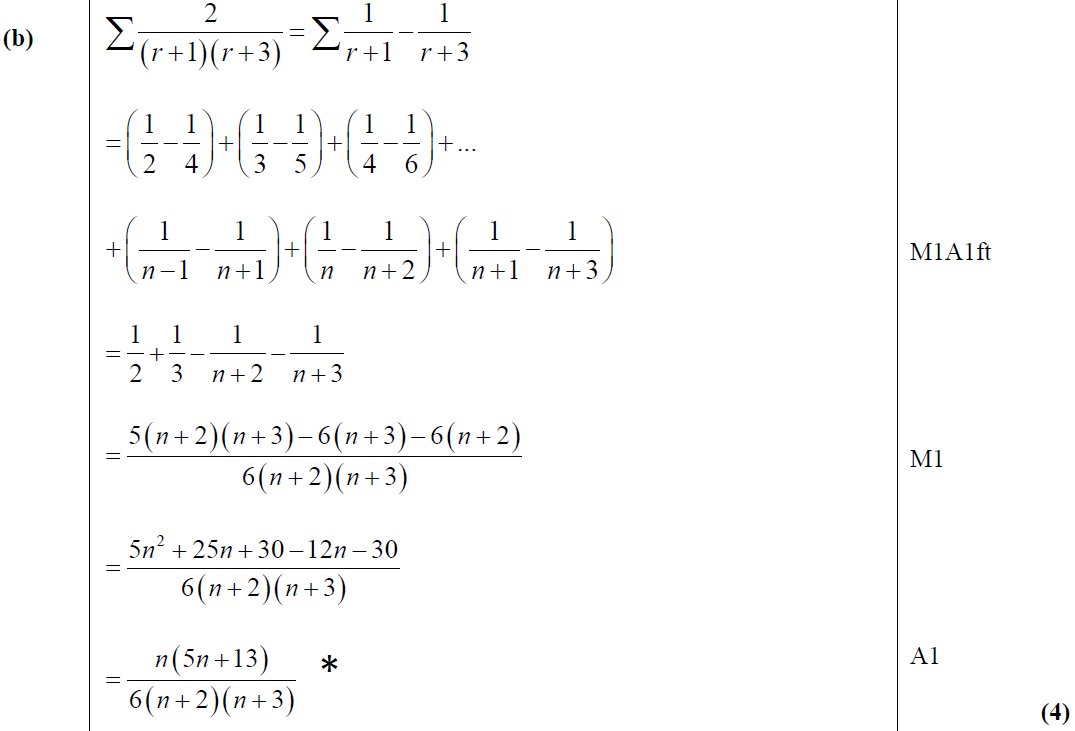 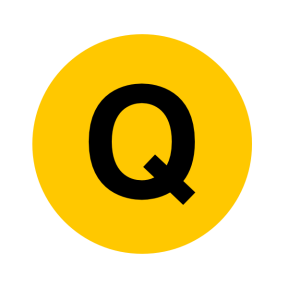 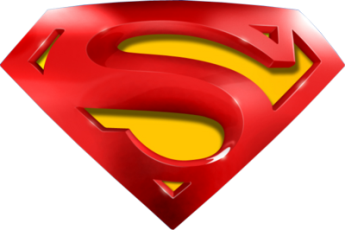 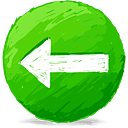 June 2013 Reserve
C
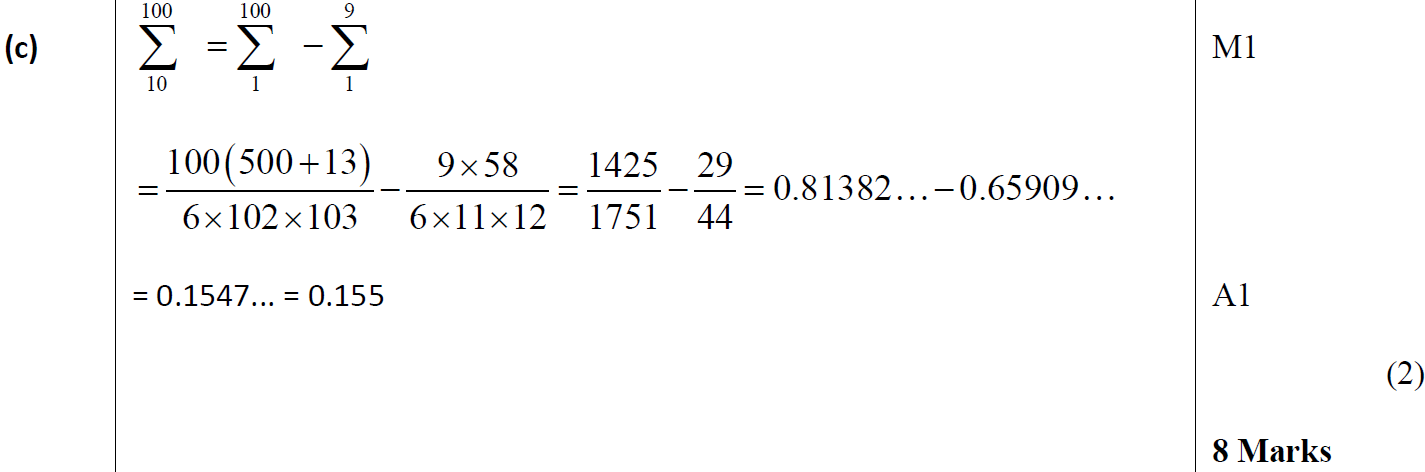 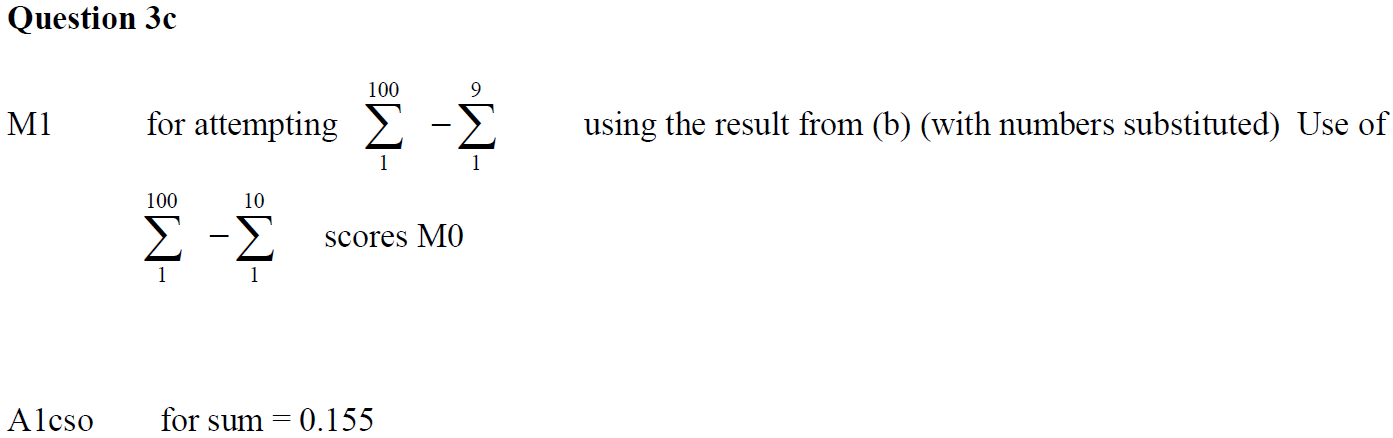 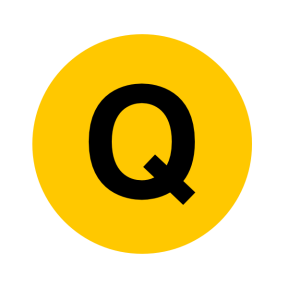 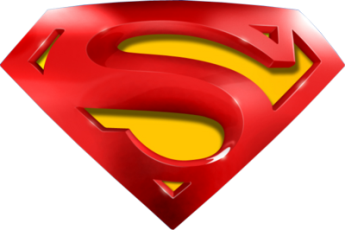 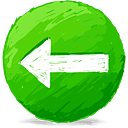 June 2013 Reserve
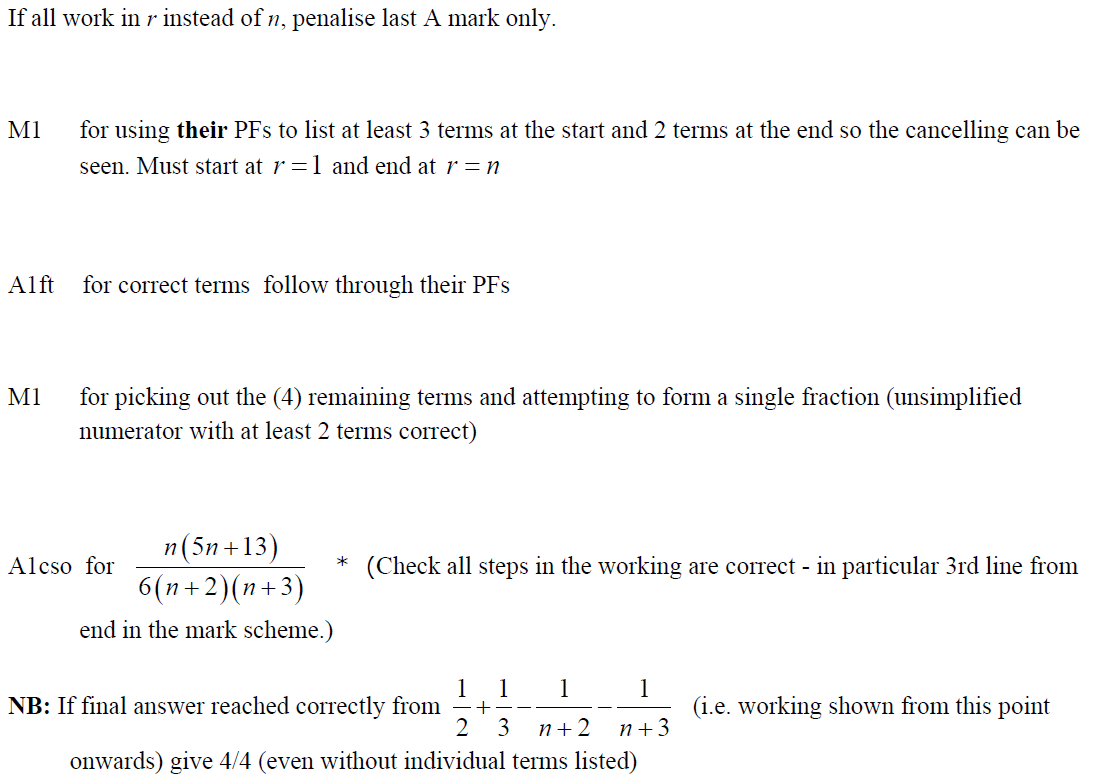 B notes
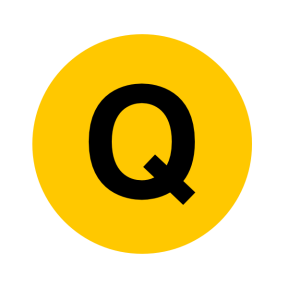 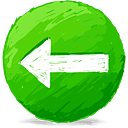 June 2013 Withdrawn
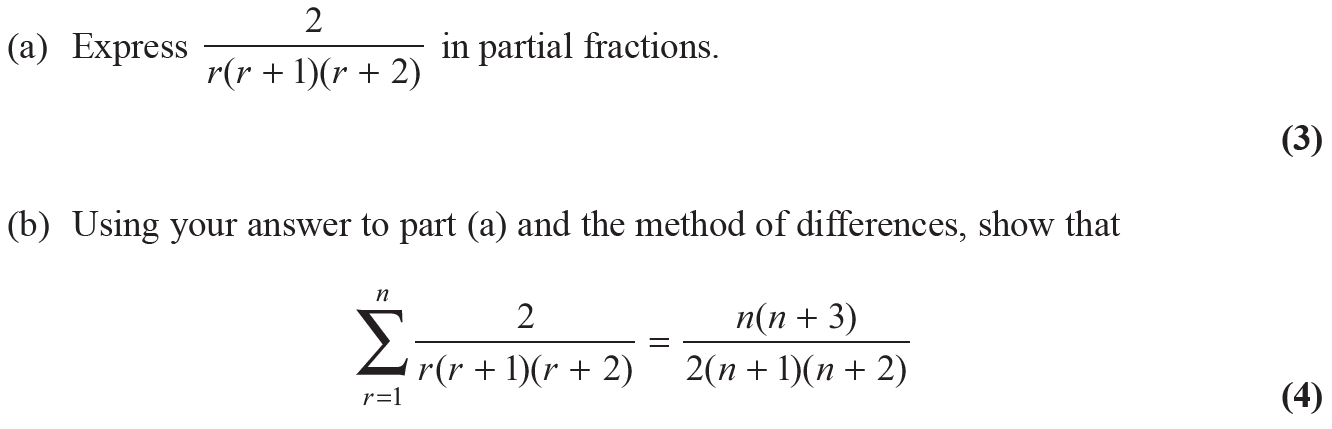 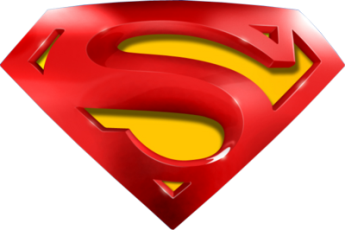 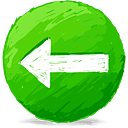 June 2013 Withdrawn
A
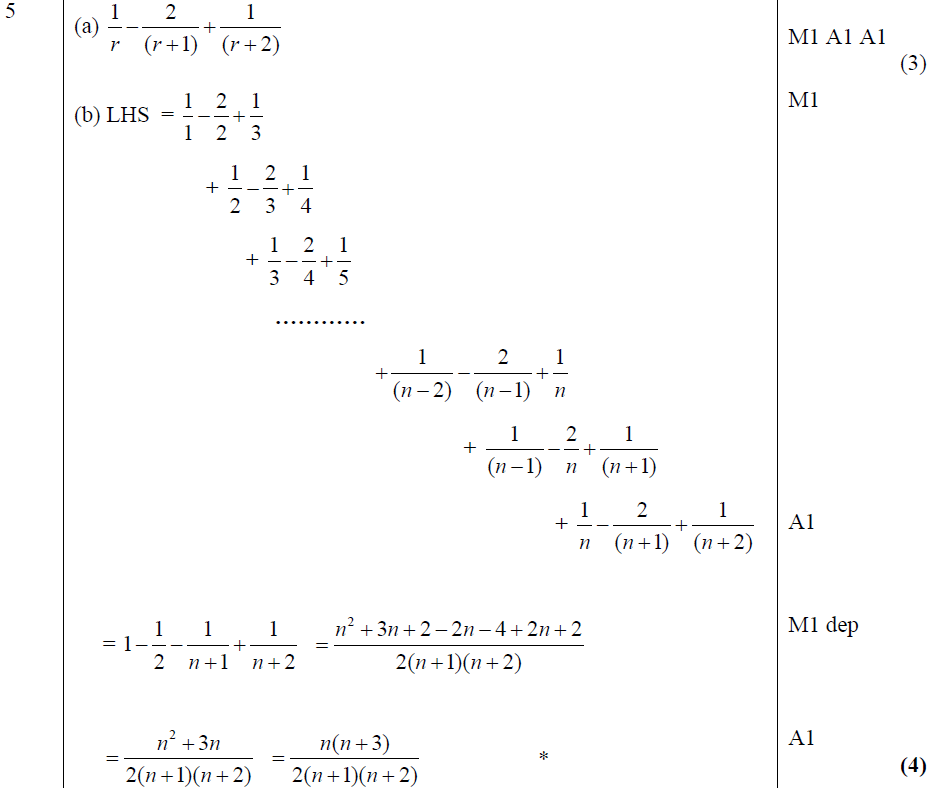 B
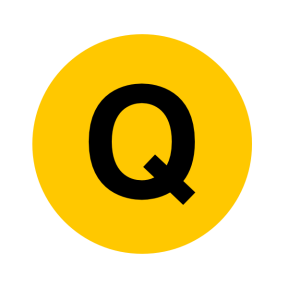 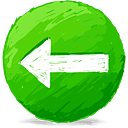 June 2014
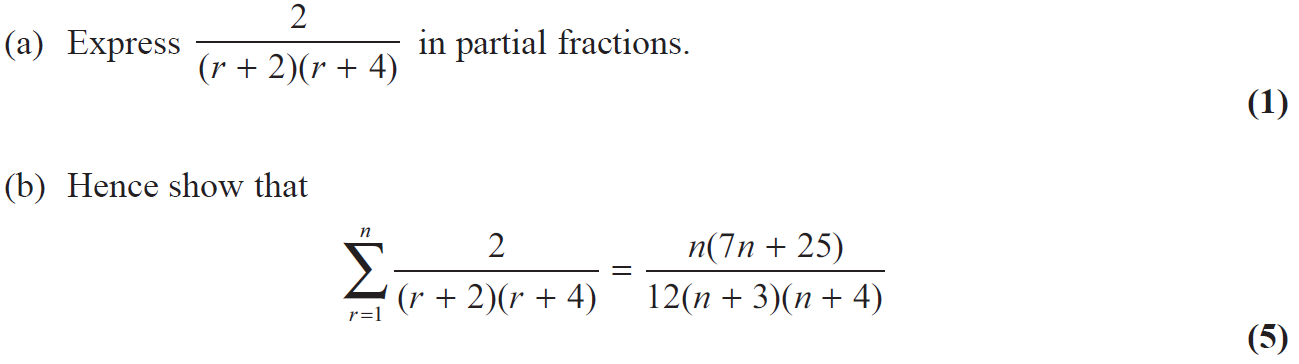 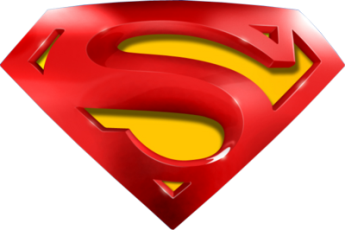 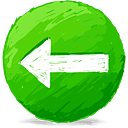 June 2014
A
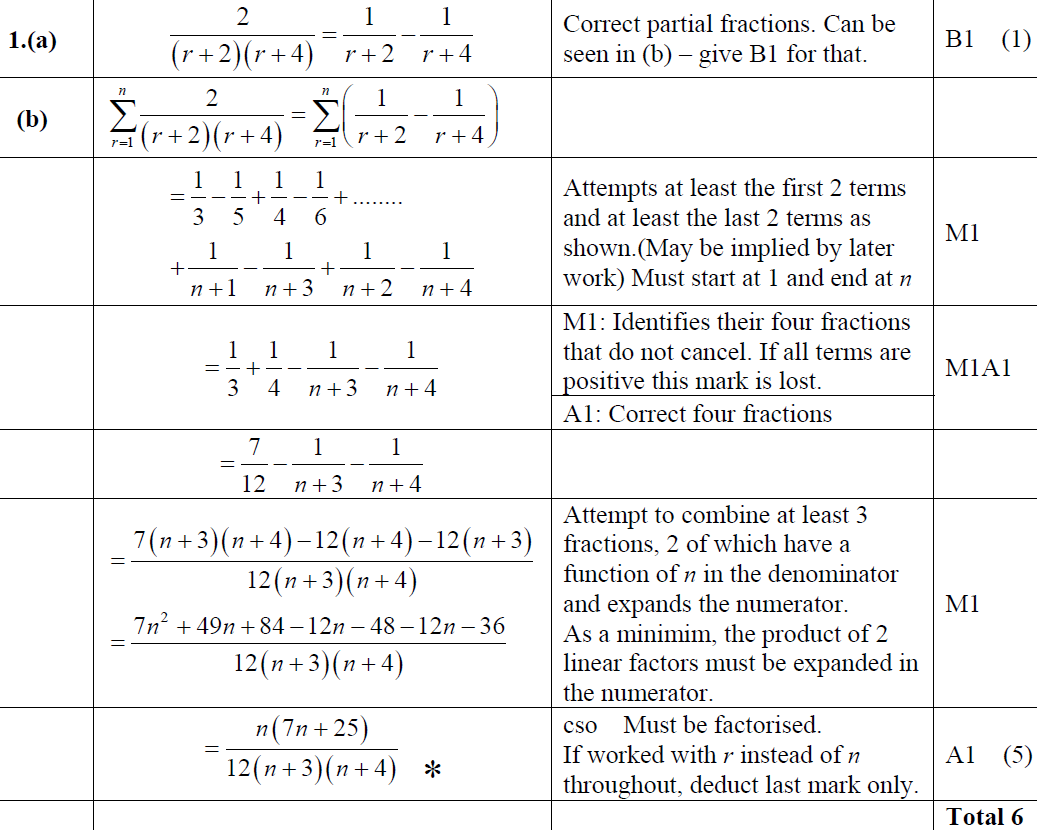 B
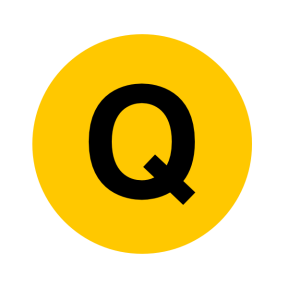 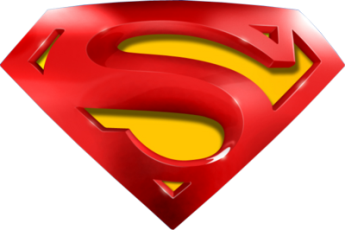 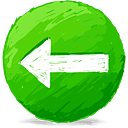 June 2014
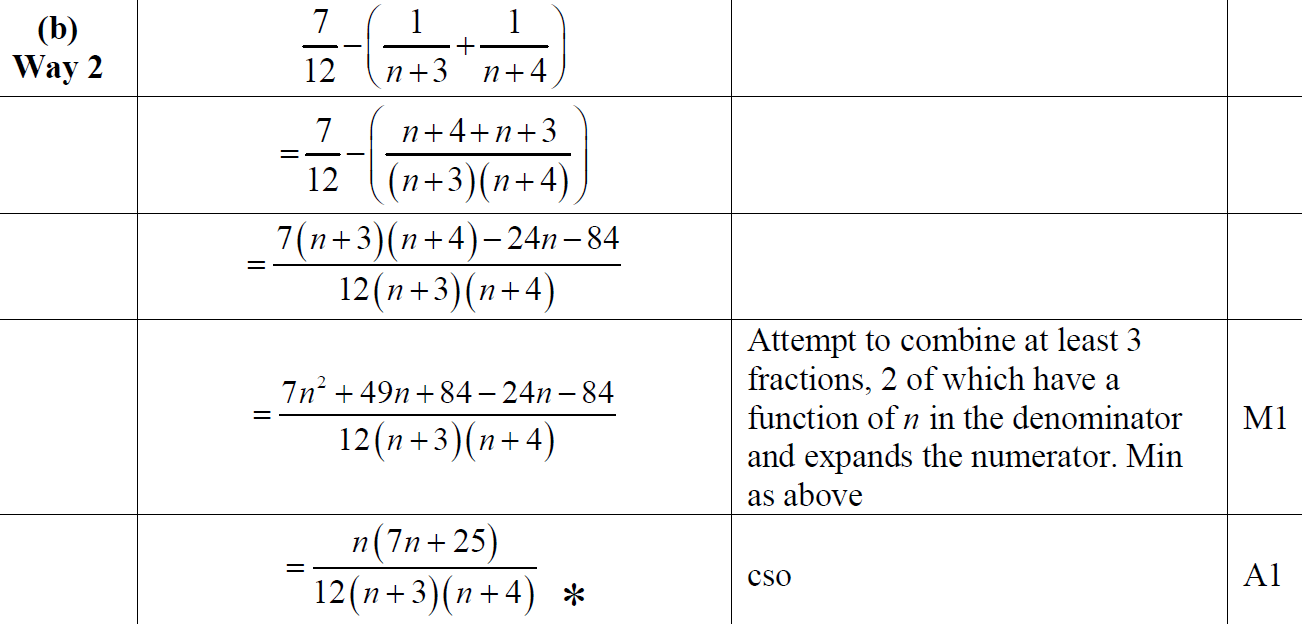 B Alternative
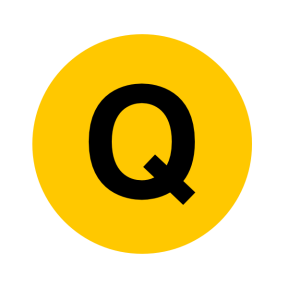 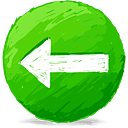 June 2014 Reserve
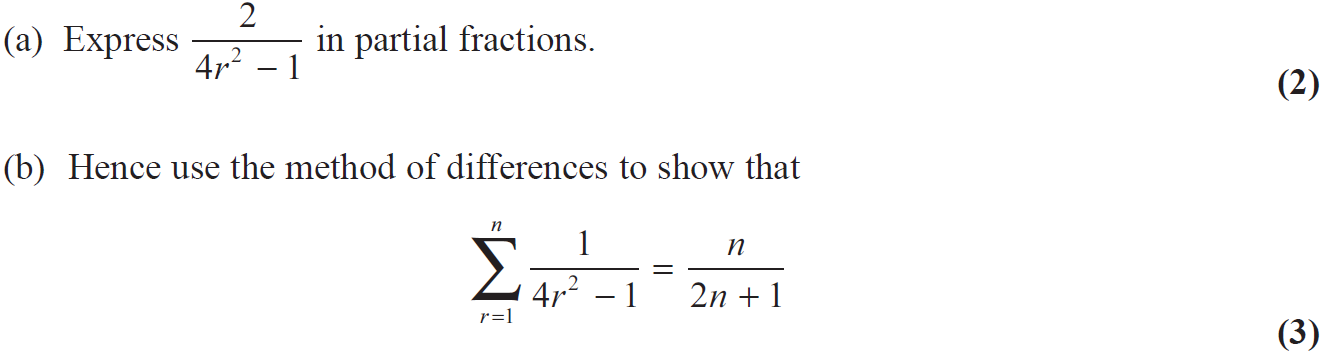 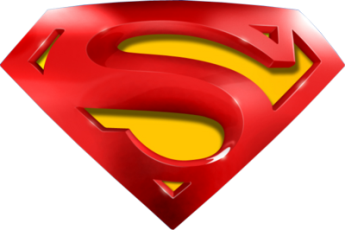 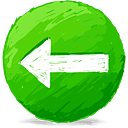 June 2014 Reserve
A
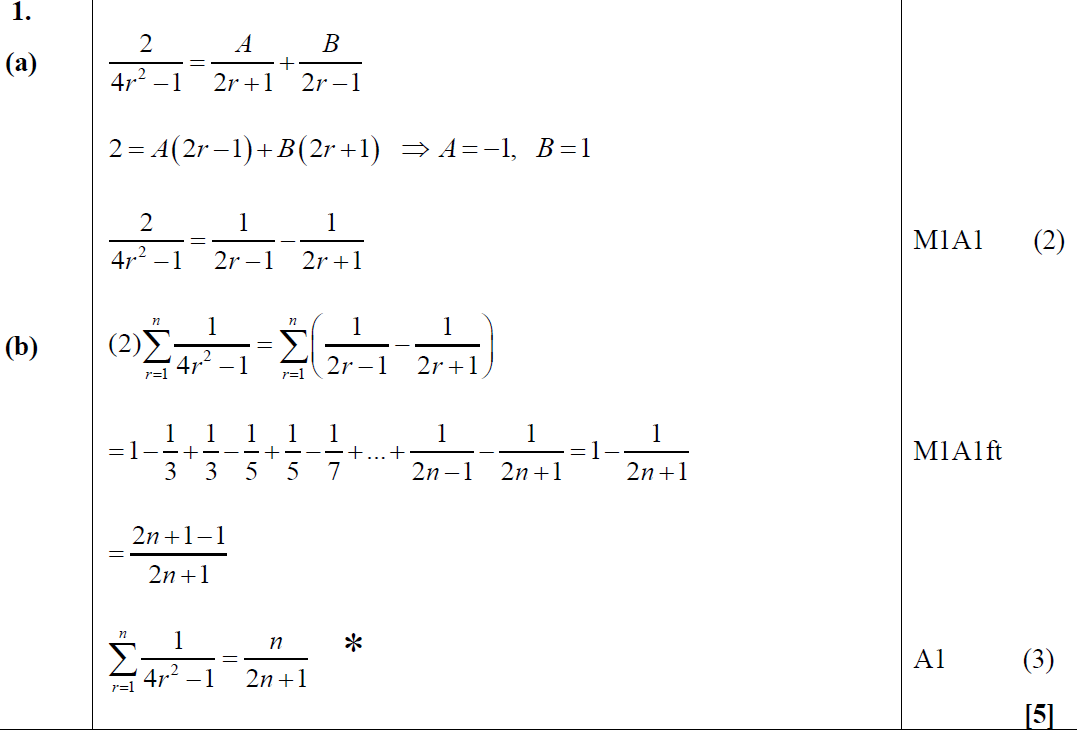 B
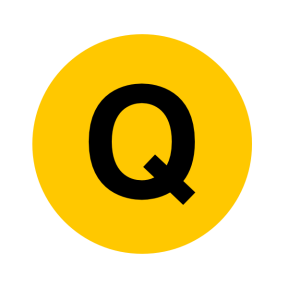 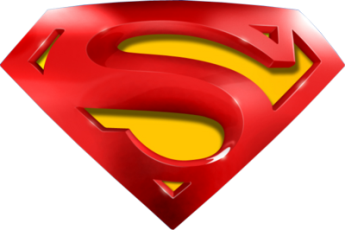 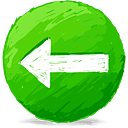 June 2014 Reserve
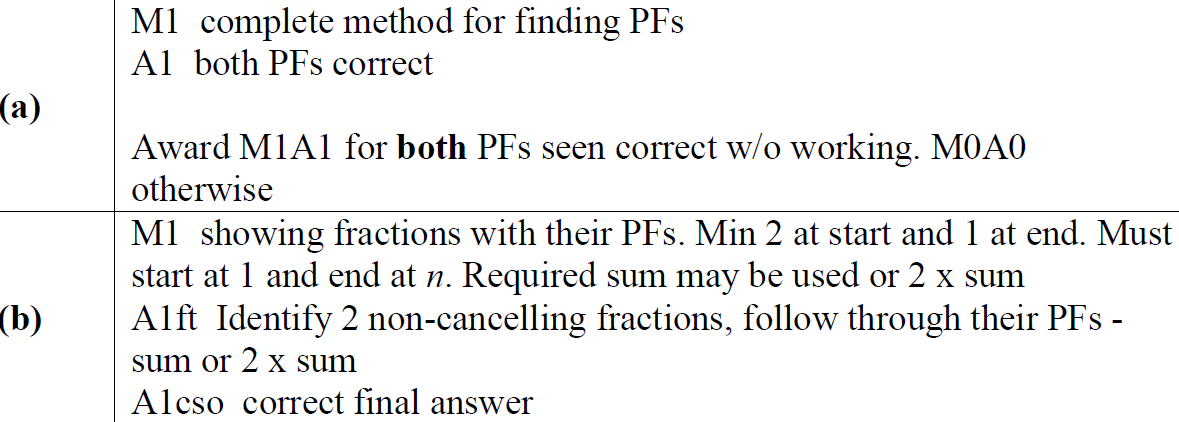 A notes
B notes
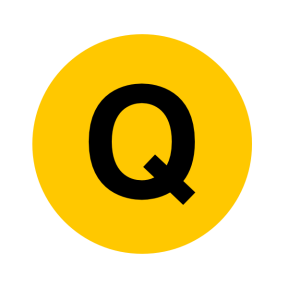 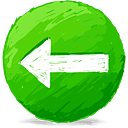 June 2015
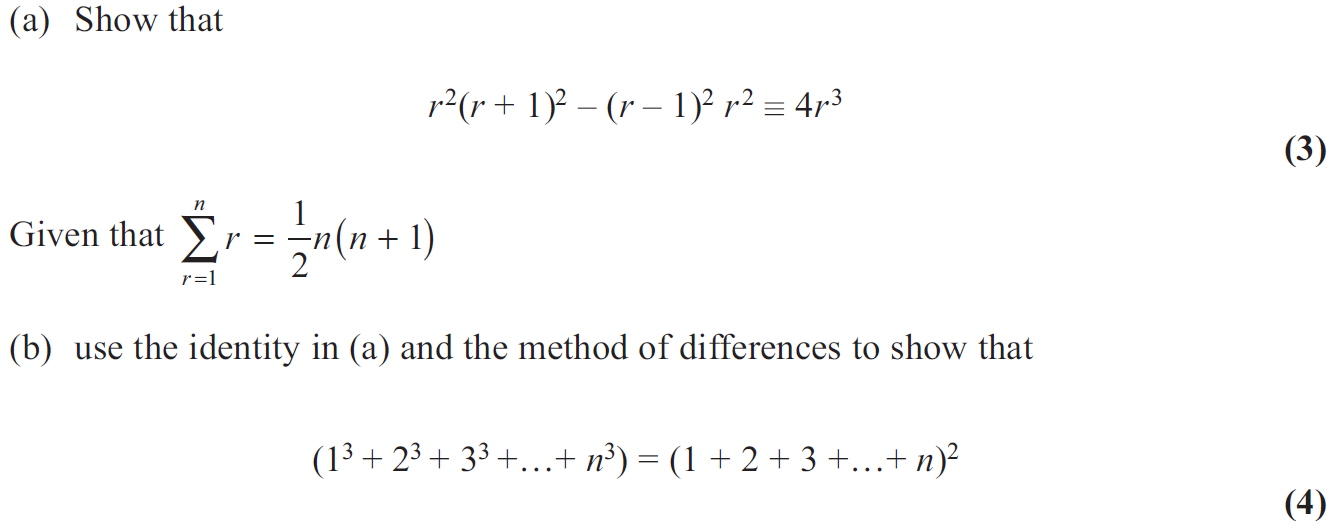 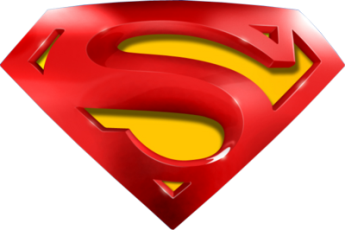 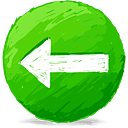 June 2015
A
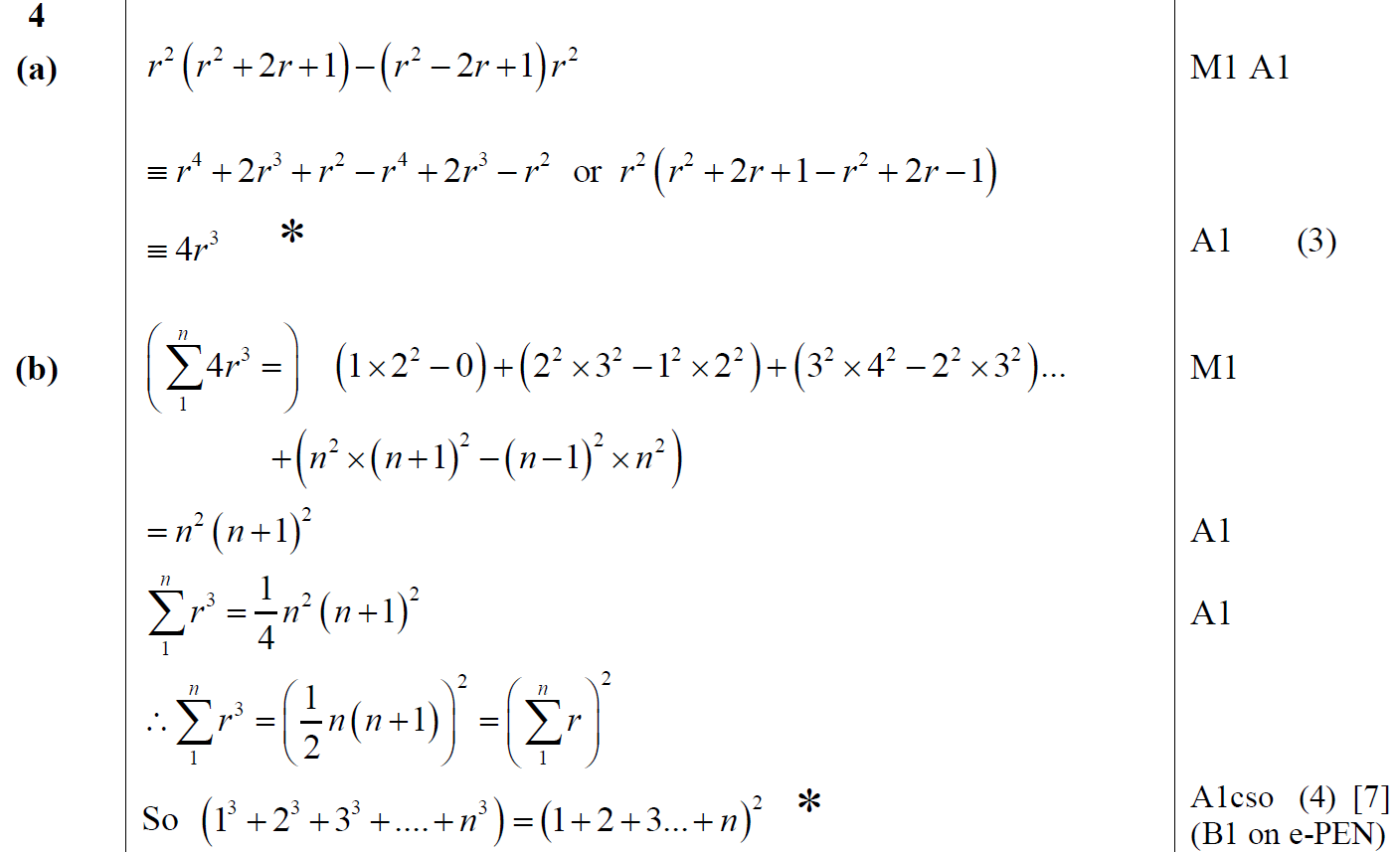 B
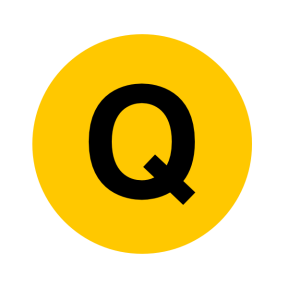 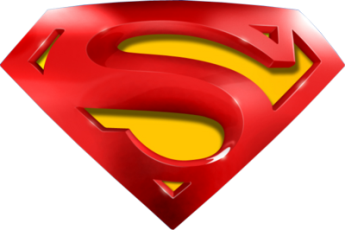 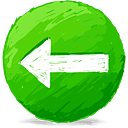 June 2015
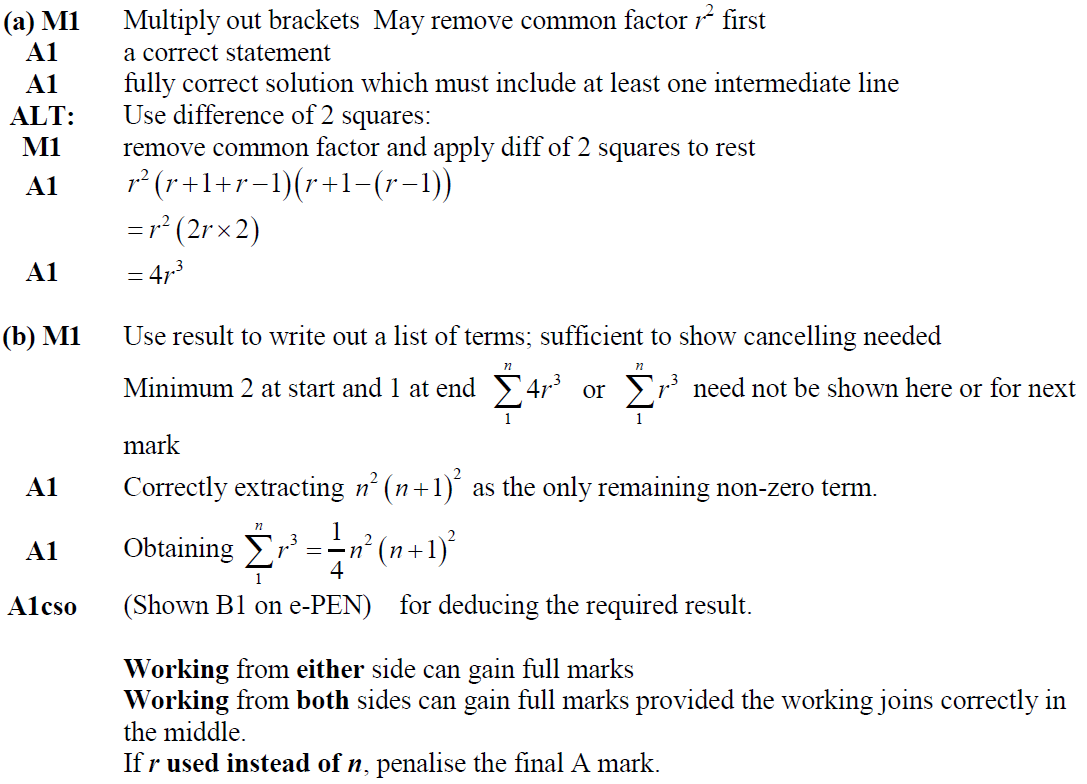 A notes
B notes
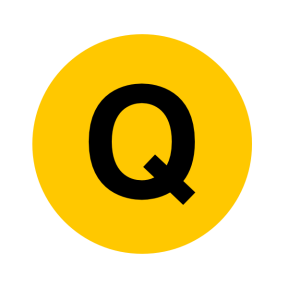 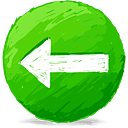 June 2016
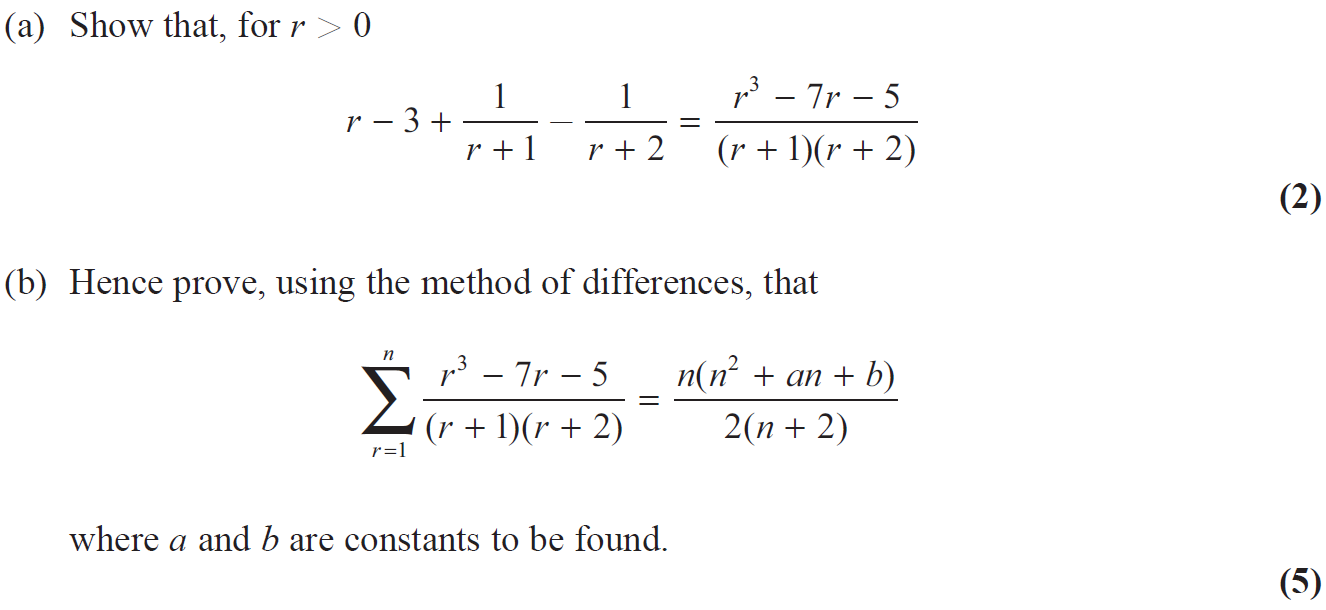 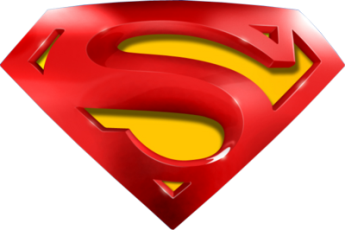 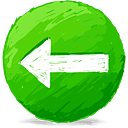 June 2016
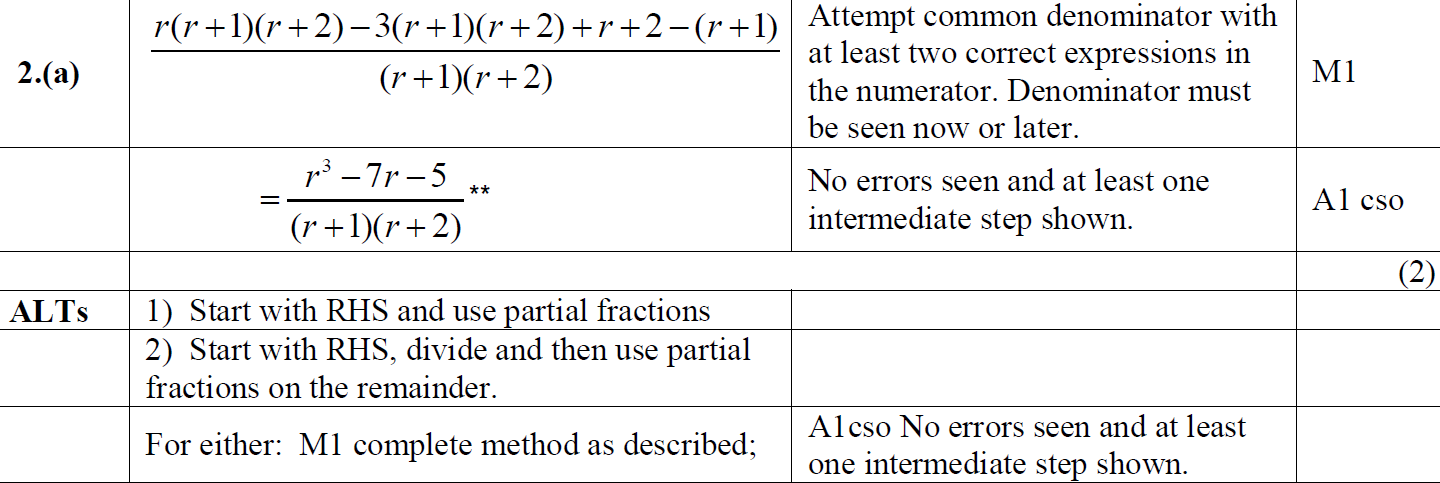 A
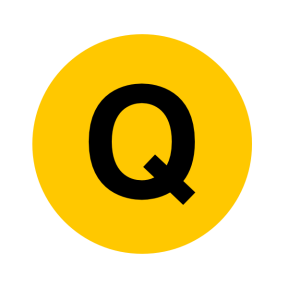 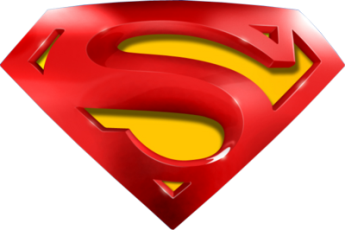 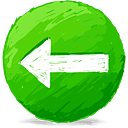 June 2016
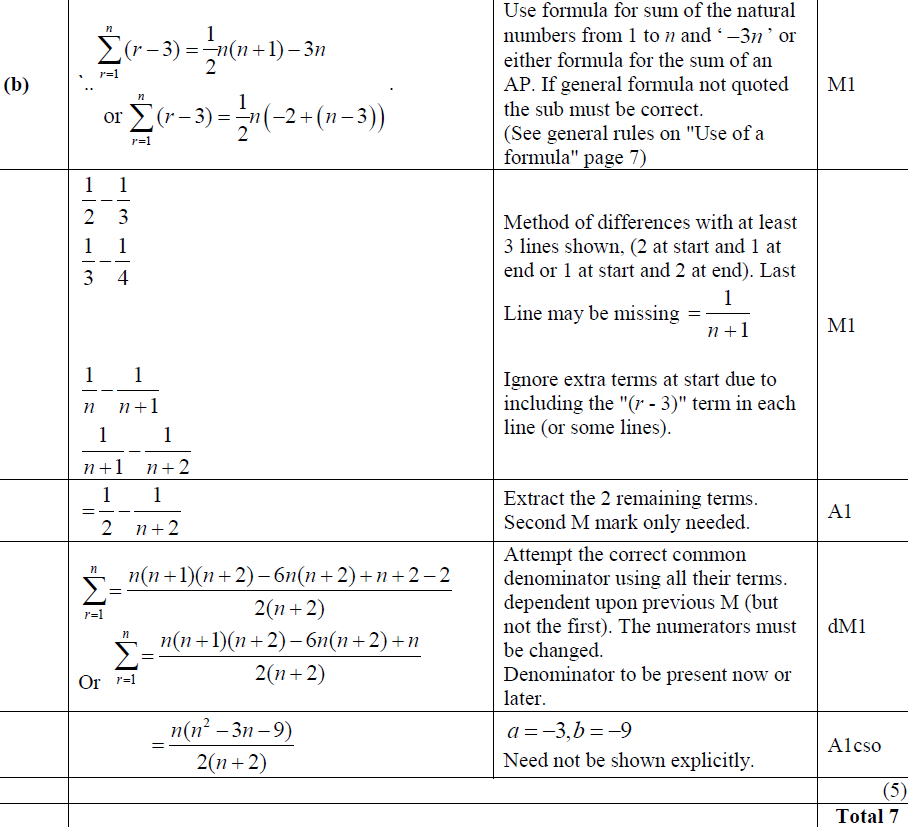 B
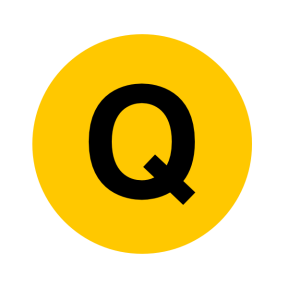 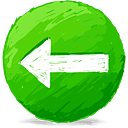 June 2017
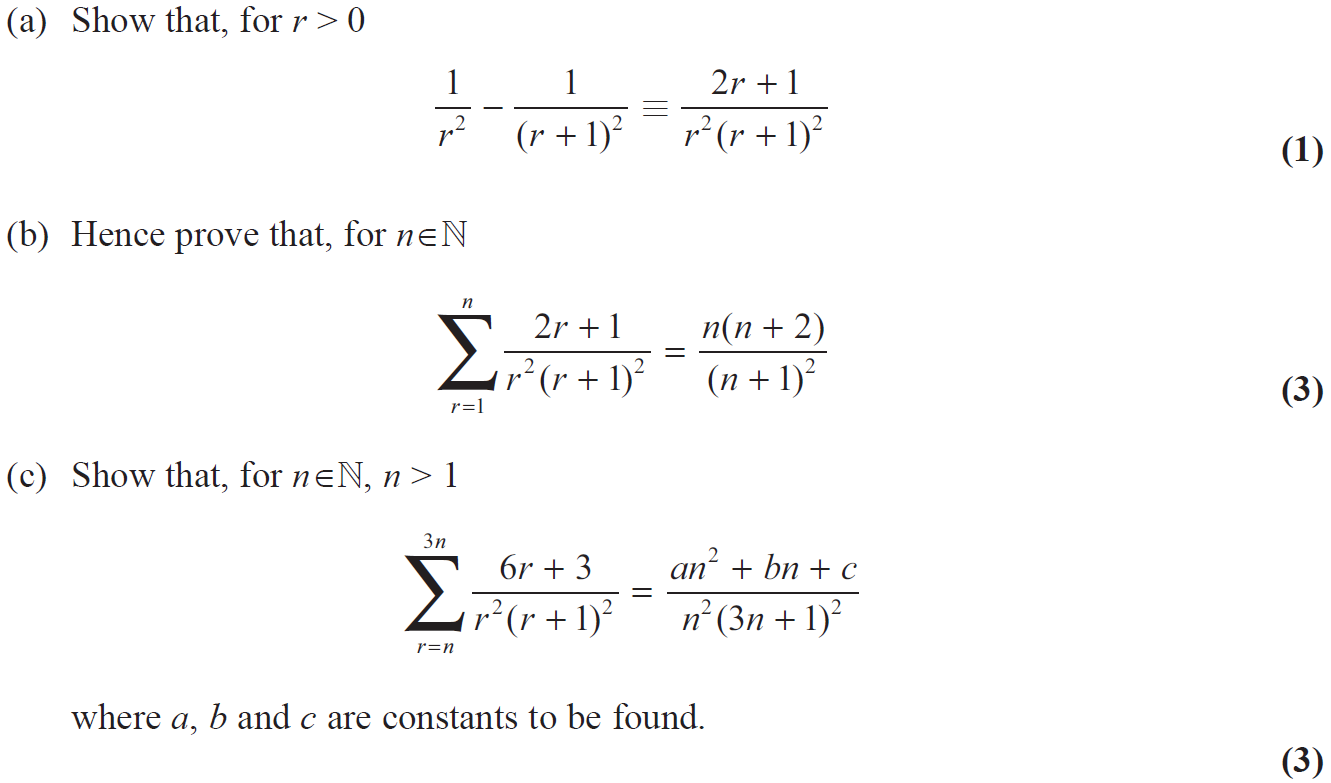 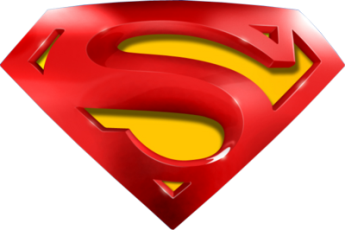 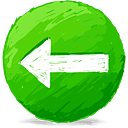 June 2017
A
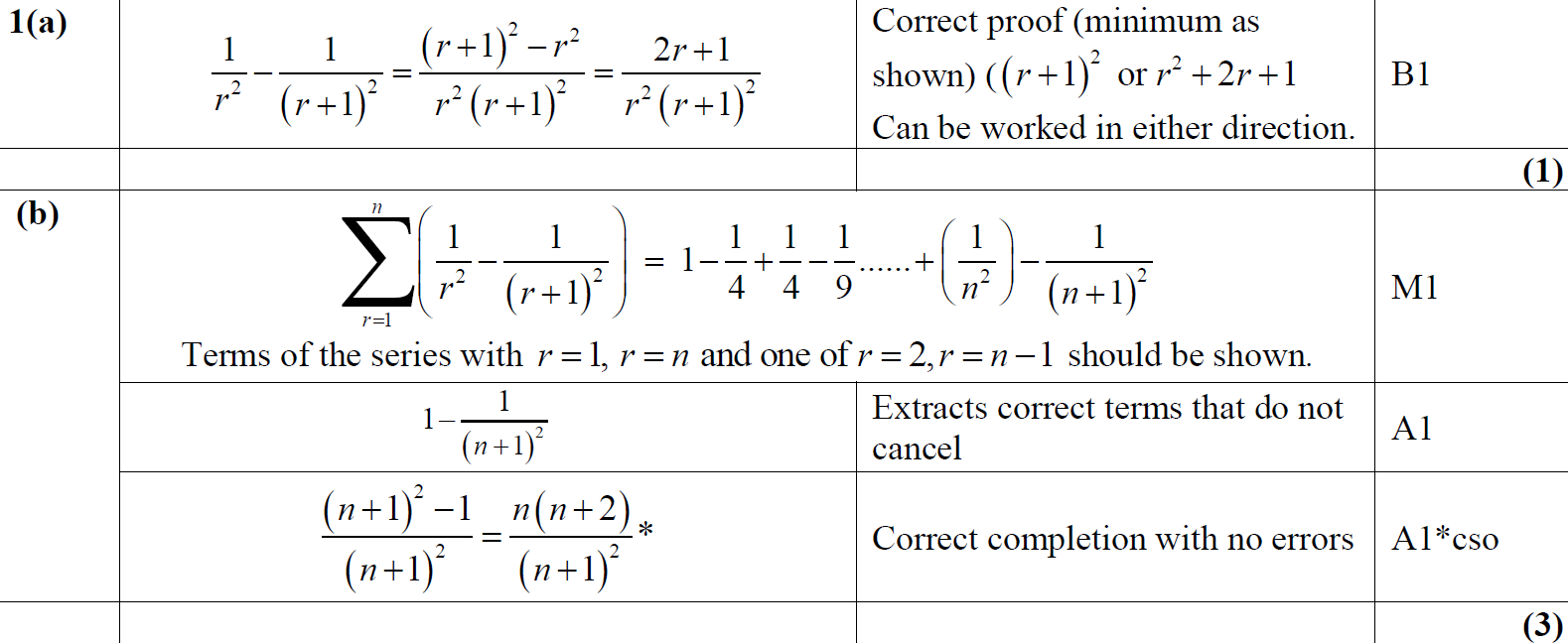 B
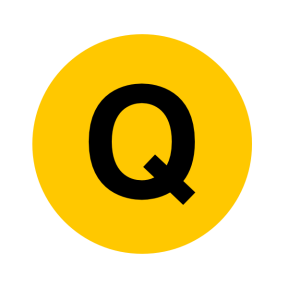 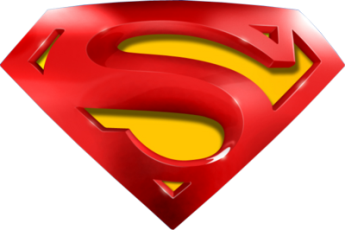 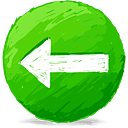 June 2017
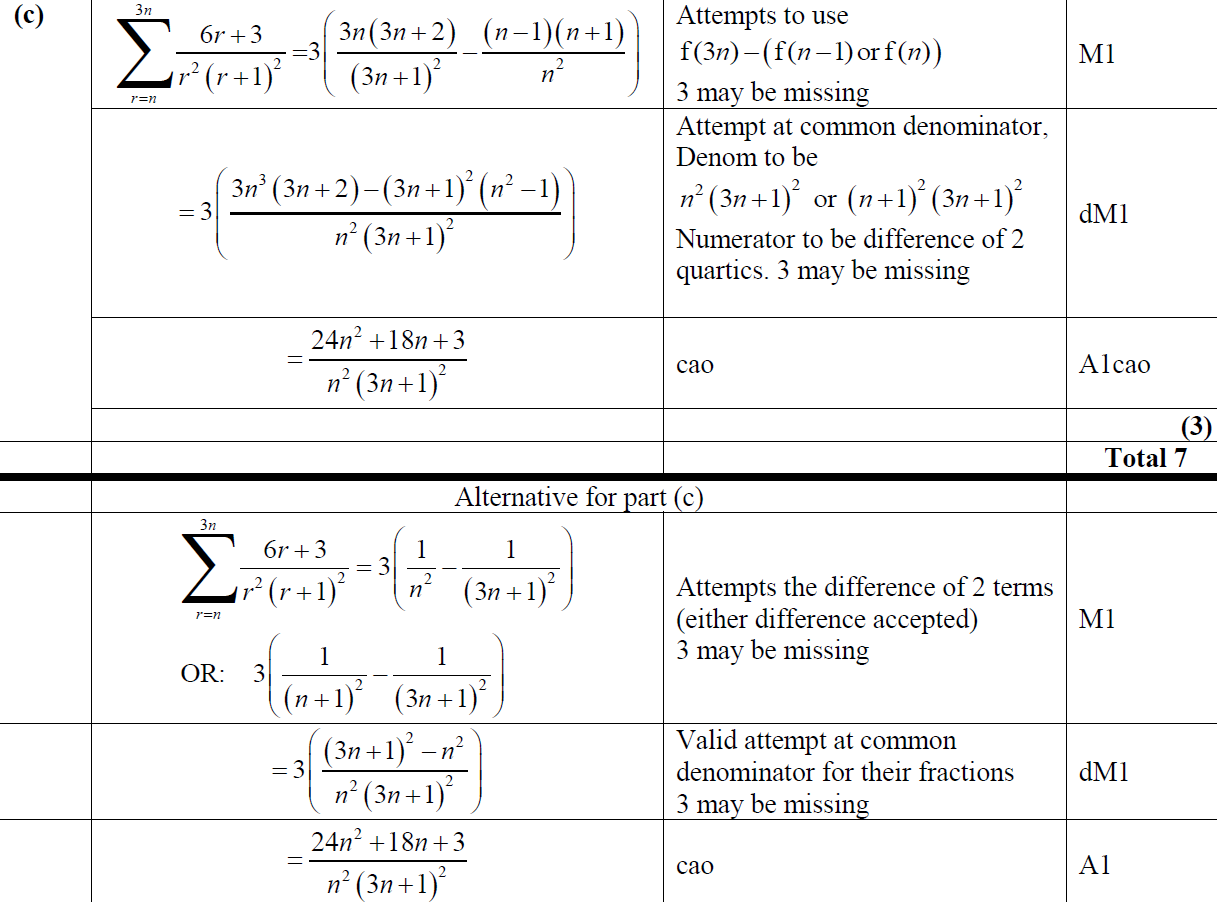 A
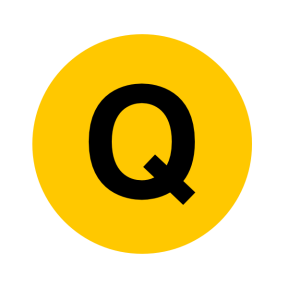 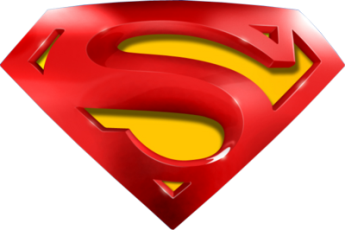 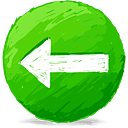 June 2017
B Alternative & notes
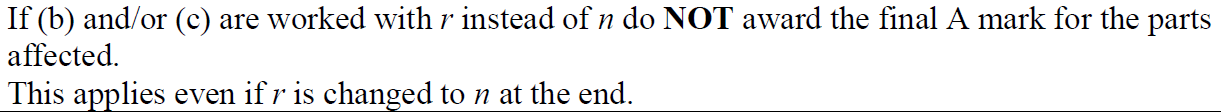 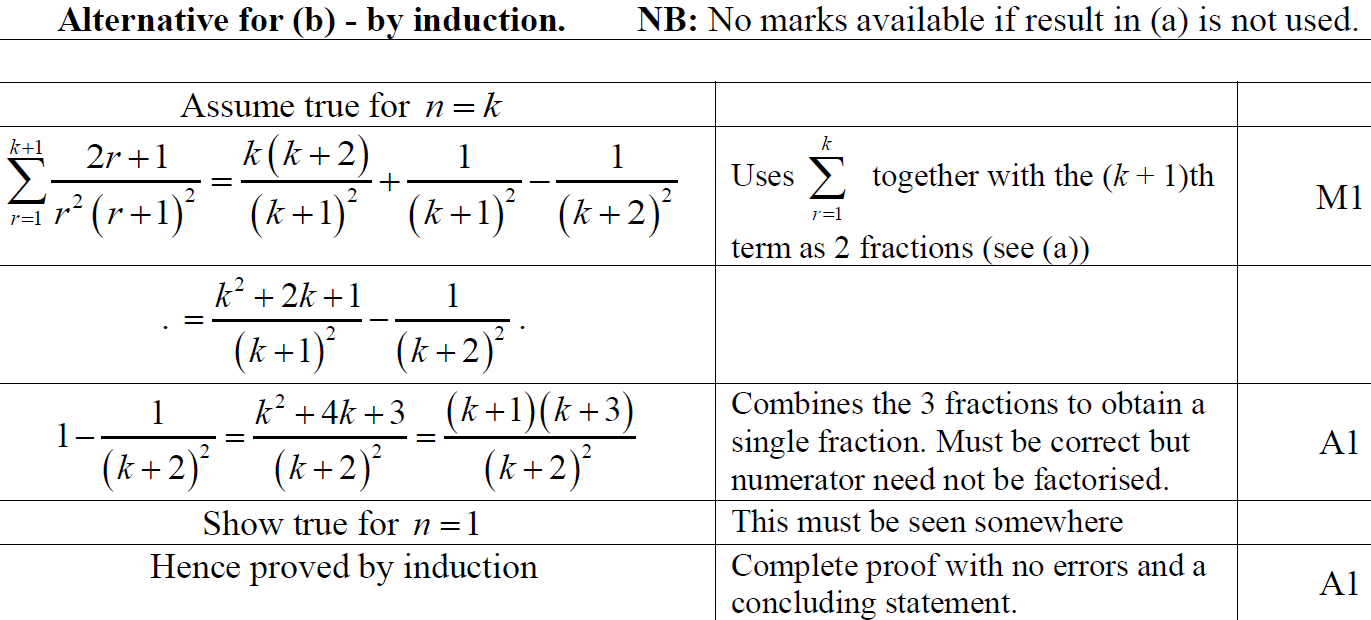 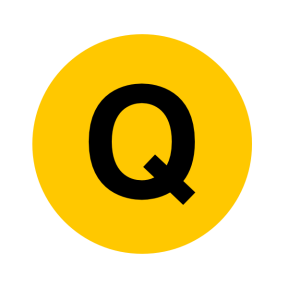 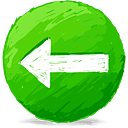 June 2018
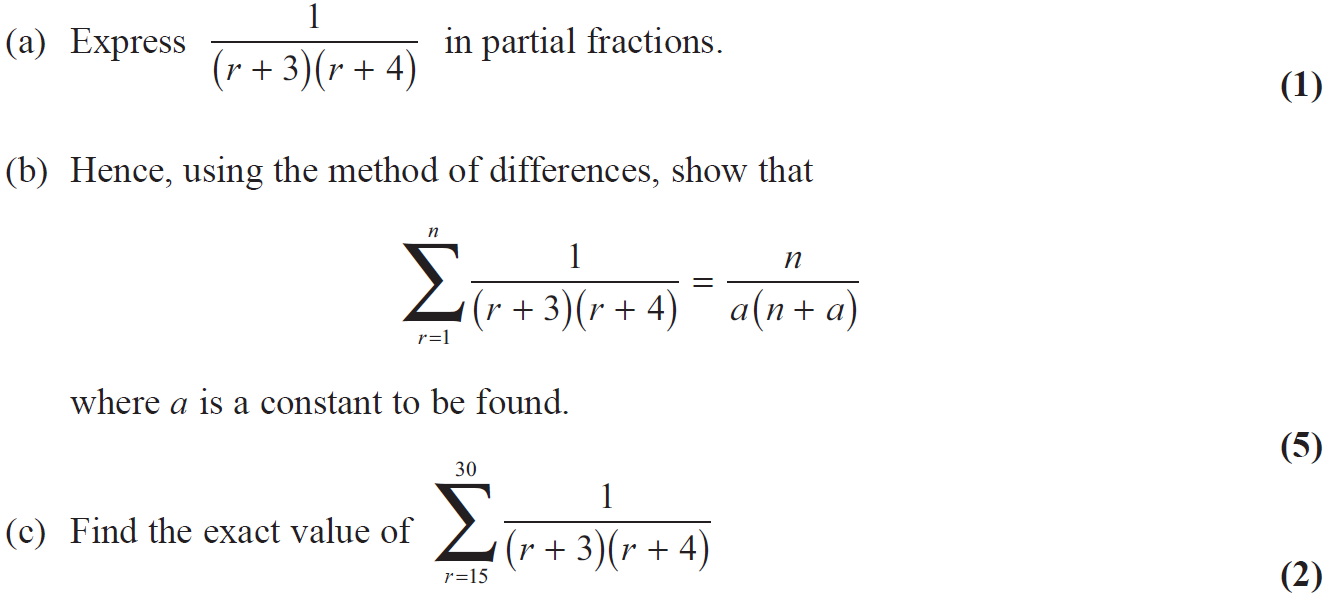 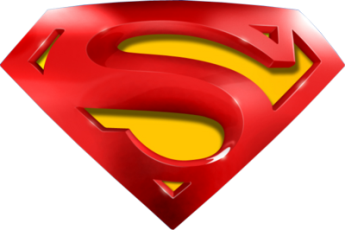 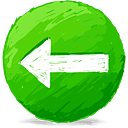 June 2018
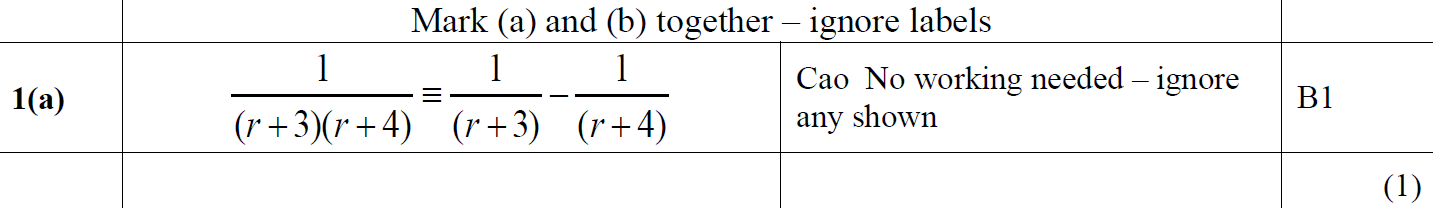 A
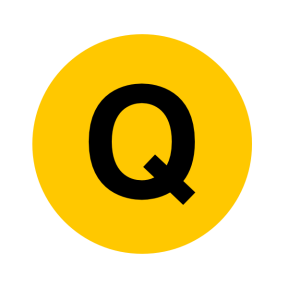 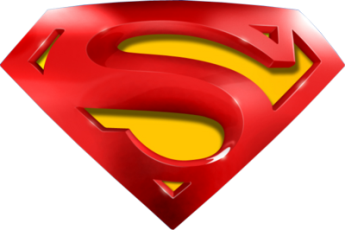 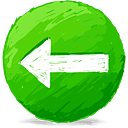 June 2018
B
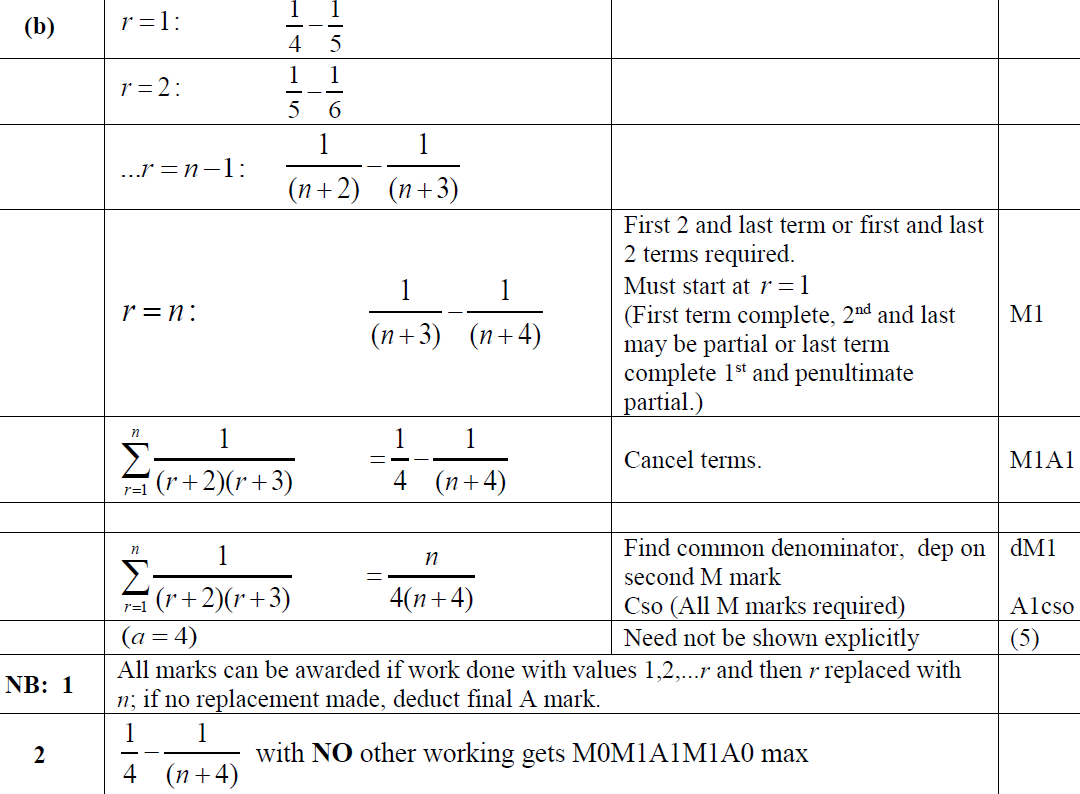 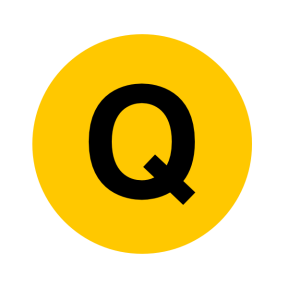 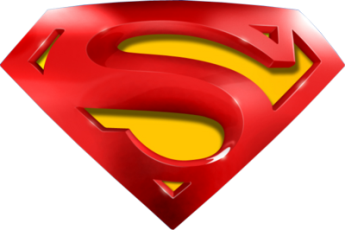 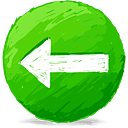 June 2018
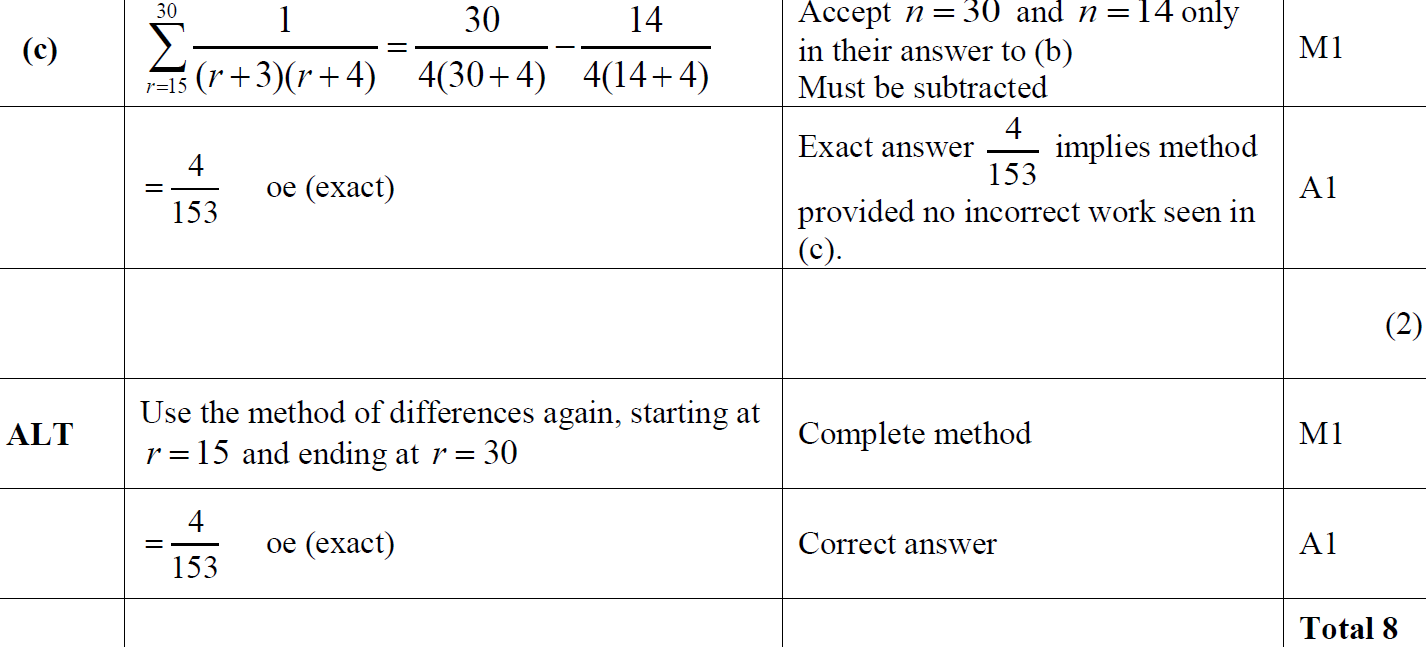 C
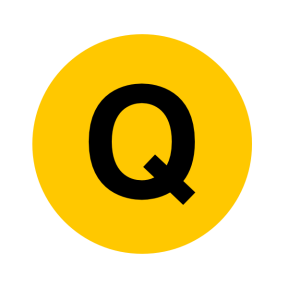 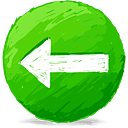 June 2019
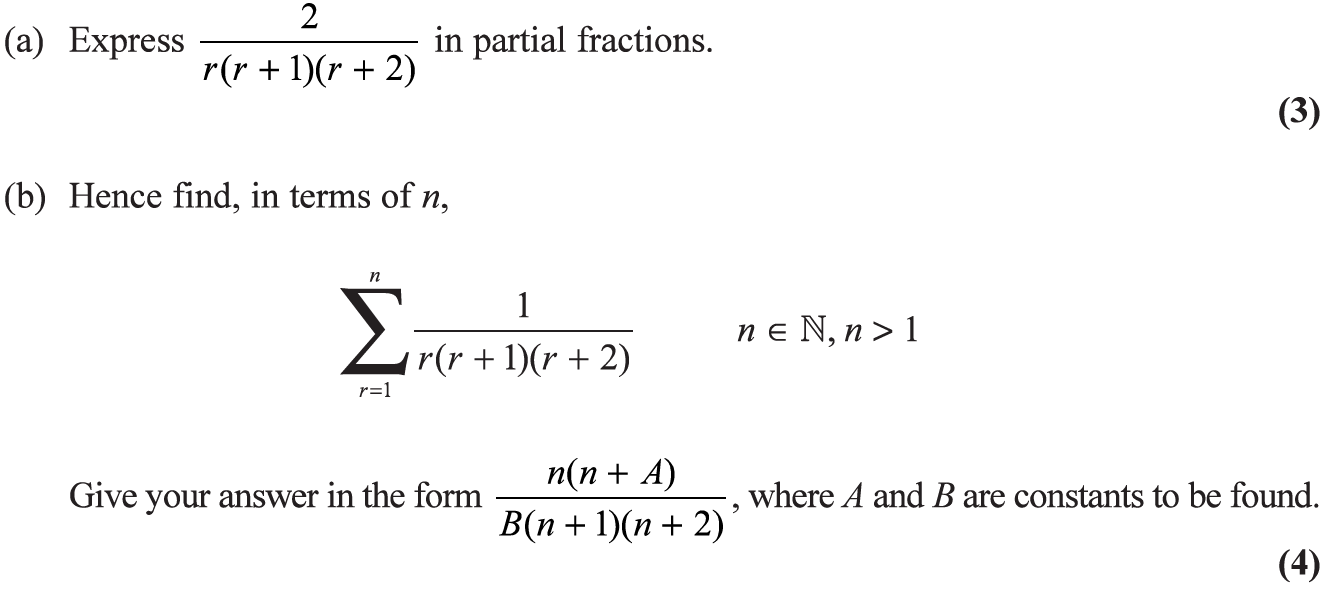 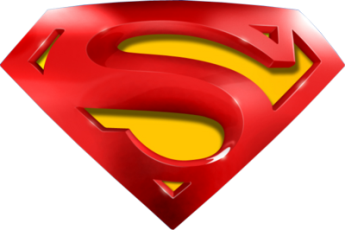 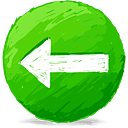 June 2019
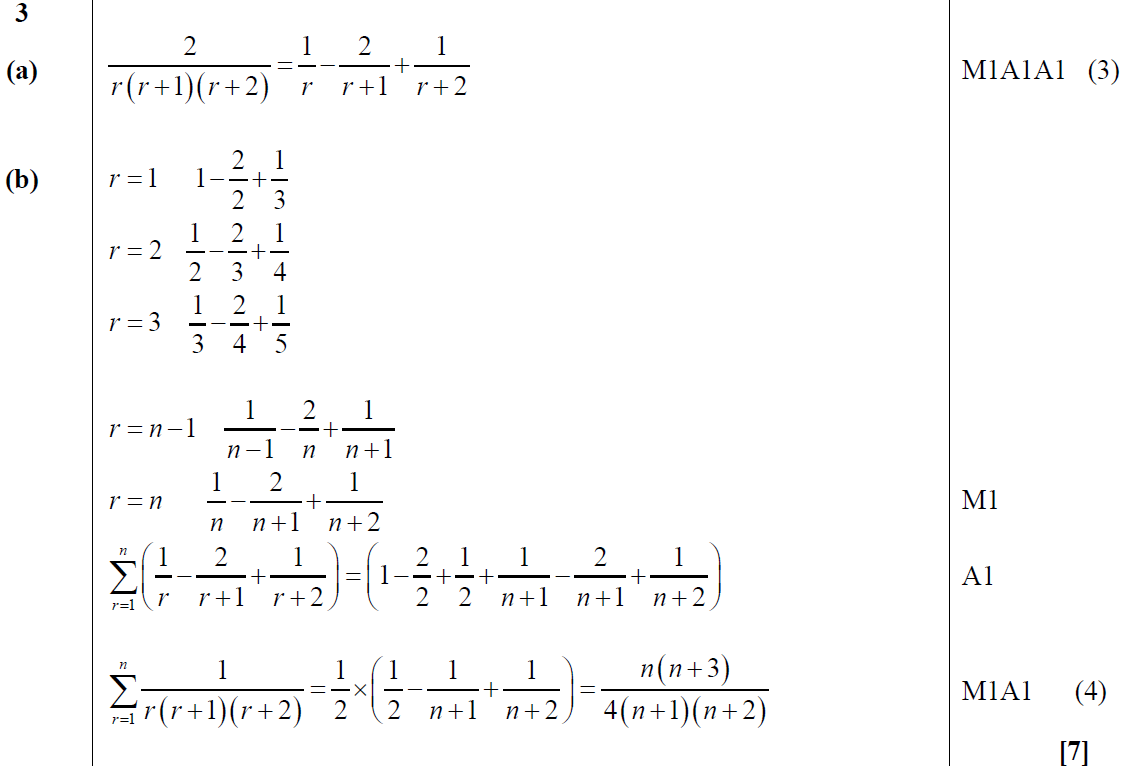 A
B
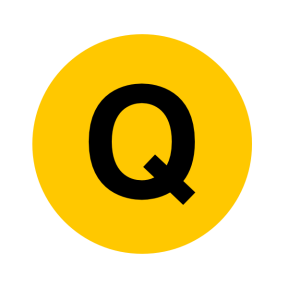 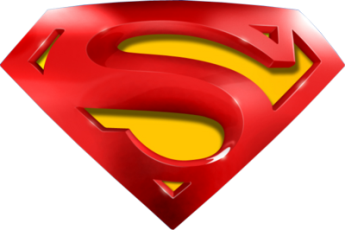 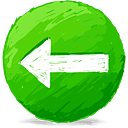 June 2019
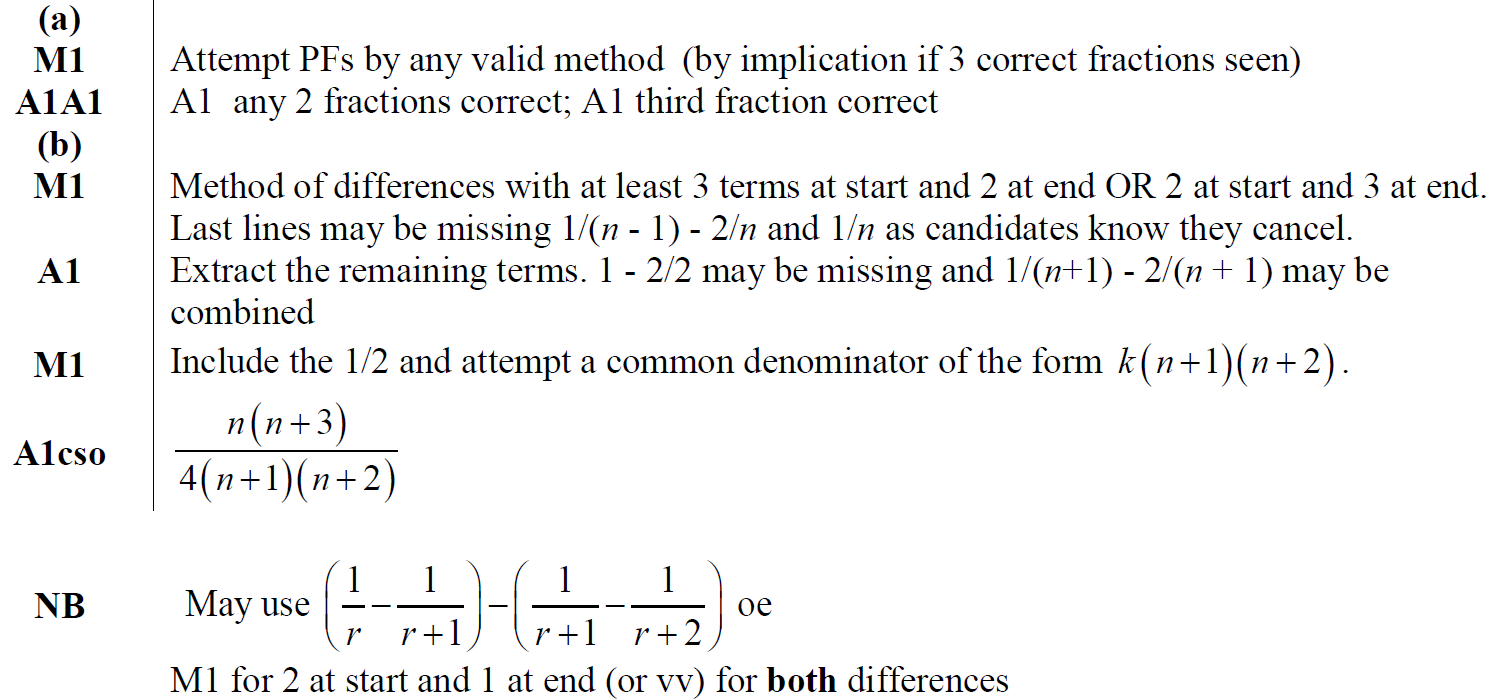 A notes
B notes
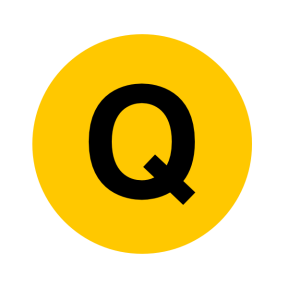 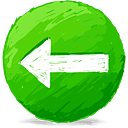